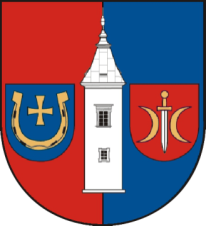 11 Listopada 2015


25 lat Samorządu Terytorialnego w Gminie Spytkowice


27 maja 1990
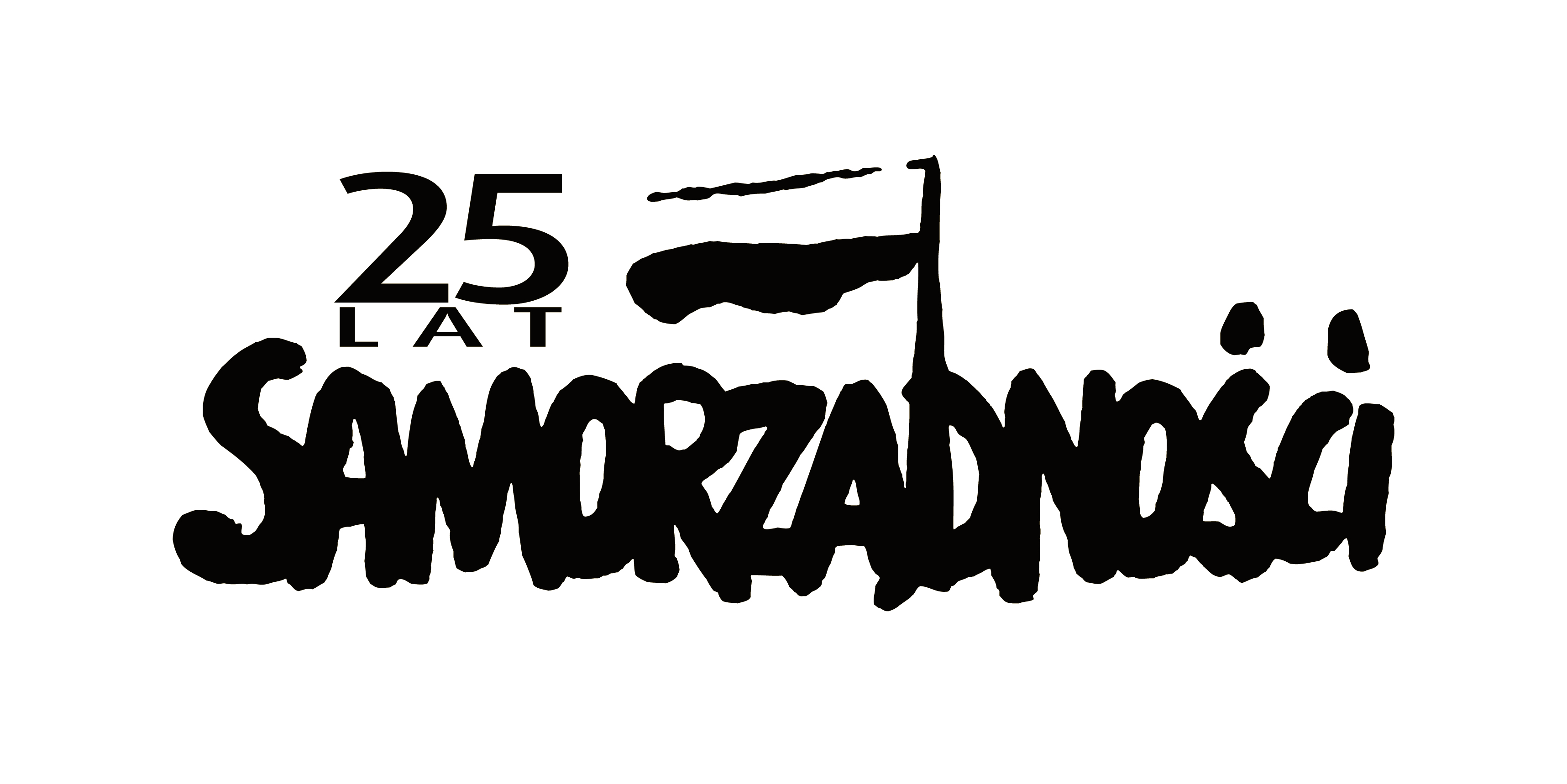 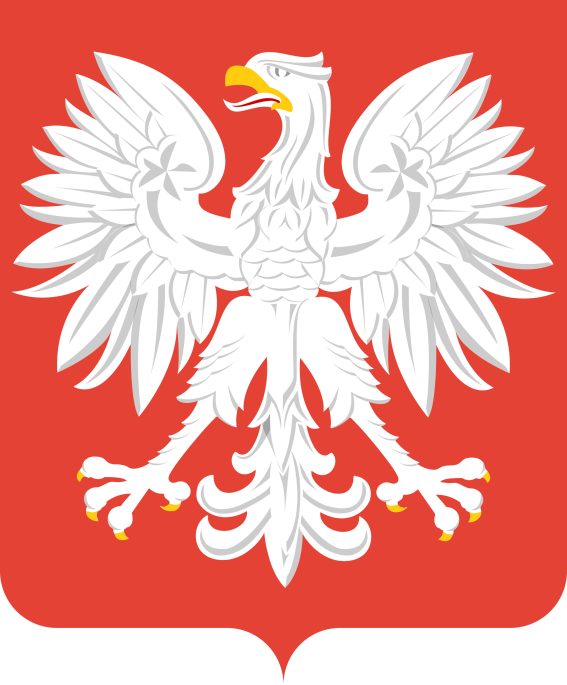 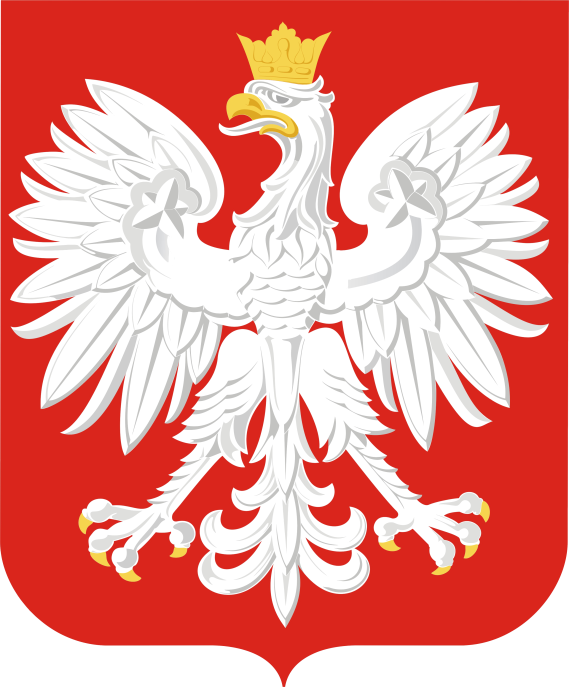 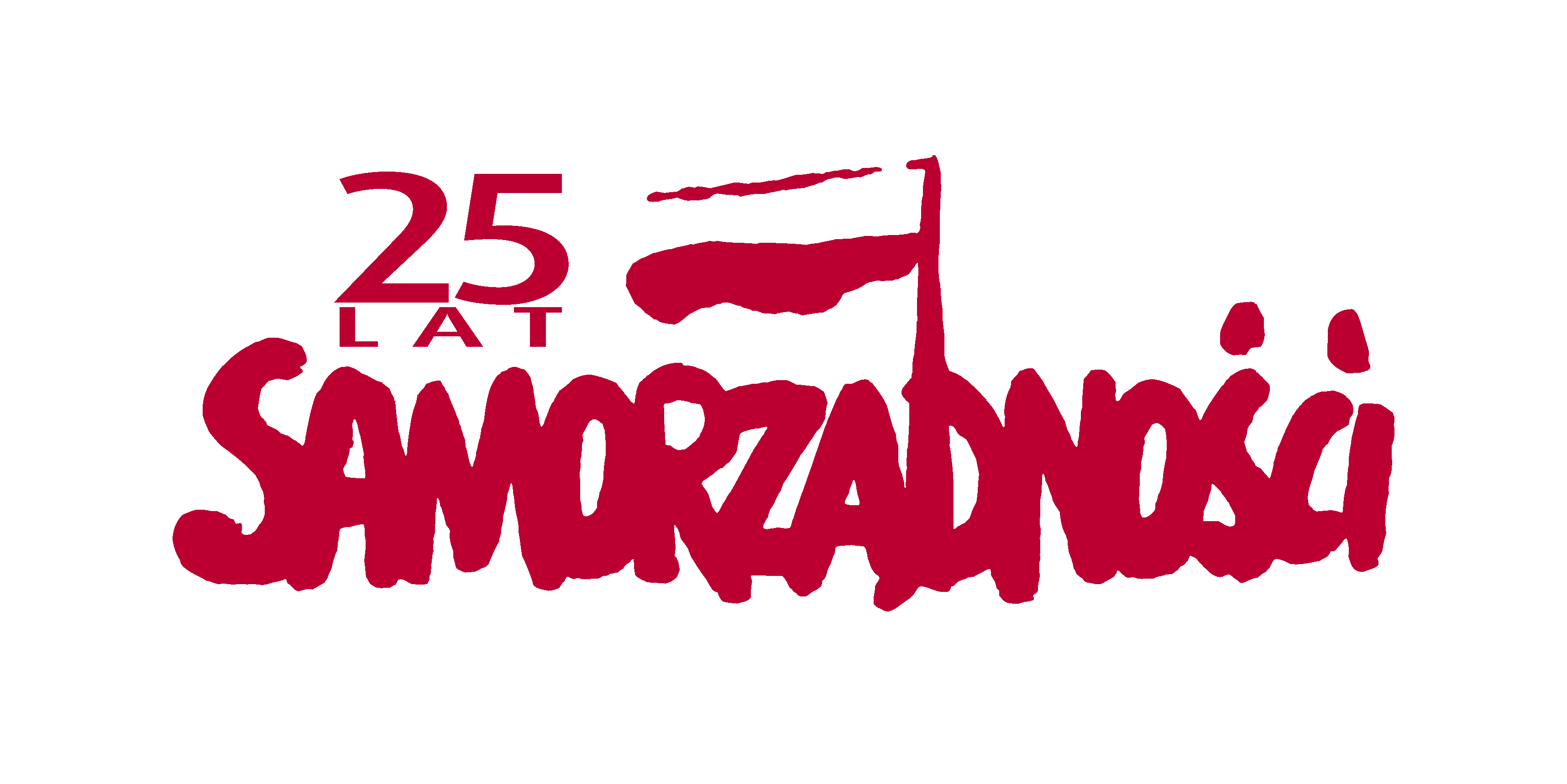 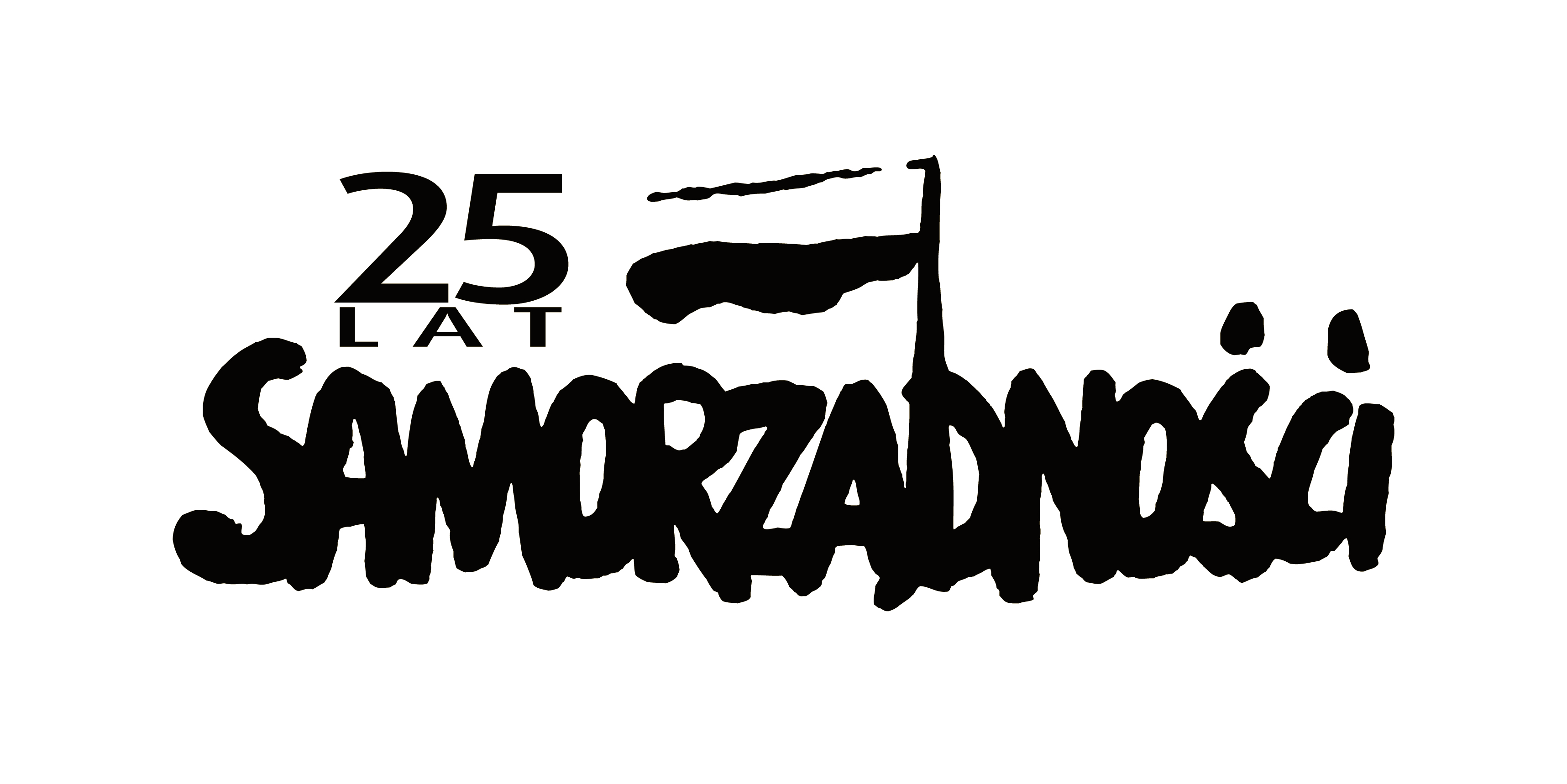 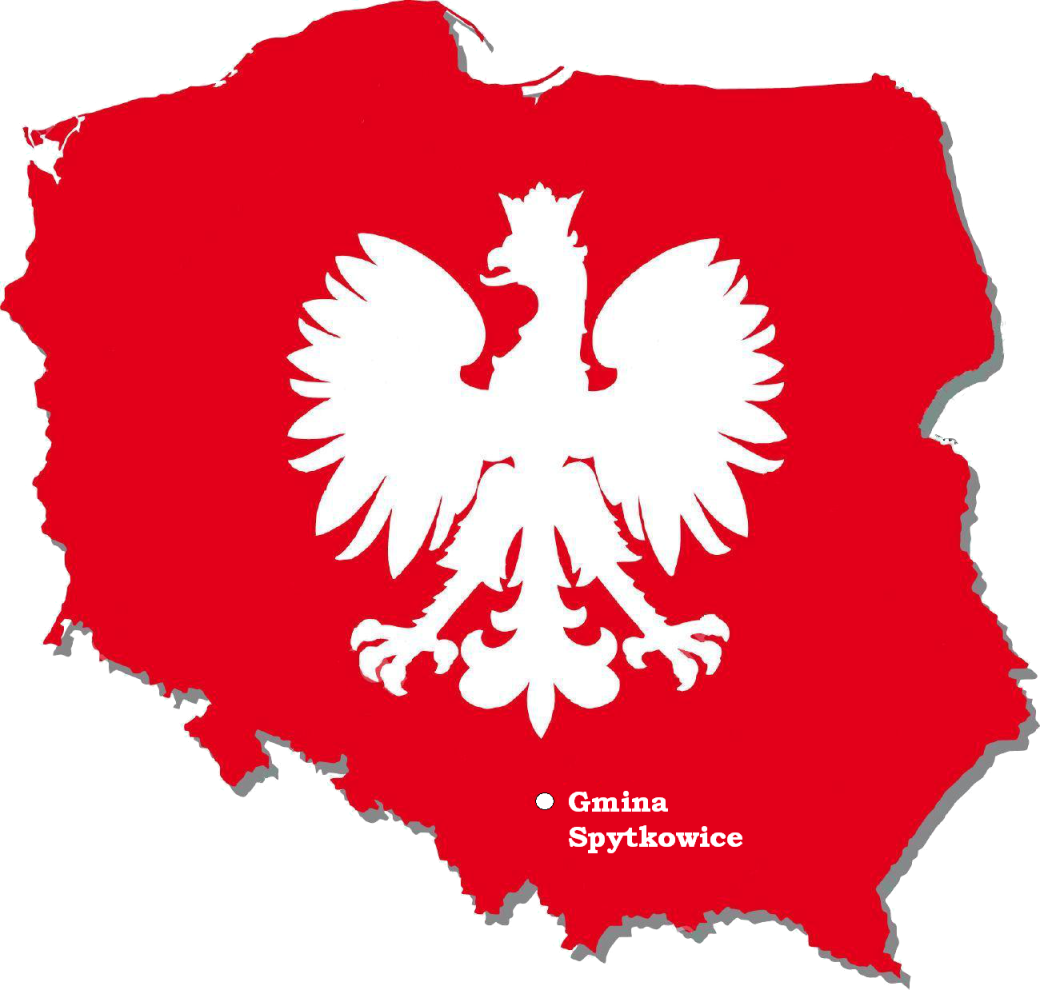 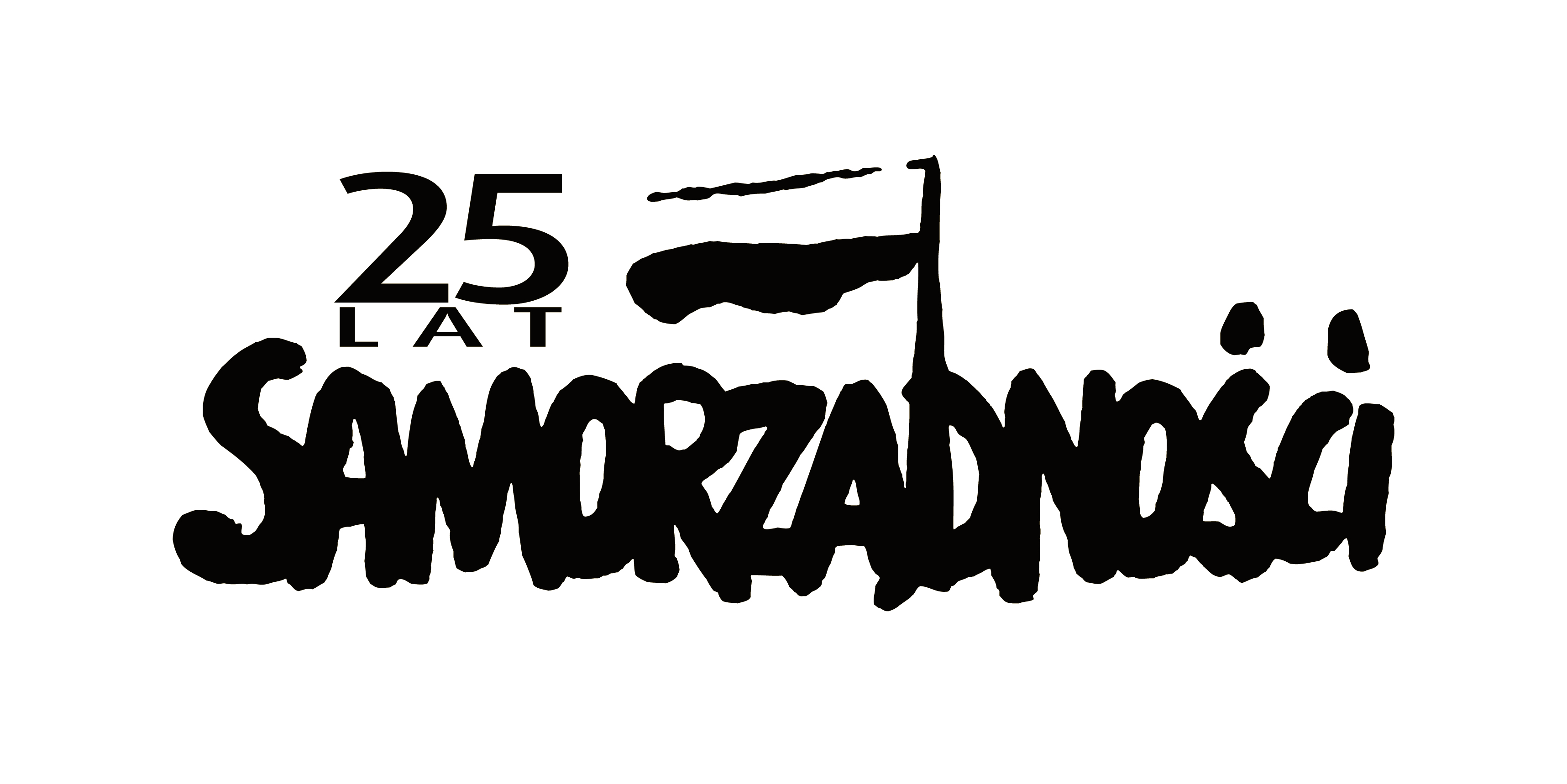 Twórcy odrodzonego Samorządu






  
  Prof. Jerzy Regulski
			             Jerzy Stępień
						       Prof. Michał Kulesza
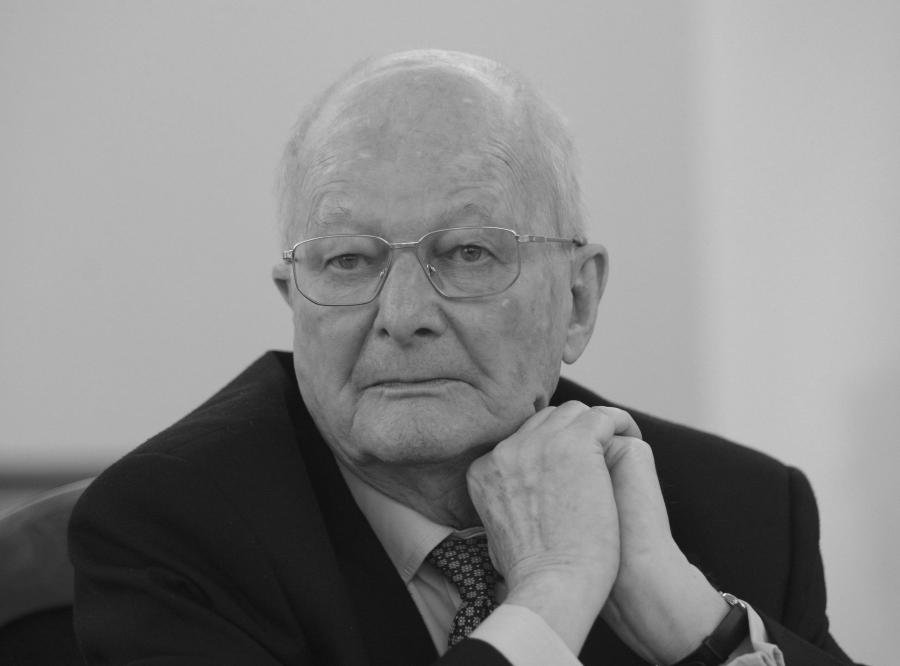 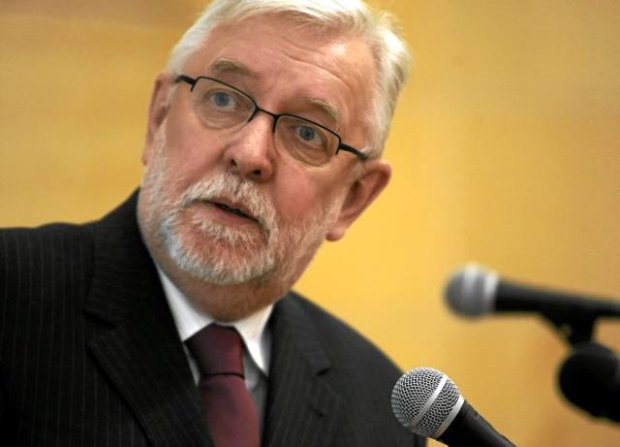 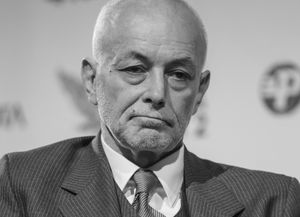 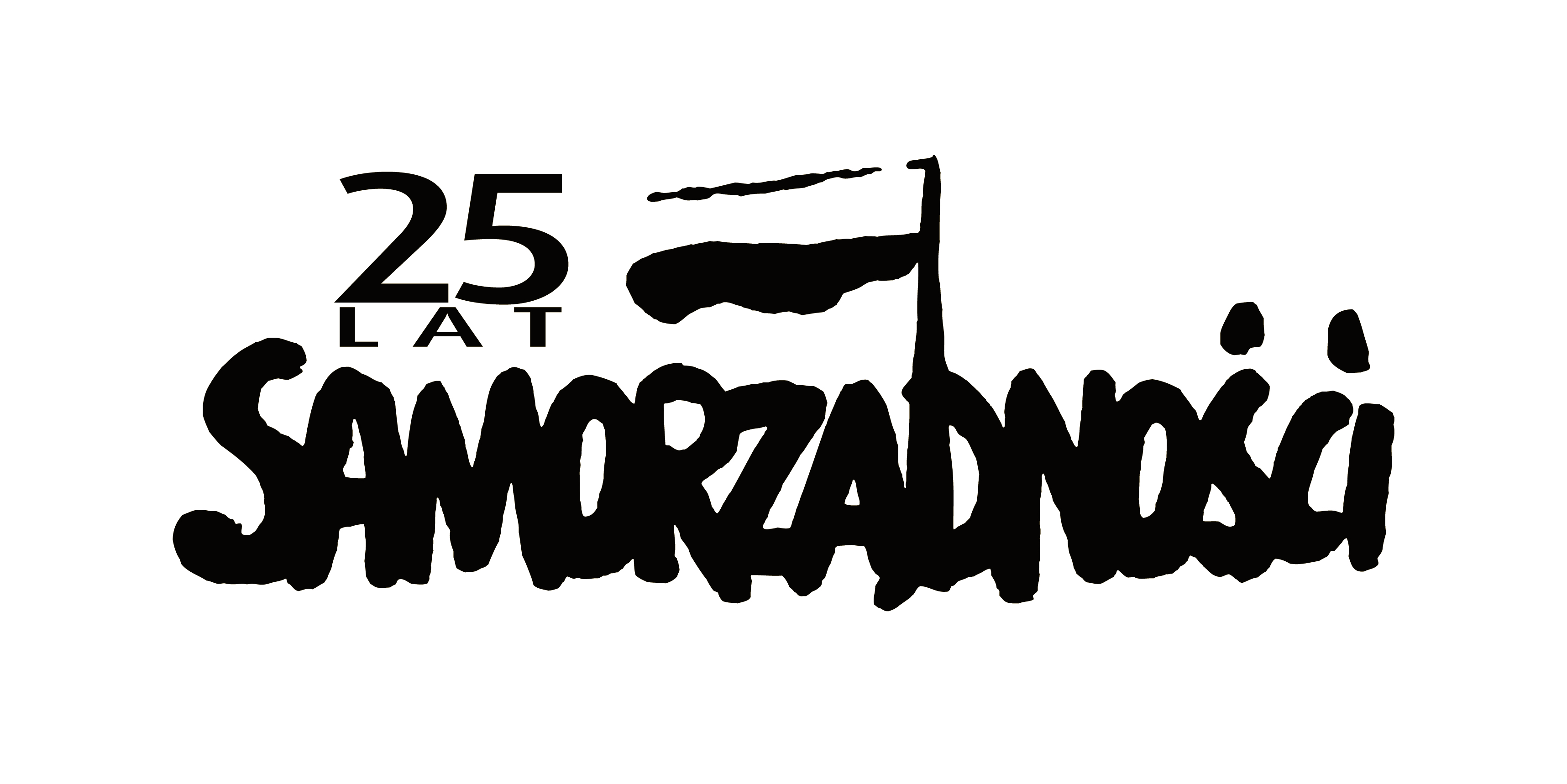 Prof. Jerzy Regulski

Urodził się 9 lipca 1924 r. w Zarybiu na Mazowszu. Od lat 80. organizował badania nad odtworzeniem samorządu terytorialnego. Podczas rozmów Okrągłego Stołu w 1989 był jednym ze  współprzewodniczących zespołu ds. samorządowych. Kierował pracami parlamentarnymi nad pakietem reformy samorządowej, by następnie, jako pełnomocnik rządu ds. reformy samorządu 				terytorialnego, koordynować od 1990 wprowadzanie 				jej w życie. W 1989 należał do inicjatorów powołania 				Fundacji Rozwoju Demokracji Lokalnej, w której do 				śmierci zajmował stanowisko prezesa. Był członkiem 				komitetu poparcia Bronisława Komorowskiego przed 				przedterminowymi wyborami prezydenckimi w 2010 r. 				7 października 2010 został powołany na stanowisko 				doradcy społecznego prezydenta ds. samorządu. 				Odznaczony Orderem Orła Białego oraz Krzyżem 				Wielkim Orderu Odrodzenia Polski. Zmarł 12 lutego 				2015 roku. Pośmiertnie odznaczony Odznaką 				Honorową za Zasługi dla Samorządu Terytorialnego.
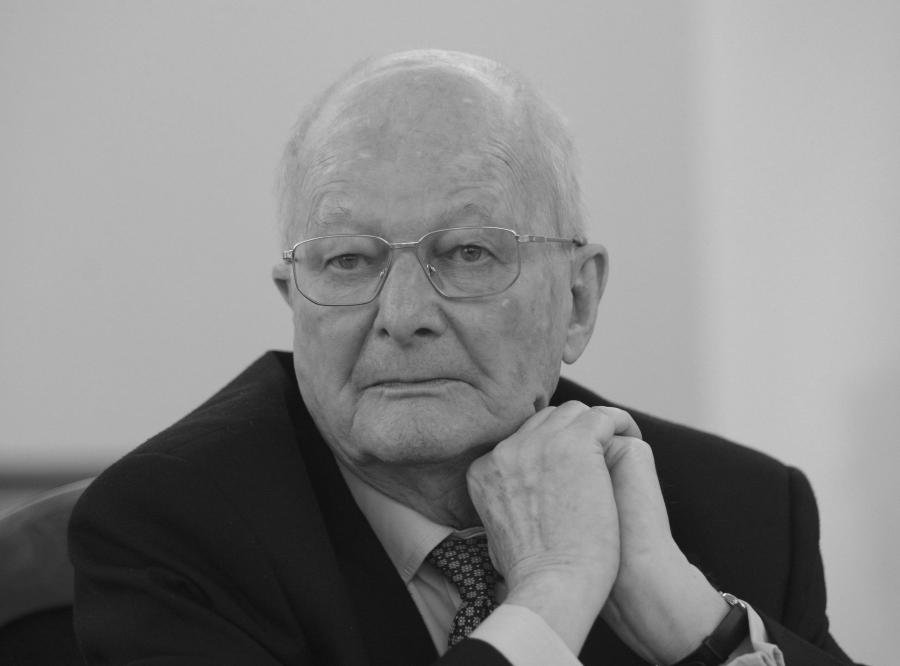 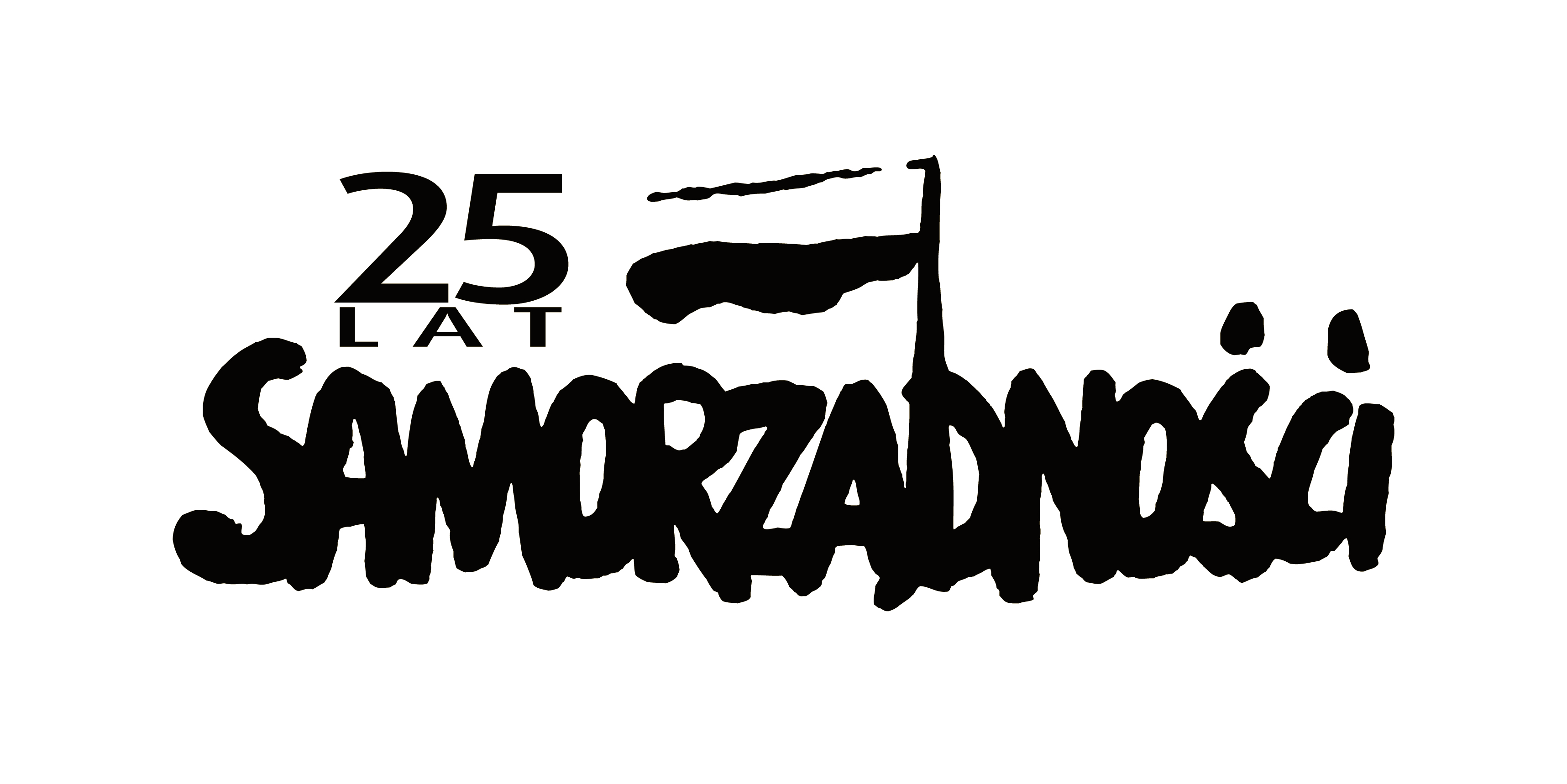 Jerzy Stępień

Jerzy Stępień urodził się 7 września 1946 w Staszowie. W 1969 ukończył studia na Wydziale Prawa i Administracji Uniwersytetu Warszawskiego. W 1980 był współzałożycielem „Solidarności” w Regionie Świętokrzyskim. Uczestniczył w obradach Okrągłego Stołu w grupie roboczej do spraw samorządu terytorialnego. Przewodniczył Komisji Samorządu Terytorialnego i Administracji Państwowej Senatu, zasiadał w Komisji Konstytucyjnej Senatu oraz Komisji Konstytucyjnej Zgromadzenia 				Narodowego. Pełnił także funkcję Generalnego 				Komisarza Wyborczego. W latach 1997–1999 w rządzie 				Jerzego Buzka był podsekretarzem stanu w Ministerstwie 				Spraw Wewnętrznych i Administracji. W czerwcu 1999 				został wybrany przez Sejm na sędziego Trybunału 				Konstytucyjnego. 4 listopada 2006 prezydent RP powołał 				go na stanowisko prezesa TK (był pierwszym prezesem 				tej instytucji bez tytułu naukowego profesora). 				Odznaczony Krzyżem Komandorskim Orderu 				Odrodzenia Polski, Krzyżem Komandorskim Orderu 				Wielkiego Księcia Giedymina i Złotym Krzyżem Zasługi. 				Wyróżniony Brązowym Medalem Gloria Artis oraz 				medalem Zasłużony dla Wymiaru Sprawiedliwości.
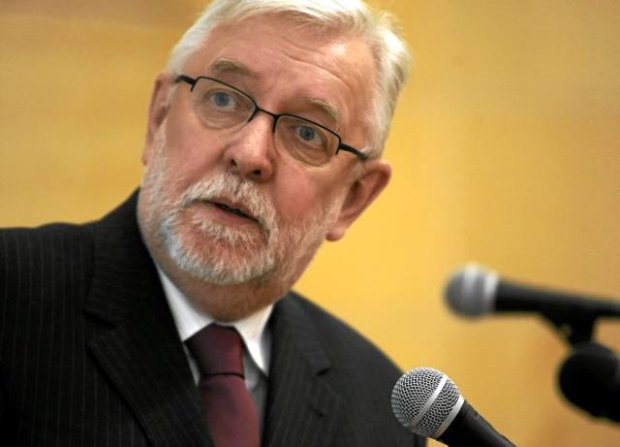 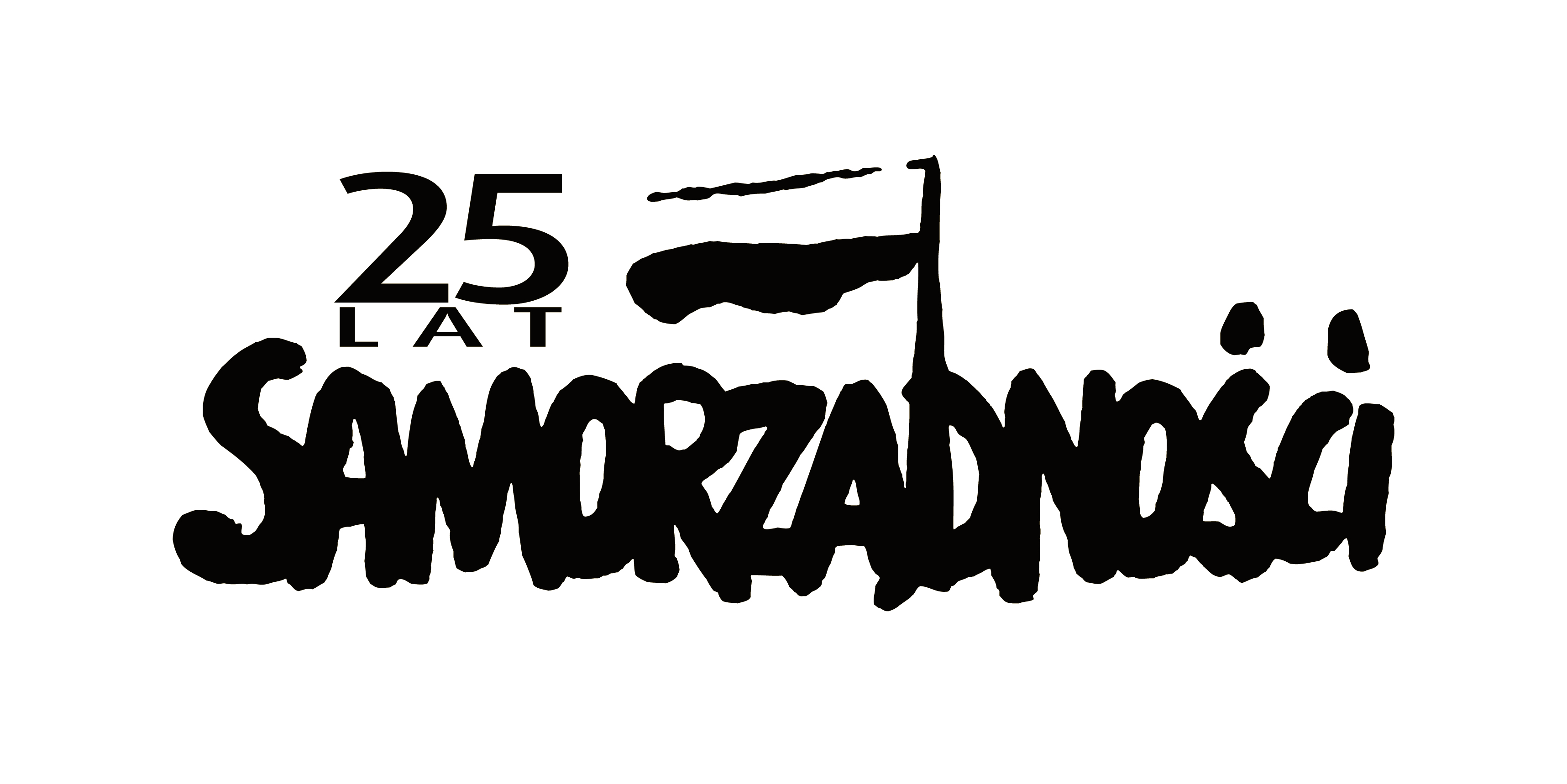 Prof. Michał Kulesza

Urodził się 15 czerwca 1948 w Łodzi. W 1969 ukończył studia na Wydziale Prawa i Administracji Uniwersytetu Warszawskiego. Od lat 80. uczestniczył w badaniach nad odbudową samorządu terytorialnego. Należał do współzałożycieli Fundacji Rozwoju Demokracji Lokalnej, był jednym z twórców reformy samorządu terytorialnego z 1990 i 1998. Wchodził w skład zespołu do spraw samorządu podczas rozmów Okrągłego Stołu w 1989. Uczestniczył w pracach nad reformą samorządową jako pełnomocnik rządu ds. reformy samorządu terytorialnego. W latach 1997–1999 pełnił funkcję 				sekretarza stanu w Kancelarii Prezesa Rady Ministrów. 				W 2008 został społecznym doradcą ministra spraw 				wewnętrznych i administracji w rządzie Donalda Tuska. 				W 2010 roku został powołany na stanowisko doradcy 				społecznego prezydenta Bronisława Komorowskiego ds. 				samorządu. Odznaczony Krzyżem Kawalerskim Orderu 				Odrodzenia Polski oraz Krzyżem Komandorskim tego 				orderu. Zmarł 13 stycznia 2013 r. Pośmiertnie został 				odznaczony Odznaką Honorową za Zasługi dla 				Samorządu Terytorialnego.
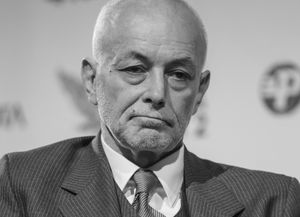 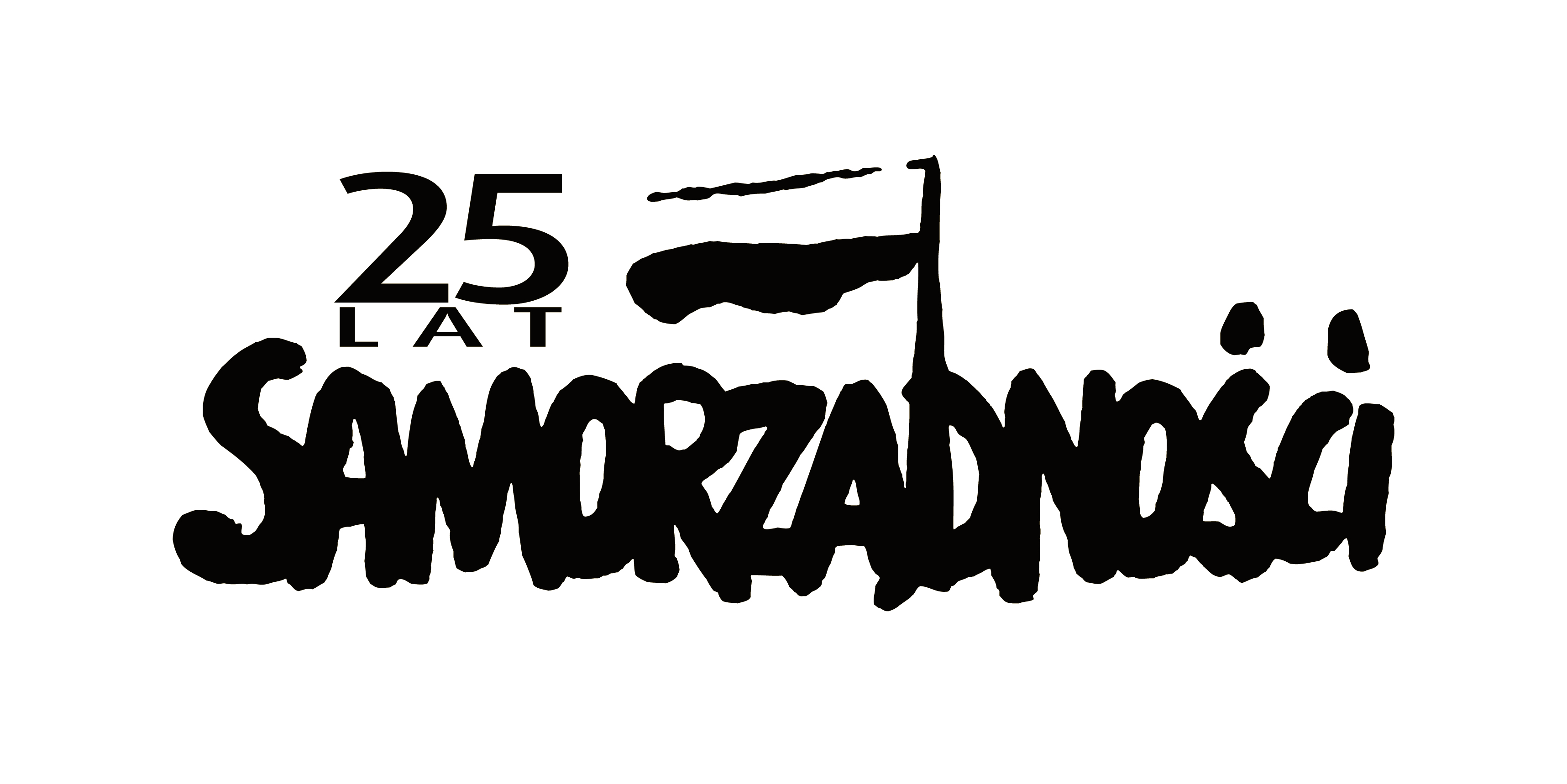 Ustawa o samorządzie gminnym
z dnia 8 marca 1990 r.

Zaspokajanie zbiorowych potrzeb wspólnoty należy do zadań własnych gminy. W szczególności zadania własne obejmują sprawy: 

1)    ładu przestrzennego, gospodarki terenami i ochrony środowiska, 
2)    gminnych dróg, ulic, mostów, placów oraz organizacji ruchu drogowego, 
3)    wodociągów i zaopatrzenia w wodę, kanalizacji, usuwania i oczyszczania ścieków            komunalnych, utrzymania czystości oraz urządzeń sanitarnych, wysypisk i utylizacji         odpadów komunalnych,  zaopatrzenia w energię elektryczną i cieplną, 
4)    lokalnego transportu zbiorowego, 
5)    ochrony zdrowia, 
6)    pomocy społecznej, w tym ośrodków i zakładów opiekuńczych, 
7)    komunalnego budownictwa mieszkaniowego, 
8)    oświaty, w tym szkół podstawowych, przedszkoli i innych placówek oświatowo-        wychowawczych, 
9)    kultury, w tym bibliotek komunalnych i innych placówek upowszechniania kultury, 
10)  kultury fizycznej, w tym terenów rekreacyjnych i urządzeń sportowych, 
11)  targowisk i hal targowych, 
12)  zieleni komunalnej i zadrzewień, 
13)  cmentarzy komunalnych, 
14)  porządku publicznego i ochrony przeciwpożarowej, 
15)  utrzymania gminnych obiektów i urządzeń użyteczności publicznej oraz obiektów          administracyjnych, 
16)  zapewnienia kobietom w ciąży opieki socjalnej, medycznej i prawnej.
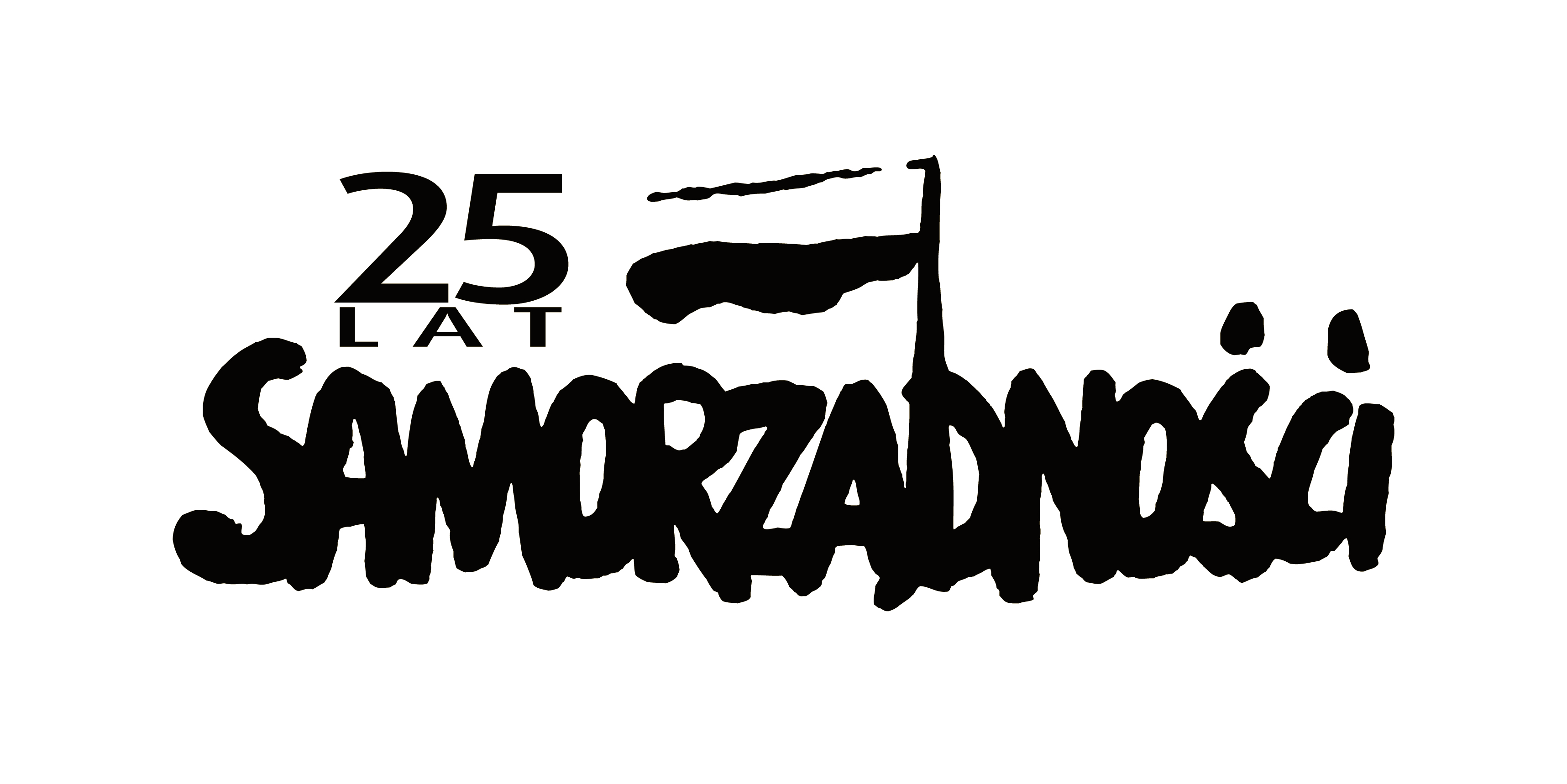 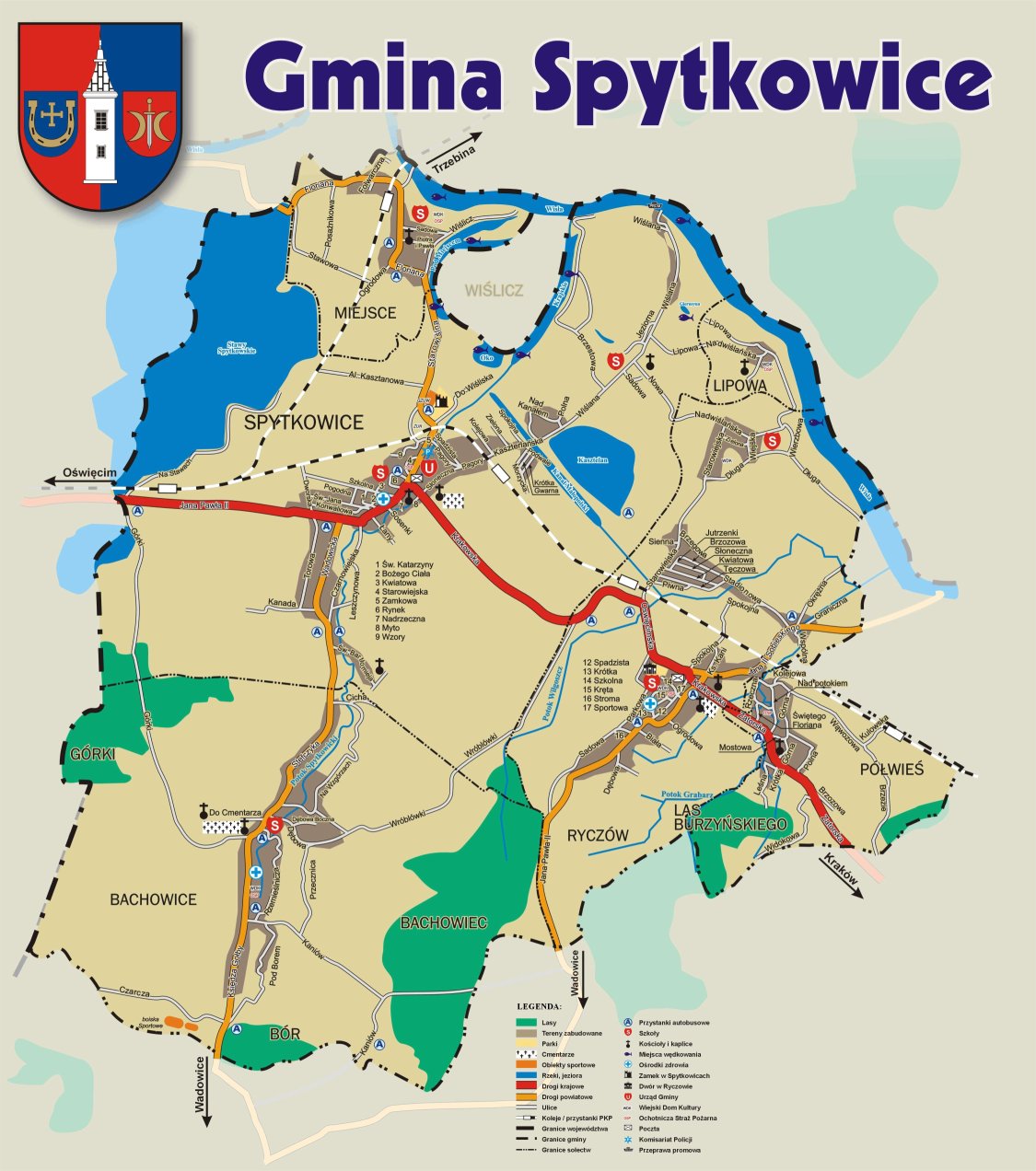 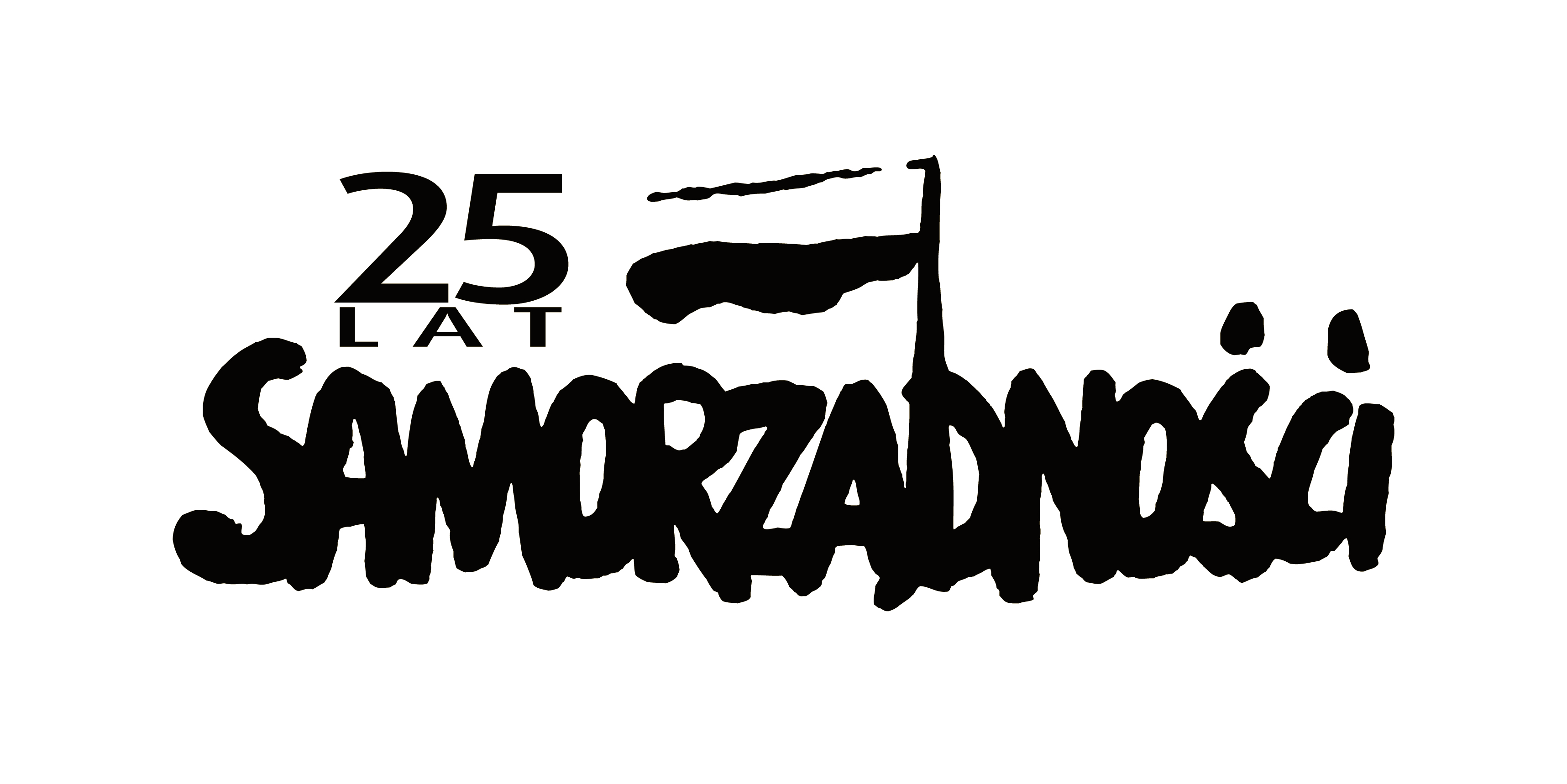 Odrodzona samorządność dała polskiemu życiu społecznemu i gospodarczemu dodatkową energię, impuls modernizacyjny oraz przyczyniła się do podniesienia komfortu życia Polaków. Doskonale widać to, kiedy spoglądamy na ostatnie 25 lat zapisanych na kartach historii Gminy Spytkowice. Wiele korzystnych zmian, osiągnięć, ogromny rozwój oraz mnogość przeprowadzonych inwestycji świadczy o tym, że samorząd gminny jako najbliższy obywatelom jest bardzo istotny dla dobrego funkcjonowania Państwa, Narodu oraz wspólnot lokalnych.
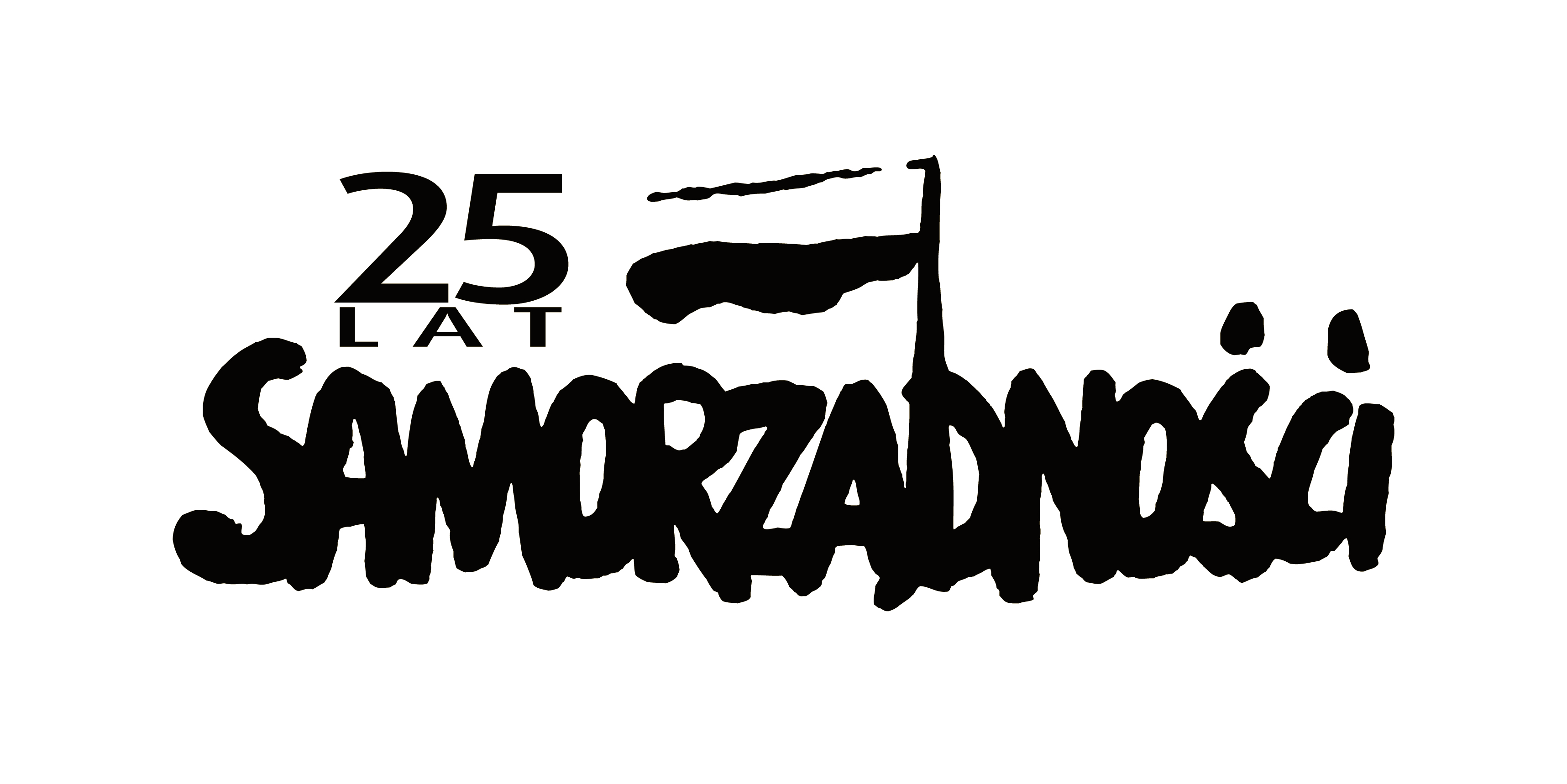 Kadencja

1990 - 1994
Radni Rady Gminy Spytkowice
1990 – 1994 
(I posiedzenie: 7.06.1990)

Woźniak Henryk			Bachowice
Walkowicz Kazimierz		Bachowice
Jodłowski Józef			Bachowice
Orda Zygmunt			Bachowice
Szewczyk Mirosław		Bachowice
Dziuba Józef			Ryczów
Gaczorek Krzysztof		Ryczów
Sowa Bogdan			Ryczów
Rybarczyk Maria			Ryczów
Jędrocha Marian			Ryczów
Kajdas Tadeusz			Spytkowice
Kornaś  Jan			Spytkowice
Margielewicz Stanisław		Spytkowice
Brania Józefa			Spytkowice
Chodacki Jan			Spytkowice
Gębczyk Edward			Spytkowice
Ściera Stanisław			Spytkowice
Gurdek  Henryk			Spytkowice
Ciszewski Józef			Miejsce
Seremet Władysław		Miejsce
Wybory Przewodniczącego Rady Gminy
(7.06.1990 r. – I Sesja RG)

Kandydaci i wyniki głosowania:
Chodacki Jan		- 9 głosów
Jodłowski Józef		- 1 głos
Kajdas Tadeusz		- 9 głosów


Ponowne głosowanie:
Chodacki Jan		- 7 głosów
Kajdas Tadeusz		- 12 głosów
Przewodniczący
Rady Gminy Spytkowice








Tadeusz Kajdas
1990 - 1994
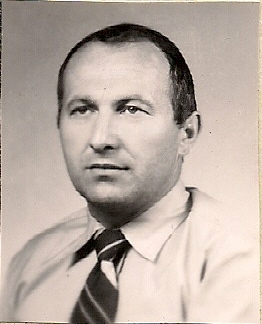 Wybory Wójta Gminy Spytkowice
(19.06.1990r. – II Sesja RG)


Kandydaci i wyniki głosowania:
Ściera Stanisław	- 10 głosów
Dziuba Józef		- 9 głosów
Wójt Gminy Spytkowice








Stanisław Ściera
1990 - 1994
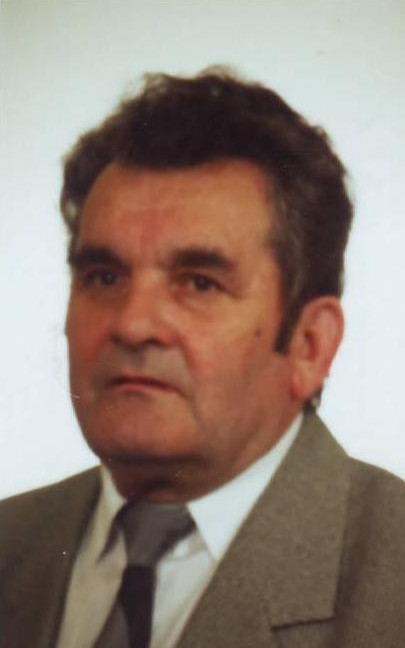 Zarząd Gminy Spytkowice

Kadencja 1990 – 1994

Ściera Stanisław 	Przewodniczący – Wójt Gminy
Woźniak Henryk
Kornaś Jan
Dziuba Józef		do 14.12.1992 r.
Jędrocha Marian		od 20.01.1993 r.
Sołtysi wsi
1990 – 25.03.1995
(wybrani na Zebraniach Wiejskich)
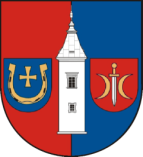 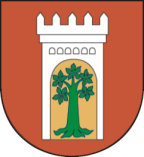 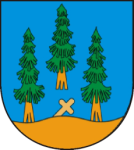 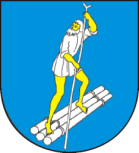 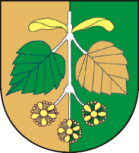 Najważniejsze osiągnięcia tej kadencji…
Budowa budynku nowej szkoły w Bachowicach
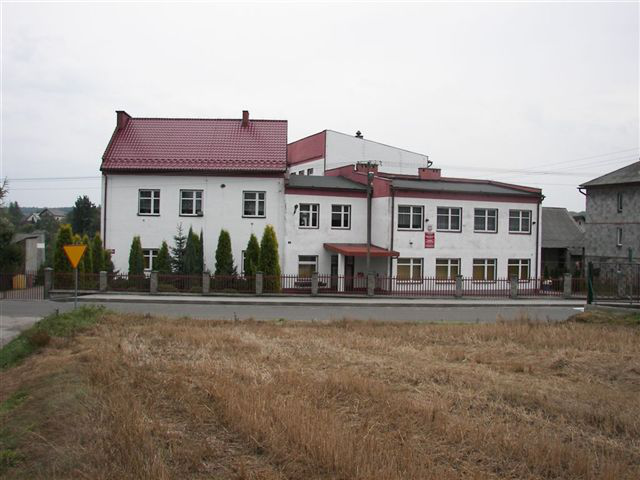 Przejęcie wodociągów i utworzenie Gminnego Zakładu Usług Wodnych


Wojewódzki Zakład Usług Wodnych 
w Kętach
GZUW Spytkowice
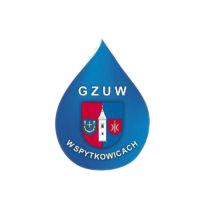 Opracowanie i przyjęcie Miejscowego Planu Zagospodarowania Przestrzennego
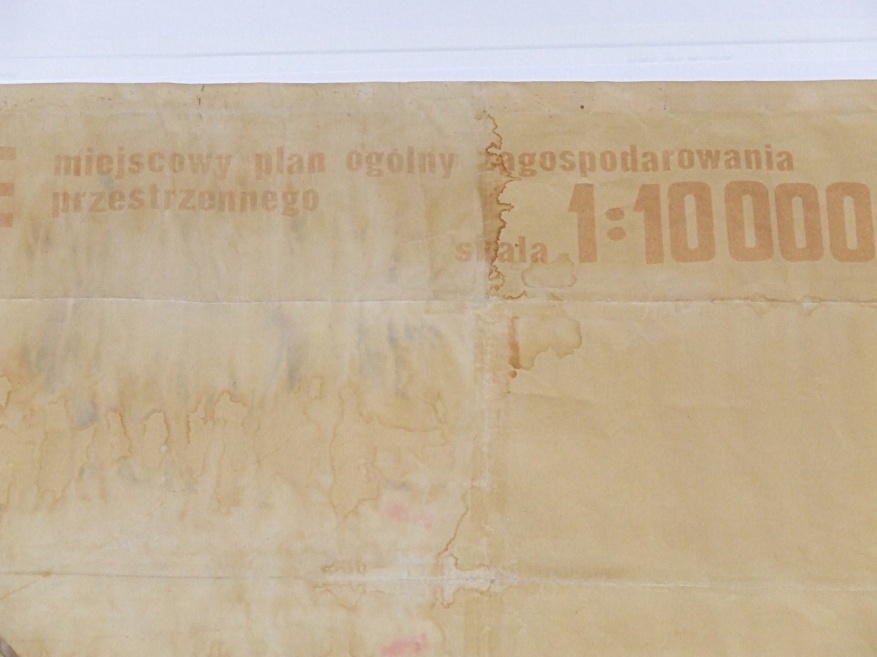 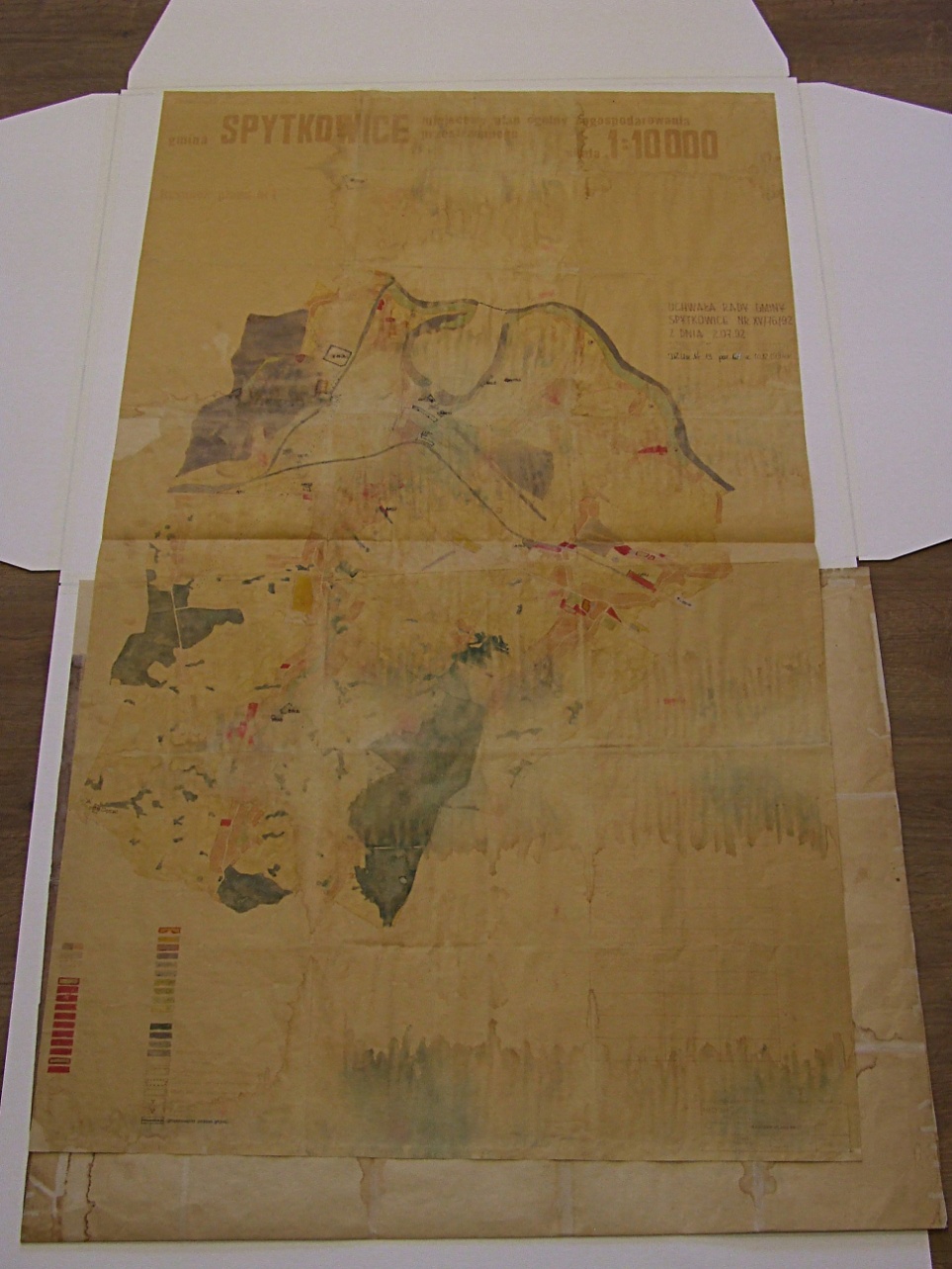 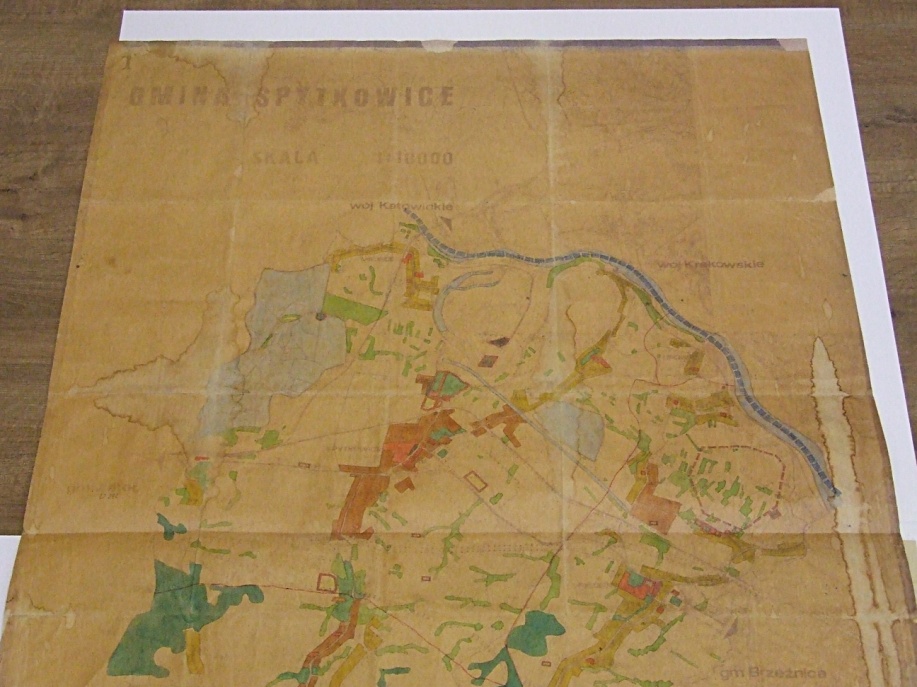 Budowa oczyszczalni ścieków Bachowicach
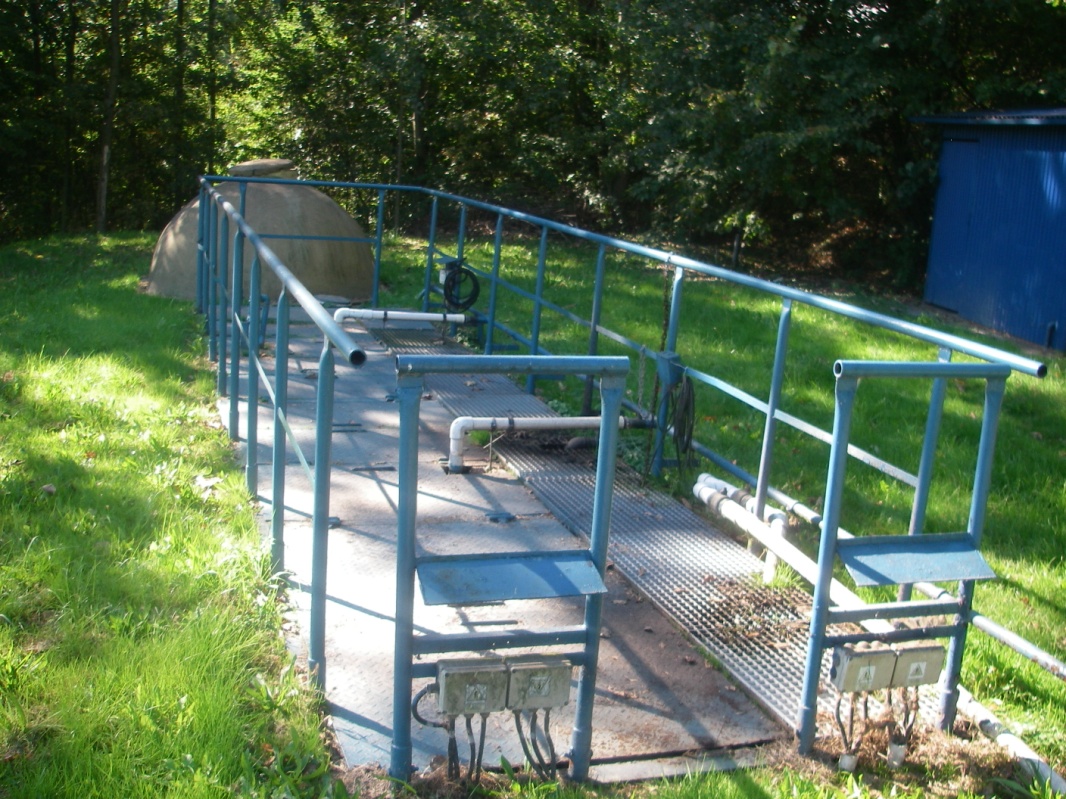 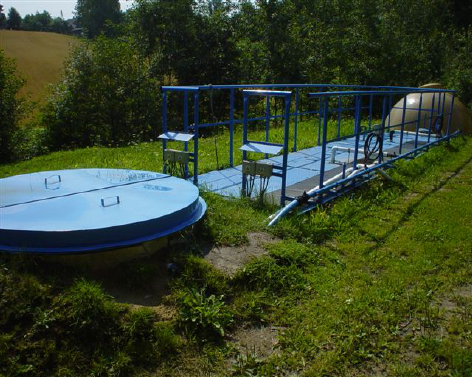 Uruchomienie przedszkola samorządowego w Spytkowicach
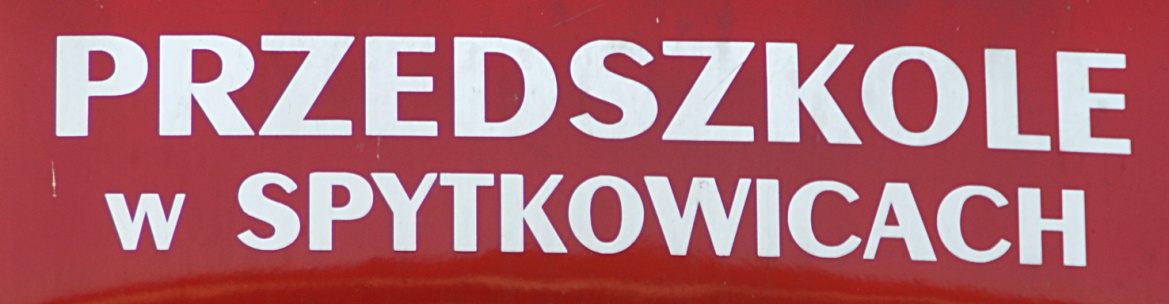 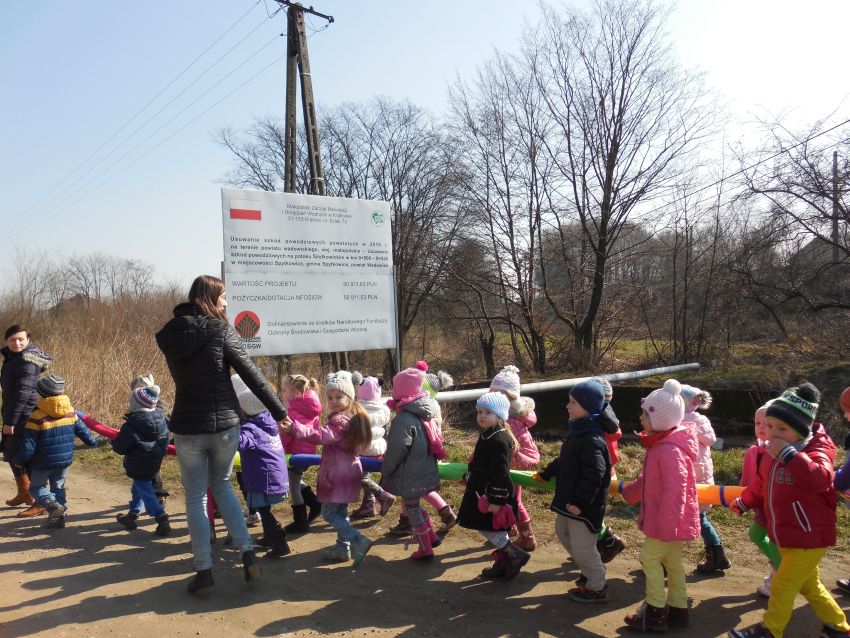 Powołanie Społecznego Komitetu Rozbudowy Szkoły Podstawowej w Spytkowicach
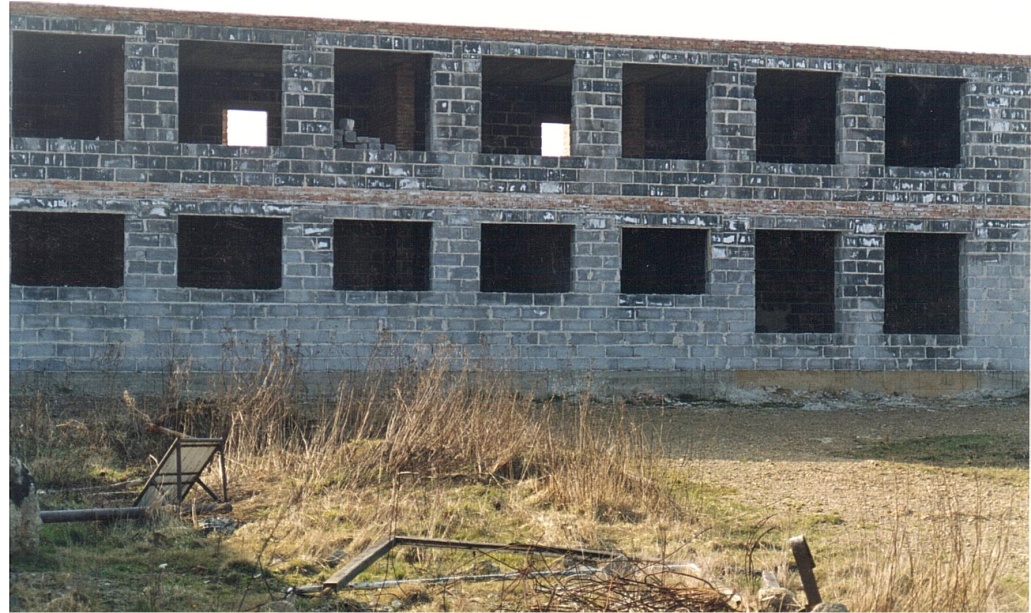 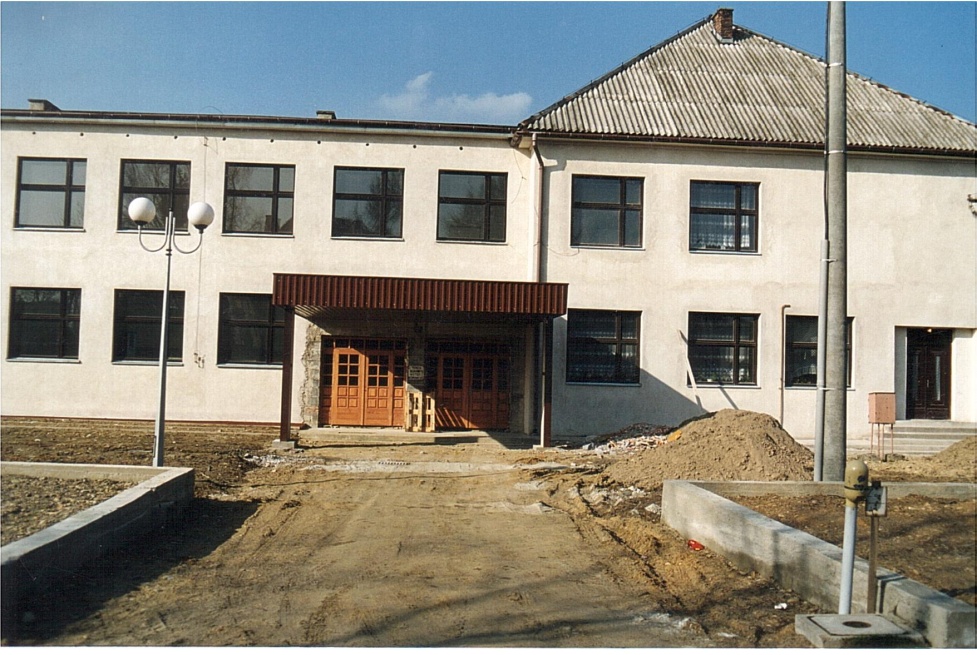 Organizacja prac interwencyjnych
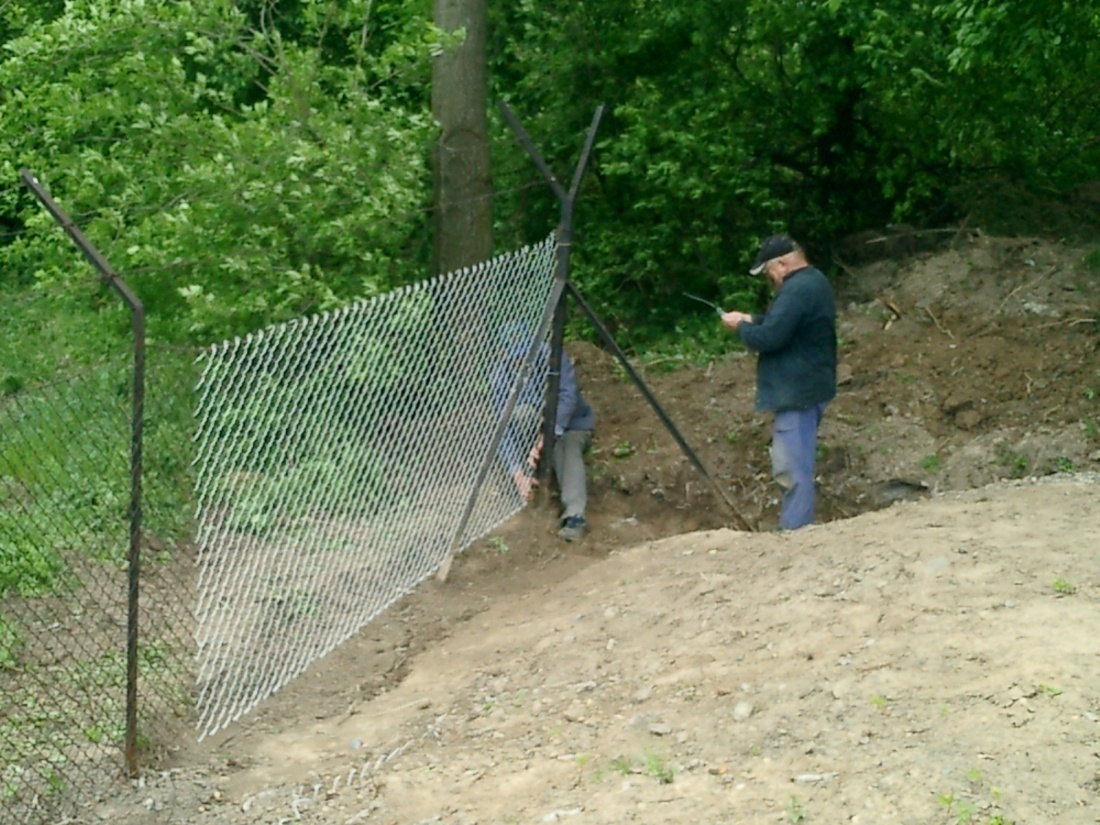 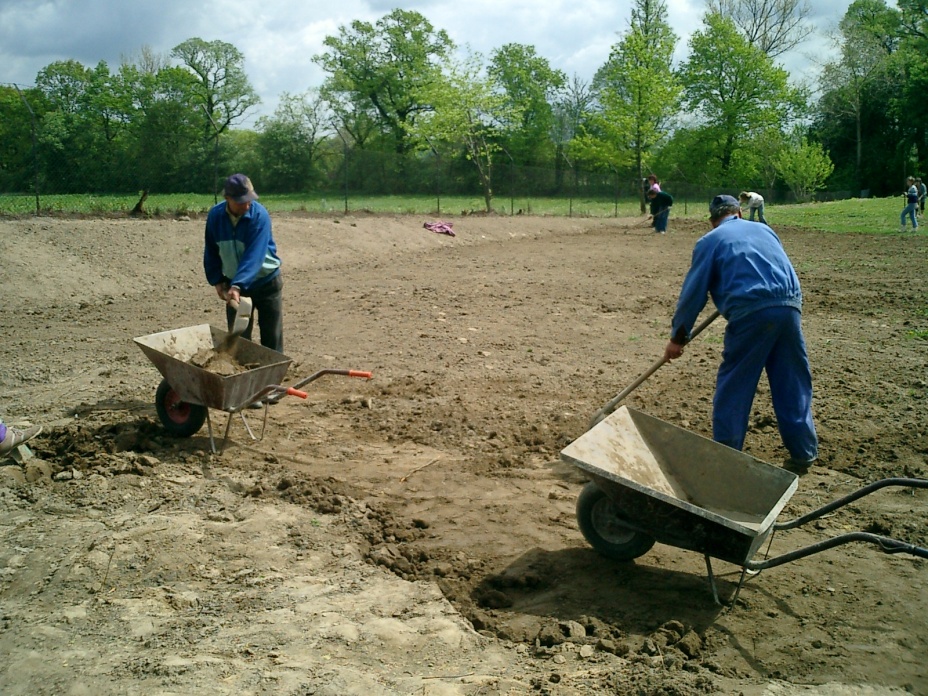 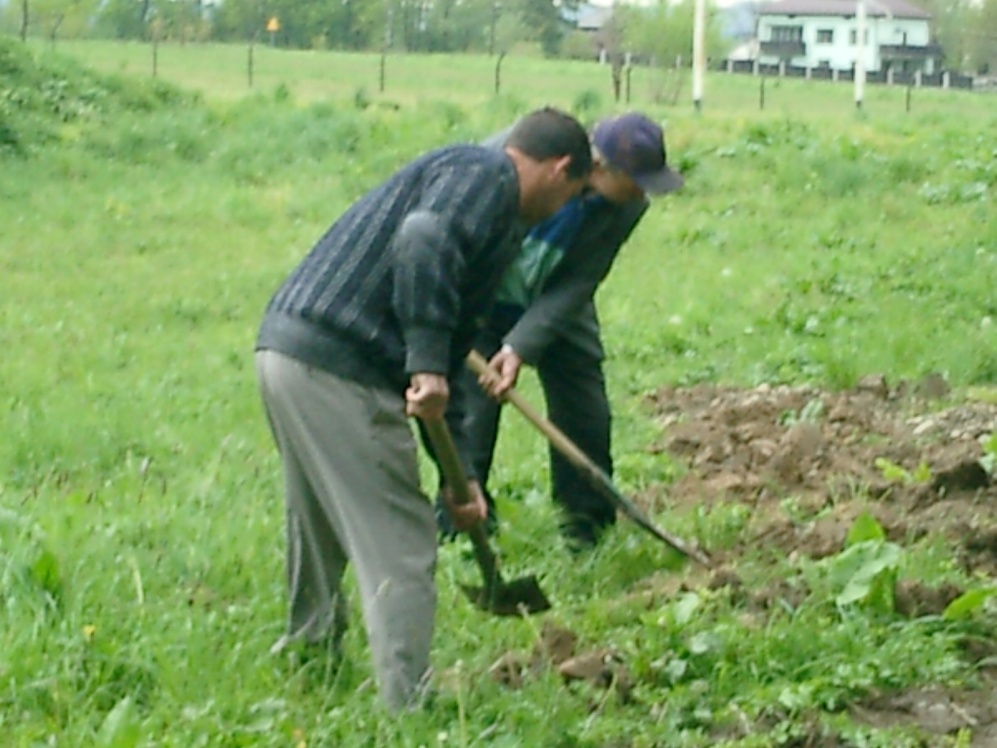 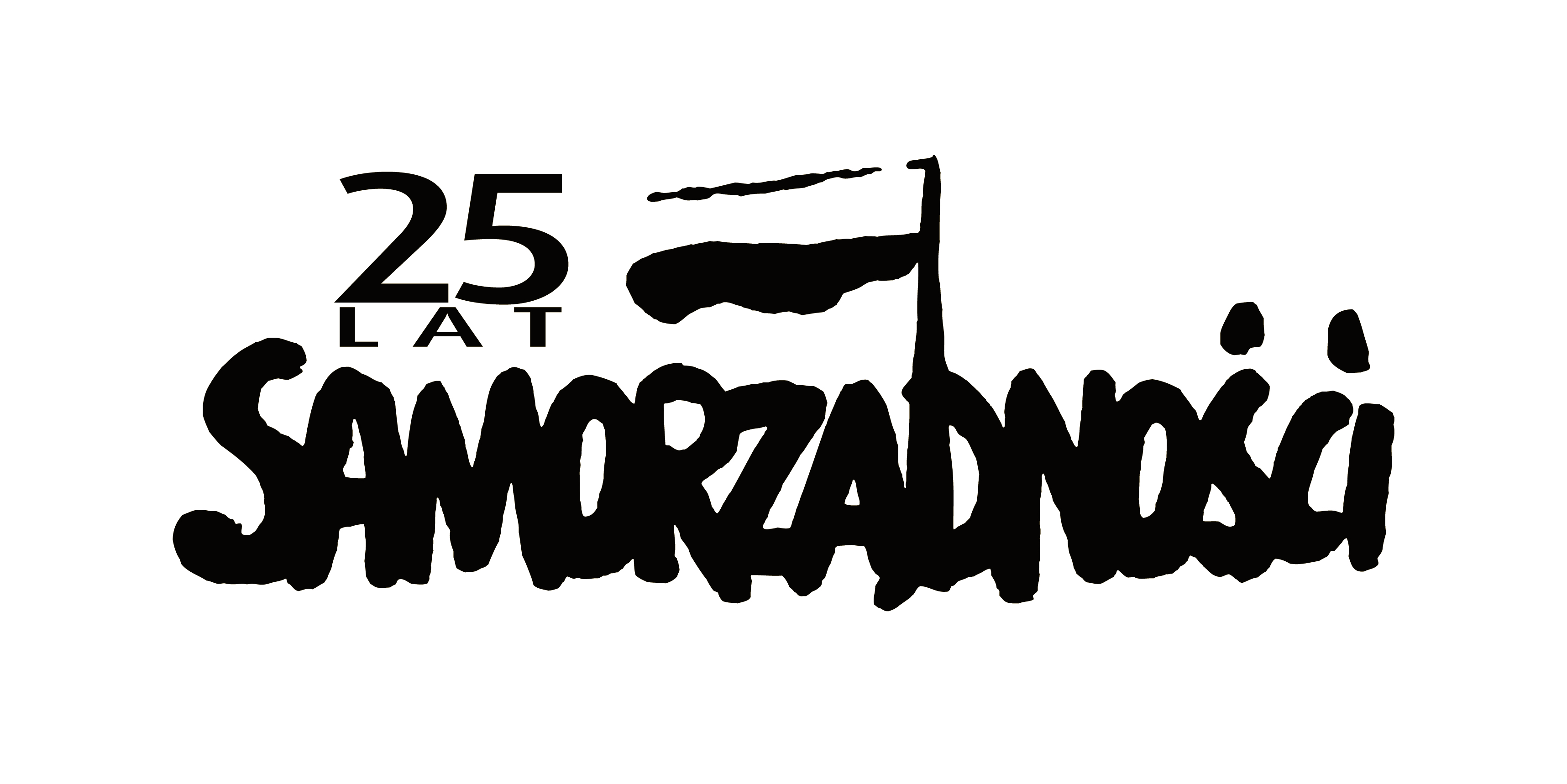 Kadencja

1994 - 1998
Radni Rady Gminy Spytkowice
1994 – 1998
(I posiedzenie: 5.07.1994)
Woźniak Henryk			Bachowice
Walkowicz Kazimierz		Bachowice
Kościelniak Tadeusz		Bachowice
Orda Zygmunt			Bachowice
Szewczyk Zenon			Bachowice
Dziuba Józef			Ryczów
Kaczkoś Tadeusz			Ryczów
Chlebicki Witold			Ryczów
Słoma Jan			Ryczów
Sowa Wiesław			Ryczów
Chodacki Jan			Spytkowice
Kornaś  Jan			Spytkowice
Głąb Augustyn			Spytkowice
Wołek Zdzisław			Spytkowice
Karamański Władysław		Spytkowice
Dzidek Anna			Spytkowice
Gębczyk Mieczysław		Spytkowice
Rybarczyk Krzysztof		Spytkowice
Ściera Stanisław			Spytkowice
Seremet Władysław		Miejsce
Wybory Przewodniczącego Rady Gminy
(5.07.1994 r.)


Kandydat i wyniki głosowania:
Chodacki Jan		- 8 głosów „za”
				- 4 głosy „przeciw”
				- 4 głosy „wstrzymuję się”
				- 3 głosy nieważne
Przewodniczący
Rady Gminy Spytkowice








Jan Chodacki 
1994 - 1998
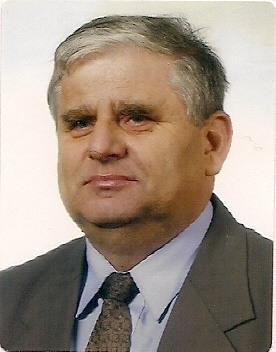 Wybory Wójta Gminy Spytkowice
(12.07.1994 r.)


Kandydat i wyniki głosowania:
Ściera Stanisław	- 18 głosów „za”
				- 1 głos „wstrzymuję się”
				- 1 głos nieważny
Wójt Gminy Spytkowice








Stanisław Ściera
1994 - 1998
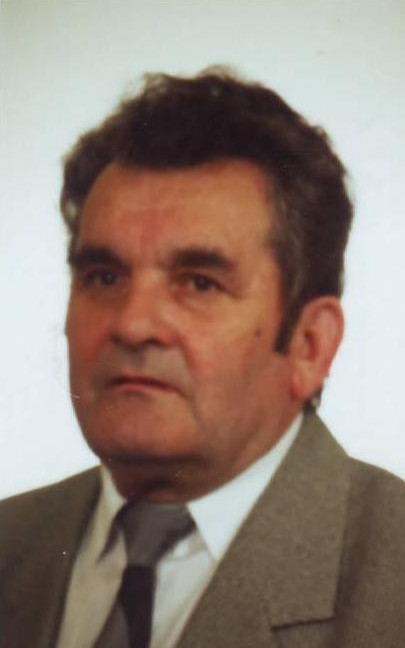 Zarząd Gminy Spytkowice

Kadencja 1994-1998

Ściera Stanisław 	Przewodniczący – Wójt Gminy
Woźniak Henryk
Walkowicz Kazimierz
Kaczkoś Tadeusz
Karamański Władysław
Sołtysi wsi
26.03.1995 – 20.03.1999
(wybrani na Zebraniach Wiejskich)
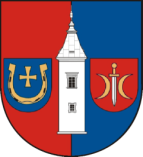 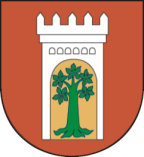 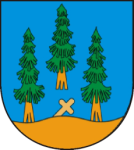 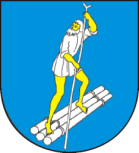 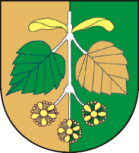 Najważniejsze osiągnięcia tej kadencji…
Telefonizacja terenu gminy
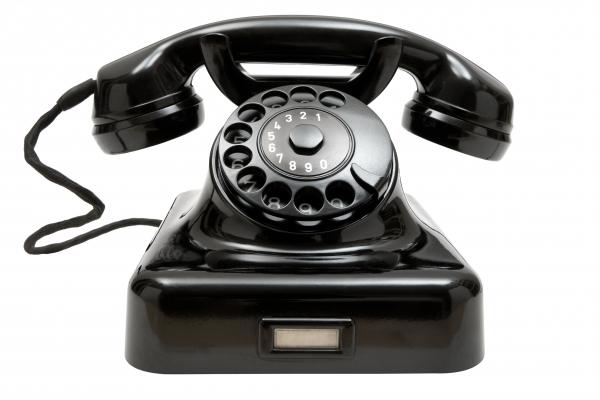 Opracowanie i przyjęcie herbu gminy i sołectw
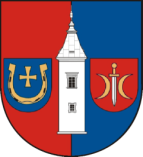 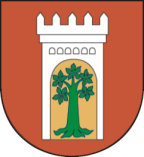 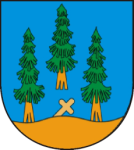 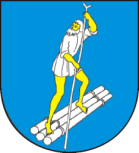 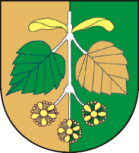 Powołanie Gminnego Zespołu Szkół
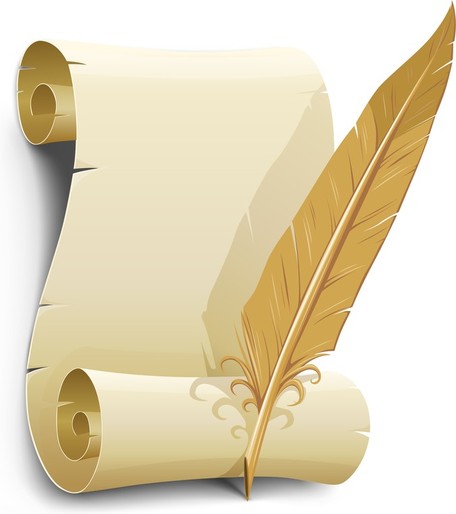 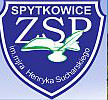 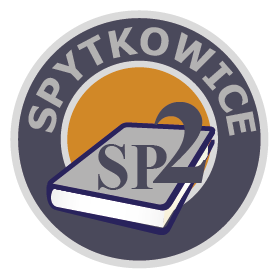 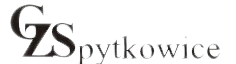 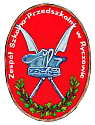 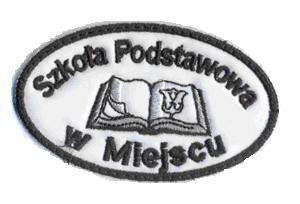 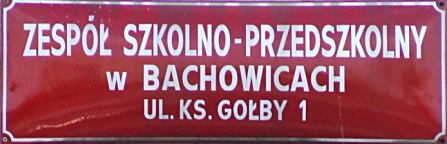 Utworzenie Gminnego Zakładu Opieki Zdrowotnej






Ośrodek Zdrowia Spytkowice
Ośrodek Zdrowia Bachowice
Ośrodek Zdrowia Ryczów
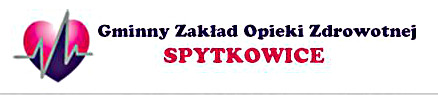 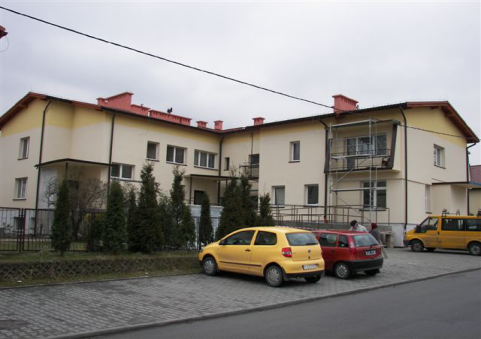 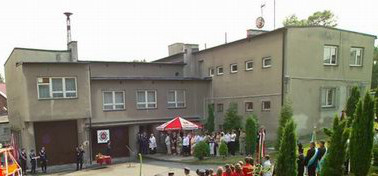 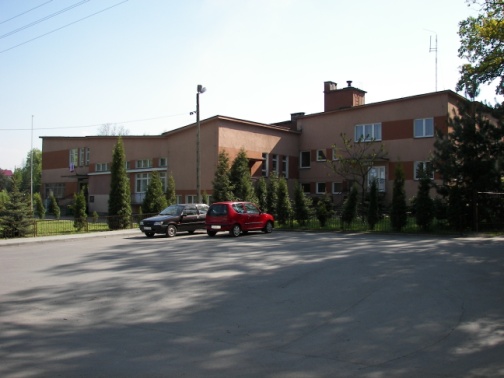 Budowa i modernizacja dróg gminnych
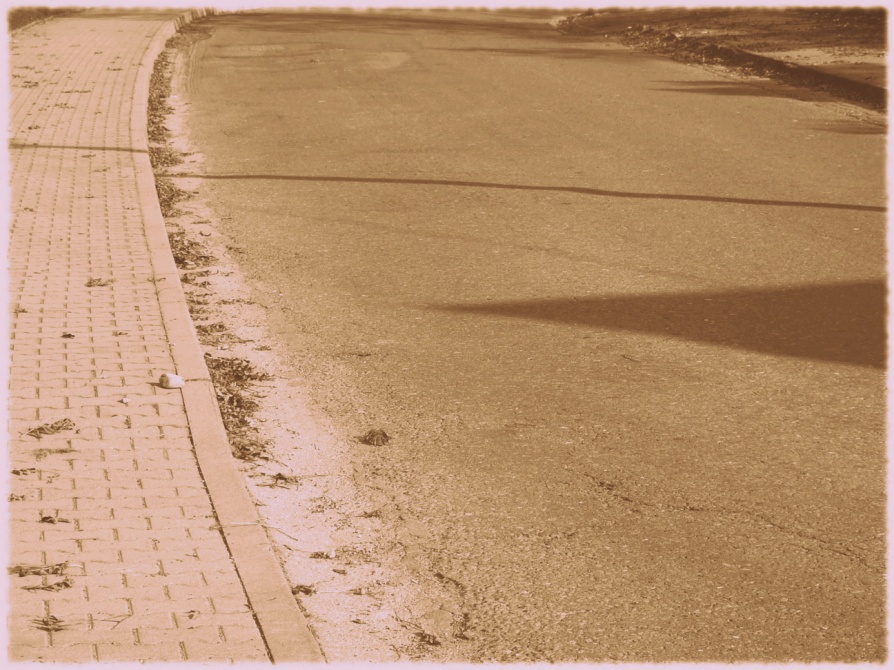 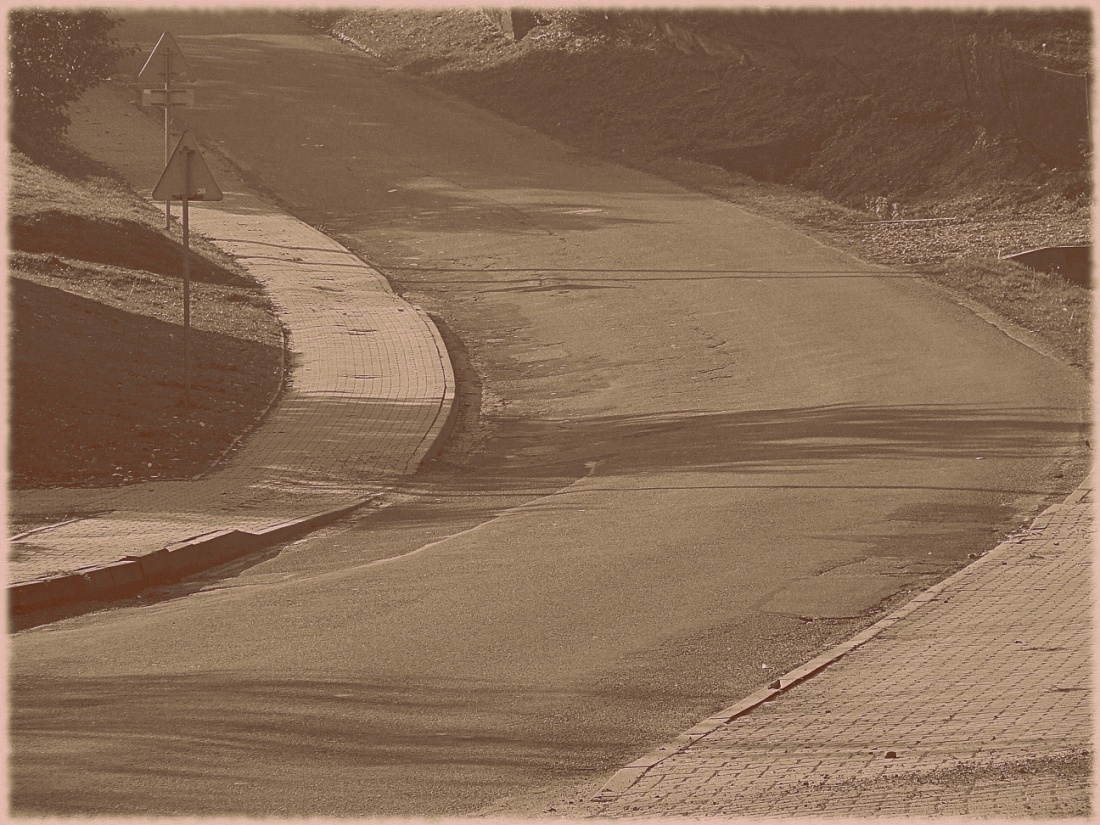 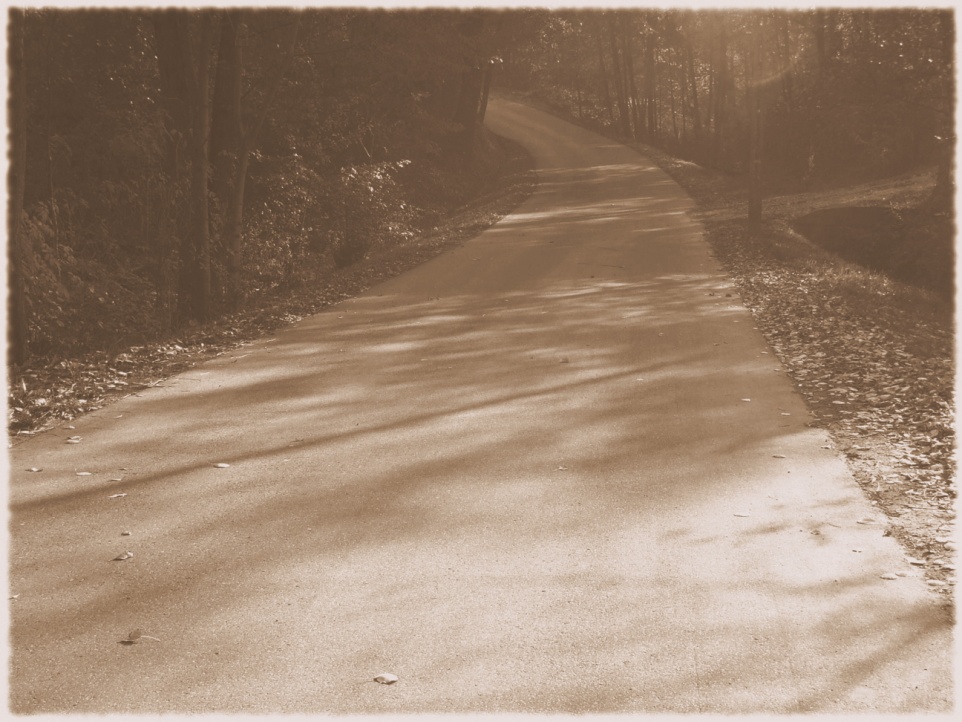 Budowa chodników przy drodze krajowej i drogach powiatowych
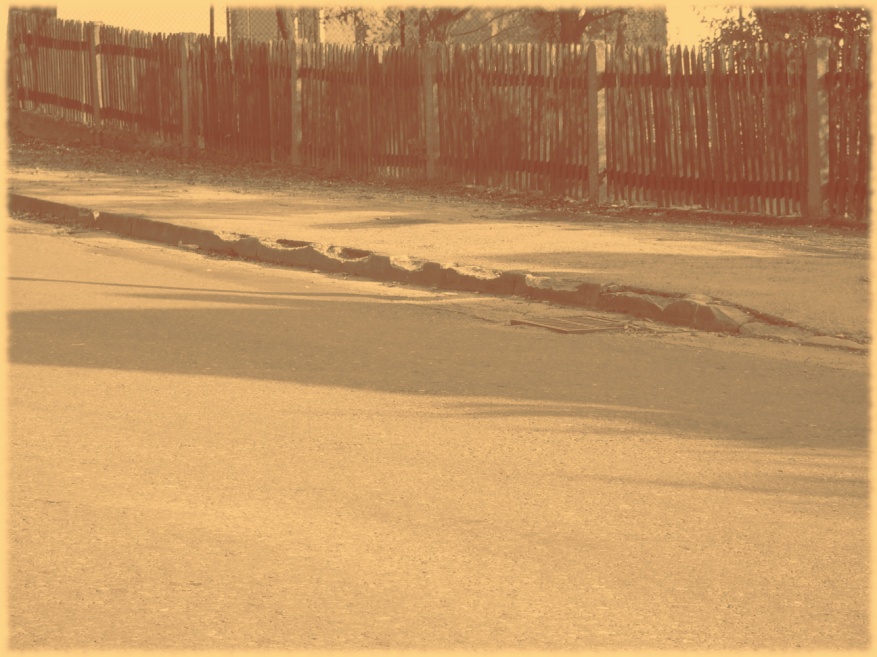 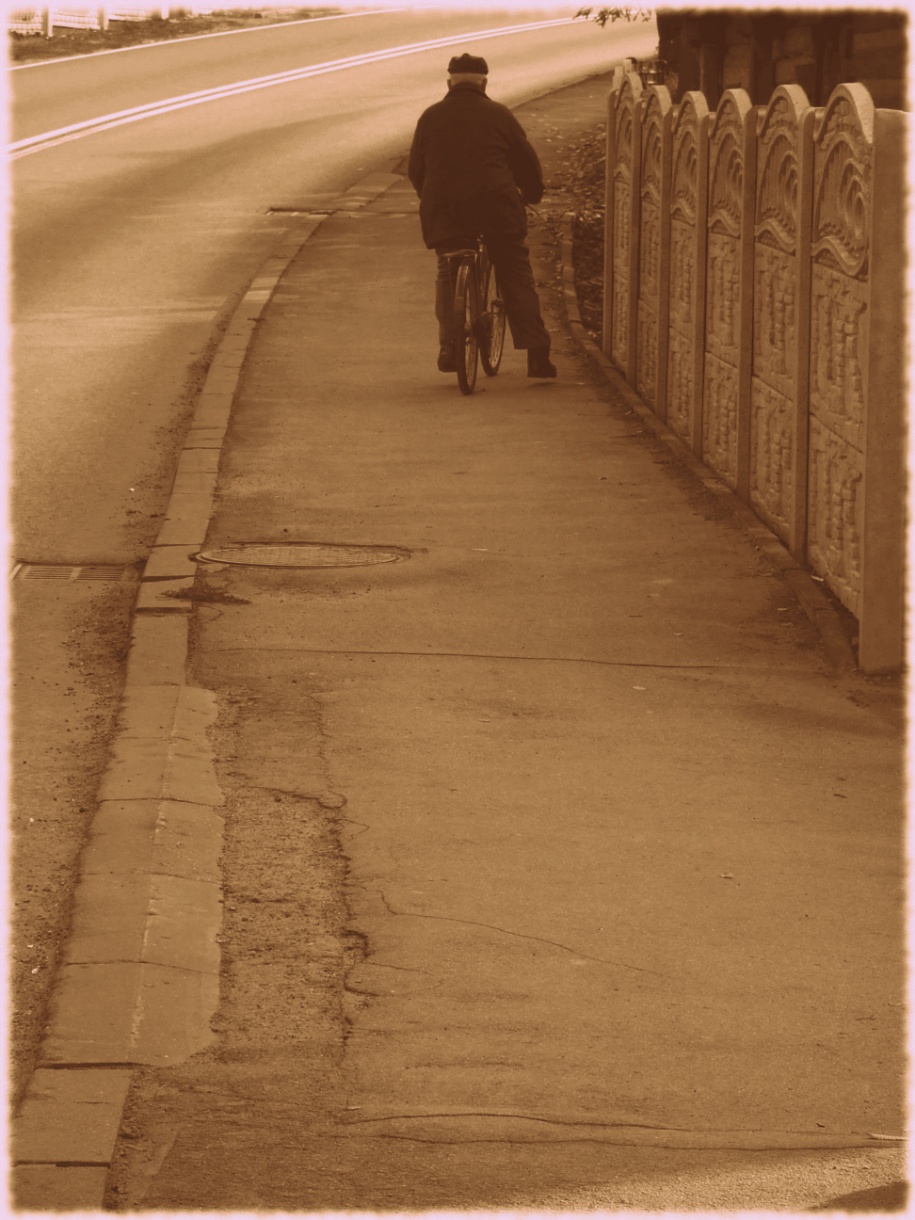 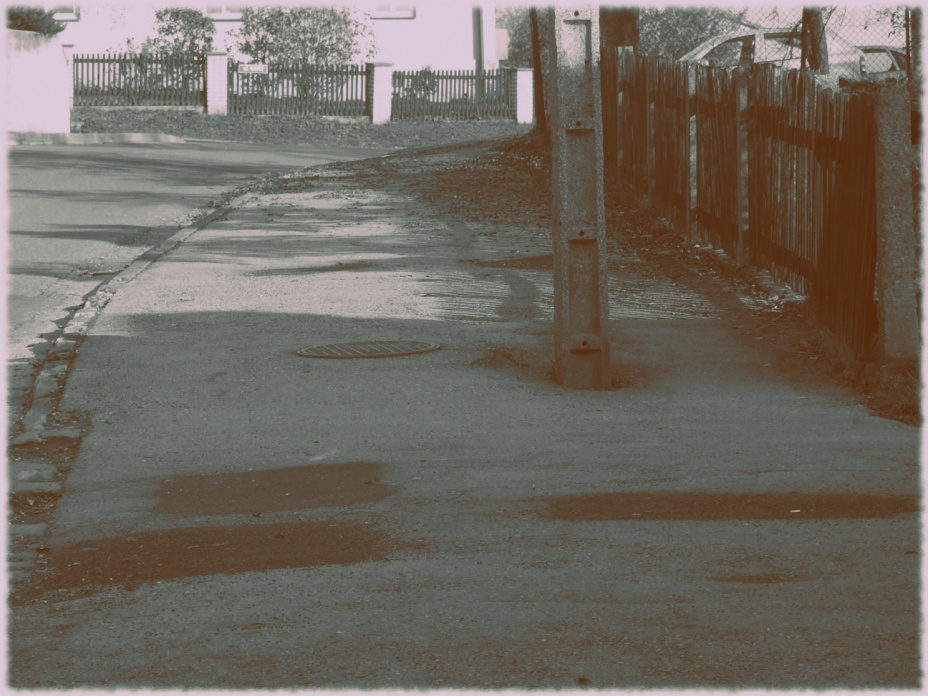 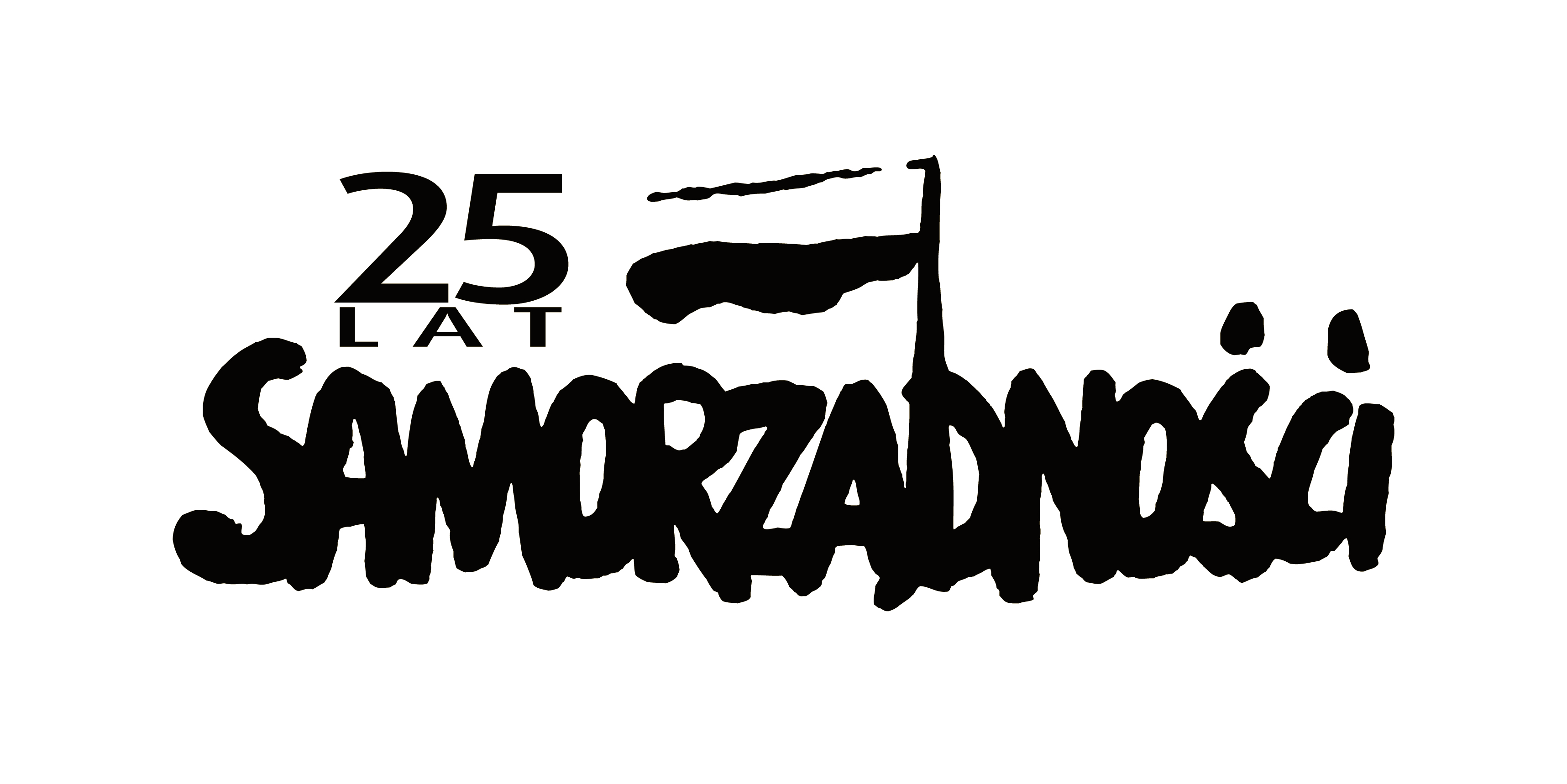 Kadencja

1998 - 2002
Radni Rady Gminy Spytkowice
1998 – 2002
(I posiedzenie: 28.10.1998)
Porzuczek Krystyna		Bachowice
Szewczyk Marian			Bachowice
Szewczyk Zenon			Bachowice
Walkowicz Kazimierz		Bachowice
Warzecha Zdzisław		Bachowice
Dziuba Józef			Ryczów
Fryc - Piętak Dorota		Ryczów
Mędrysa Mieczysław		Ryczów
Nowotarski Andrzej		Ryczów
Ślusarczyk Małgorzata		Ryczów
Bochenek Emanuel		Spytkowice
Chodacki Jan			Spytkowice
Gębczyk Edward			Spytkowice
Gwizdała Józef			Spytkowice
Molenda Łucja			Spytkowice
Simik Małgorzata			Spytkowice
Stańczyk Józef			Spytkowice
Sztaba Teresa			Spytkowice
Walus Ryszard			Spytkowice
Łabaj Jan			Miejsce
Wybory Przewodniczącego Rady Gminy
(29.10.1998 r.)


Kandydat i wyniki głosowania:
Chodacki Jan		- 15 głosów „za”
				- 1 głos „przeciw”
				- 4 głosy „wstrzymuję się”
Przewodniczący
Rady Gminy Spytkowice








Jan Chodacki
1998 - 2002
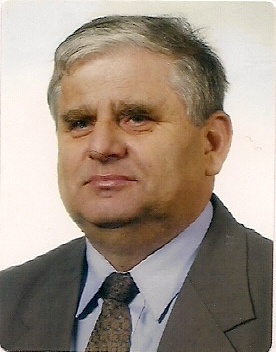 Wybory Wójta Gminy Spytkowice
(5.11.1998 r.)


Kandydat i wyniki głosowania:
Ściera Stanisław	- 16 głosów „za”
				- 4 głosy „przeciw”
				- 1 głos „wstrzymuję się”
Wójt Gminy Spytkowice








Stanisław Ściera
1998 - 2002
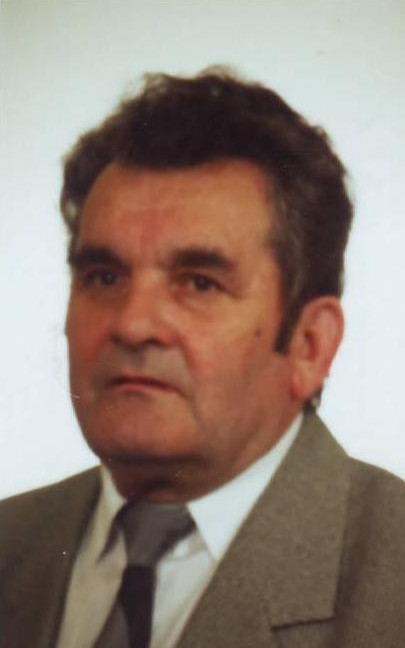 Zarząd Gminy Spytkowice

Kadencja 1998-2002

Ściera Stanisław 	Przewodniczący – Wójt Gminy
Szewczyk Marian
Szewczyk Zenon		do 27.12.1999 r.
Dziuba Józef		do 27.12.1999 r.
Stańczyk Józef		do 27.12.1999 r.
Mędrysa Mieczysław	od 27.12.1999 r.
Gębczyk Edward		od 27.12.1999 r.
Walkowicz Kazimierz	od 27.12.1999 r.
Sołtysi wsi
21.03.1999 – 22.03.2003
(wybrani na Zebraniach Wiejskich)
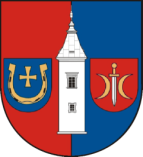 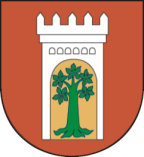 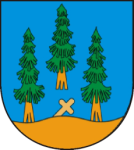 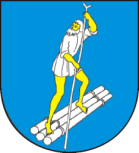 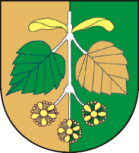 Reforma administracyjna w Polsce
1 stycznia 1999 r.

Reforma zmieniła podział administracyjny Polski i wprowadziła 3-stopniową strukturę podziału terytorialnego z dniem 1 stycznia 1999 roku. Była jedną z czterech reform 1999 r. które wprowadziły znaczące zmiany w państwie.
Utworzono 16 rządowo-samorządowych województw i 315 samorządowych powiatów. Reforma miała na celu budowę samorządności i usprawnienie działań władz w terenie. Liczbę województw zmniejszono z 49 do 16. 
Tym sposobem Gmina Spytkowice, należąca wcześniej do województwa bielskiego, stała się częścią nowopowstałego województwa małopolskiego i powiatu wadowickiego.
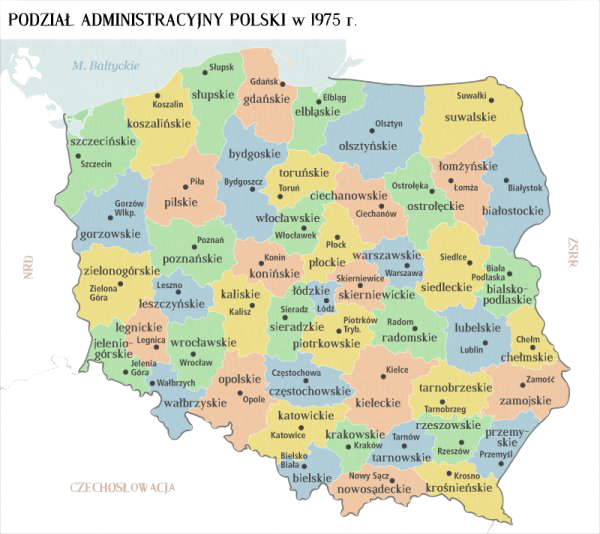 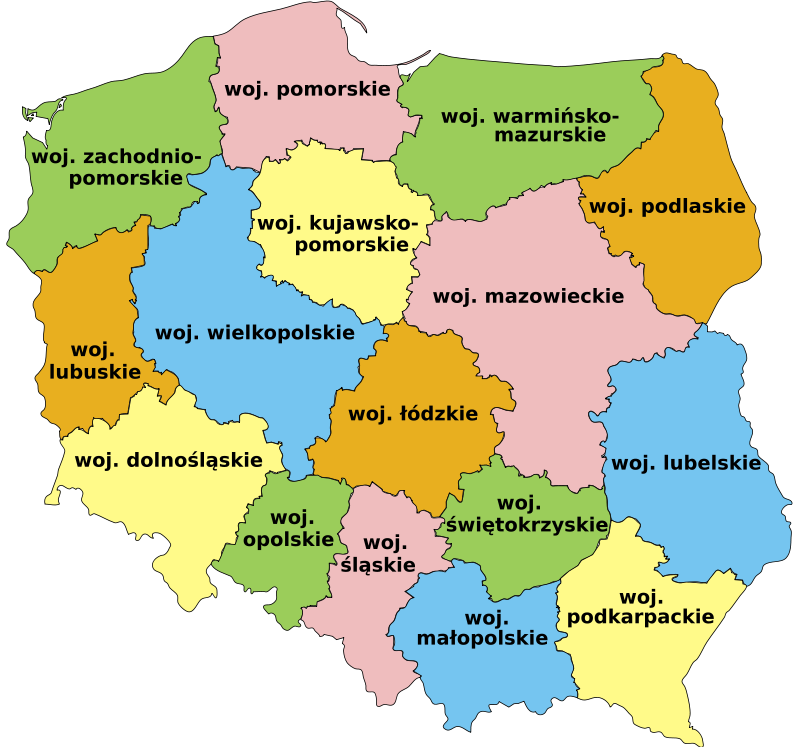 Województwo BIELSKIE 
W chwili powstania województwo bielskie składało się z 18 miast i 52 gmin. Kształt województwa ulegał kilku zmianom. 
Ostateczną formę przybrało w 1992 roku, kiedy dzieliło się na 8 gmin miejskich, 10 miejsko-wiejskich i 41 wiejskich. 




Województwo KRAKOWSKIE 
Od 1975 roku województwo krakowskie obejmowało 47 gmin (w tym 10 miast). Włączono także do jego granic miasto Kraków, które dotąd było osobną jednostką podziału administracyjnego stopnia wojewódzkiego.
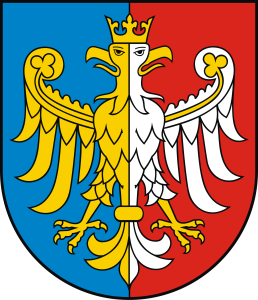 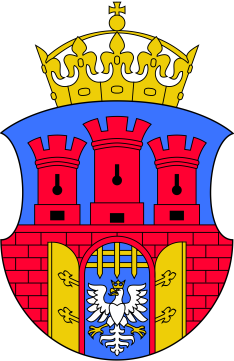 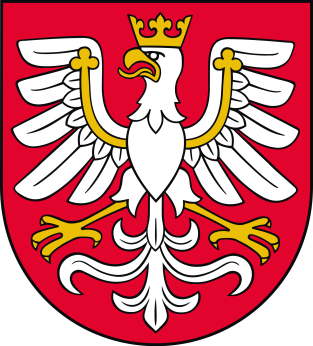 Województwo MAŁOPOLSKIE
Stworzono je z województw poprzedniego podziału administracyjnego, mianowicie z:
-   krakowskiego – w całości,
-   nowosądeckiego – w całości,
- tarnowskiego – oprócz gmin powiatu dębickiego i gmin Radomyśl Wielki i Wadowice Górne z powiatu mieleckiego,
- bielskiego – tylko gminy powiatów suskiego, wadowickiego i oświęcimskiego,
- katowickiego – tylko gminy powiatów olkuskiego i chrzanowskiego oraz gmina Brzeszcze z powiatu oświęcimskiego,
-   kieleckiego – tylko gminy powiatu miechowskiego oraz gminy Pałecznica i Koszyce z powiatu proszowickiego,
-  krośnieńskiego – tylko gminy Biecz i Lipinki w powiecie gorlickim.
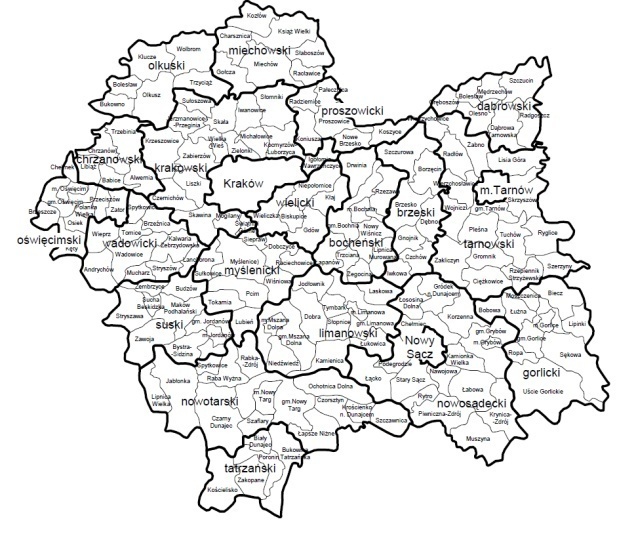 Najważniejsze osiągnięcia tej kadencji…
Na zdjęciu: 
                          Stanisław Ściera – Wójt Gminy
       Andrzej Sasuła – Kurator Oświaty w Bielsku - Białej


Otwarcie nowego skrzydła szkoły w Spytkowicach
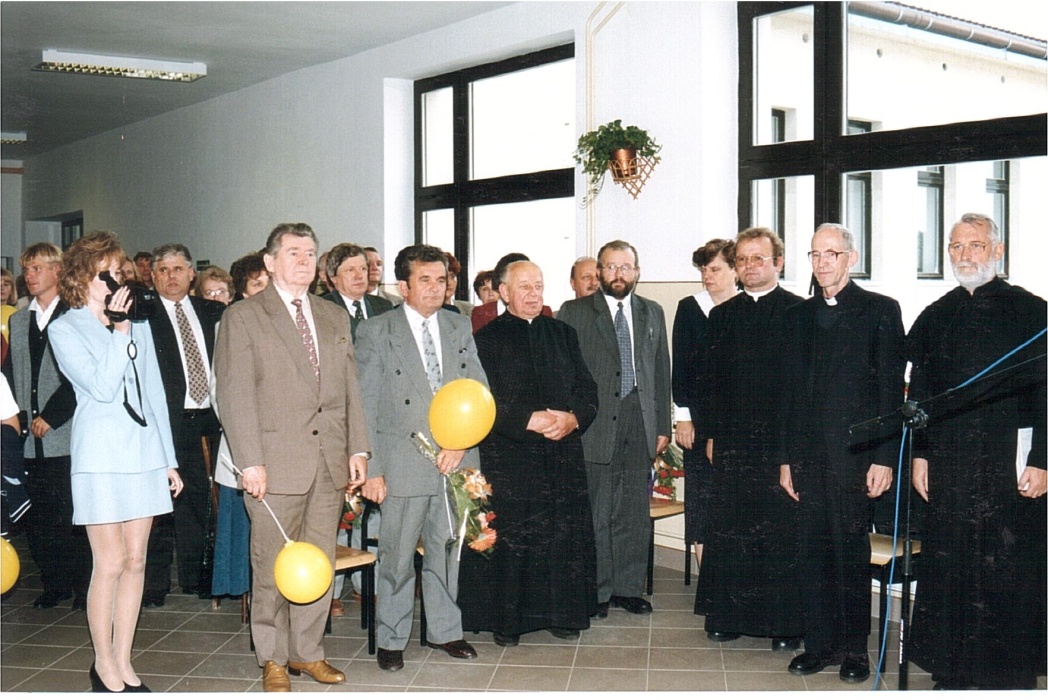 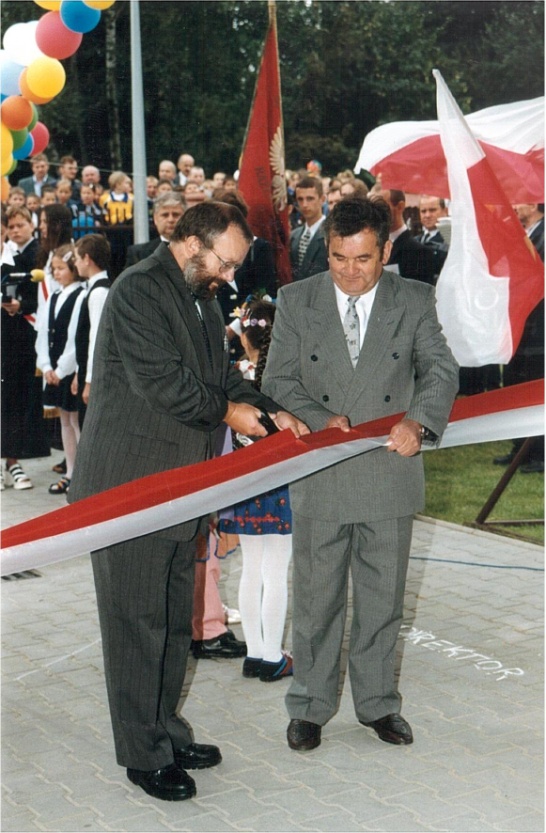 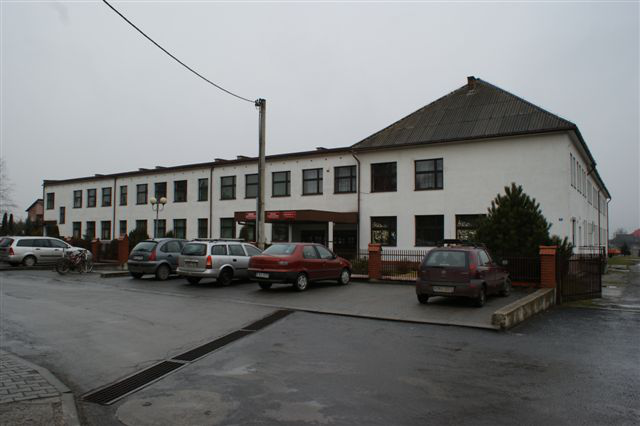 Budowa hali sportowej przy ZSP w Spytkowicach
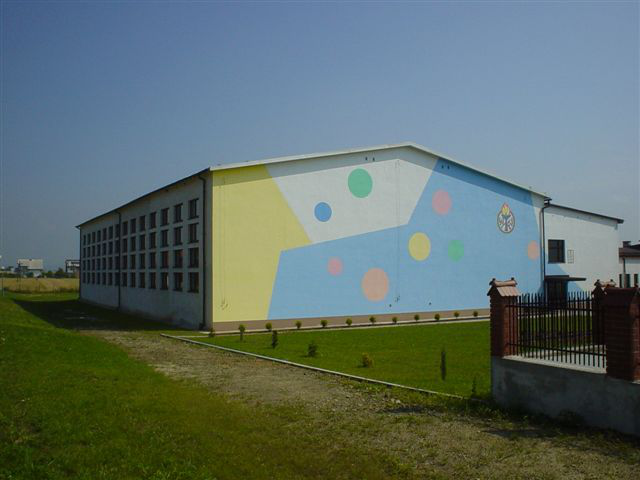 Założenie gimnazjów w Gminie Spytkowice
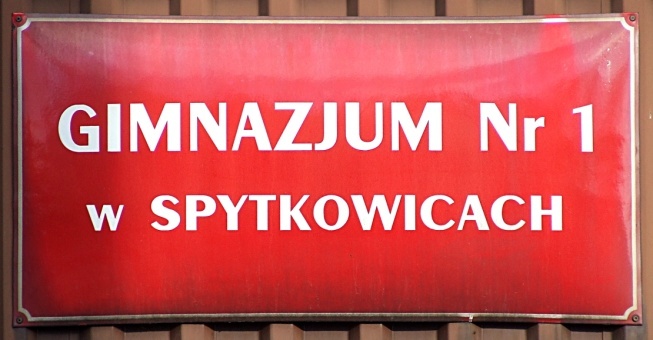 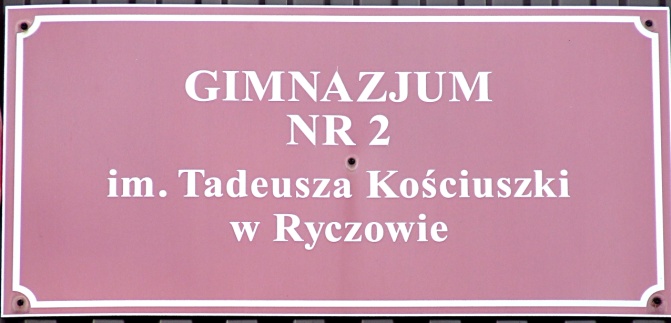 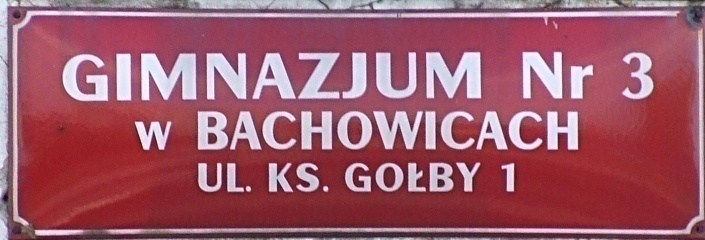 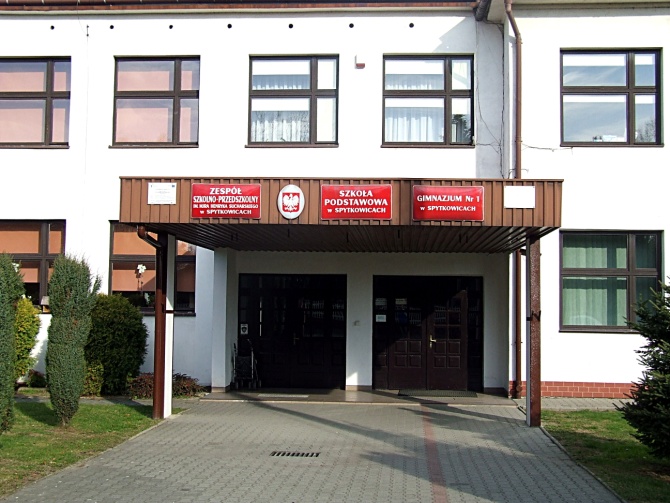 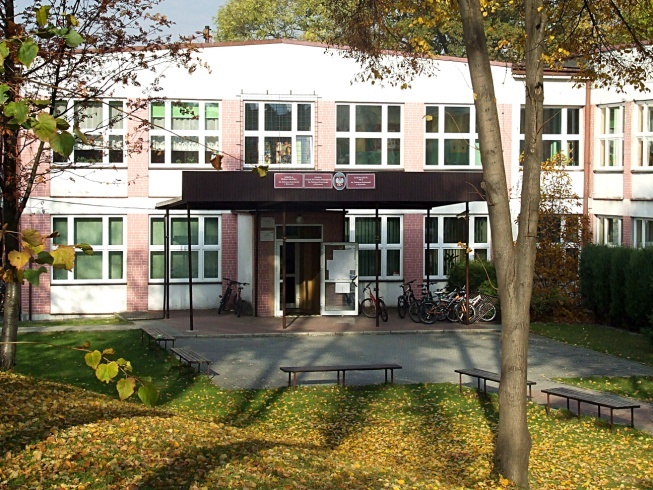 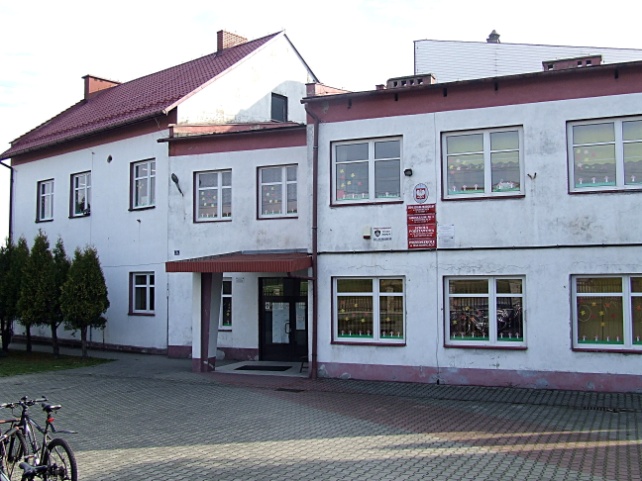 Utworzenie Gminnego Ośrodka Kultury






    	       
	    	 



				        	Organizacja Gminnego Przeglądu Kolęd i Pastorałek





            Współorganizacja Dożynek Gminnych
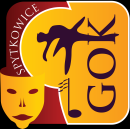 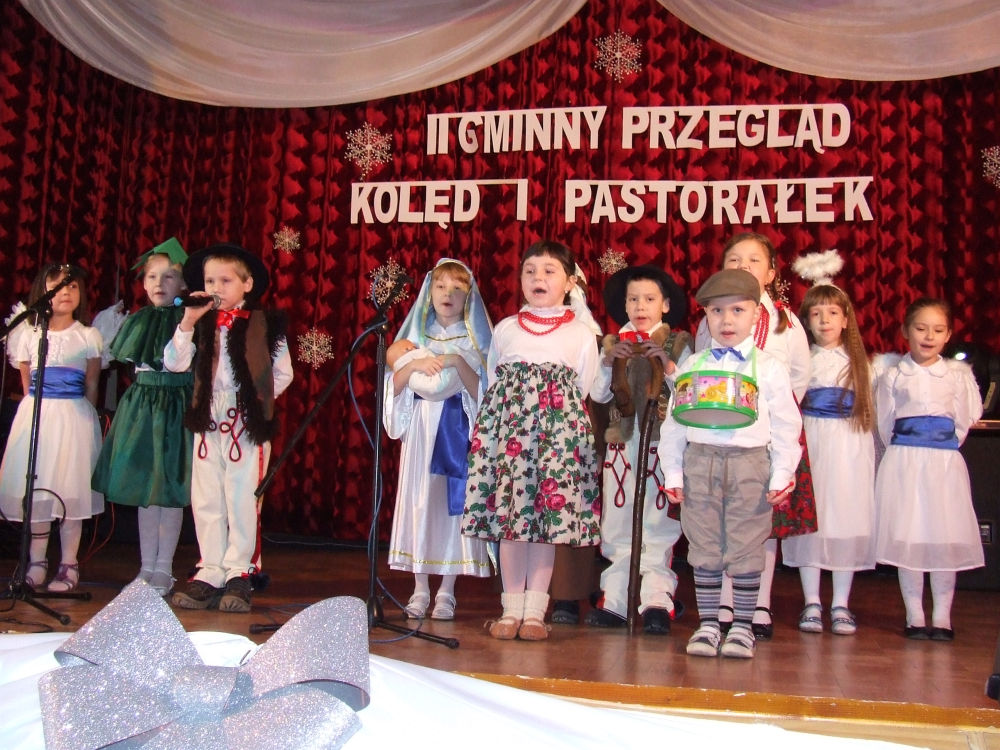 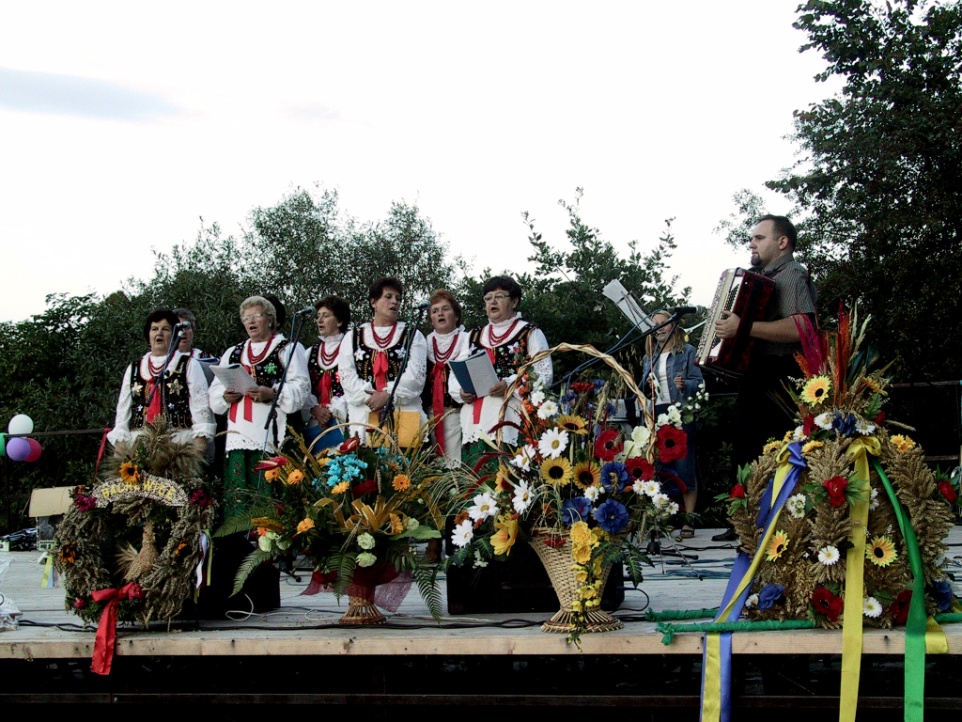 Budowa oczyszczalni ścieków w Spytkowicach
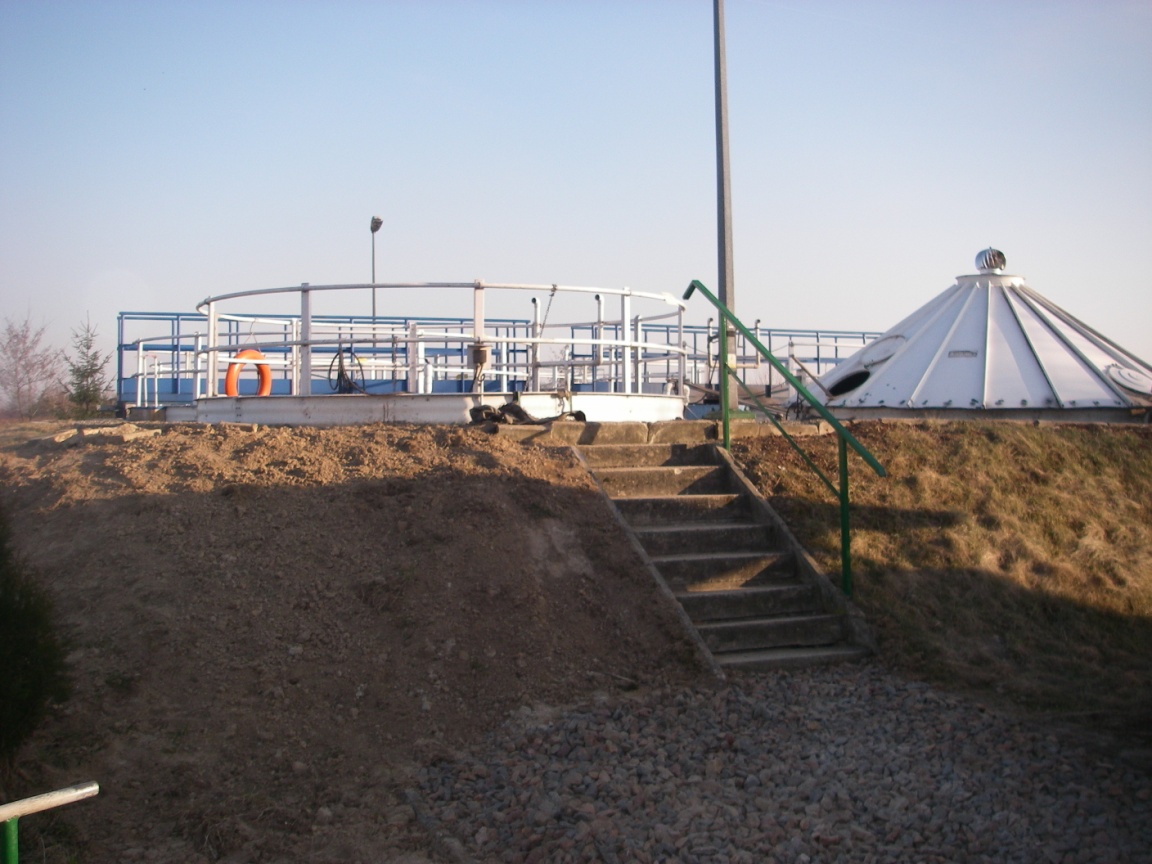 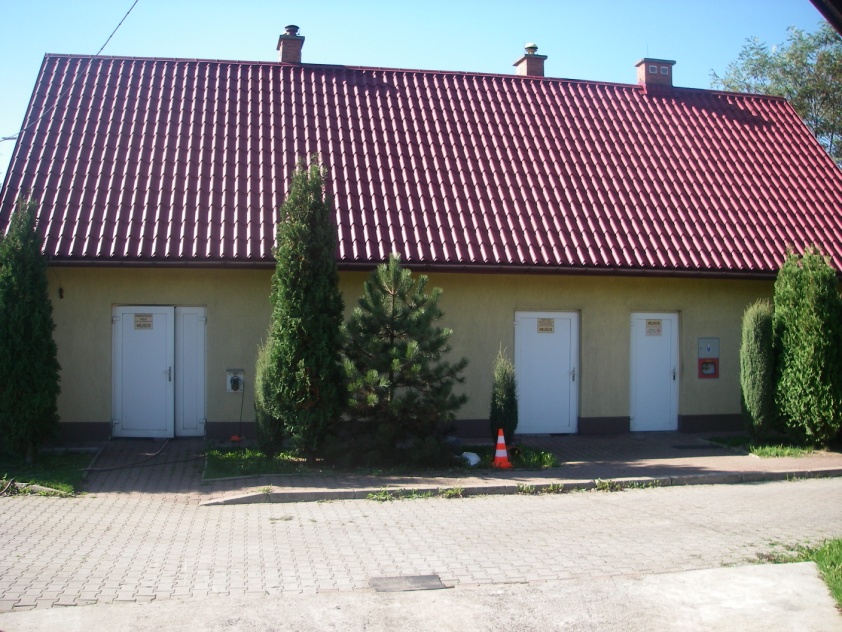 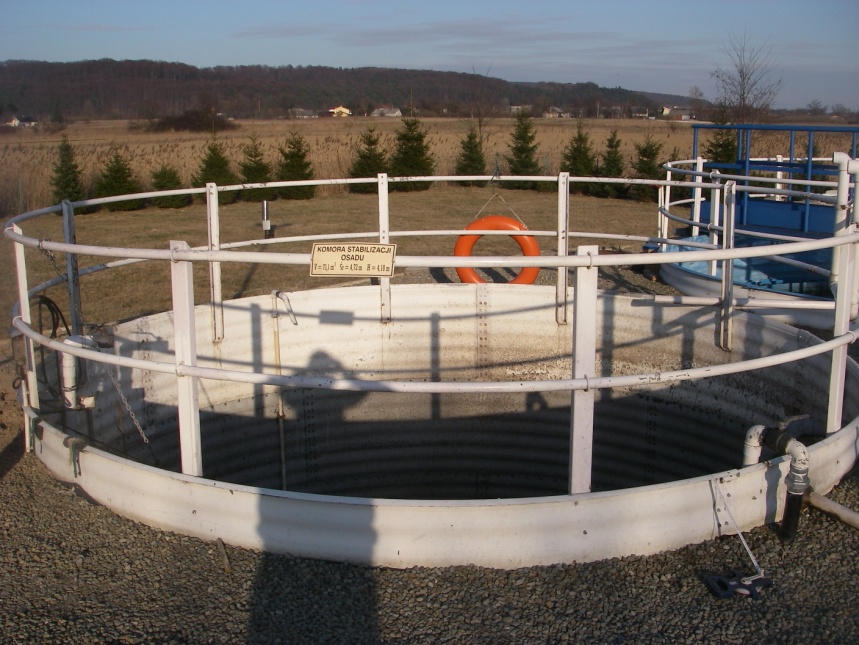 Budowa części sieci kanalizacji sanitarnej w Bachowicach
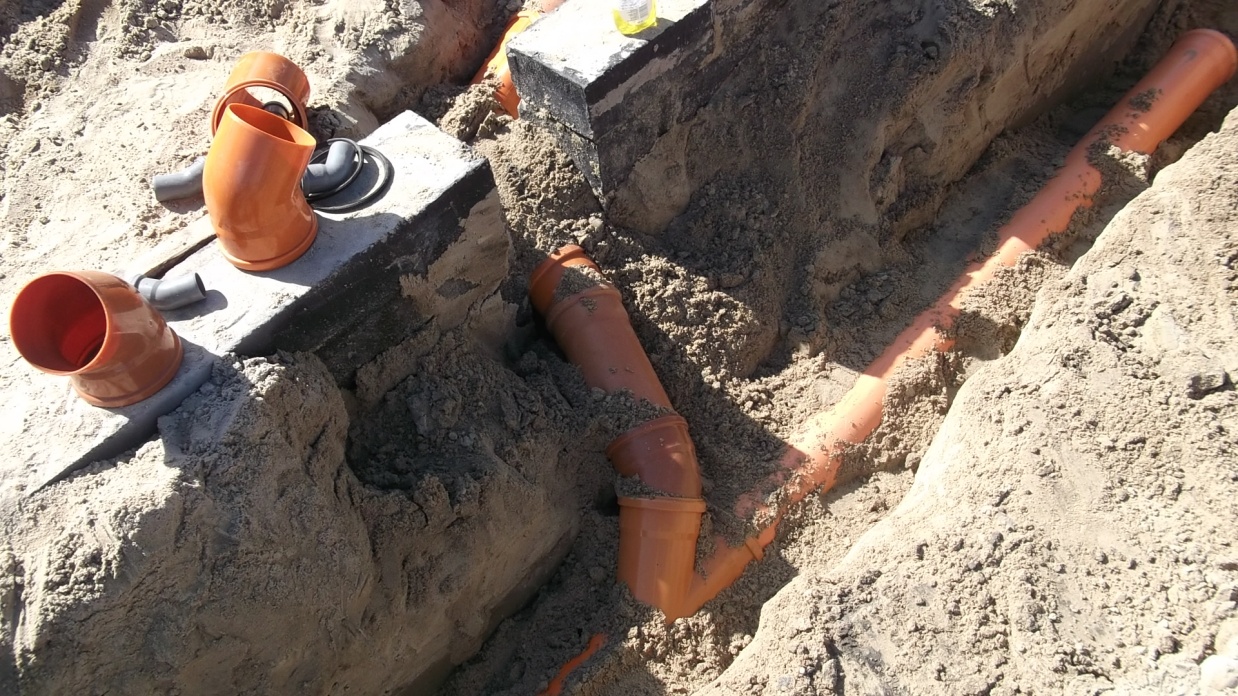 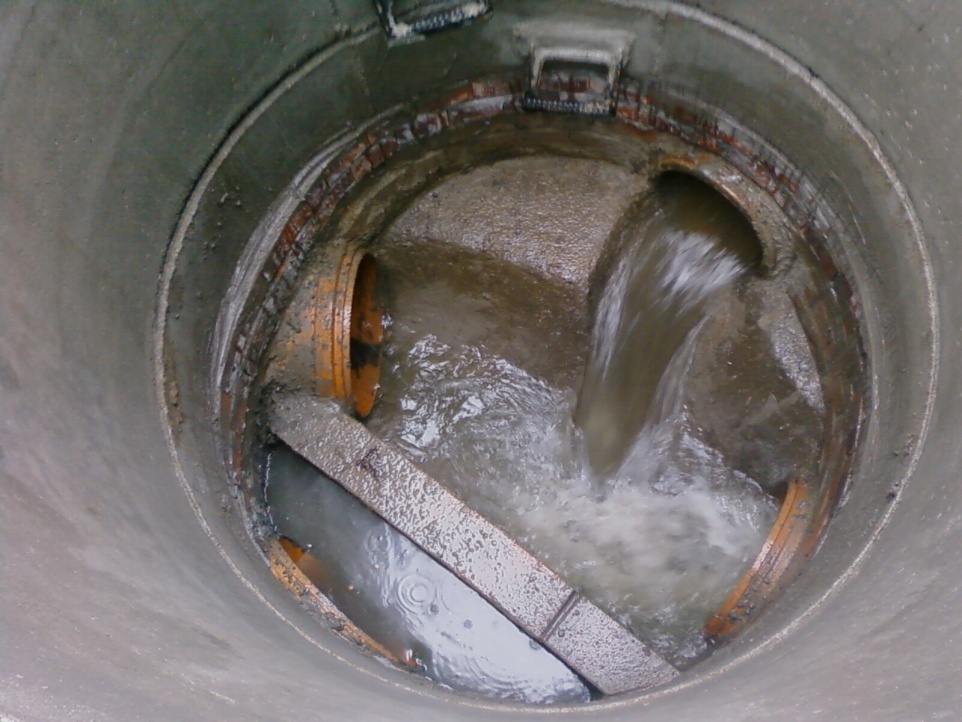 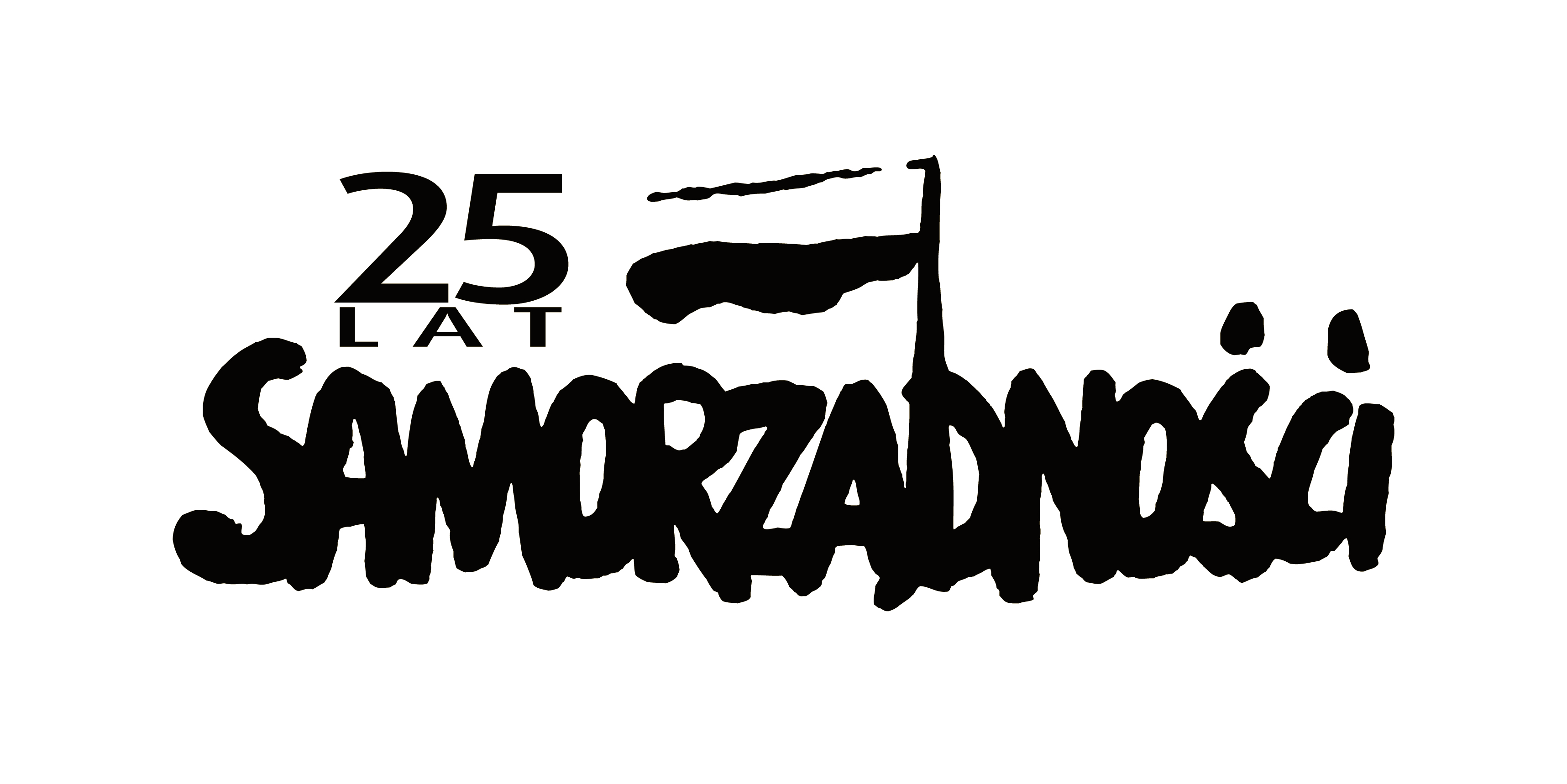 Kadencja

2002 - 2006
Radni Rady Gminy Spytkowice
2002 - 2006
(I posiedzenie: 18.11.2002)
Porzuczek Krystyna		 Bachowice
Szewczyk Marian		 Bachowice
Szewczyk Zenon			 Bachowice
Radwan Danuta			 Bachowice
Krystian Mariusz		 Ryczów
Krystian Zbigniew		 Ryczów
Monica Elżbieta			 Ryczów
Fryc -Piętak Dorota (18.11.2002 – 1.02.2005)   Ryczów     
Podolski Andrzej          (od 25.05.2005)	 Ryczów     
Bochenek Emanuel		 Spytkowice
Chodacki Adam			 Spytkowice
Chodacki Jan			 Spytkowice
Gwizdała Józef			 Spytkowice
Wilczak Maria			 Spytkowice
Wołek Zdzisław			 Spytkowice
Łabaj Jan			 Miejsce
Rada Gminy Spytkowice
2002 - 2006
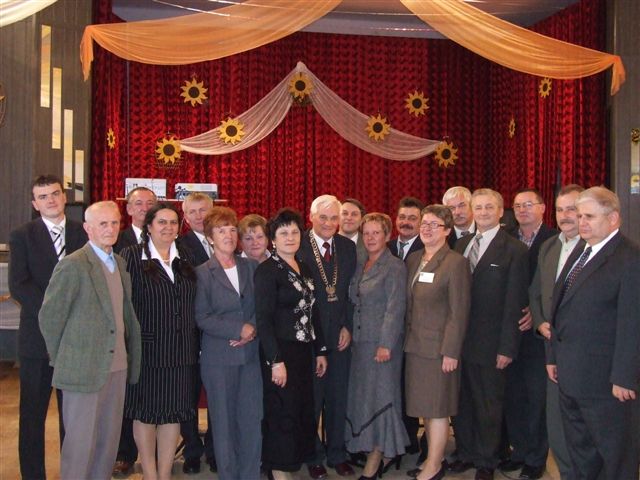 Wybory Przewodniczącego Rady Gminy
(18.11.2002 r.)


Kandydaci i wyniki głosowania:
Chodacki Jan		- 6 głosów
Krystian Zbigniew	- 9 głosów
Przewodniczący
Rady Gminy Spytkowice








Zbigniew Krystian
2002 - 2006
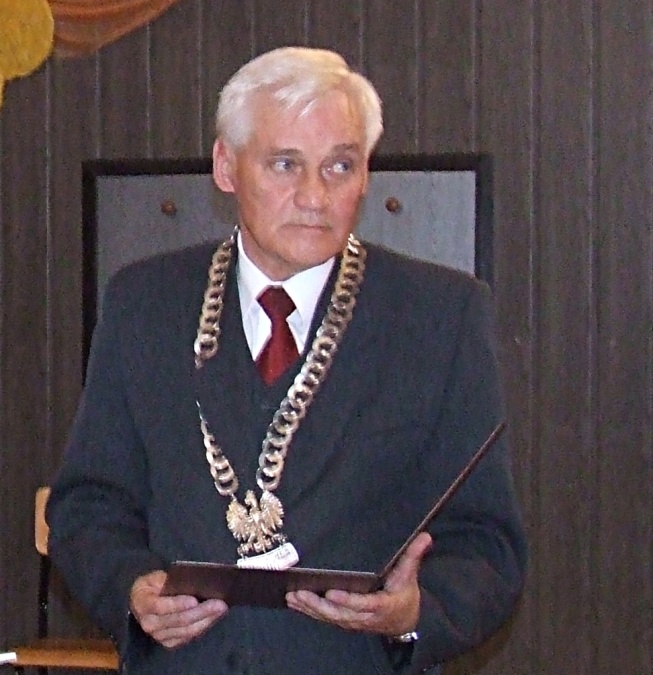 Ustawą z dnia 20 czerwca 2002 r. o bezpośrednim wyborze wójta, burmistrza i prezydenta miasta wprowadzono nowe zasady przeprowadzania wyboru organów wykonawczych. 
	Do 2002 r. wójt wyłaniany był przez radnych na sesji Rady Gminy, natomiast po wprowadzeniu zmian wybierany jest przez mieszkańców gminy. 8 listopada 2002 roku odbyły się pierwsze wybory samorządowe, podczas których Wójt Gminy został wybrany przez mieszkańców w wyborach powszechnych, równych, bezpośrednich, w głosowaniu tajnym.
	Również od roku 2002 zmieniła się liczba wybieranych radnych. Zgodnie z wprowadzonymi przepisami w skład Rady w gminach do 20 000 mieszkańców wchodzi 15 radnych. Wcześniej w naszej gminie zgodnie z przepisami (do 10 000 mieszkańców) wybierano 20 radnych.
	Obecnie wszelkie kwestie związane z wszystkimi wyborami reguluje Kodeks Wyborczy z 2001 roku.
Wybory Wójta Gminy Spytkowice
(27.10.2002 r. – wybory bezpośrednie)


Kandydaci i wyniki głosowania:
Molenda Łucja	- 1287 głosów (36,76%)
Szewczyk Zenon	- 1628 głosów (46,50%)
Sztaba Michał		- 586 głosów (16,74%)

II tura wyborów (10.11.2002 r.):
Molenda Łucja	- 1897 głosów (52,83%)
Szewczyk Zenon	- 1694 głosów (47,17%)
Wójt Gminy Spytkowice








Łucja Molenda
2002 – 2006
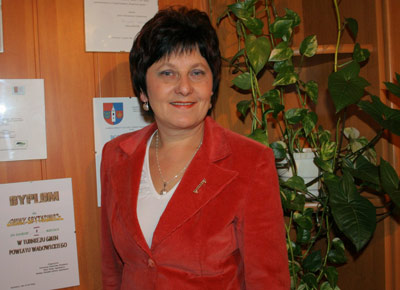 Sołtysi wsi
23.03.2003 – 28.04.2007
(wybrani na Zebraniach Wiejskich)
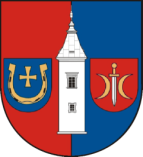 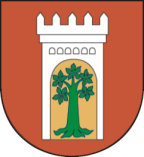 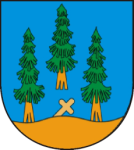 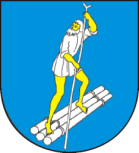 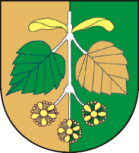 Najważniejsze osiągnięcia tej kadencji…
Budowa pawilonu sportowego dla LKS Borowik Bachowice
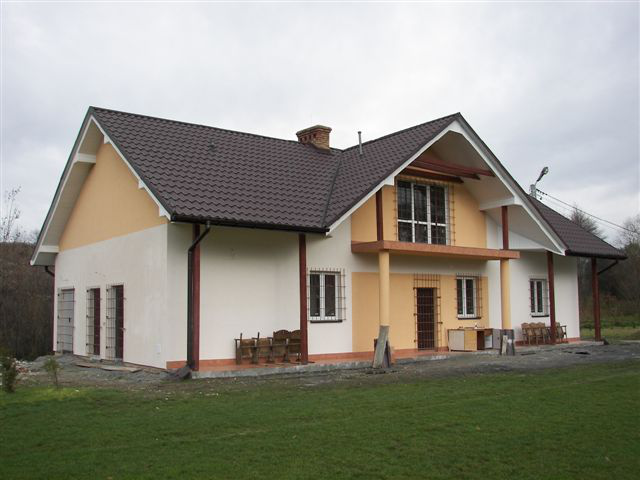 Remont i termomodernizacja budynku Domu Wiejskiego i Szkoły Podstawowej w Miejscu
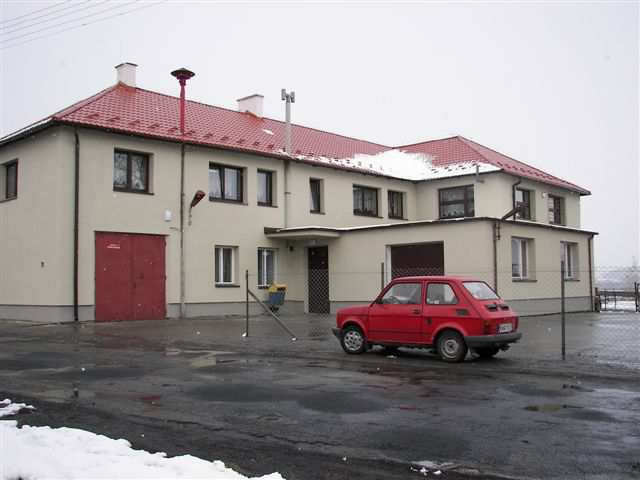 Przebudowa DK nr 44 w centrum Sołectwa Spytkowice
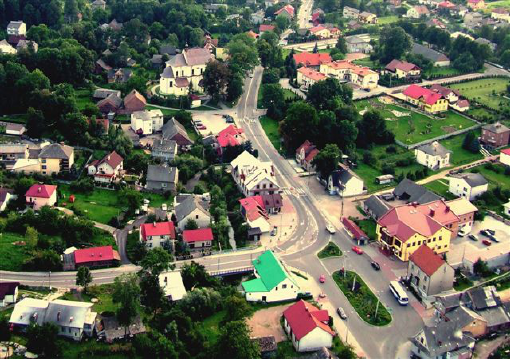 Utworzenie Zakładu Usług Komunalnych
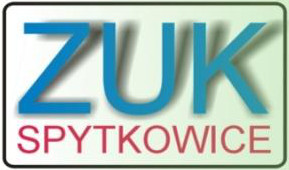 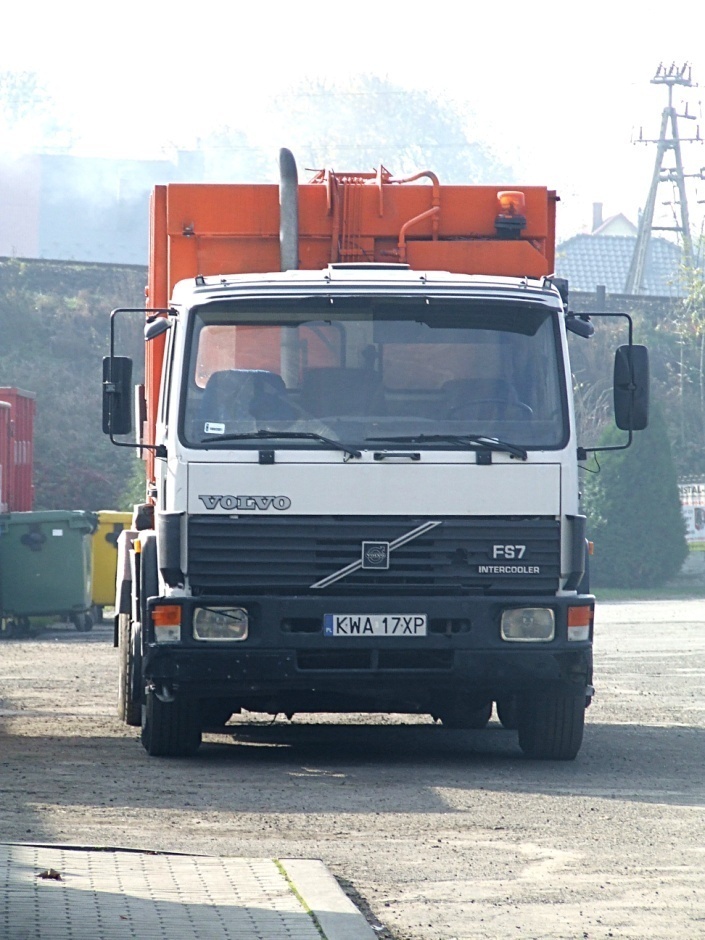 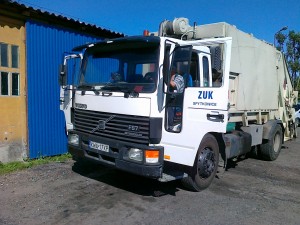 Budowa sieci kanalizacji sanitarnej w Spytkowicach – etap I
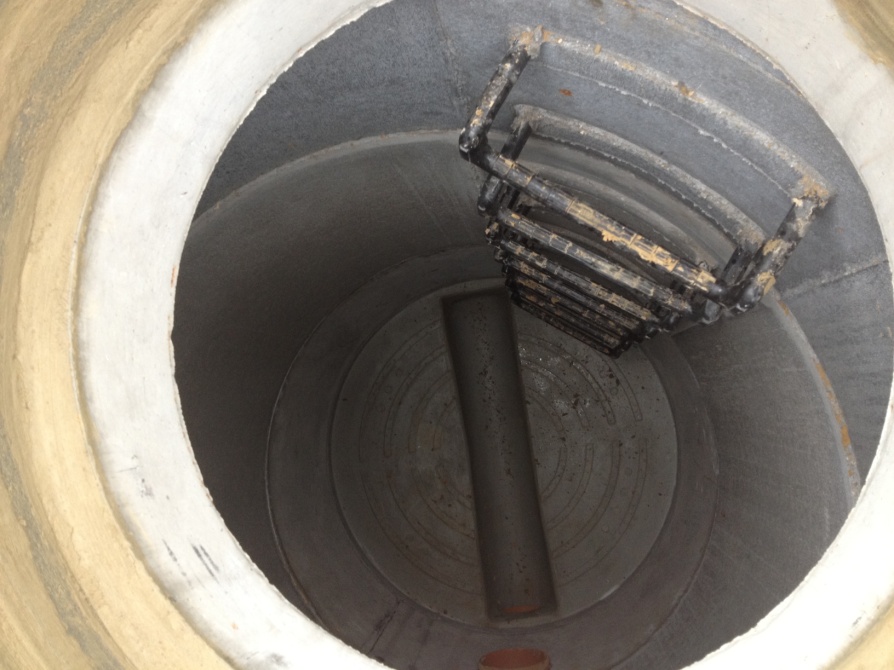 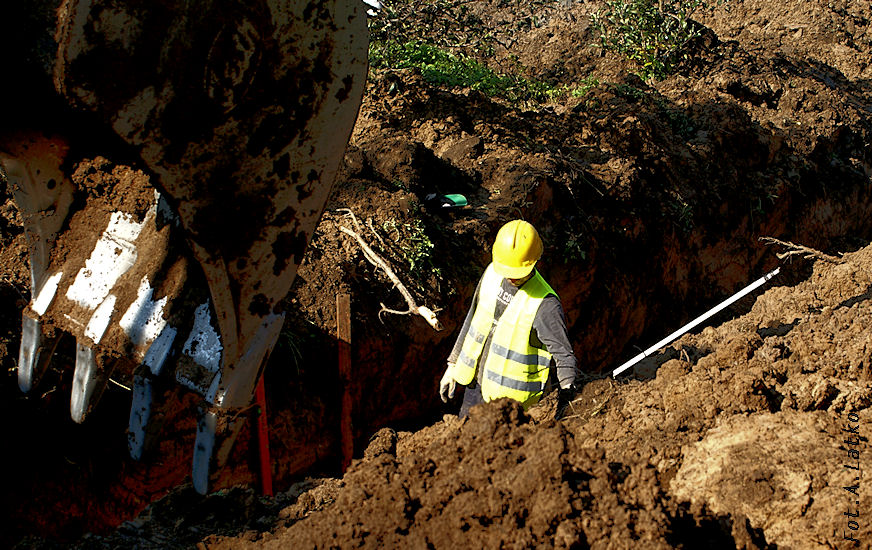 Opracowanie Miejscowego Planu Zagospodarowania Przestrzennego
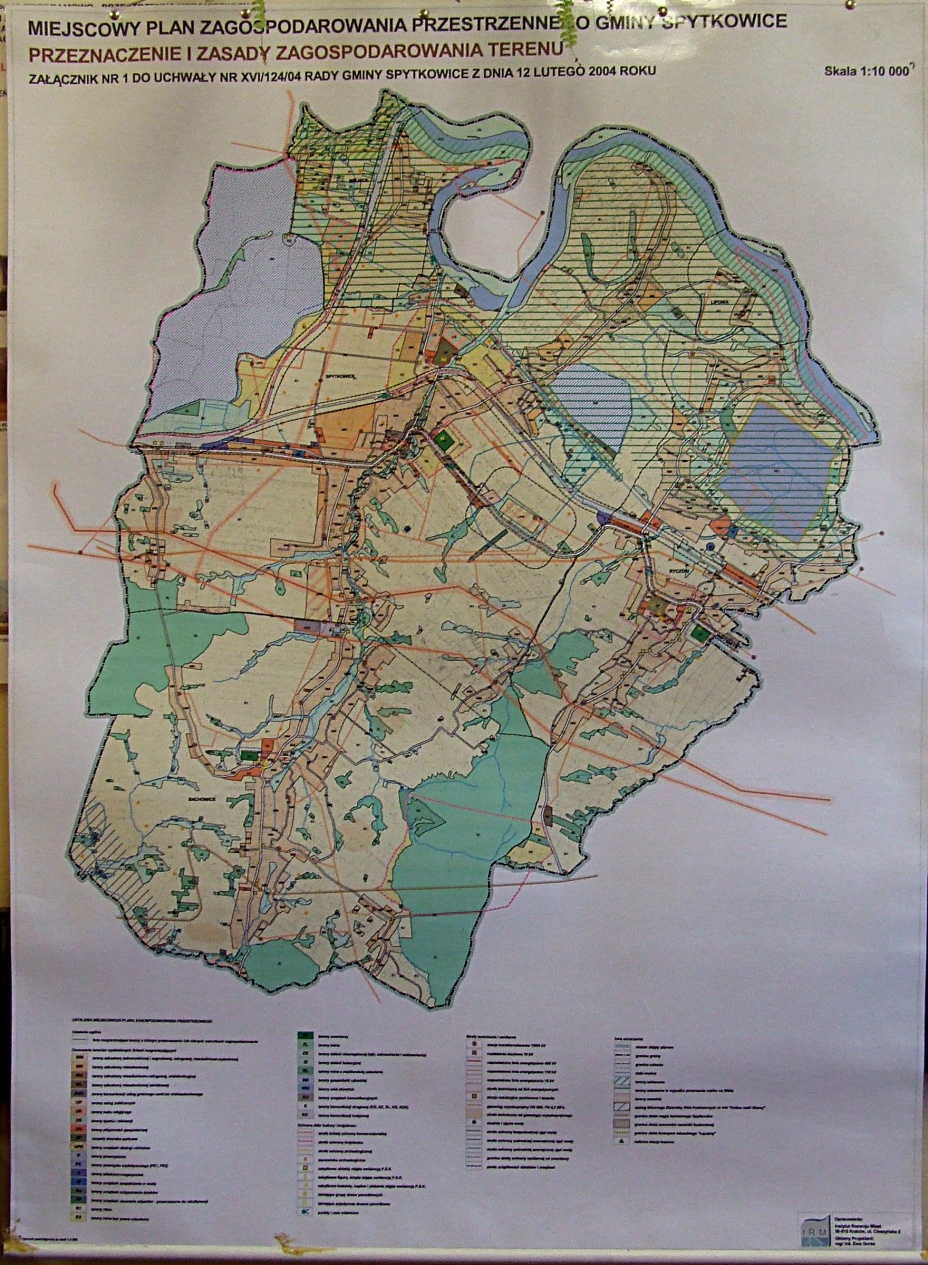 Założenie Stowarzyszenia Dolina Karpia
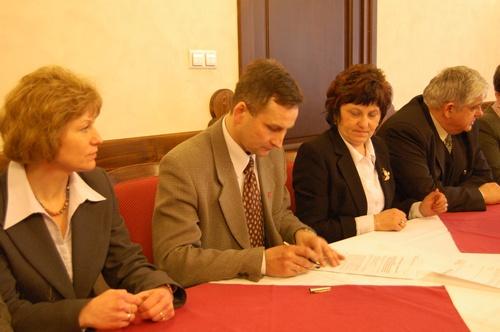 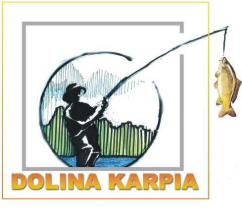 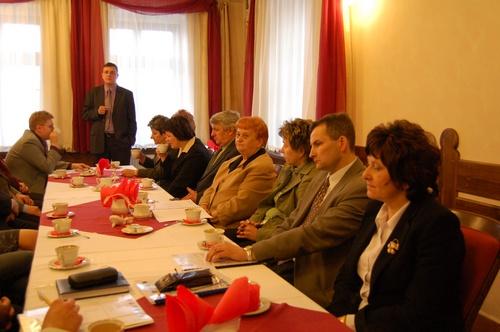 Utworzenie Przedszkoli w Bachowicach, Ryczowie i Spytkowicach
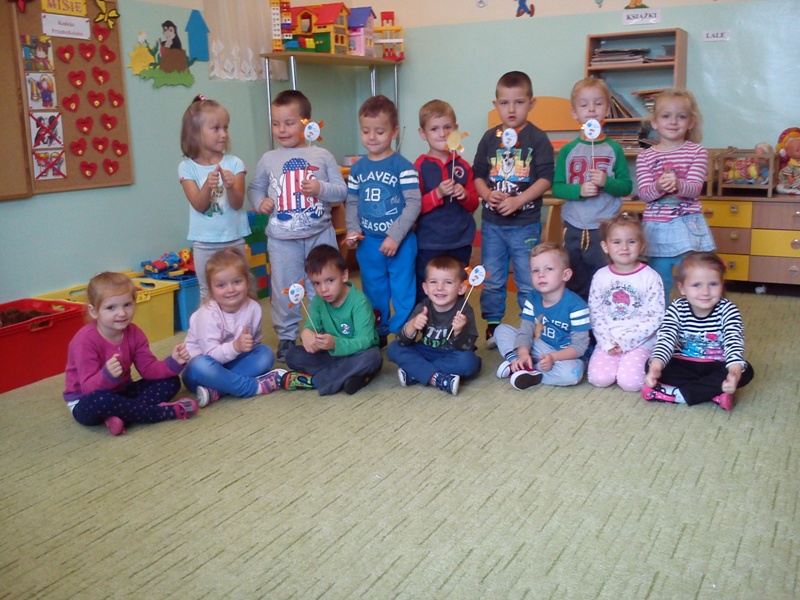 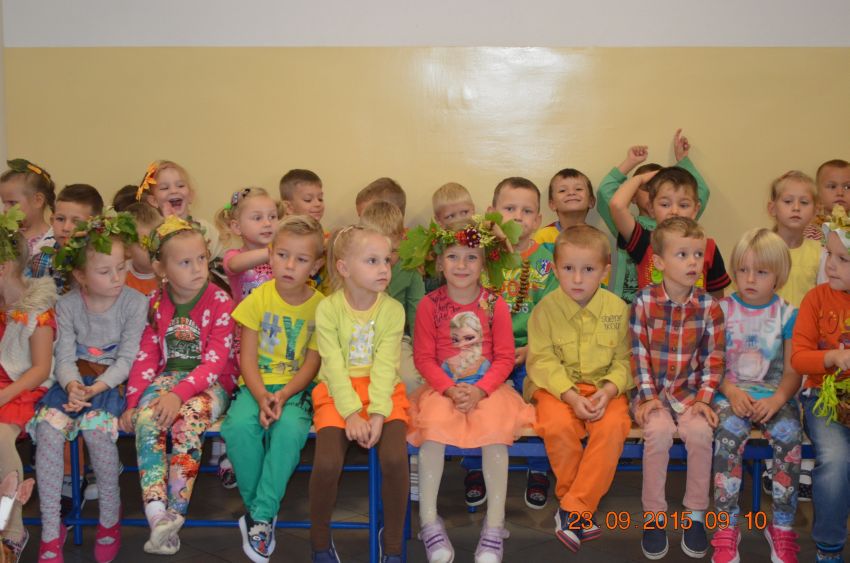 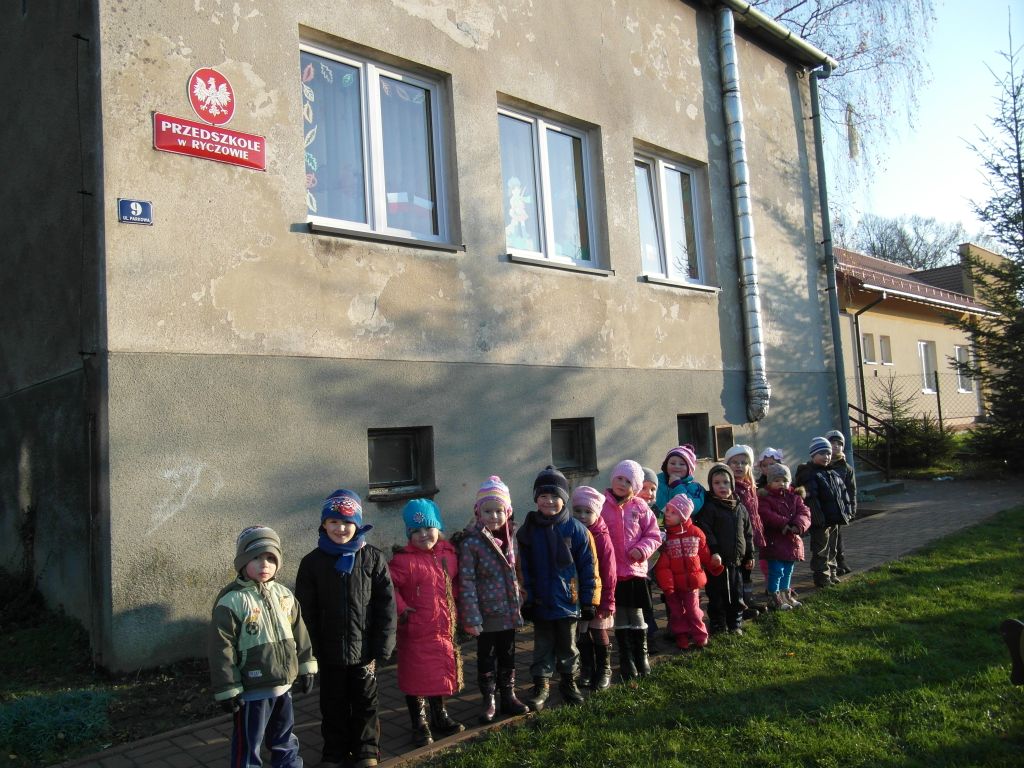 Przywrócenie działalności Posterunku Policji w Spytkowicach
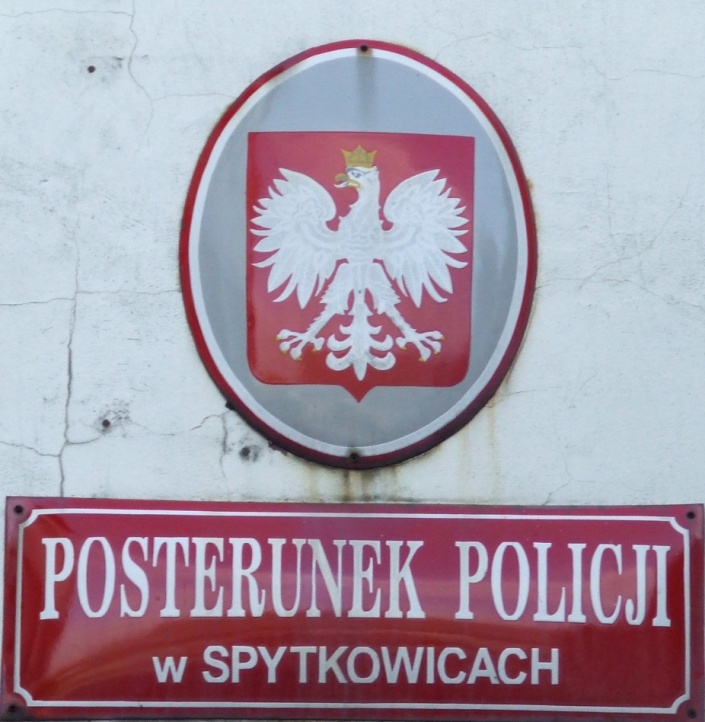 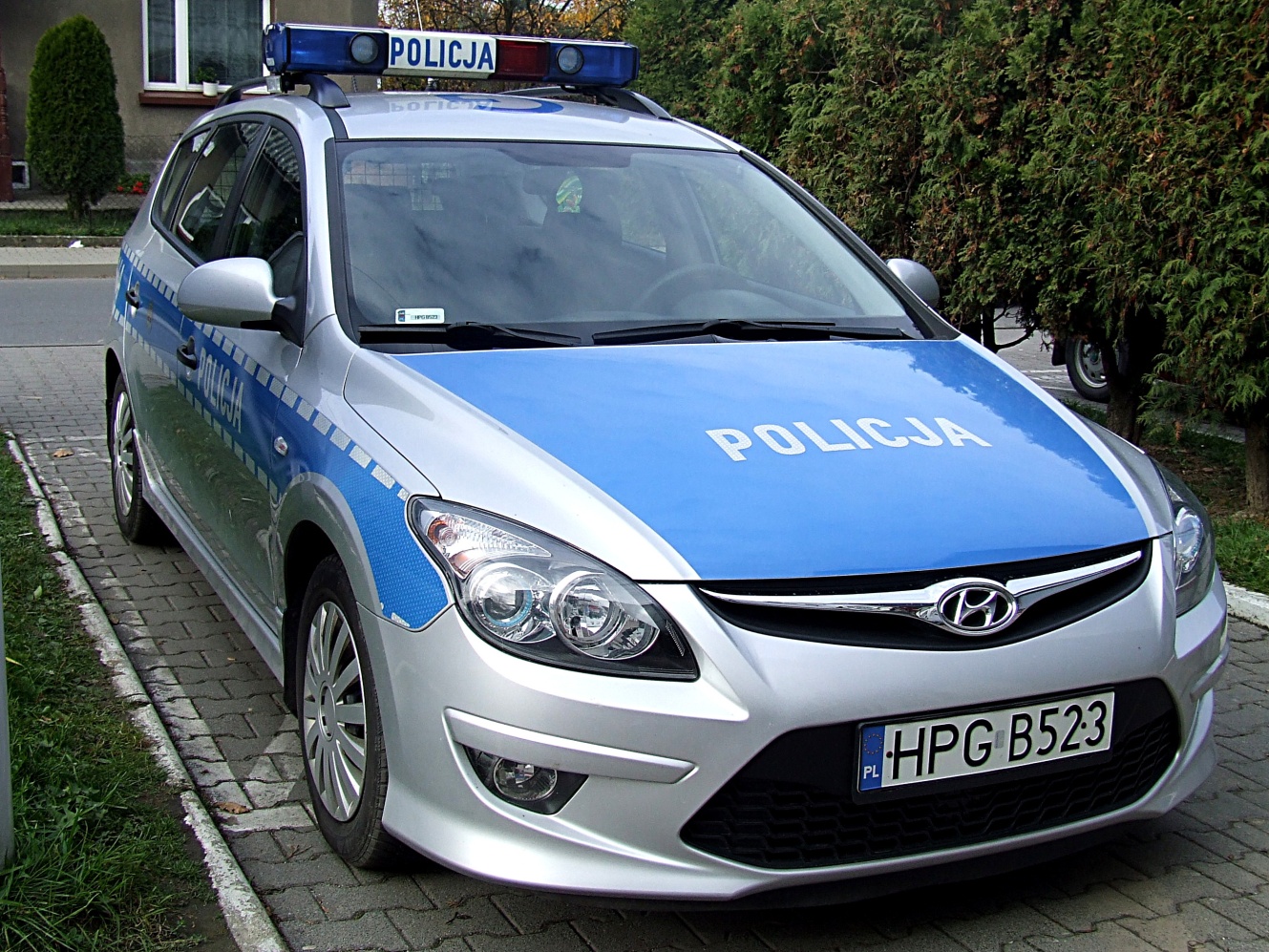 Pozostałe osiągnięcia:


 budowa nowego zbiornika wody pitnej w Bachowicach,
 remont i modernizacja dróg gminnych,
 uruchomienie pracowni komputerowych w ZSP w Bachowicach, Ryczowie i Spytkowicach, 
 włączenie OSP Spytkowice do Krajowego Systemu Ratowniczo – Gaśniczego, 
 zakup radiowozu i doposażenie w sprzęt Posterunku Policji w Spytkowicach,
 organizacja Dożynek Gminnych,
 utworzenie strony internetowej Gminy oraz komputeryzacja i informatyzacja Urzędu     Gminy.
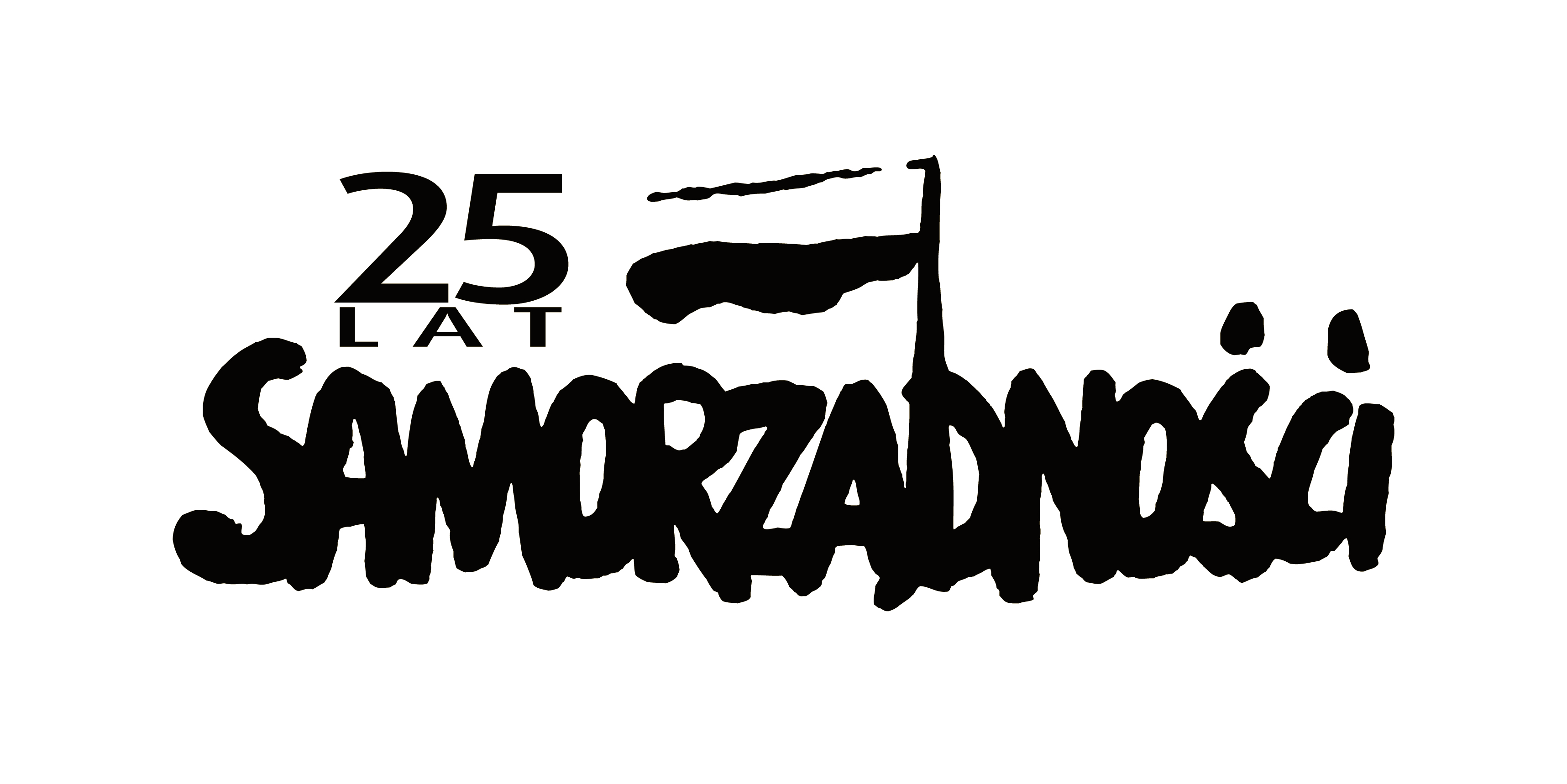 Kadencja

2006 - 2010
Radni Rady Gminy Spytkowice
2006 - 2010
(I posiedzenie: 27.11.2006)
Porzuczek Krystyna		Bachowice
Szewczyk Marian		Bachowice
Szewczyk Zenon			Bachowice
Orkisz Piotr			Bachowice
Krystian Mariusz		Ryczów
Gawęda Jerzy			Ryczów
Ryba Marian			Ryczów     
Podolski Andrzej        		Ryczów     
Orda Ewa			Spytkowice
Chodacki Adam			Spytkowice
Gębczyk Mieczysław		Spytkowice
Piórowski Jerzy			Spytkowice
Wilczak Maria			Spytkowice
Wołek Zdzisław			Spytkowice
Stańczyk Grażyna		Miejsce
Maślona Stanisław       (od 1.01.2007)	Półwieś
Radni Rady Gminy Spytkowice
2006 - 2010
(podczas obrad Sesji Rady Gminy)
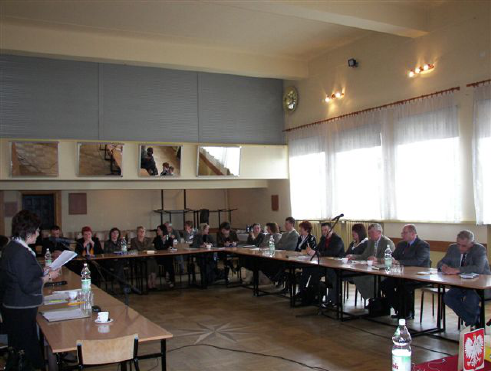 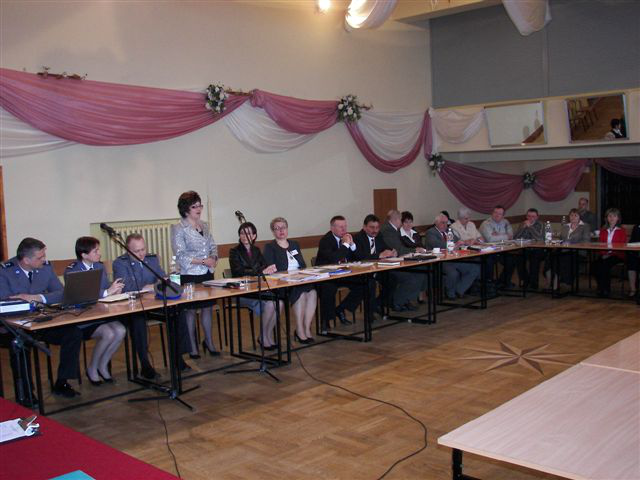 Wybory Przewodniczącego Rady Gminy
(27.11.2006 r.)


Kandydat i wyniki głosowania:
Szewczyk Zenon	- 15 głosów „za”
Przewodniczący
Rady Gminy Spytkowice








  Zenon Szewczyk 
  2006 - 2010
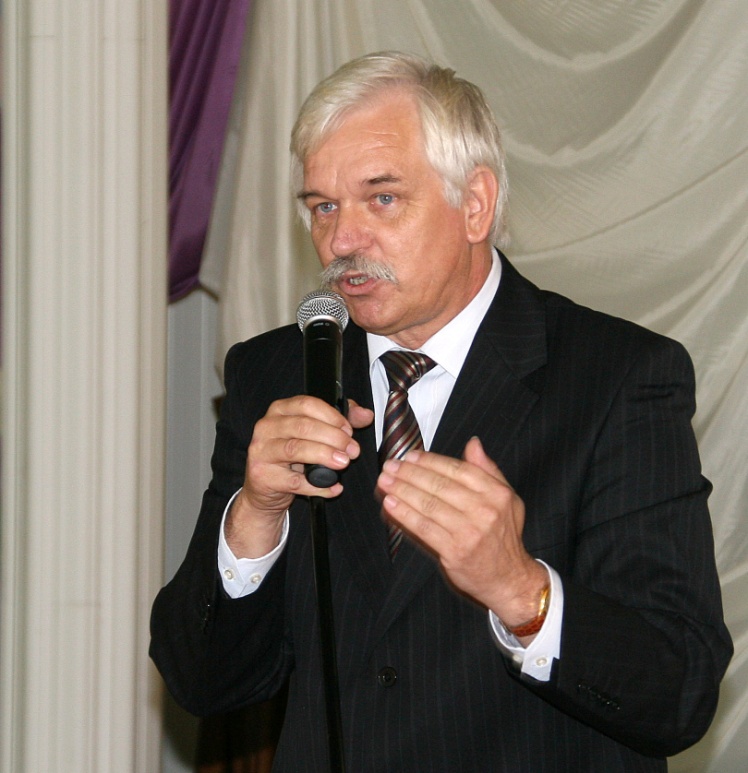 Wybory Wójta Gminy Spytkowice
(12.11.2006 r. – wybory bezpośrednie)


Kandydaci i wyniki głosowania:
Molenda Łucja	- 1596 głosów (48,09%)
Piórowski Jerzy	- 1070 głosów (32,24%)
Chlebicki Jan		- 653 głosy (19,67%)

II tura wyborów (26.11.2006 r.):
Molenda Łucja	- 1832 głosy (55,23%)
Piórowski Jerzy	- 1485 głosów (44,77%)
Wójt Gminy Spytkowice








Łucja Molenda
2006 – 2010
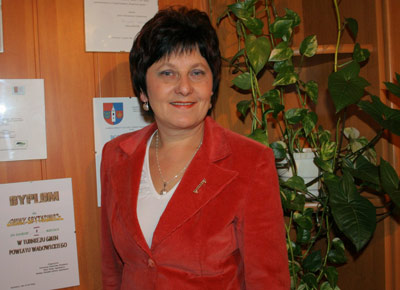 Od 1990 roku sołtysi wsi wybierani byli na zebraniach wiejskich przez mieszkańców sołectwa uprawnionych do głosowania. 
	Rada Gminy Spytkowice uchwałą nr XVI/120/04 z 12 lutego 2004 roku wprowadziła nowe uregulowanie dotyczące zasad i trybu wyboru organów sołectwa. Od tej pory sołtysi wybierani są w głosowaniu tajnym w bezpośrednich, powszechnych i równych wyborach.
Sołtysi wsi
29.04.2007 – 07.05.2011
(wybrani w wyborach bezpośrednich)
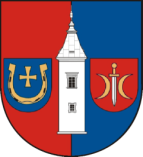 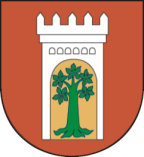 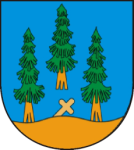 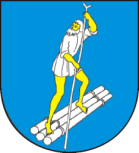 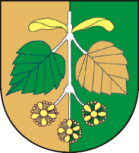 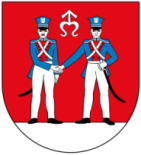 Najważniejsze osiągnięcia tej kadencji…
Budowa budynku GZOZ w Ryczowie… 




					                               …i w Bachowicach
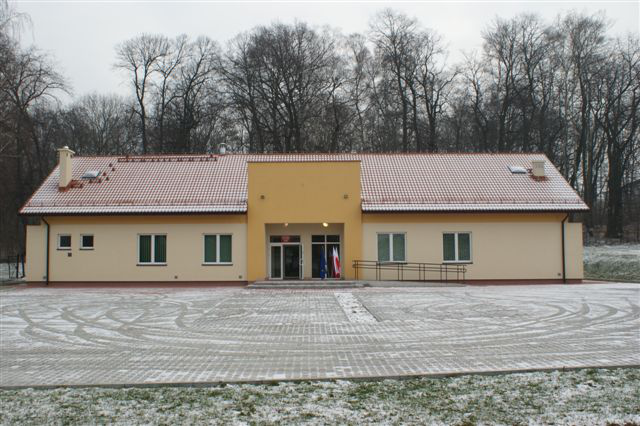 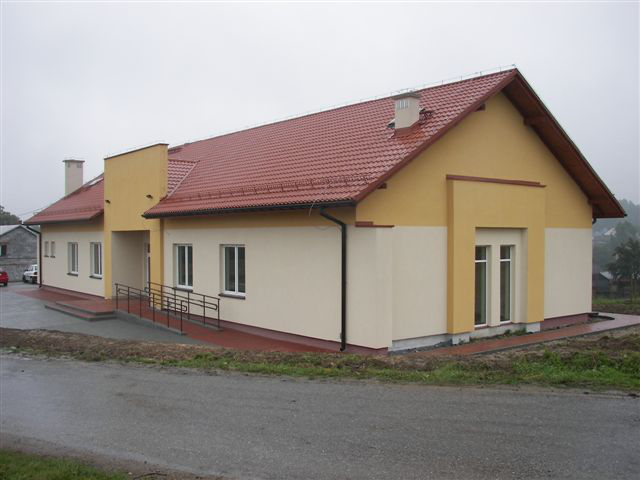 Remont budynków GZOZ w Spytkowicach
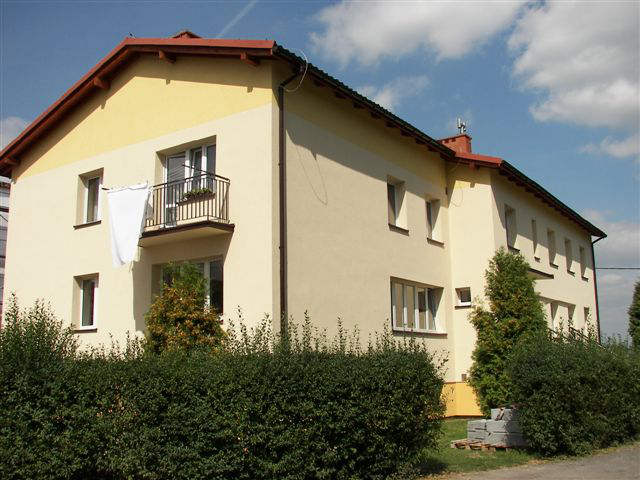 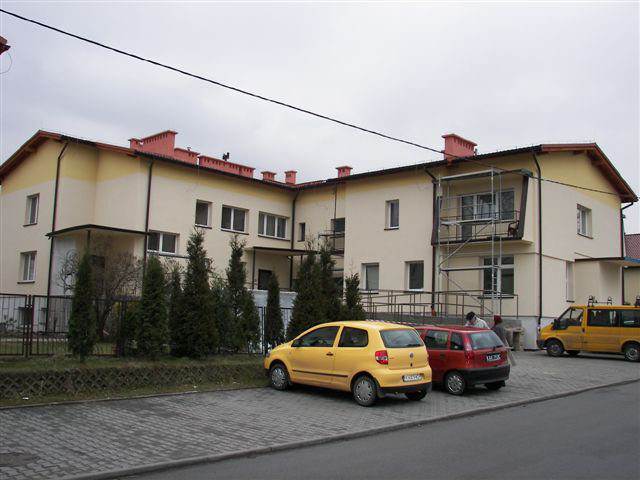 Budowa Domu Pogrzebowego w Ryczowie
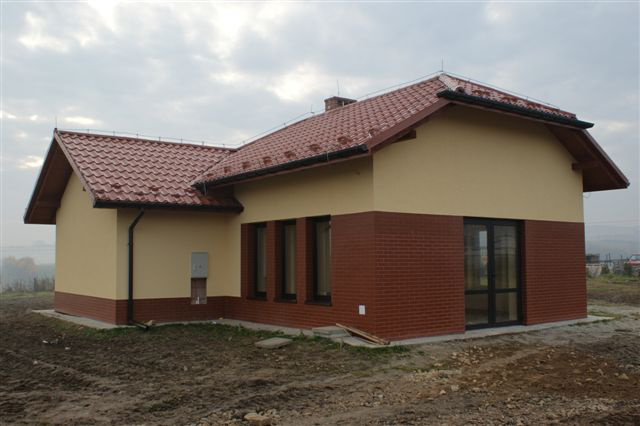 Przebudowa DK nr 44 w Ryczowie
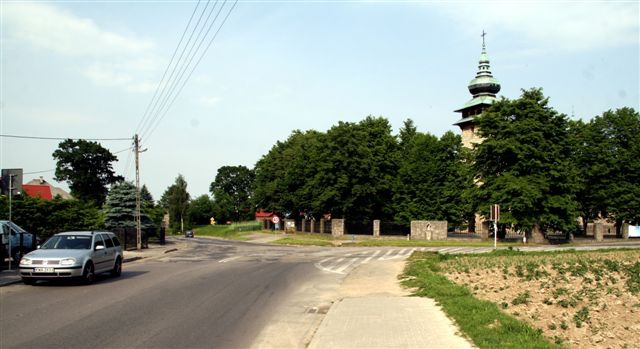 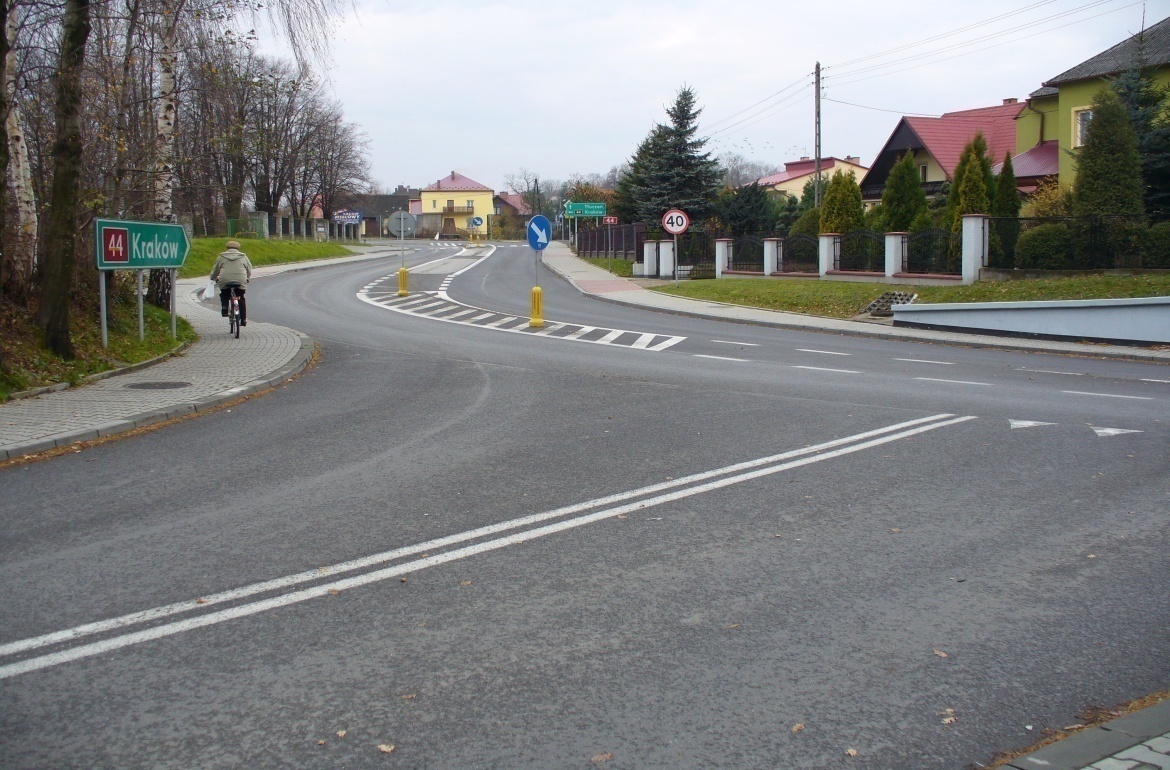 Budowa sali gimnastycznej przy ZSP w Ryczowie… 
						               …i ZSP w Bachowicach
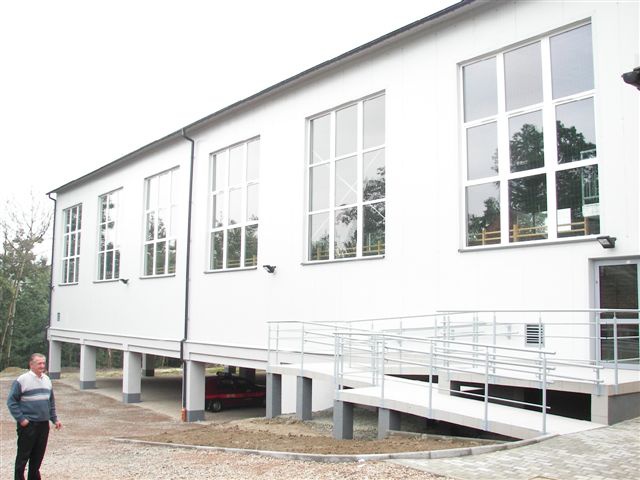 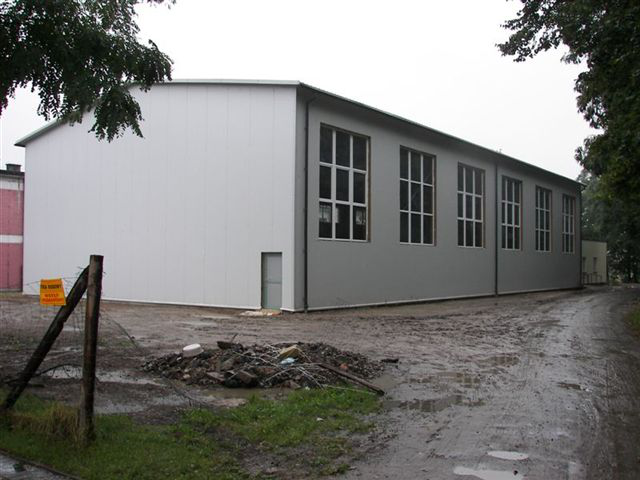 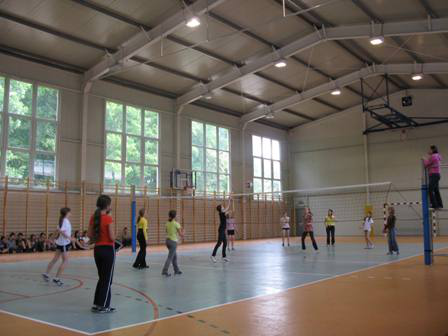 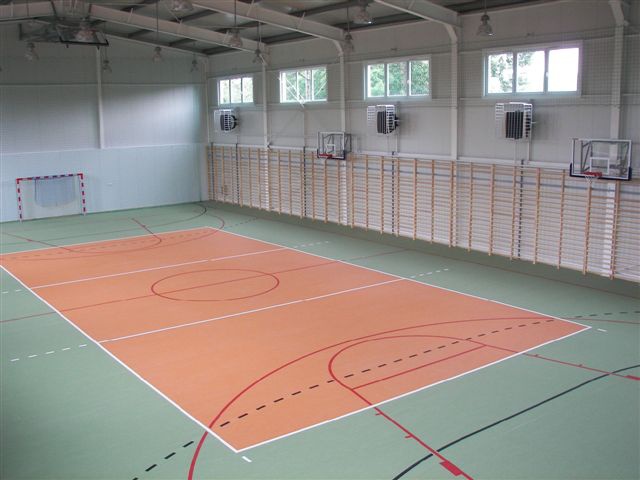 Przyłączenie Sołectwa Półwieś do Gminy Spytkowice
1 stycznia 2007 r.
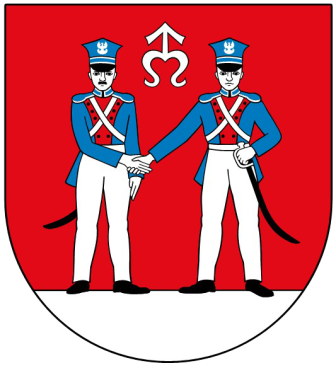 Budowa kompleksu boisk sportowych „Moje boisko - Orlik 2012” przy ul. Dębowej w Bachowicach
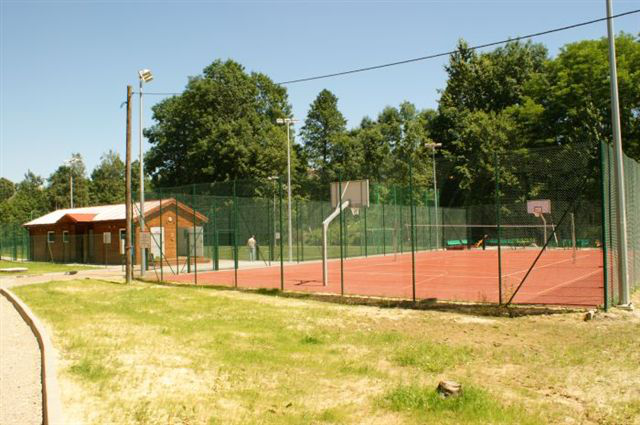 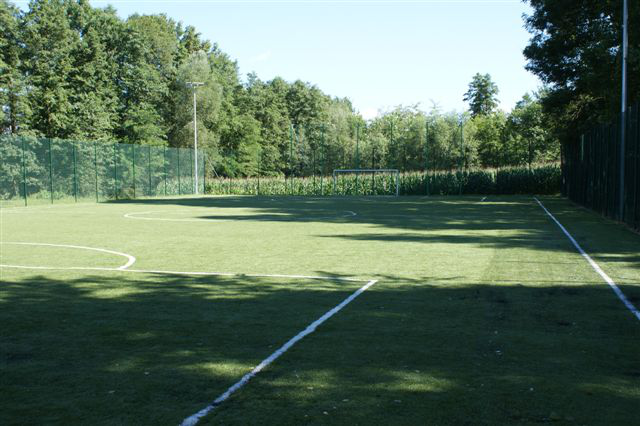 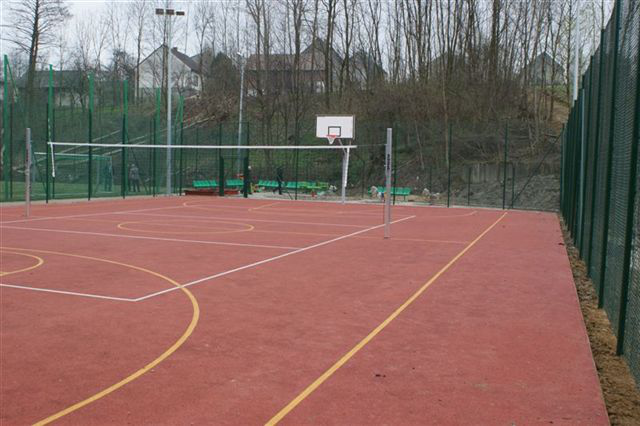 Budowa siedmiu placów zabaw na terenie gminy
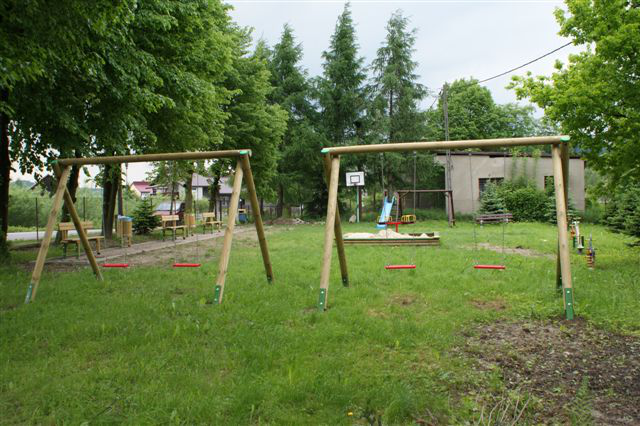 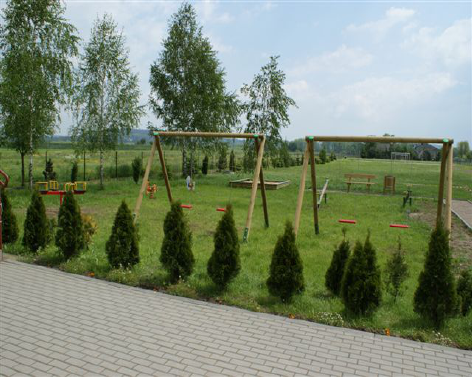 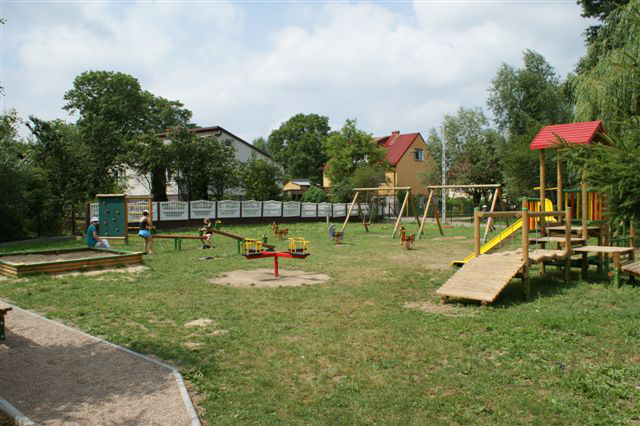 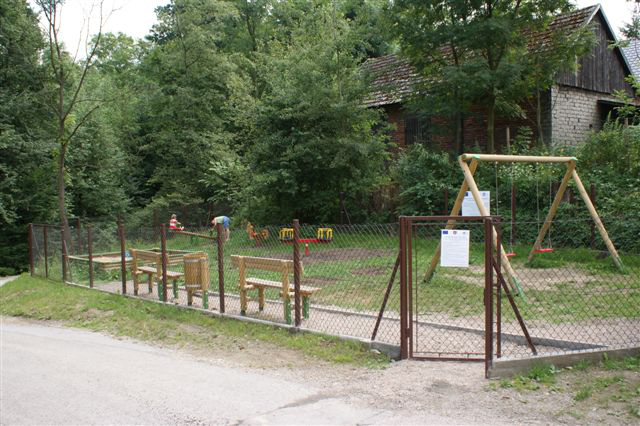 Organizacja prac  interwencyjnych i społecznie użytecznych
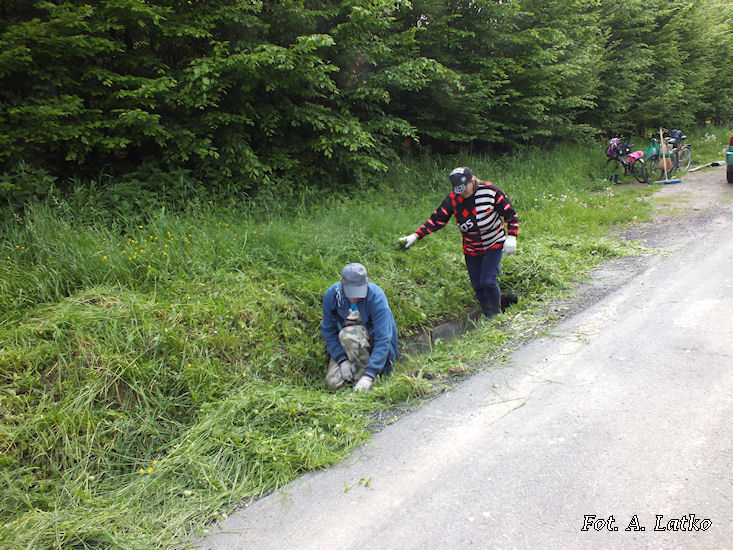 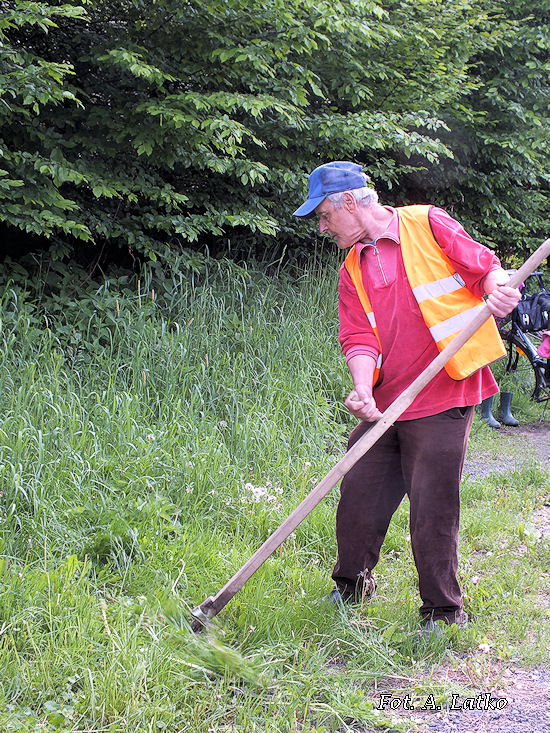 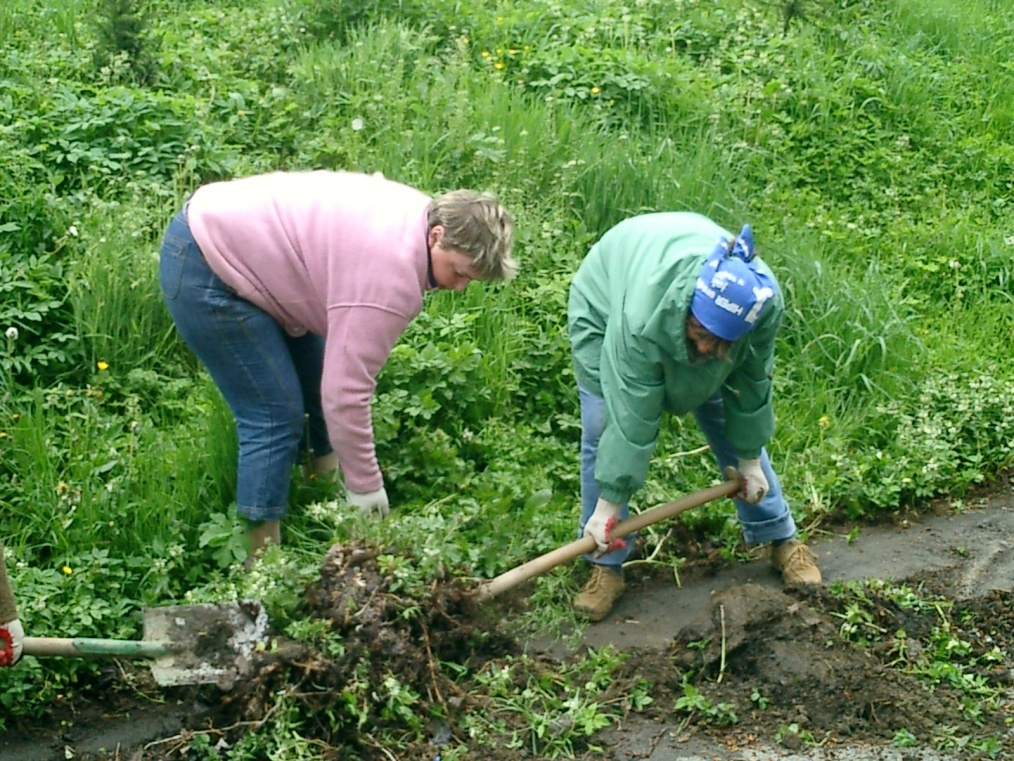 Pozostałe osiągnięcia:


 utworzenie wioski internetowej w GBP w Spytkowicach,
 wydanie pierwszej gazety gminnej „Głos Spytkowic”,
 organizacja imprezy Tradycja Wielkanocna i Tradycja Bożonarodzeniowa,
 współorganizacja Małopolskiego Wyścigu Górskiego,
 włączenie OSP Bachowice do Krajowego Systemu Ratowniczo – Gaśniczego,
 ochrona i współudział w renowacji zabytków.
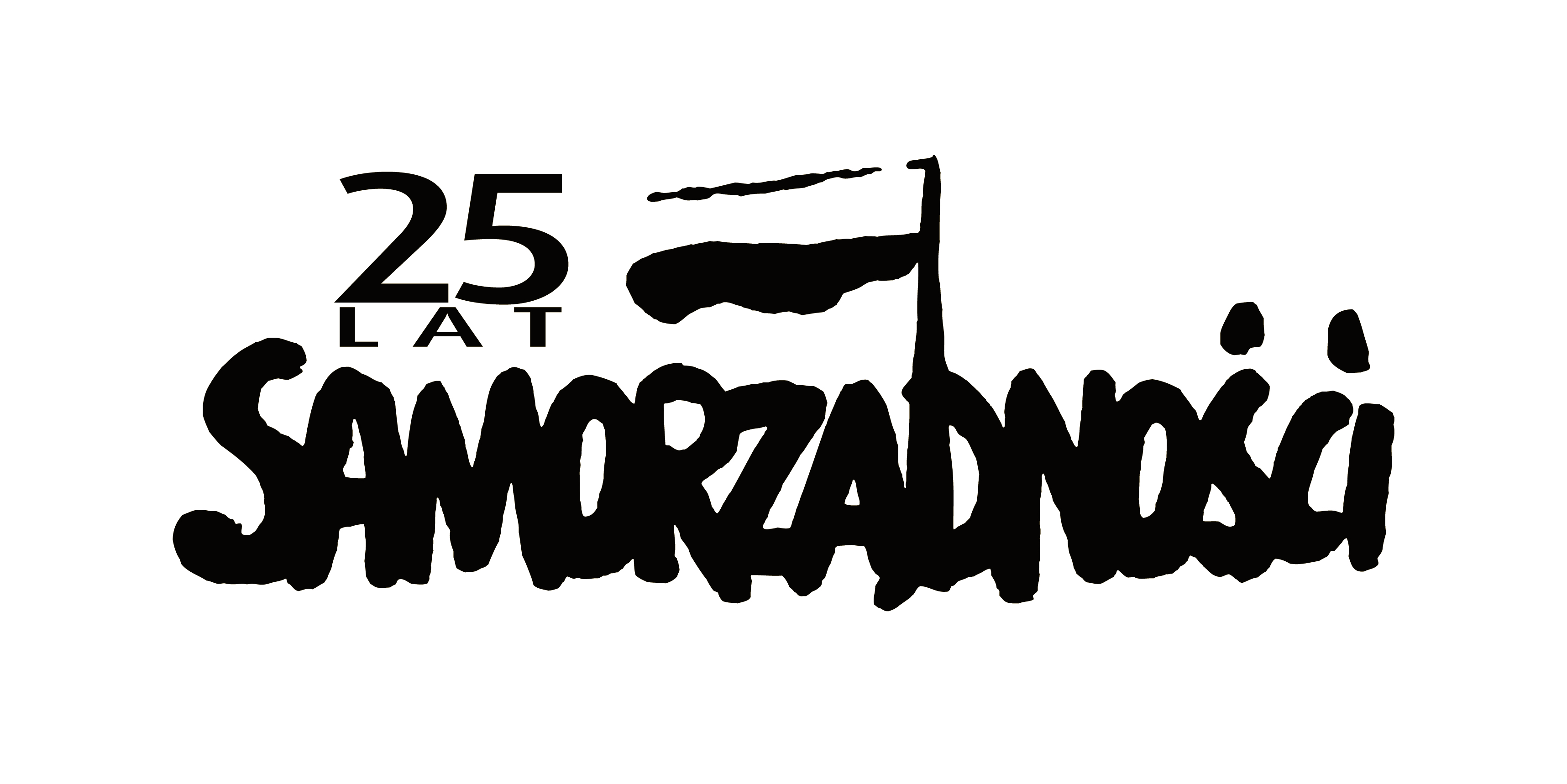 Kadencja

2010 - 2014
Radni Rady Gminy Spytkowice
2010 - 2014
(I posiedzenie:  2.12.2010)
Kozak Lucyna			Bachowice
Szewczyk Marian		Bachowice
Szewczyk Zenon			Bachowice
Mróz Ryszard			Ryczów
Krystian Mariusz        (do 14.12.2010)	Ryczów
Gierek Krzysztof         (od 13.03.2011)	Ryczów
Ryba Marian			Ryczów     
Stokłosa Katarzyna		Ryczów     
Byrski Krzysztof		Spytkowice
Chodacki Adam			Spytkowice
Malaga Zbigniew		Spytkowice
Piórowski Jerzy			Spytkowice
Sztaba Teresa			Spytkowice
Wilczak Maria			Spytkowice
Stańczyk Grażyna		Miejsce
Maślona Stanisław       		Półwieś
Rada Gminy Spytkowice
2010 - 2014
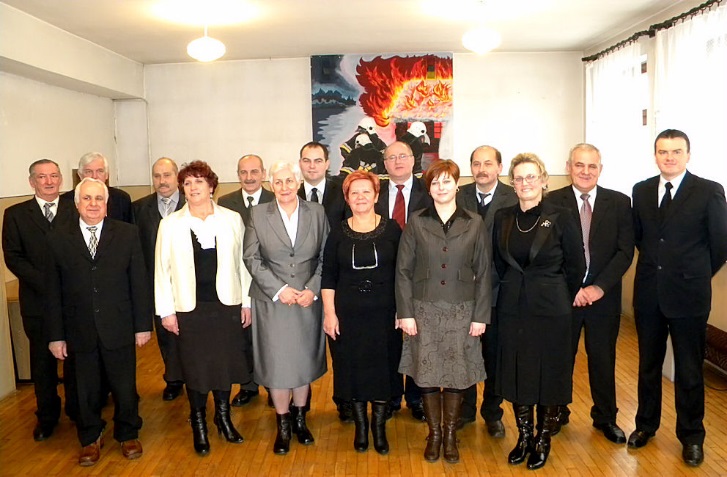 Wybory Przewodniczącego Rady Gminy
(2.12.2010 r.)


Kandydat i wyniki głosowania:
Piórowski Jerzy	- 13 głosów „za”
				- 2 głosy nieważne
Przewodniczący
Rady Gminy Spytkowice








Jerzy Piórowski
2010 - 2014
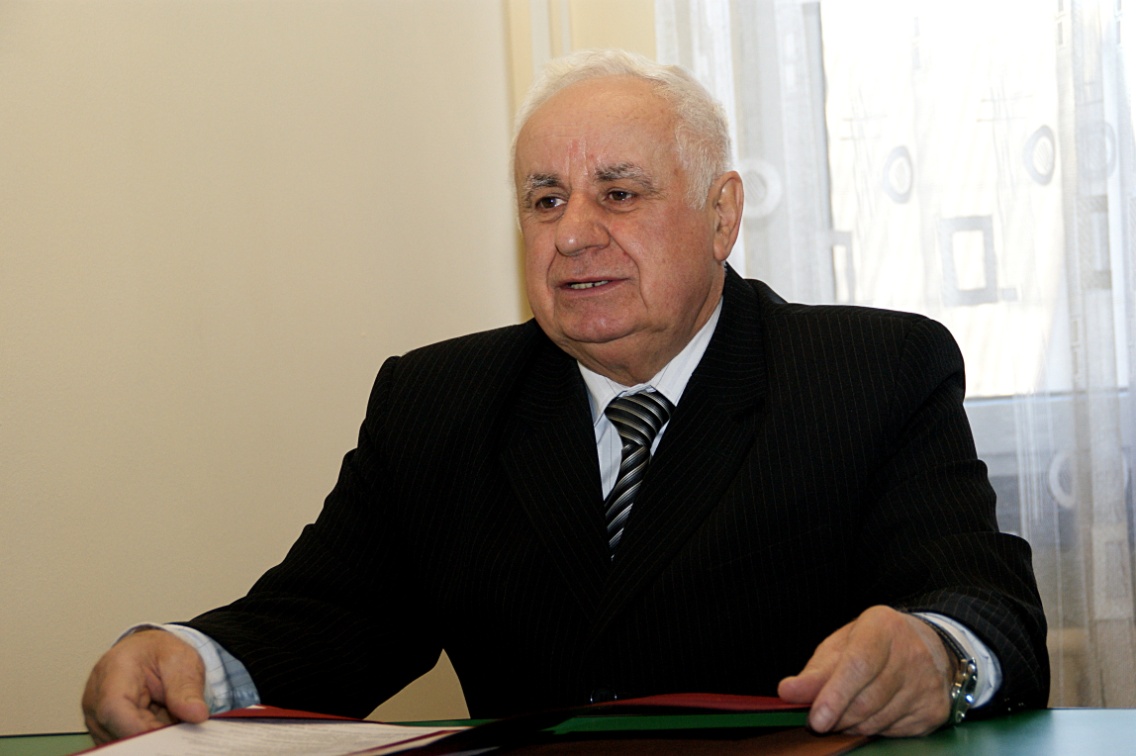 Wybory Wójta Gminy Spytkowice
(21.11.2010 r. – wybory bezpośrednie)


Kandydaci i wyniki głosowania:
Błaszczyk Sławomir	- 851 głosów (21,88%)
Chlebicki Jan		- 904 głosy (23,25%)
Dziuba Robert 	- 645 głosów (16,59%)
Krystian Mariusz	- 1489 głosów (38,29%)

II tura wyborów (5.12.2010 r.):
Chlebicki Jan		- 1365 głosów (43,61%)
Krystian Mariusz	- 1765 głosów (56,39%)
Wójt Gminy Spytkowice








Mariusz Krystian
2010 - 2014
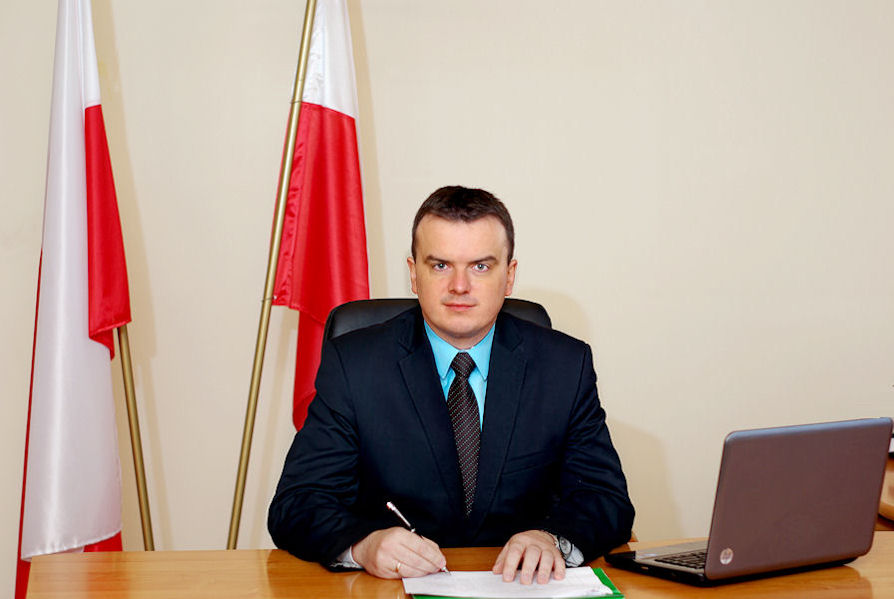 Sołtysi wsi
08.05.2011 – 25.04.2015
(wybrani w wyborach bezpośrednich)
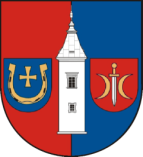 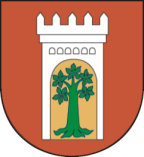 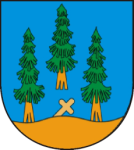 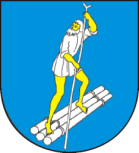 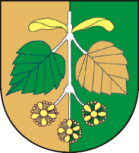 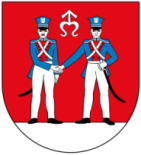 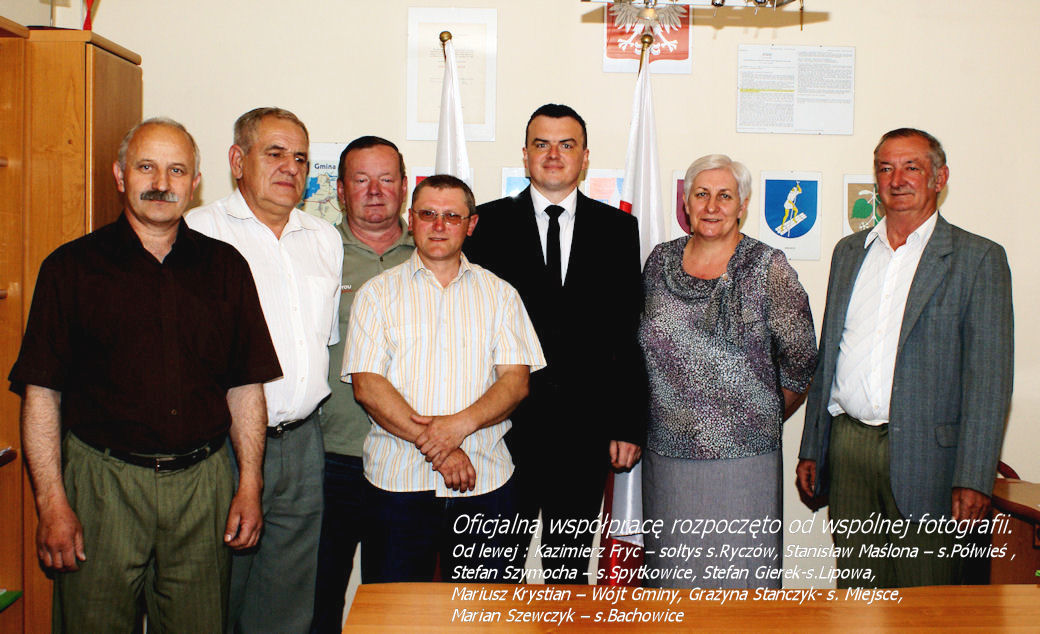 Najważniejsze osiągnięcia tej kadencji…
Termomodernizacja budynku Gminnej Biblioteki Publicznej (2011)
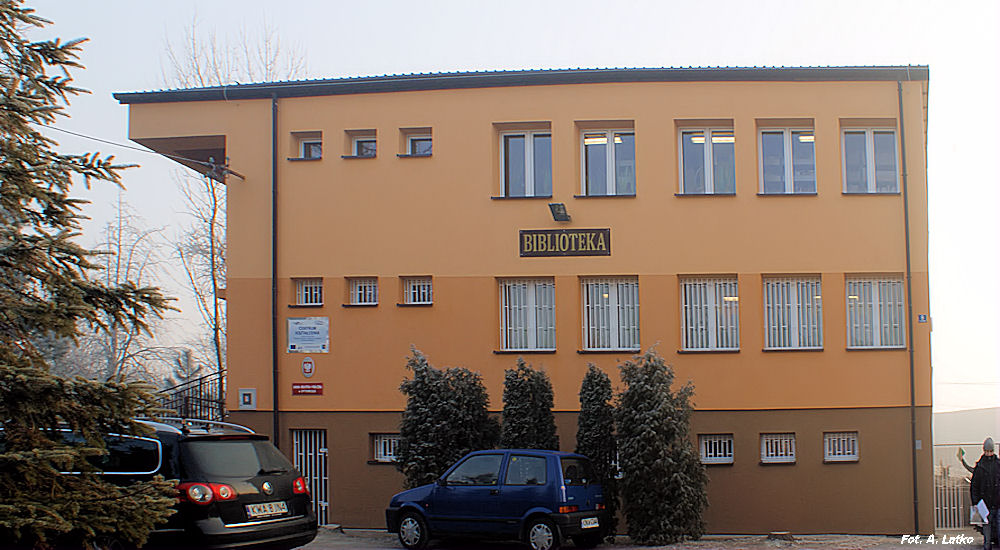 Remont i termomodernizacja budynku LKS Orzeł w Ryczowie (2011)
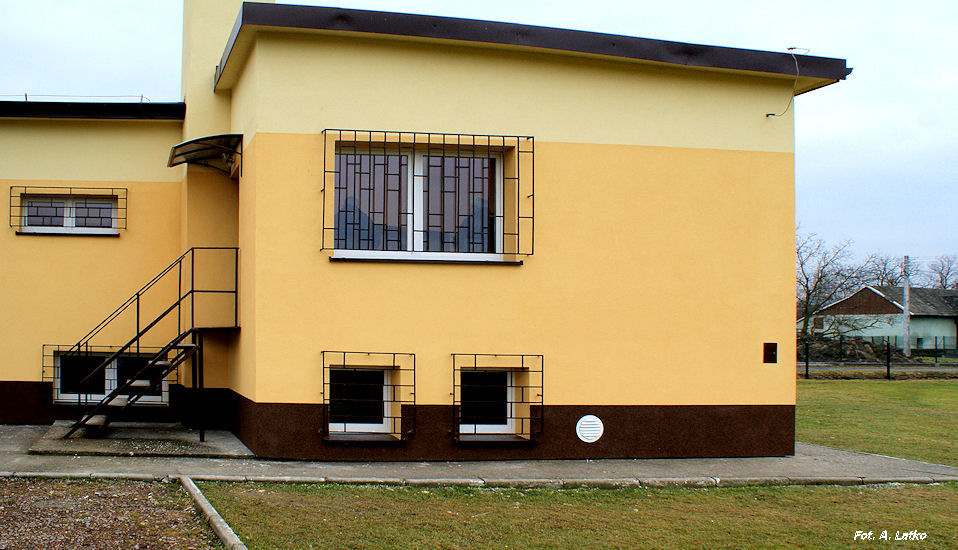 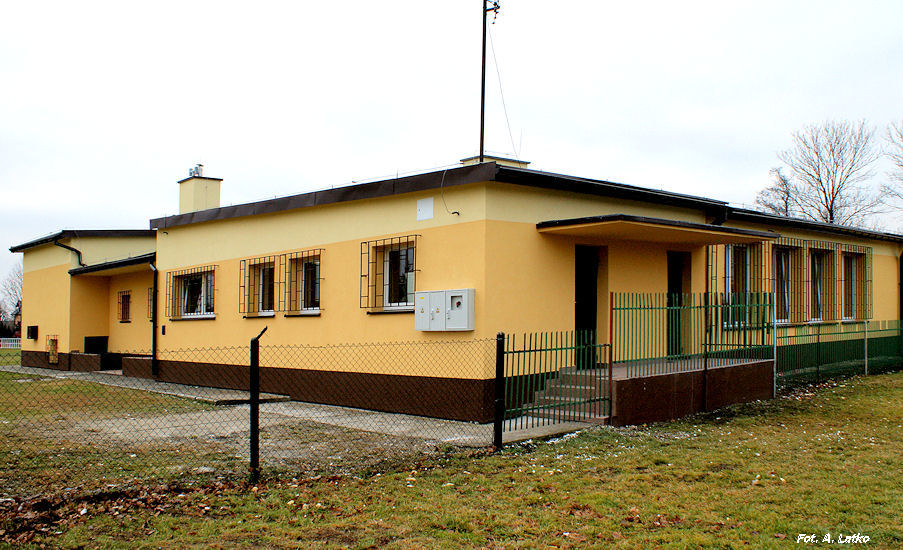 Wykonanie I etapu regulacji potoku „Bachówka” w Spytkowicach
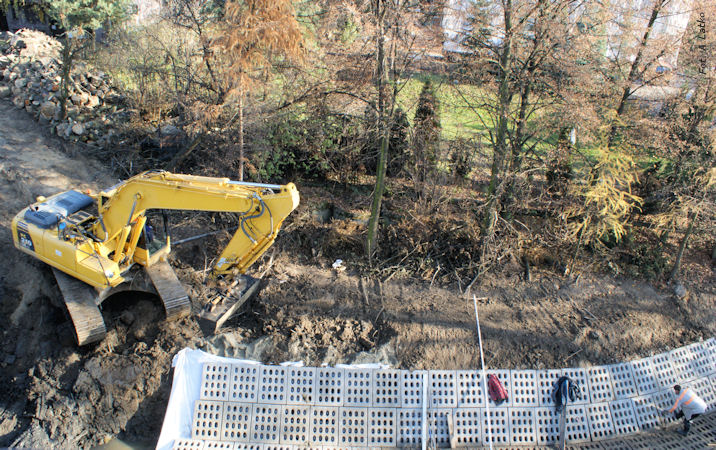 Przebudowa i kapitalny remont pawilonu  sportowego LKS Astra w Spytkowicach  (2014)
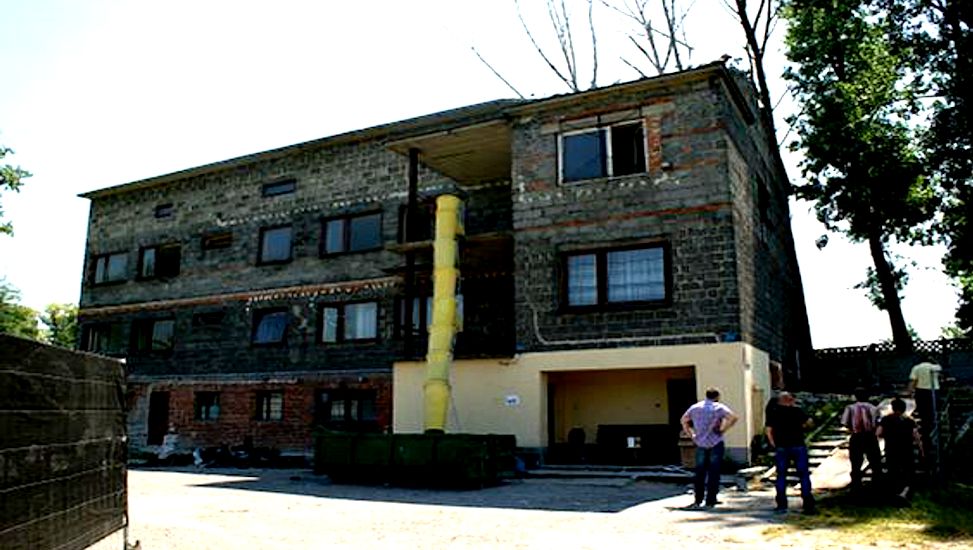 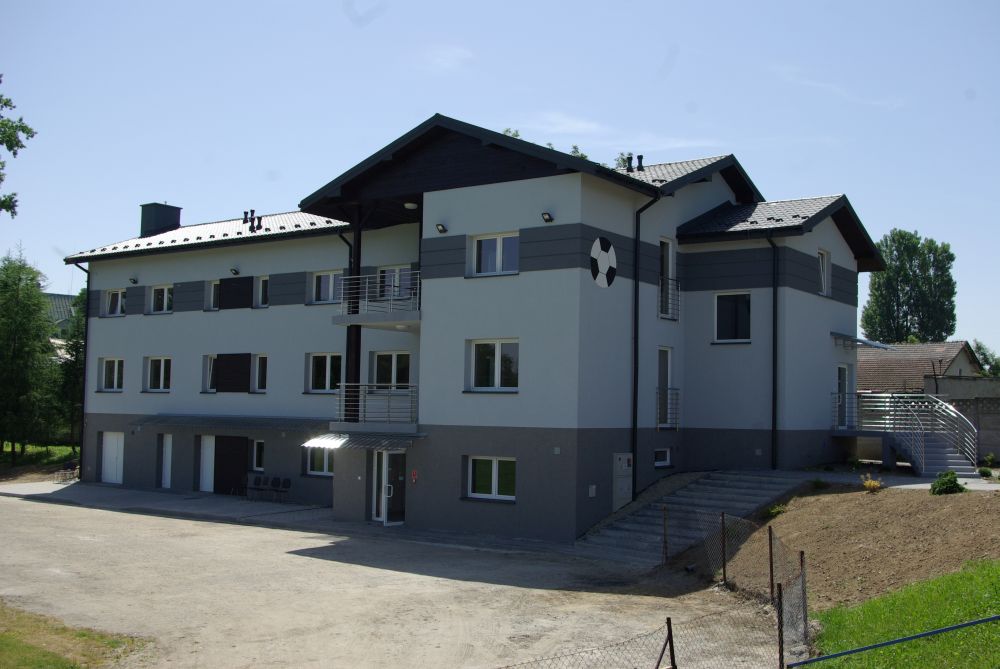 Przebudowa budynku Domu Strażaka  w  Spytkowicach (2011)
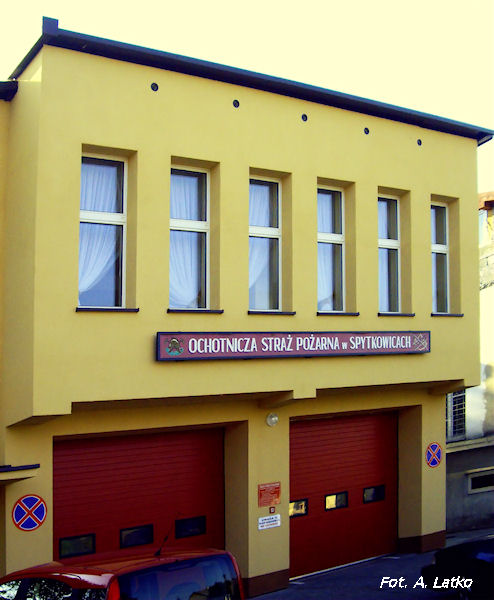 Remont Domu Strażaka                w Bachowicach (2013)
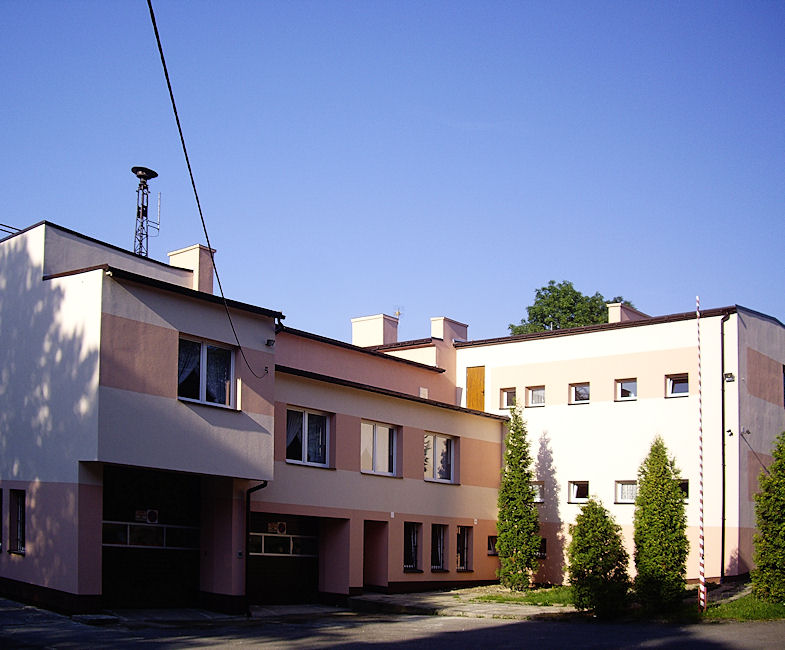 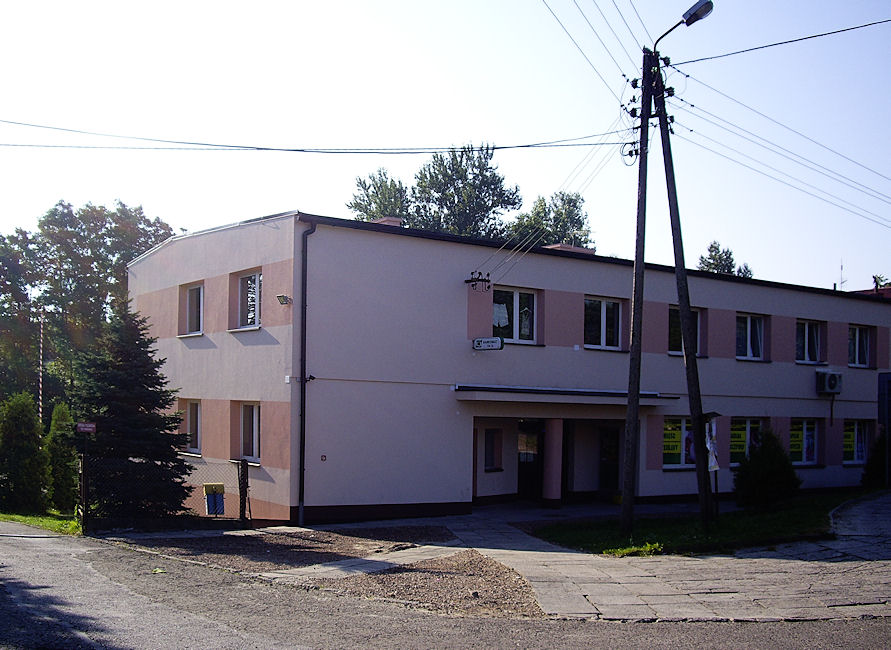 Przebudowa i kapitalny remont budynku Domu Strażaka w Półwsi (2014)
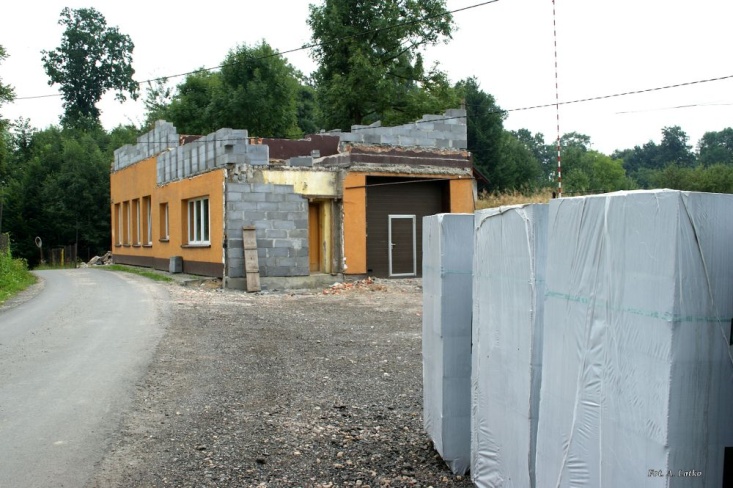 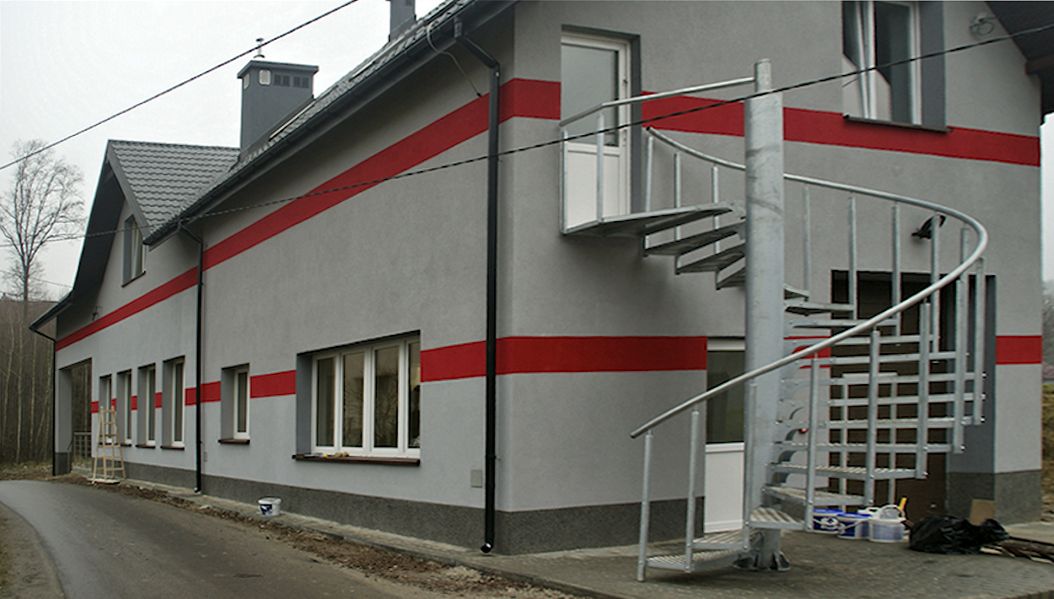 Termomodernizacja i remont budynku WDK w Ryczowie (2011)
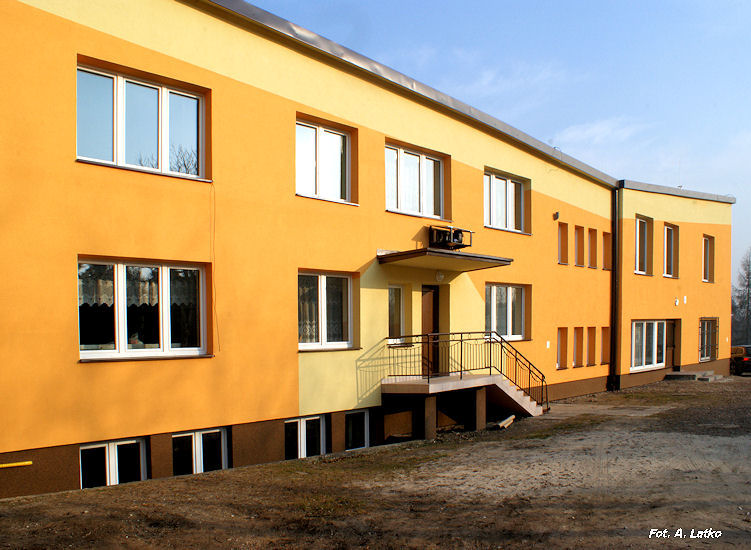 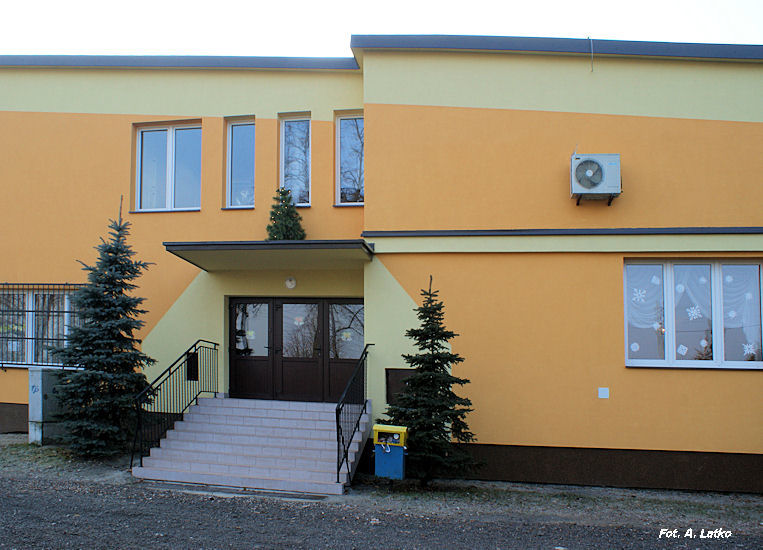 Modernizacja budynku dawnego Ośrodka Zdrowia  w Ryczowie na potrzeby:













	           OSP Ryczów  (2014)



					       Gminnej Orkiestry Dętej w Ryczowie (2014)
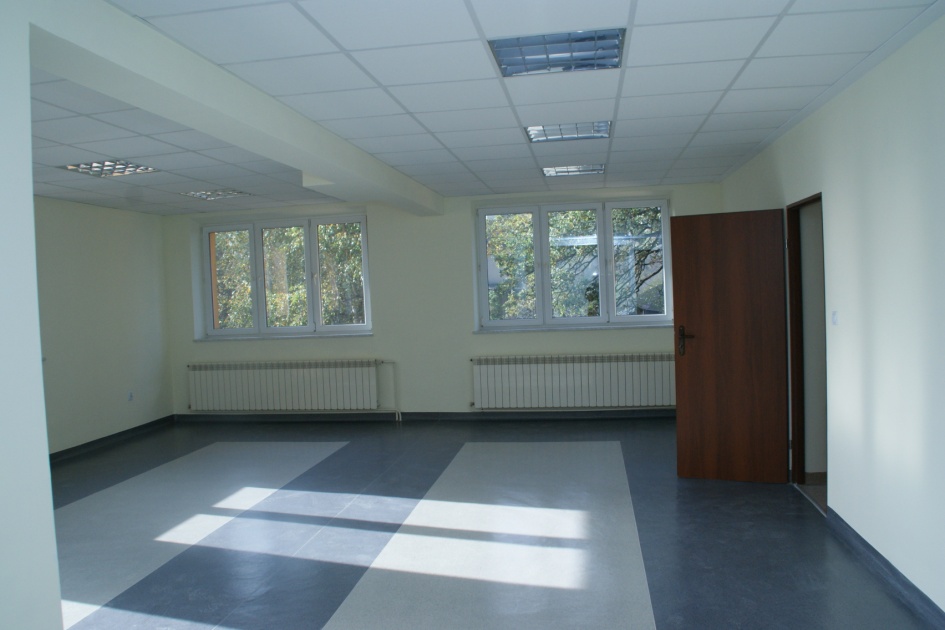 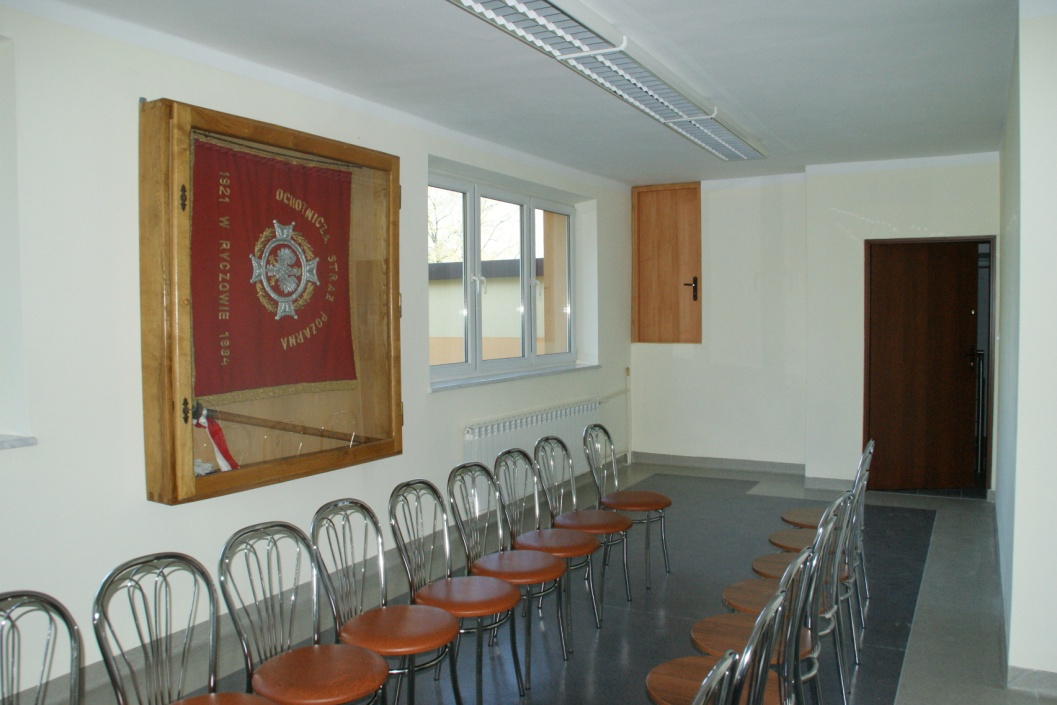 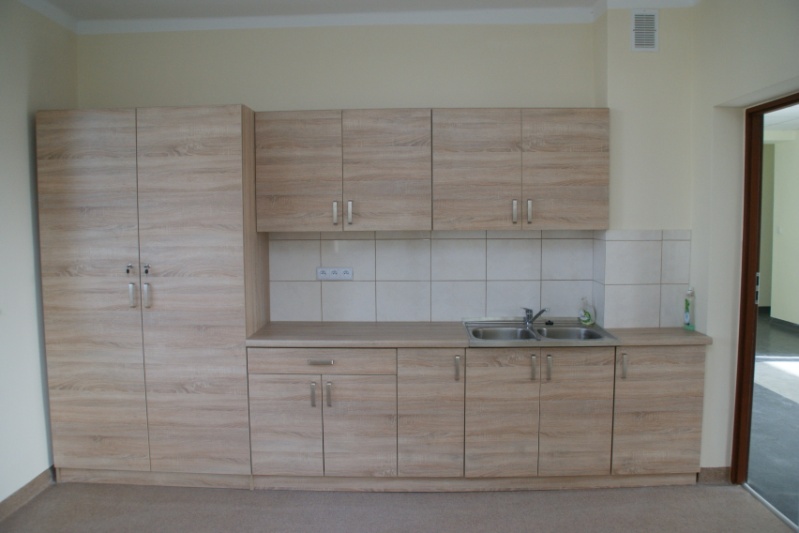 Remont dróg gminnych i dróg rolniczych









       Bachowice, ul. Cicha  	             Bachowice, ul. Kaniów
 




			
						                 Bachowice, ul. Na Wzgórzach



	           Bachowice, ul. Rzemieślnicza
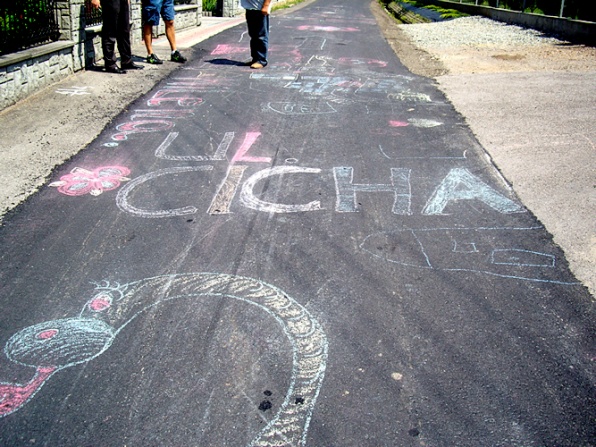 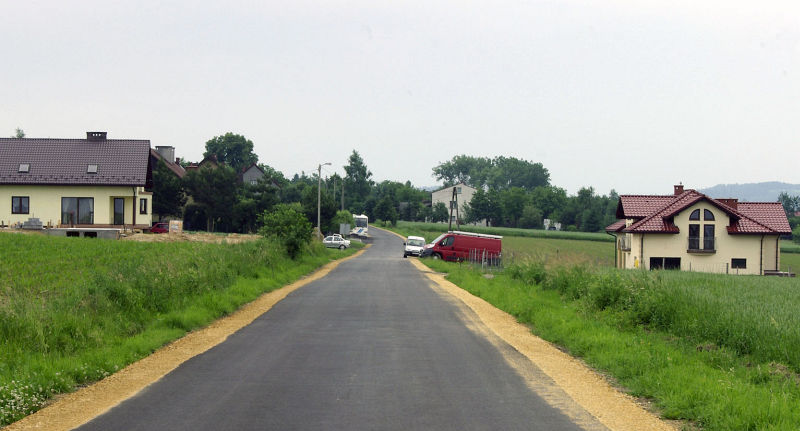 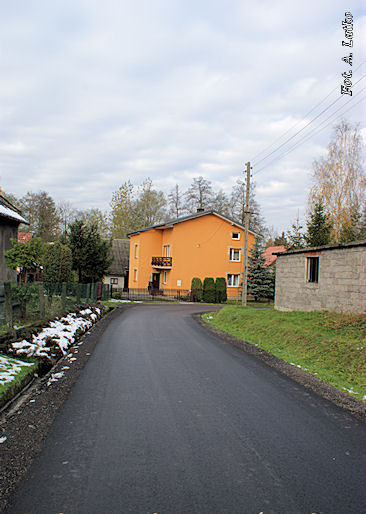 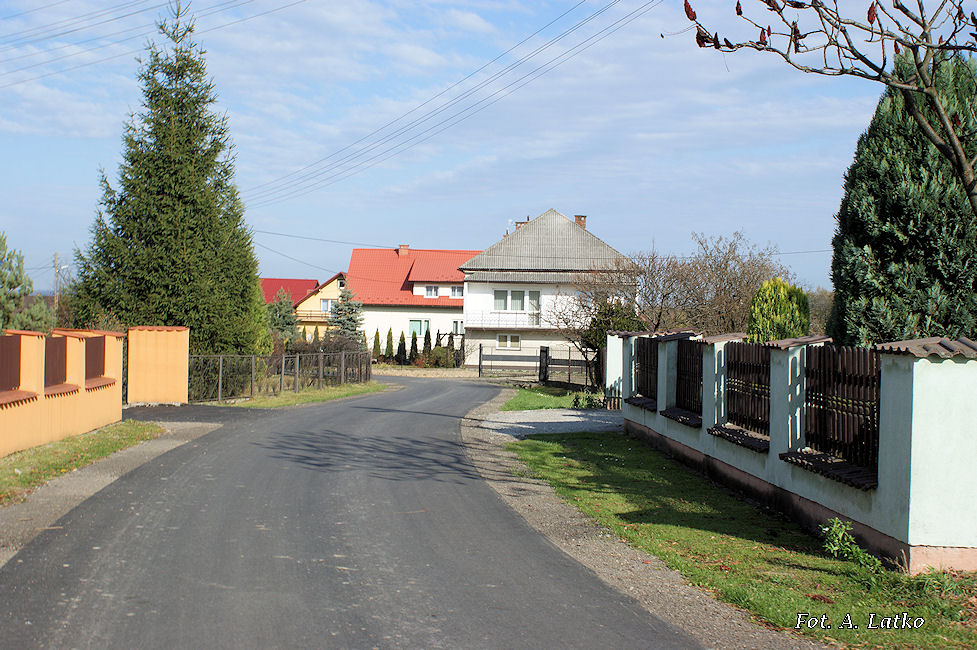 Spytkowice, ul. Dworska 	               Spytkowice, ul. Górki                            Spytkowice, ul. Wróblówki









                       Spytkowice, droga rolnicza 			  Spytkowice, ul. Zamkowa
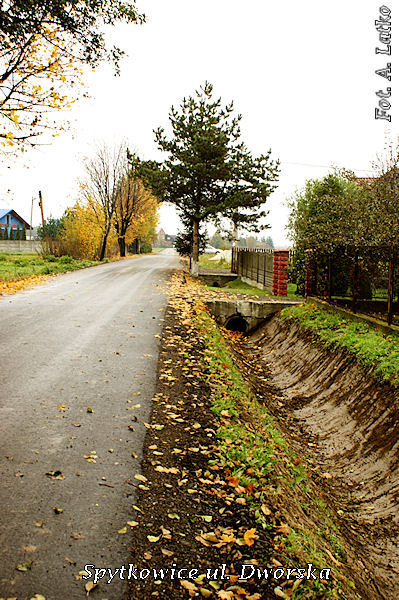 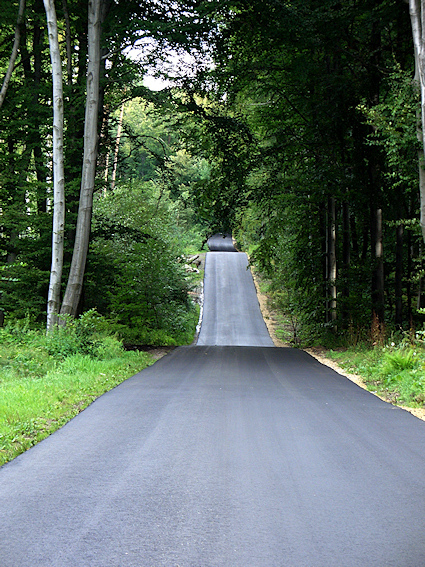 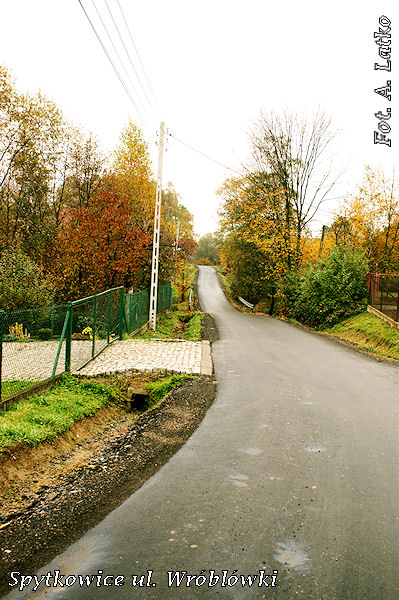 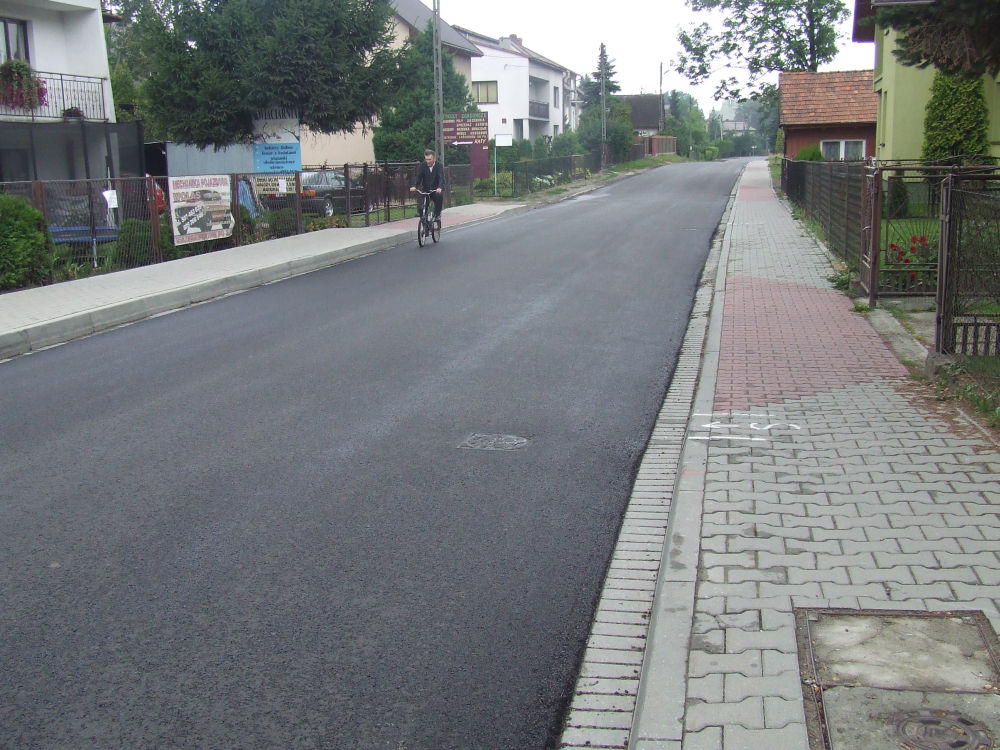 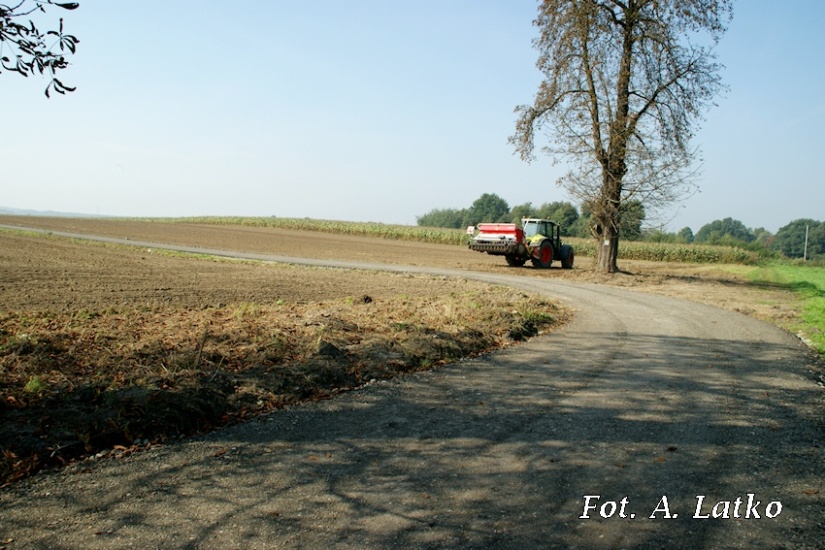 Ryczów, ul. Kwiatowa         Ryczów, droga rolnicza             Ryczów, ul. Długa               Ryczów, ul. Starowiejska

	   








				Ryczów, ul. Stadionowa
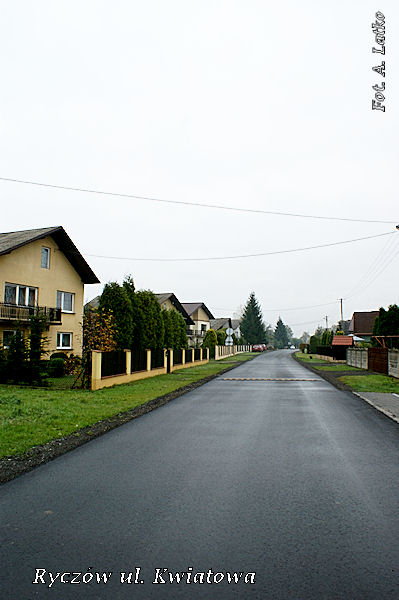 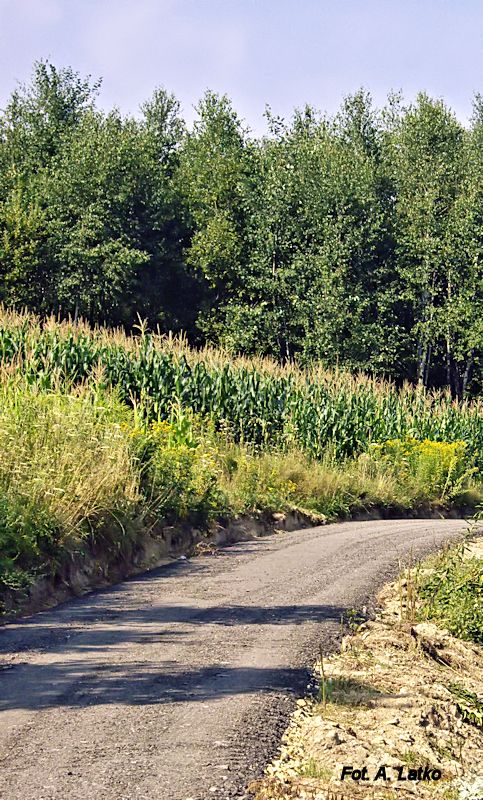 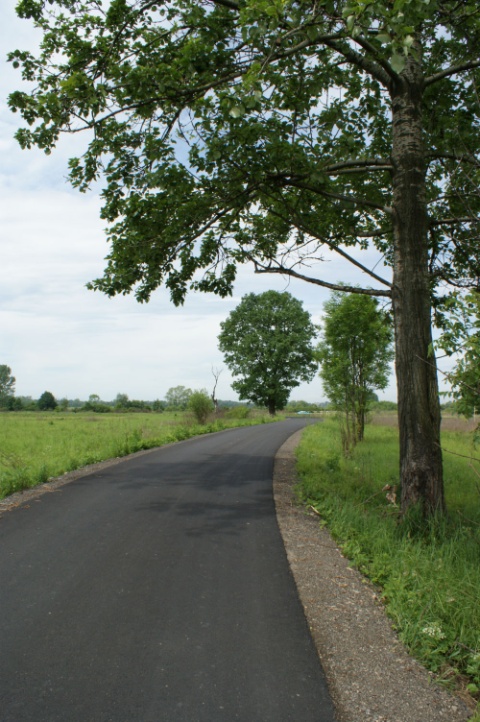 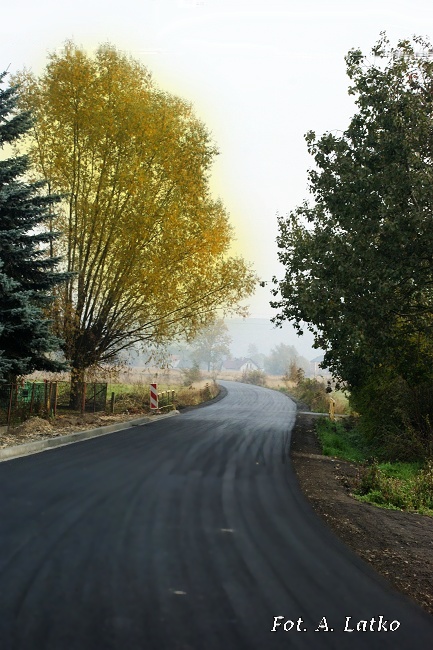 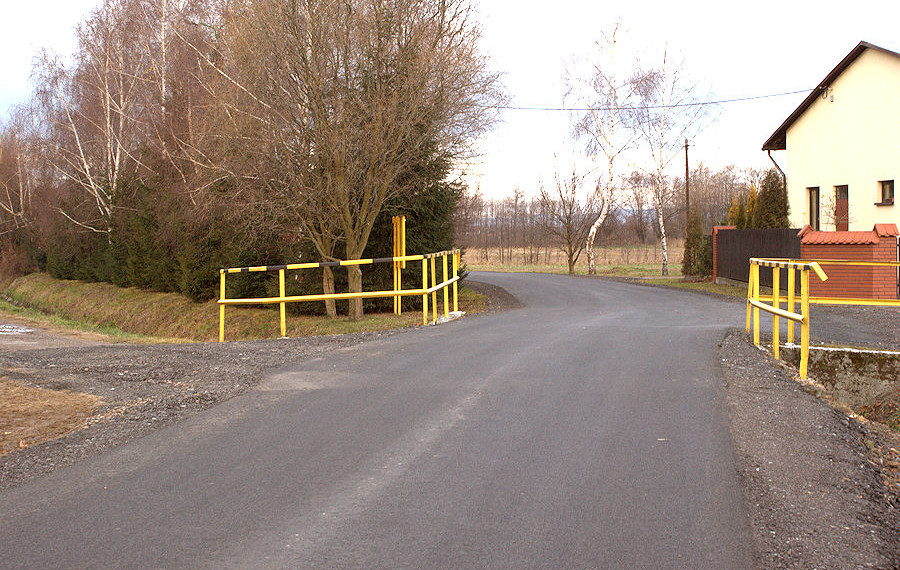 Półwieś, ul. Górna
                    Półwieś, ul. Widokowa
			                     Półwieś, ul. Wąwozowa

	   







           Miejsce, ul. Starowiślna	                            Miejsce, ul. Folwarczna	       Półwieś, ul. św. Floriana
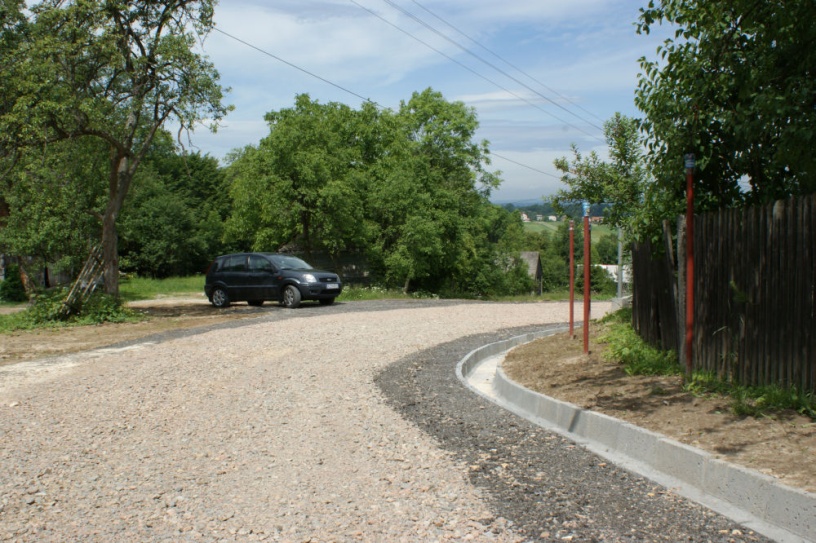 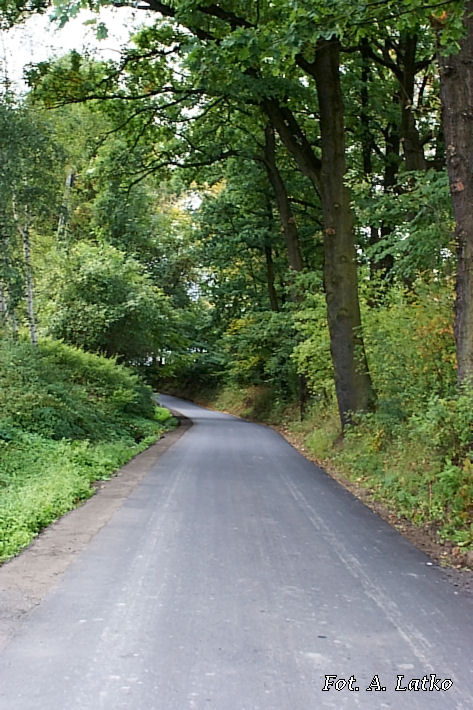 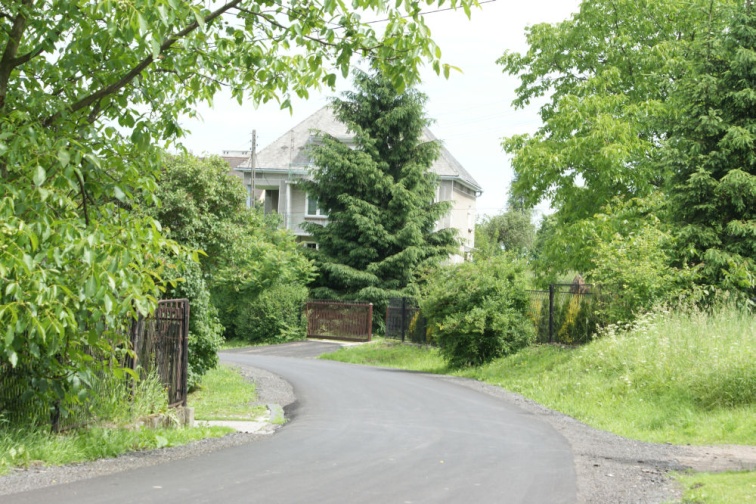 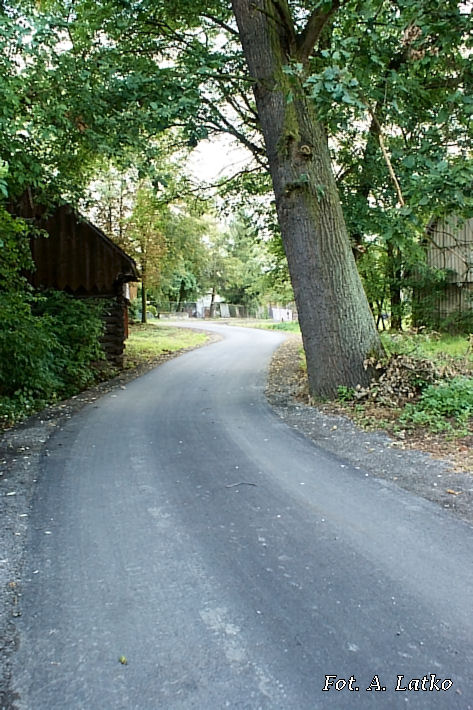 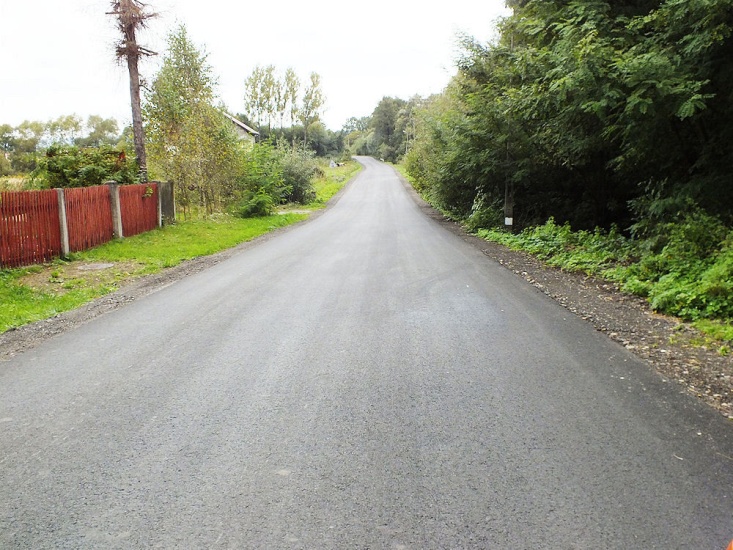 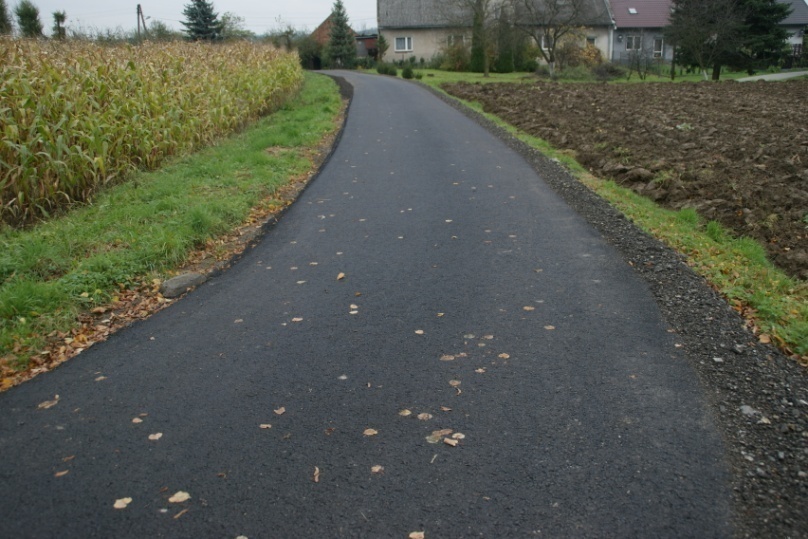 Budowa chodników wraz z kanalizacją burzową przy drogach gminnych i powiatowych









          Miejsce ul. Floriana 	            Ryczów, ul. Jana Pawła II

							Bachowice, ul. Ks. Gołby








     Ryczów, ul. Starowiejska 	        Bachowice ul. Stefczyka                      Spytkowice, ul. Zamkowa
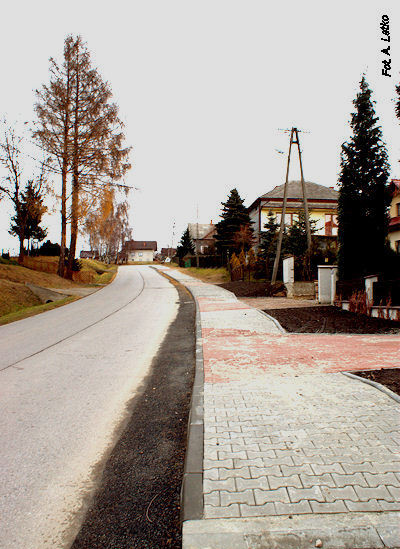 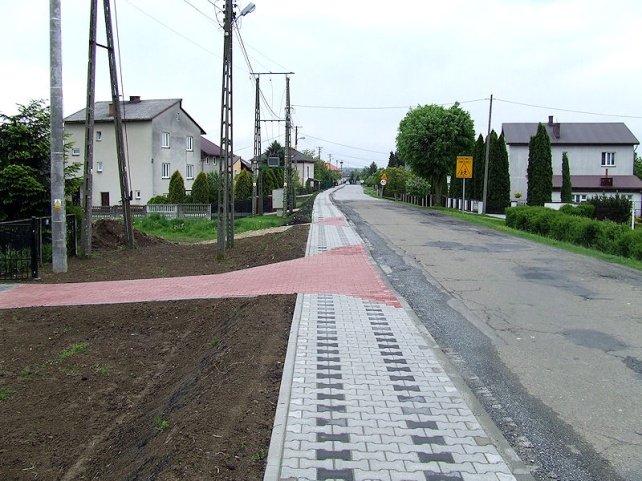 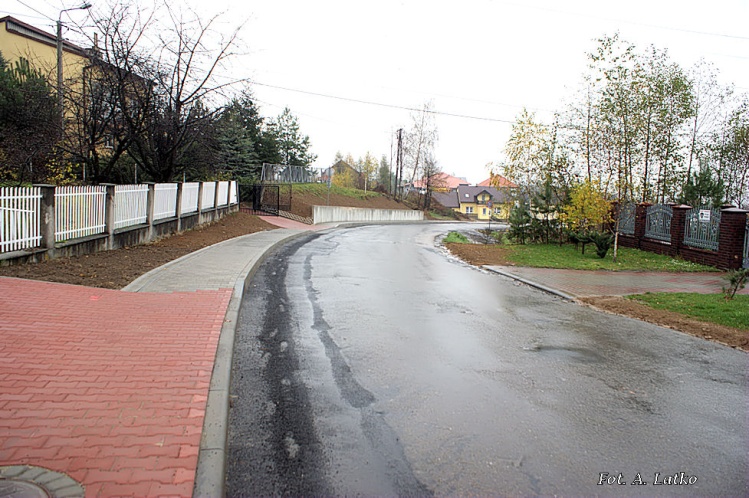 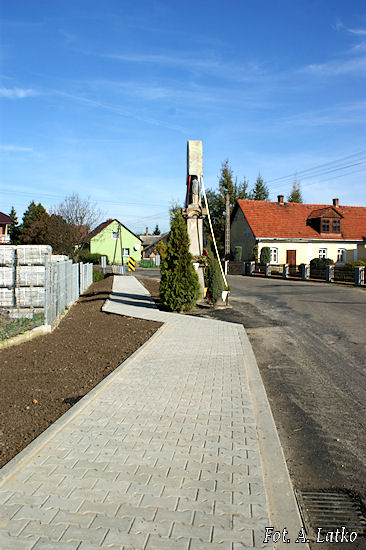 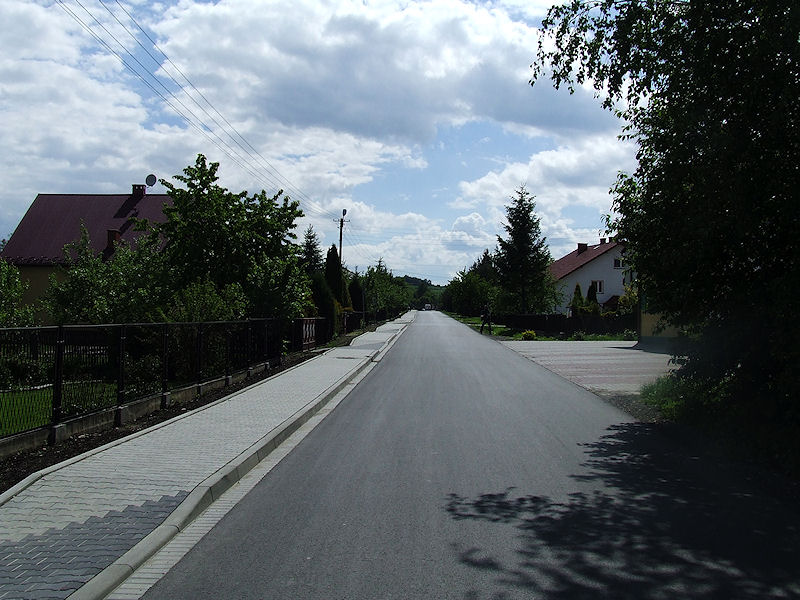 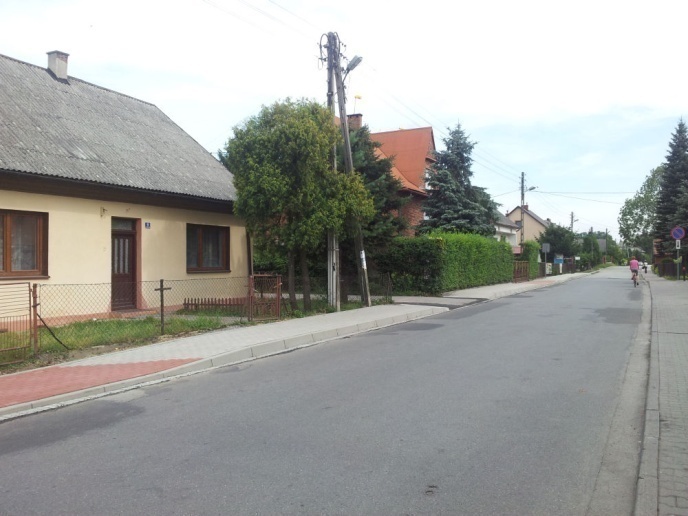 Realizacja II etapu budowy sieci kanalizacyjnej w Spytkowicach
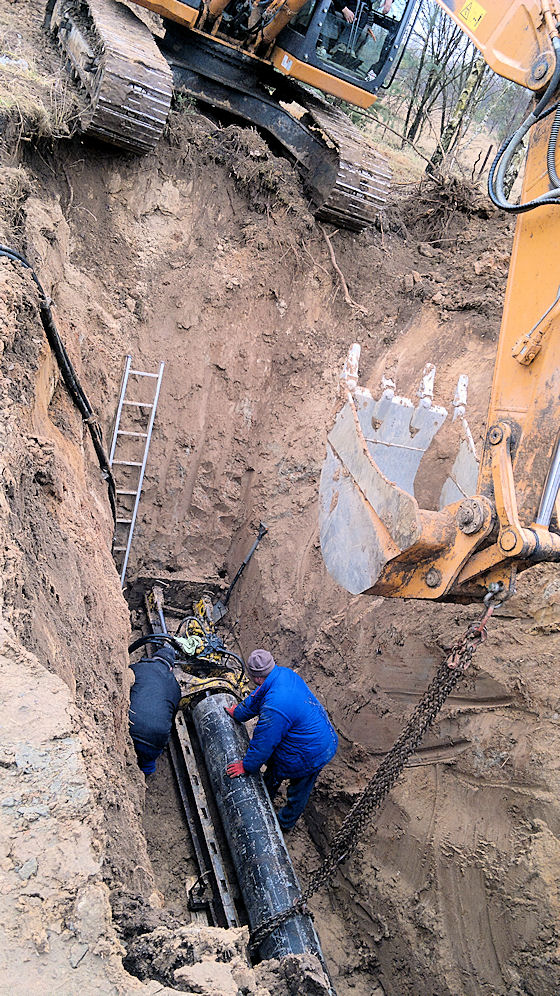 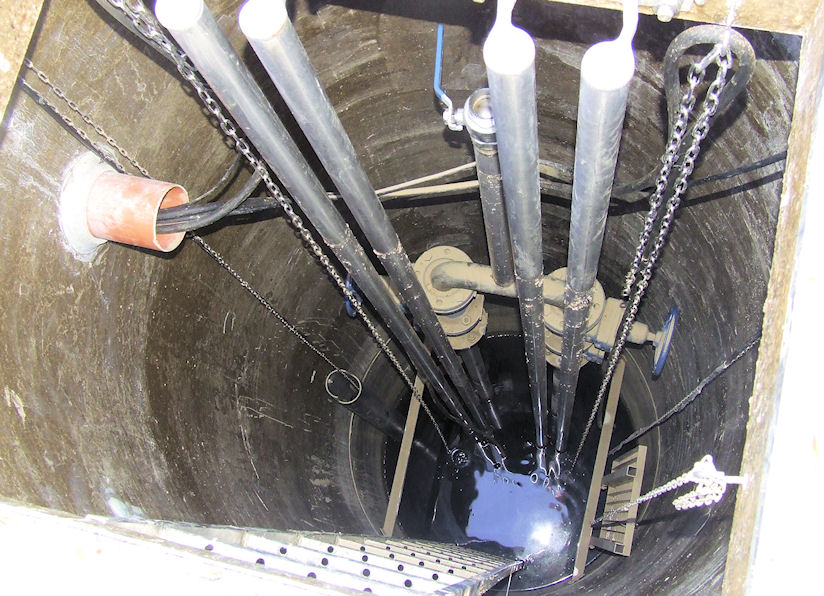 Zakup samochodów bojowych dla: 









	           OSP Miejsce


						         OSP Spytkowice	       

 



	            OSP Ryczów
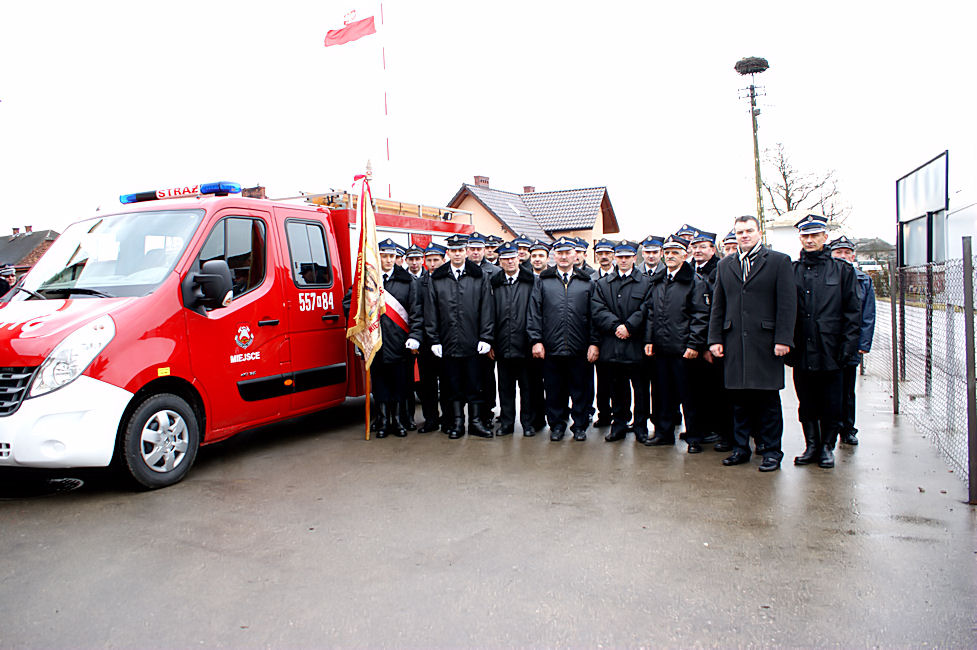 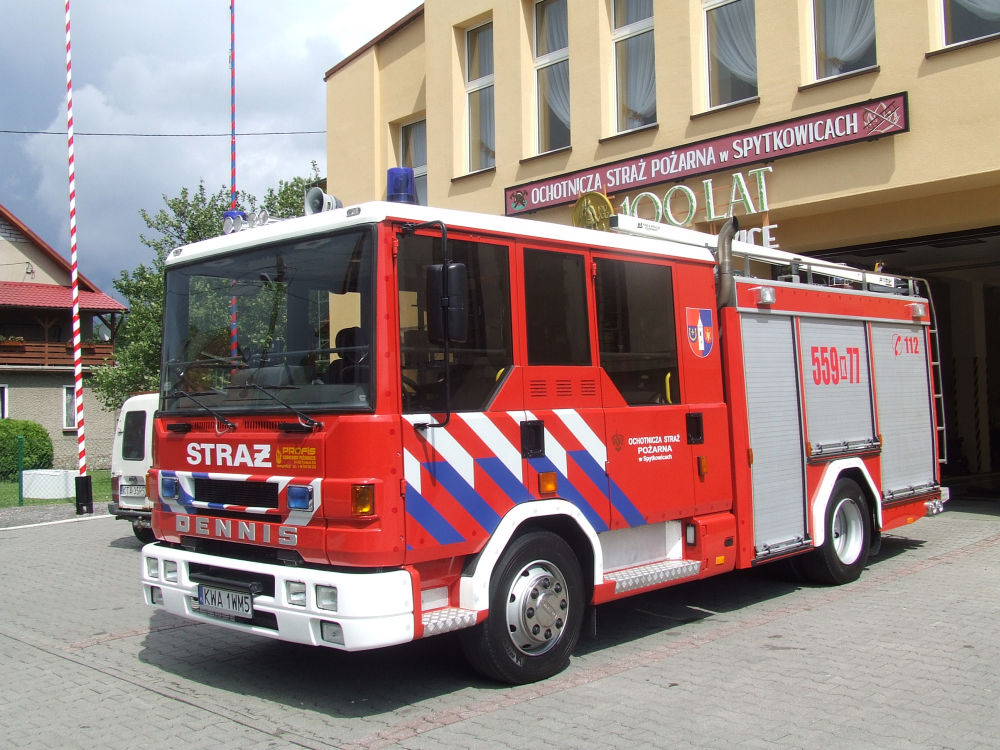 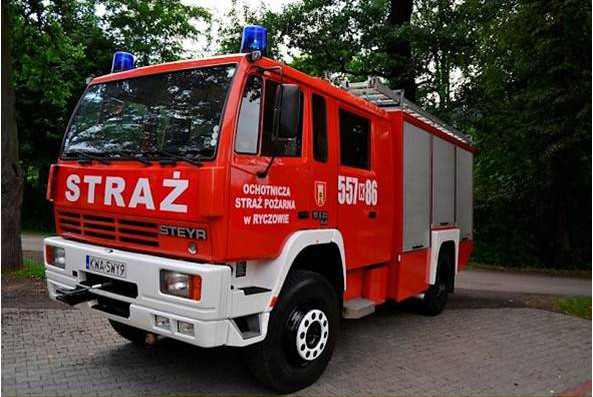 Zakup samochodu do zbiórki odpadów oraz linii sortowniczej dla ZUK Spytkowice 	       

 







	Zakup łodzi wraz z przyczepą oraz wysokowydajnej pompy dla poprawy ochrony 					przeciwpowodziowej (2014)
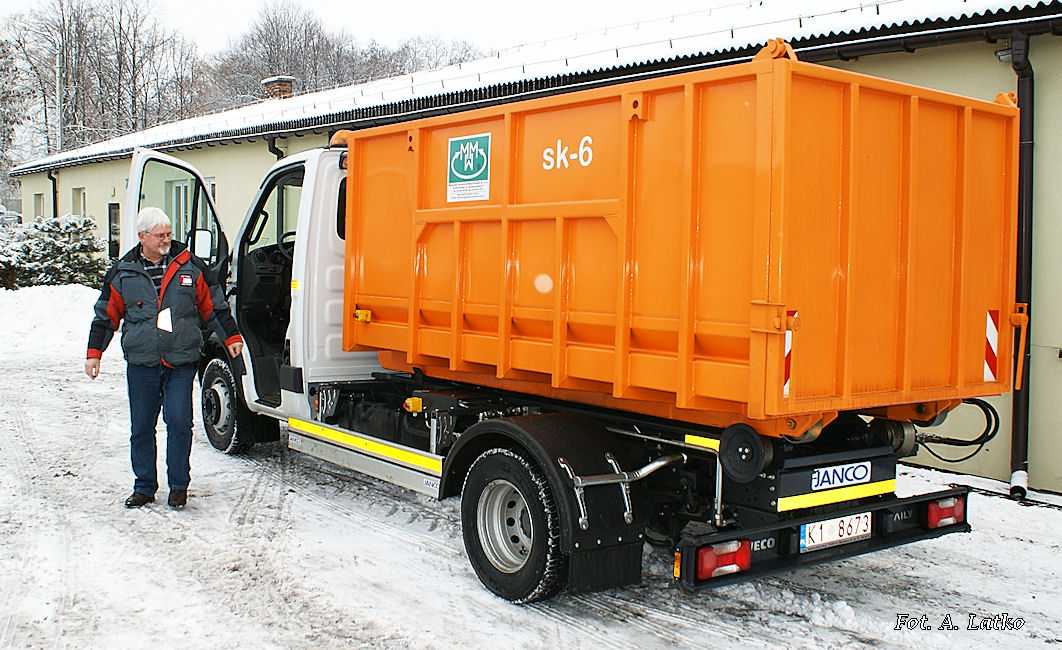 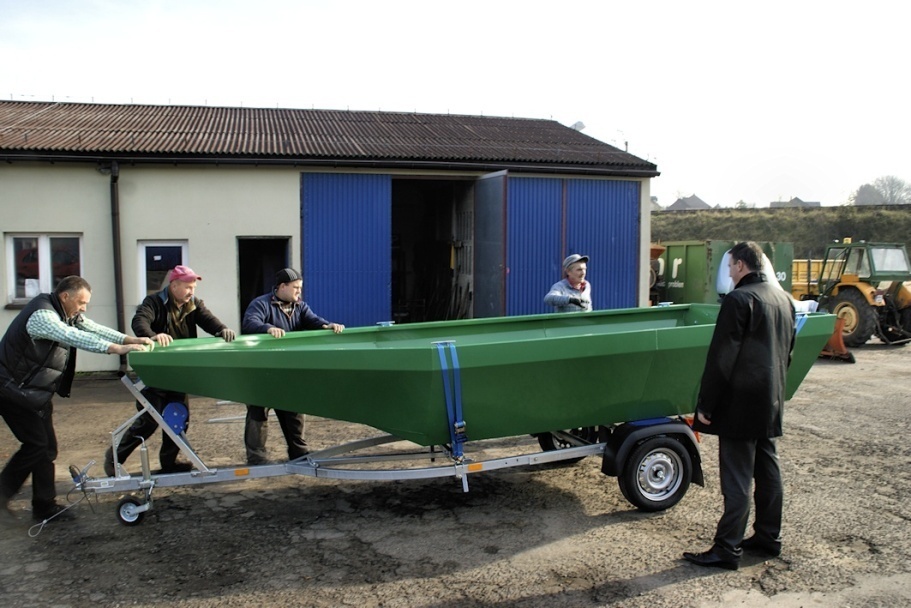 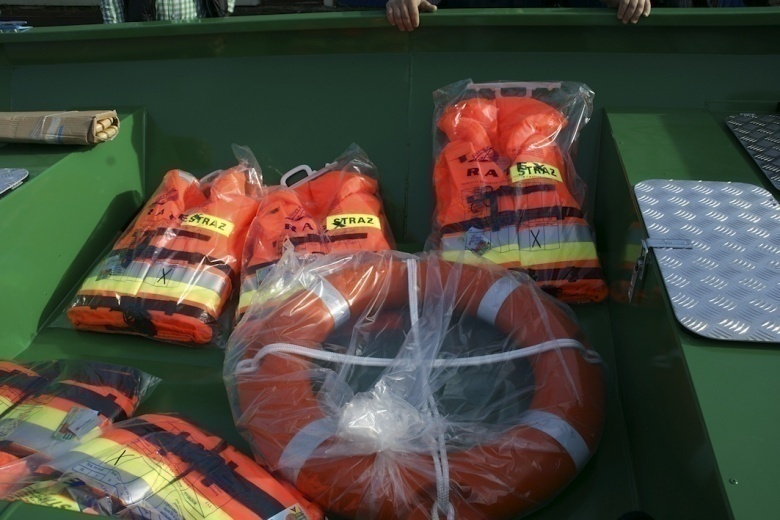 Remont wału wiślanego w Lipowej
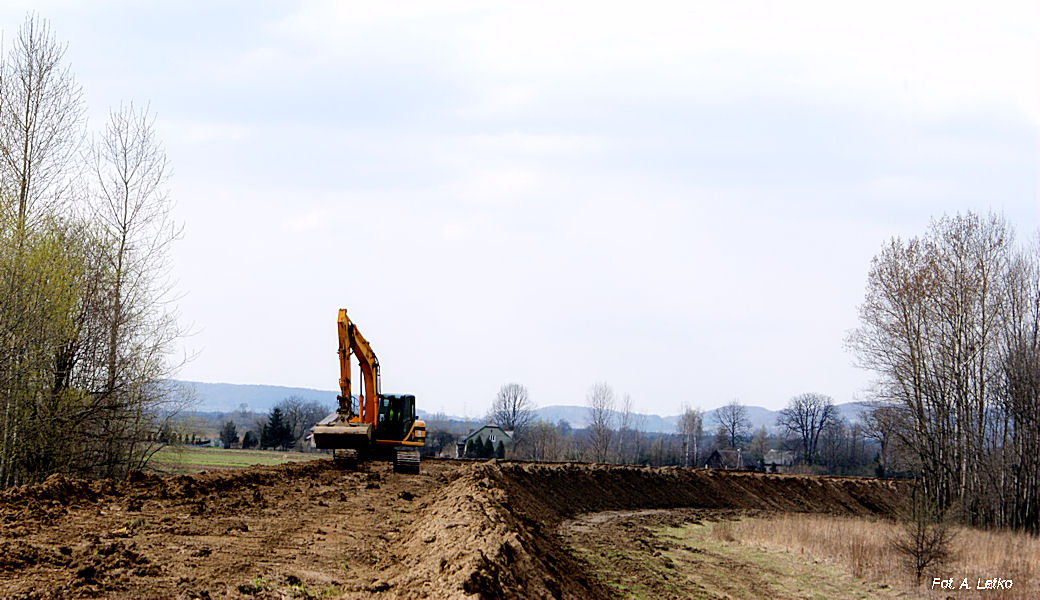 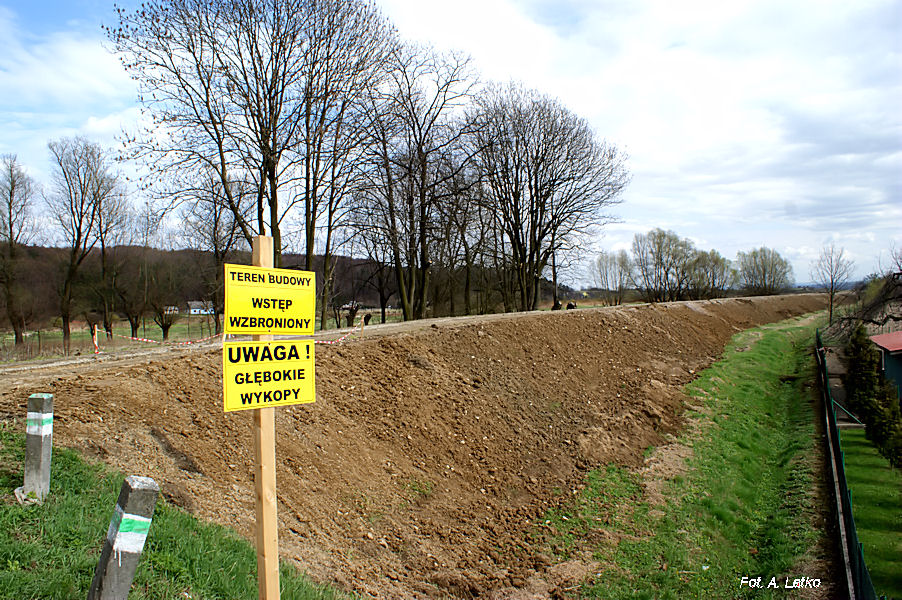 Organizacja prac  interwencyjnych i społecznie użytecznych
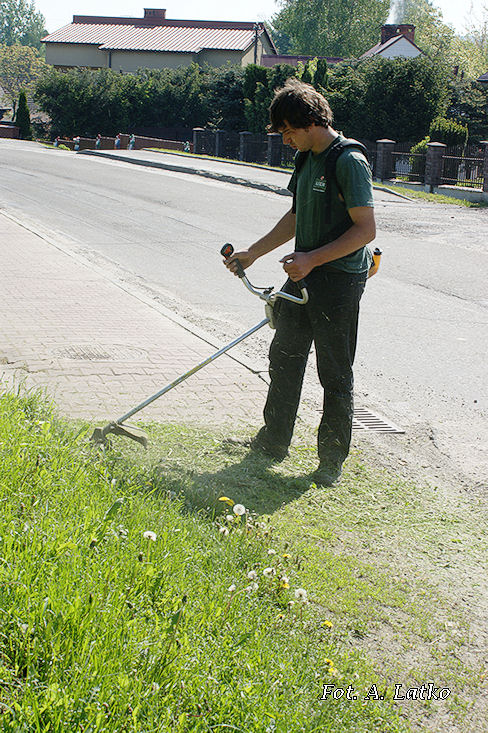 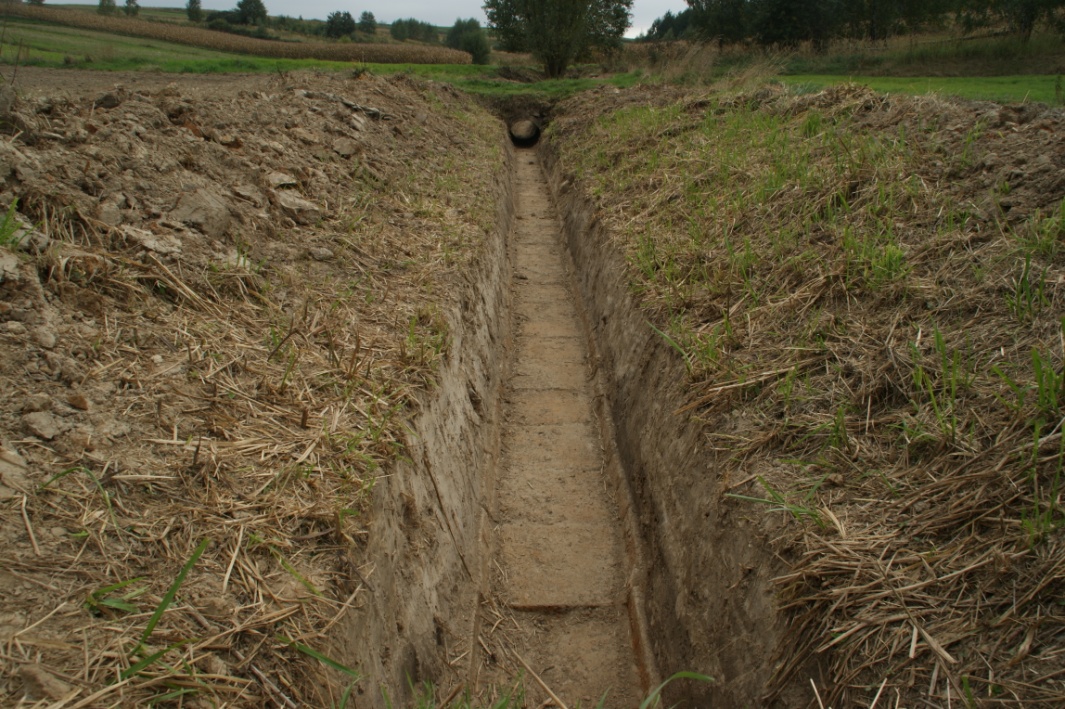 Wymiana pokrycia dachowego w SP nr 2 w Spytkowicach (2011)	    	       

 








Wymiana pokrycia dachowego w Punkcie Filialnym Ryczów – Chałupki (2011)
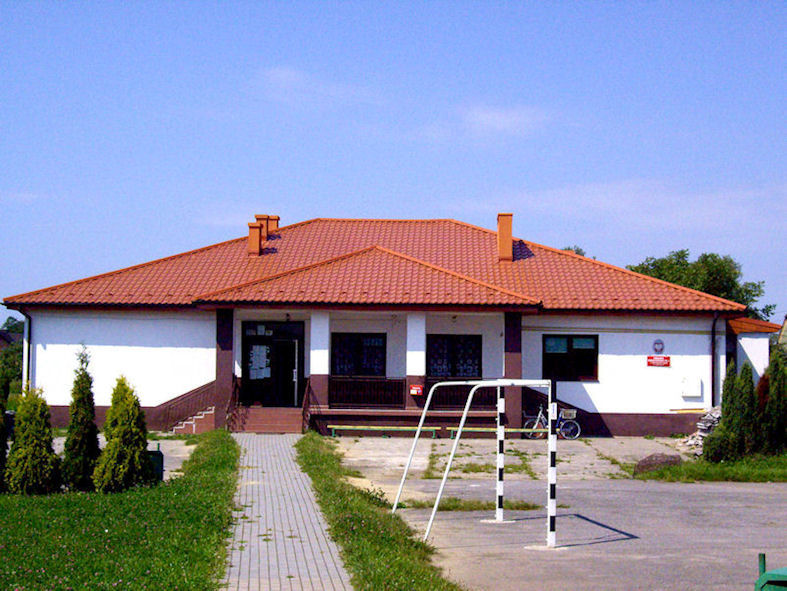 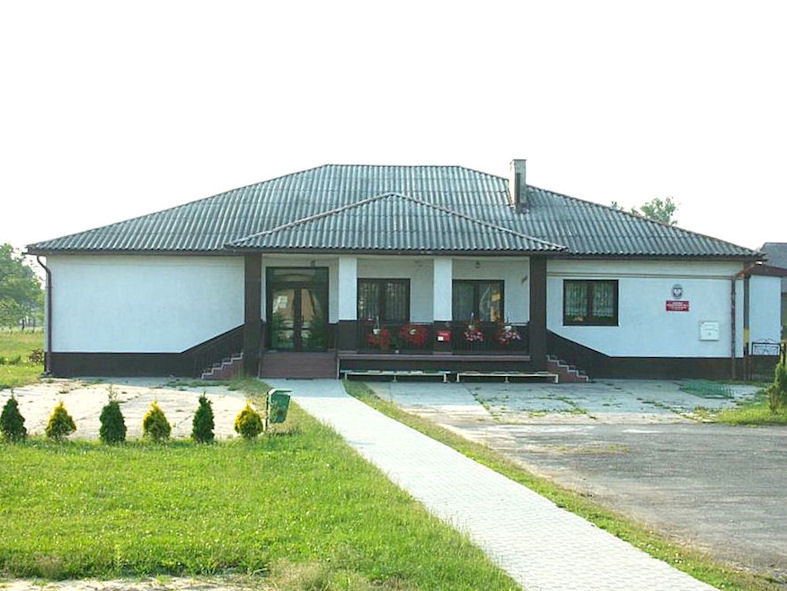 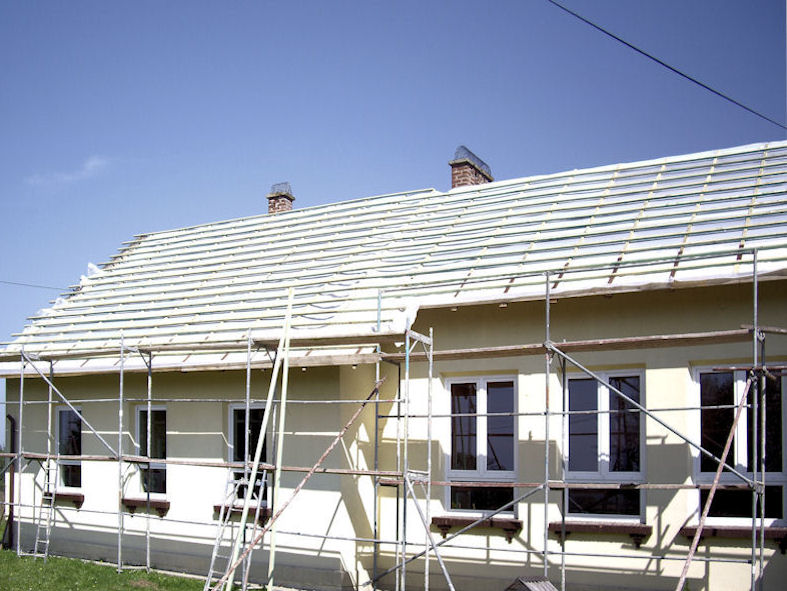 Wydanie książki kucharskiej 	          „Sukces na talerzu              czyli w Gminie Spytkowice jemy z tradycją”. 	                               Promocja albumu 					„Skarby Sakralne Gminy Spytkowice i Doliny Karpia”
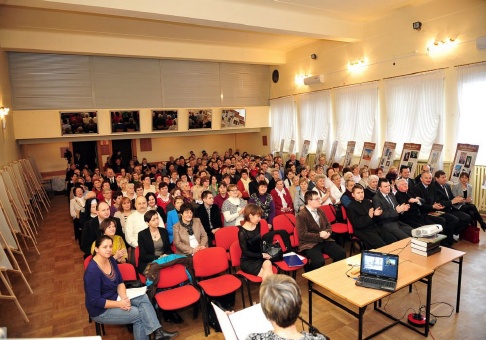 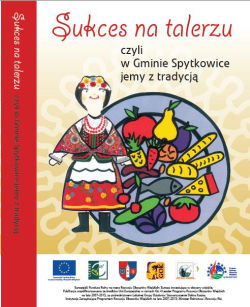 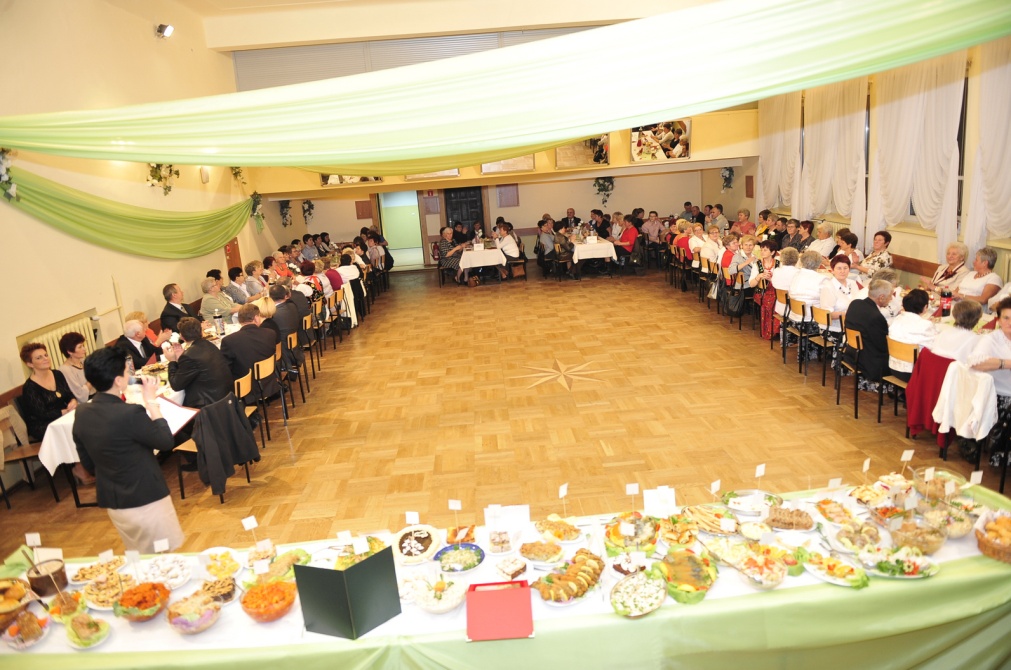 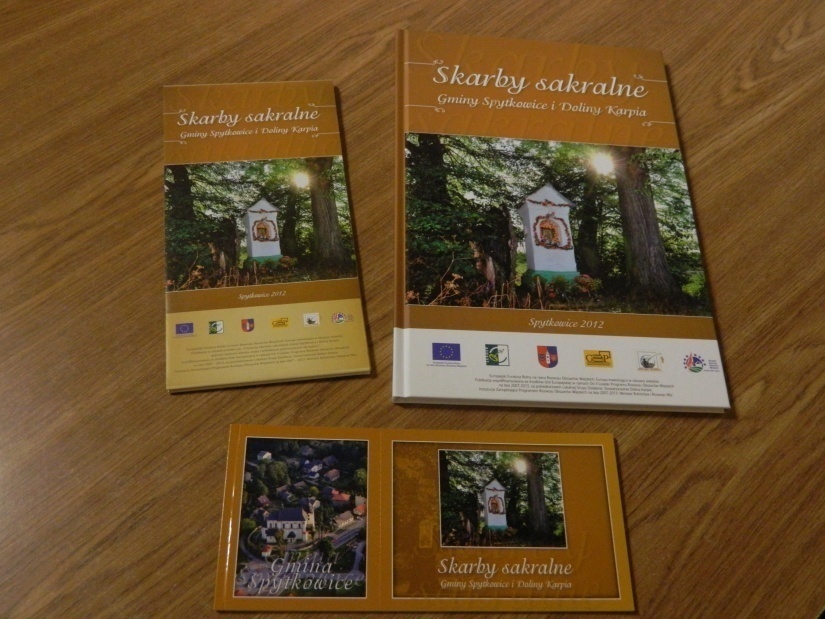 Nagranie płyty  Gminnej Orkiestry Dętej









Zakup instrumentów dla Gminnej Orkiestry Dętej
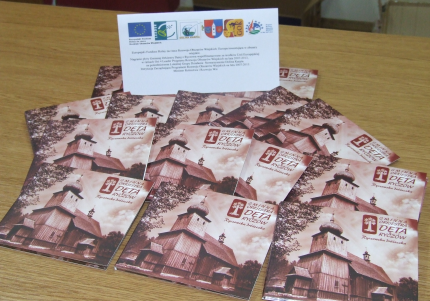 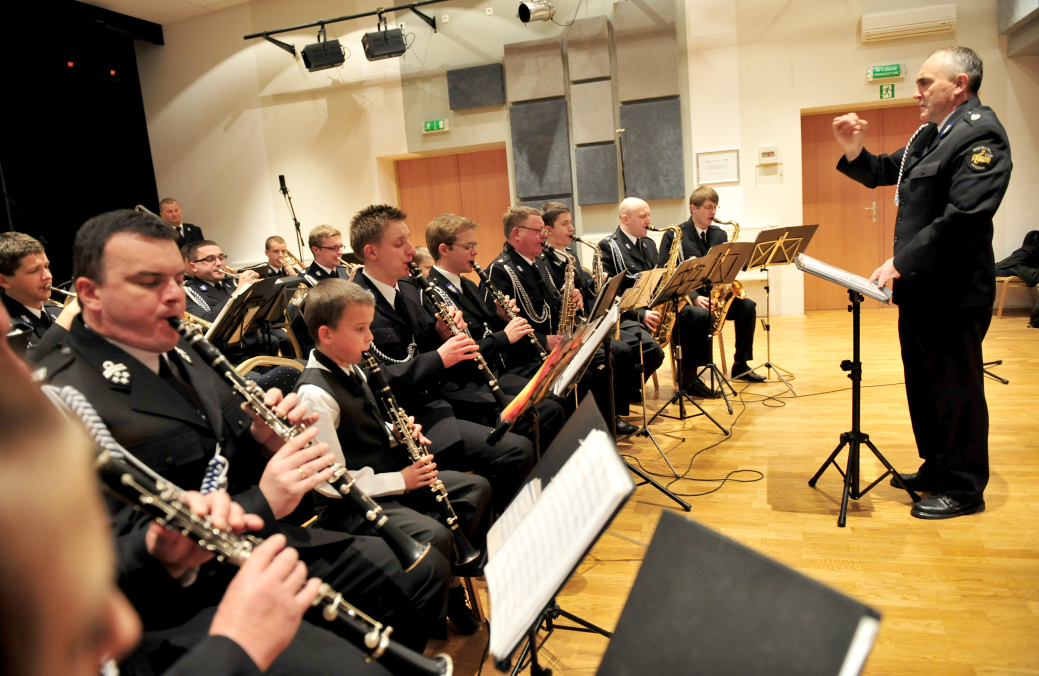 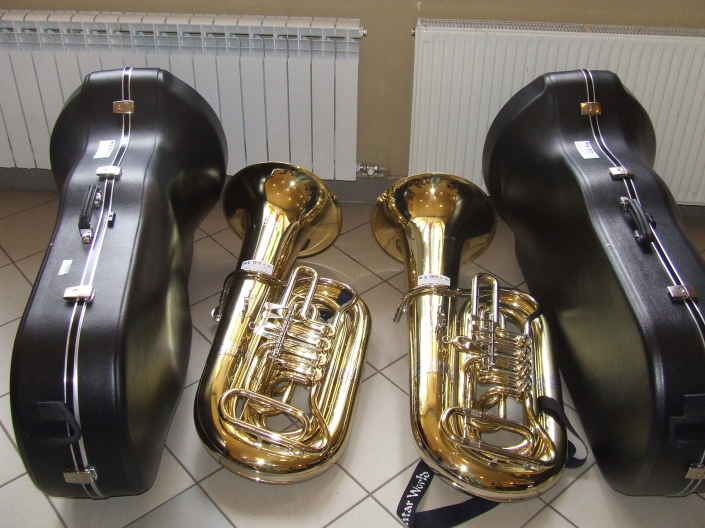 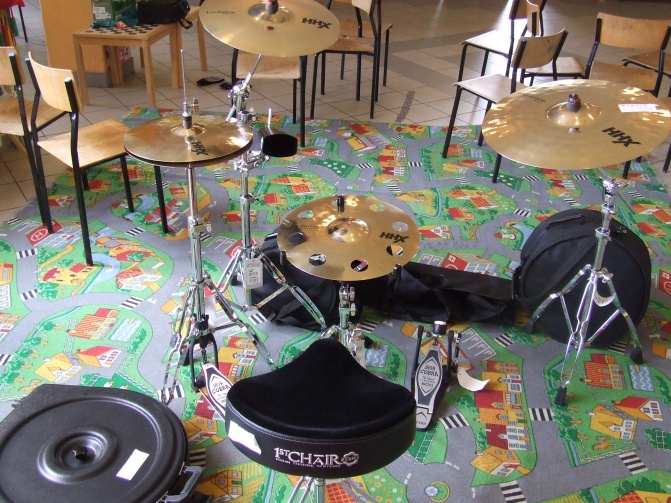 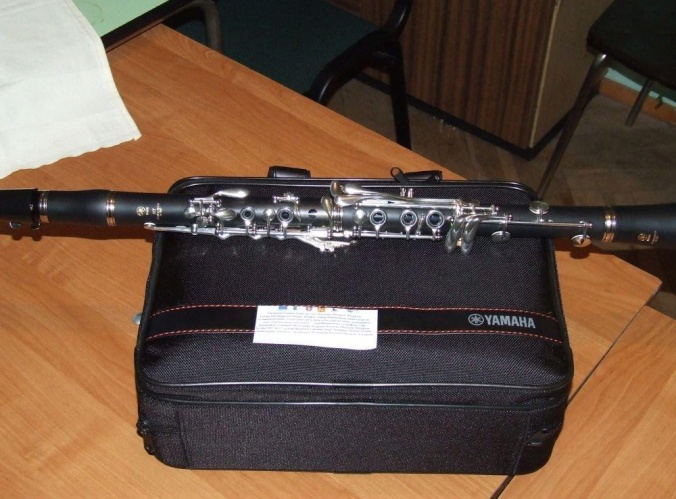 Pozostałe osiągnięcia:
 organizacja  festiwalu orkiestr dętych Doliny Karpia
 zakup unitu stomatologicznego, 
 remont części bojowej OSP w Bachowicach, 
 wykonanie projektów na przebudowę i termomodernizację ZSP w Spytkowicach, Ryczowie     i Bachowicach,
 wykonanie instalacji oświetlenia i nagłośnienia stadionu LKS Orzeł w Ryczowie,      
 przystąpienie do Stowarzyszenia Euroregion Beskidy,
 nawiązanie współpracy z Gminą Spytkowice (powiat nowotarski),
 współpraca ze słowacką Gminą Divinka,
 otwarcie Izby Regionalnej w Ryczowie,
 powstanie gminnego programu Karta Rodziny 3+,
 powstanie bezpłatnego czasopisma  „Obserwator Gminny”, 
 powstanie czterech nowych organizacji społecznych działających na terenie gminy    (Stowarzyszenie Przyjaciół Ryczowa i Półwsi, Stowarzyszenie Jesteśmy Razem, Towarzystwo    Miłośników Ziemi Spytkowickiej, KGW Miejsce),
 otwarcie Gminnego Kompleksu Tras Nordic – Walking,
 stworzenie Gminnego Programu Stypendialnego, 
 zakup komputerów dla ZSP w Spytkowicach, Ryczowie i Bachowicach,
 realizacja programów „Już Pływam”, „ABC uczę się…”,
 utworzenie całorocznych świetlic wiejskich dla dzieci, 
 utworzenie dodatkowych oddziałów przedszkolnych w ZSP Spytkowice.
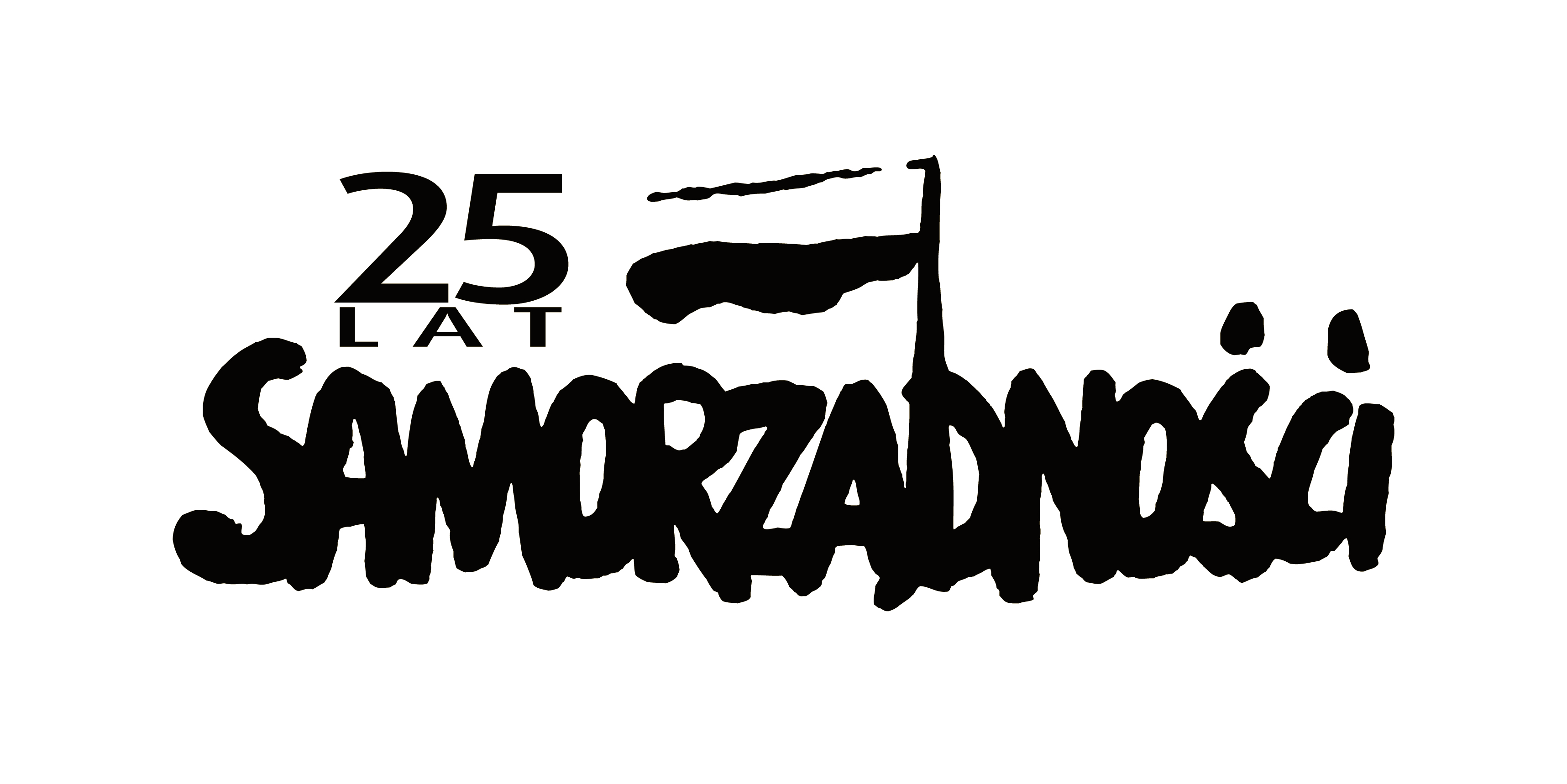 Kadencja

2014 - 2018
Radni Rady Gminy Spytkowice
2014 - 2018
(I posiedzenie: 29.11.2014)
Kozak Lucyna			Bachowice
Szewczyk Marian		Bachowice
Stańczyk Arkadiusz		Bachowice
Podolski Andrzej		Ryczów
Gierek Krzysztof		Ryczów
Ryba Marian			Ryczów     
Stokłosa Katarzyna		Ryczów     
Byrski Krzysztof		Spytkowice
Chodacki Adam			Spytkowice
Malaga Zbigniew		Spytkowice
Piórowski Jerzy			Spytkowice
Gajowy Marek			Spytkowice
Berniak Marcin			Spytkowice
Stańczyk Grażyna		Miejsce
Maślona Stanisław       		Półwieś
Rada Gminy Spytkowice
2014 - 2018
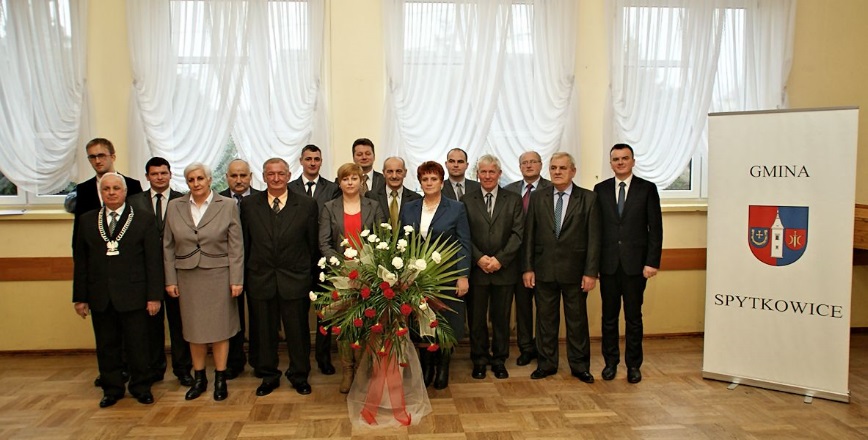 Wybory Przewodniczącego Rady Gminy
(29.11.2014 r.)


Kandydat i wyniki głosowania:
Piórowski Jerzy	- 11 głosów „za”
				- 4 głosy „przeciw”
Przewodniczący
Rady Gminy Spytkowice








Jerzy Piórowski
2014 - 2018
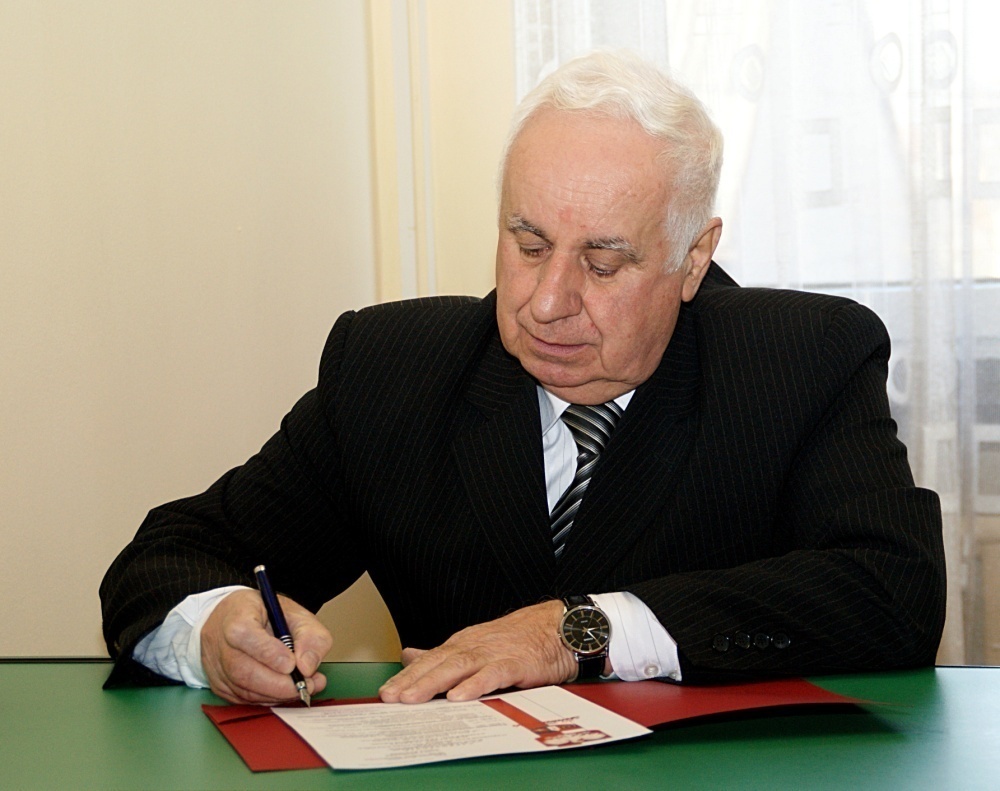 Wybory Wójta Gminy Spytkowice
(16.11.2014 r. – wybory bezpośrednie)


Kandydat i wyniki głosowania:
Krystian Mariusz	- 3065 głosów „tak”
				- 244 głosy „nie”
Wójt Gminy Spytkowice









Mariusz Krystian
2014 - 2018
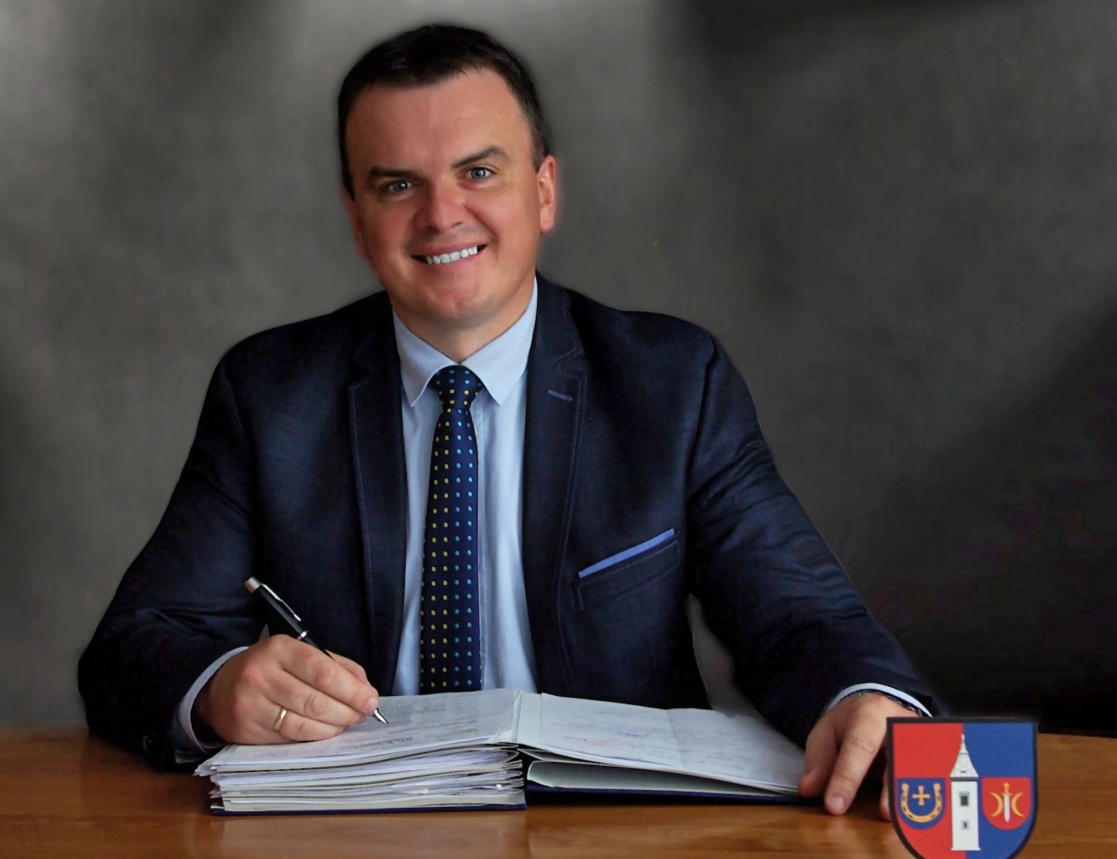 Sołtysi wsi
26.04.2015 – obecnie
(wybrani w wyborach bezpośrednich)
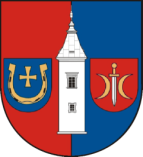 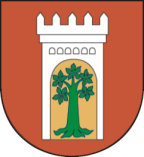 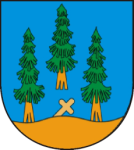 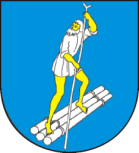 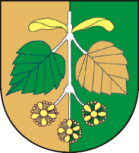 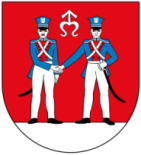 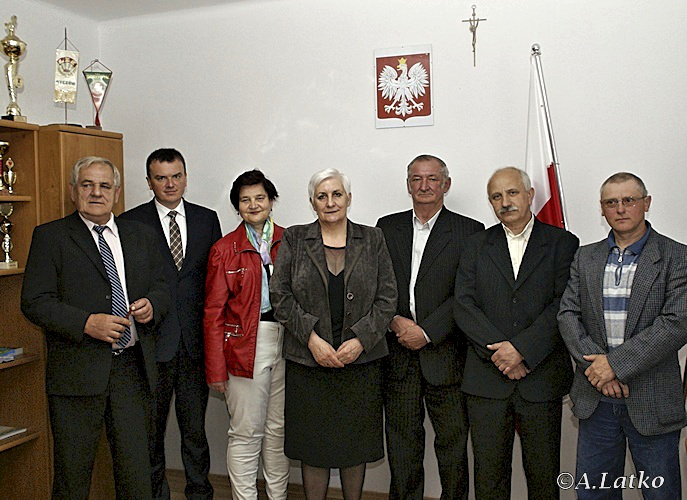 Najważniejsze osiągnięcia tej kadencji…
Budowa zaplecza sportowego dla WKS Victoria w Półwsi
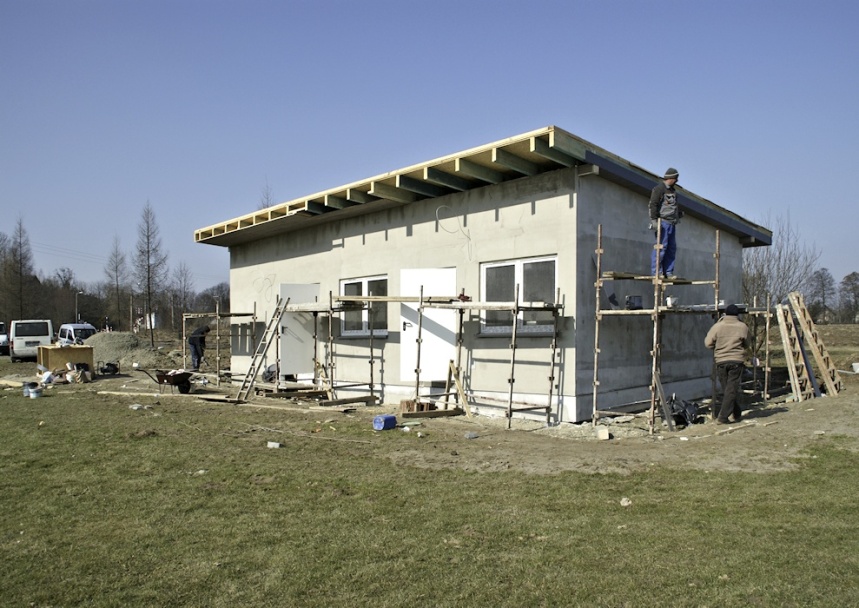 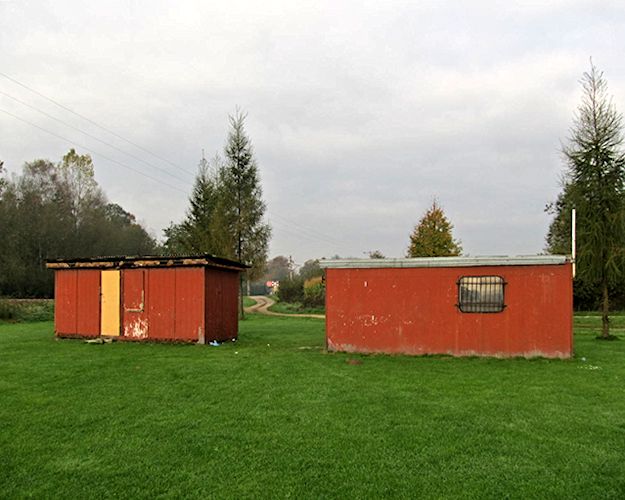 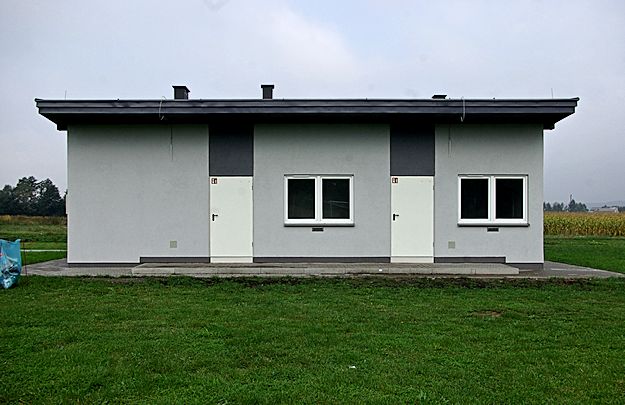 Utworzenie placu zabaw przy ZSP w Bachowicach
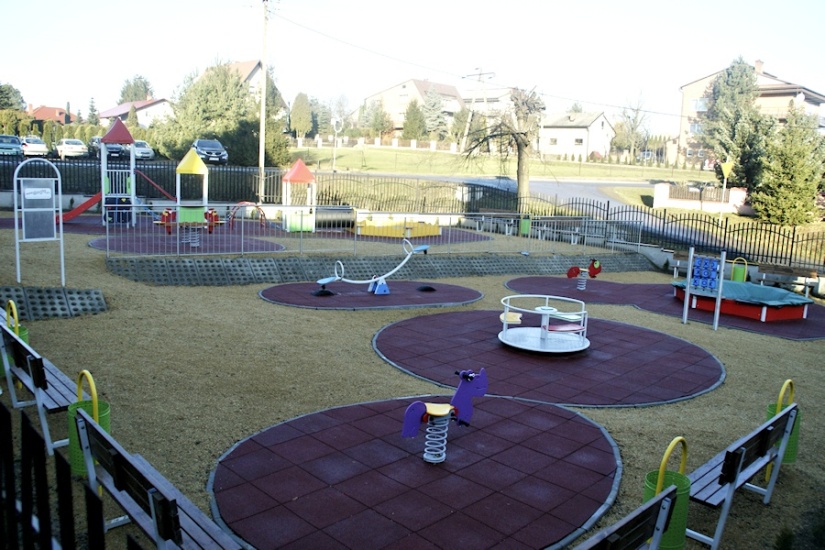 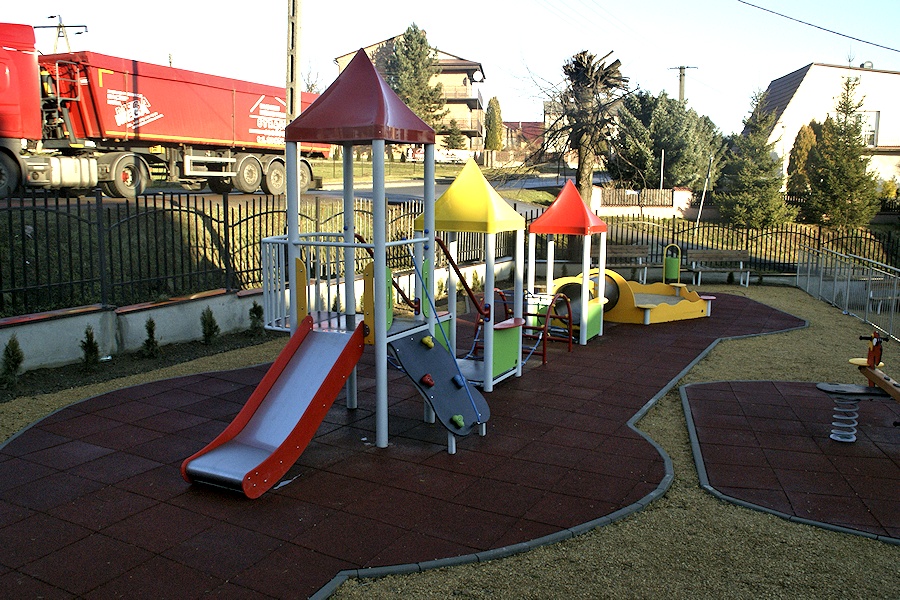 Budowa 
					Centrum Sportu i Rekreacji w Ryczowie
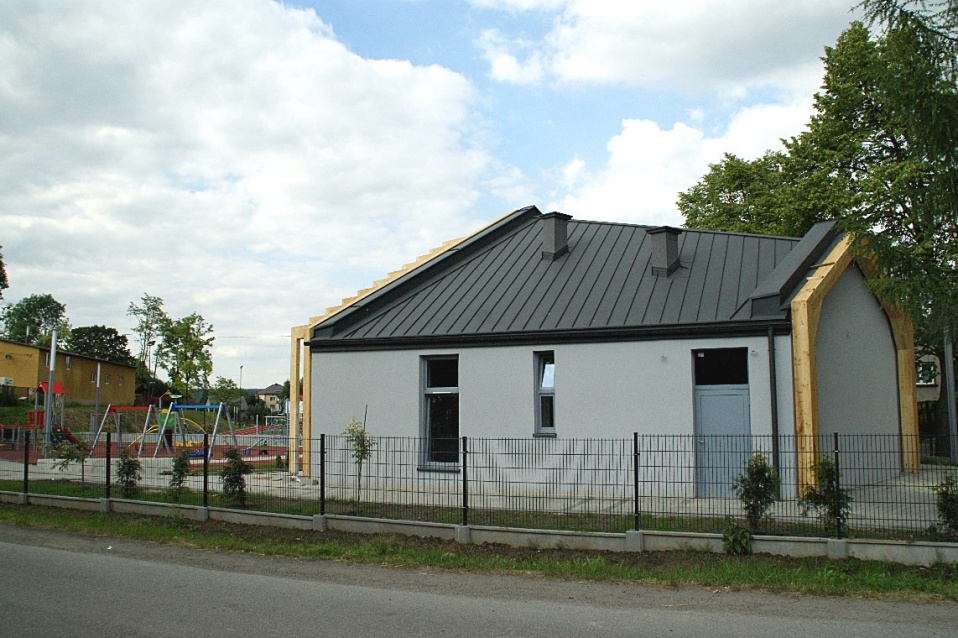 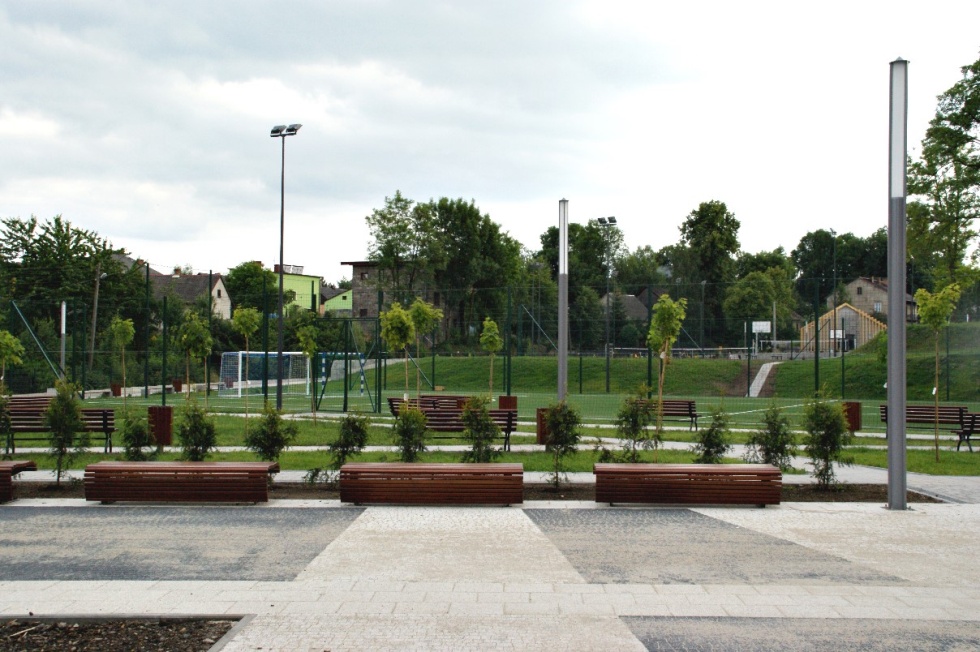 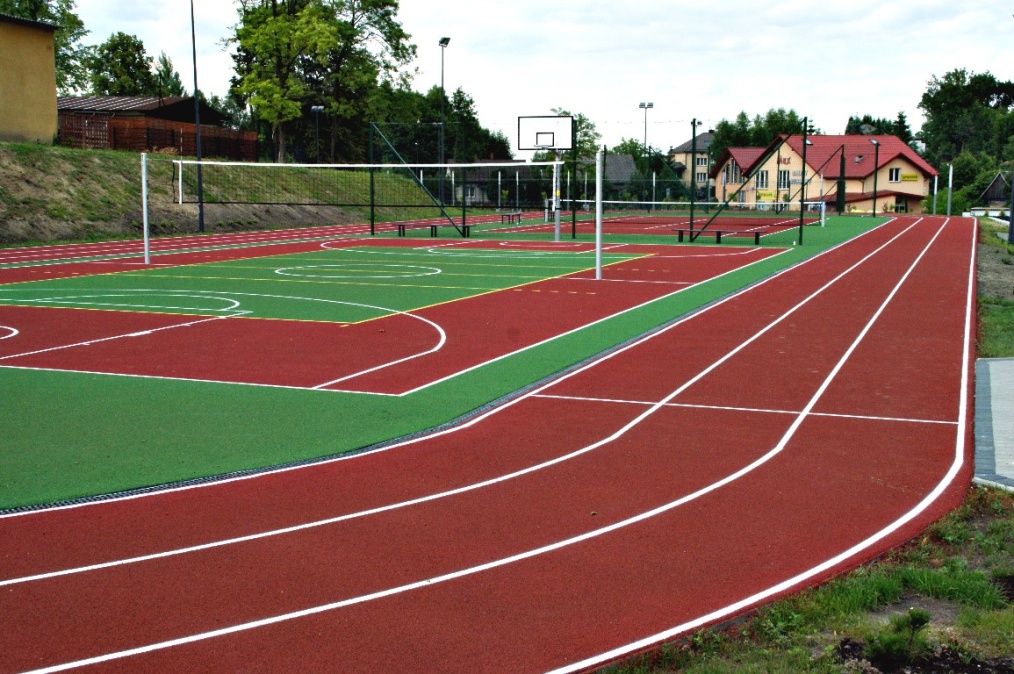 Utworzenie Muzeum Regionalnego w Bachowicach
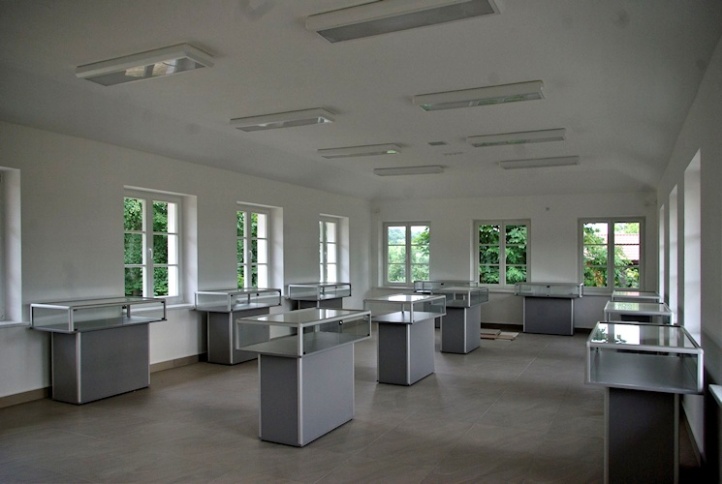 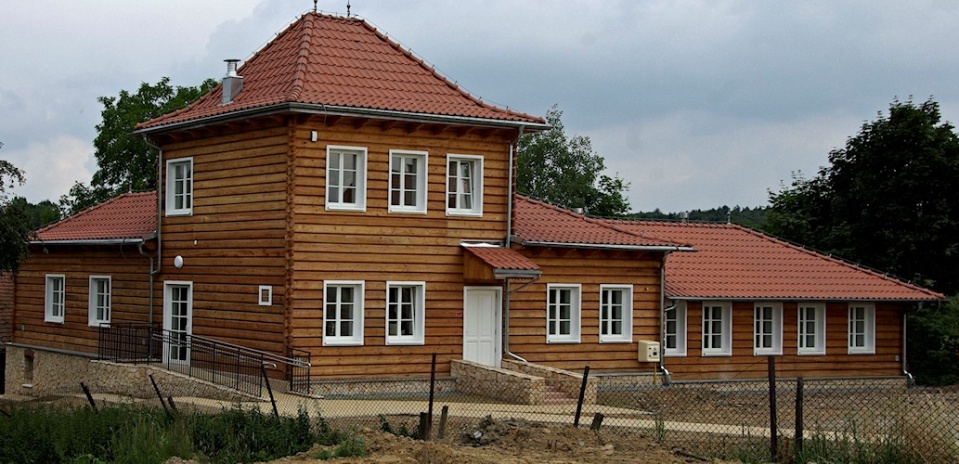 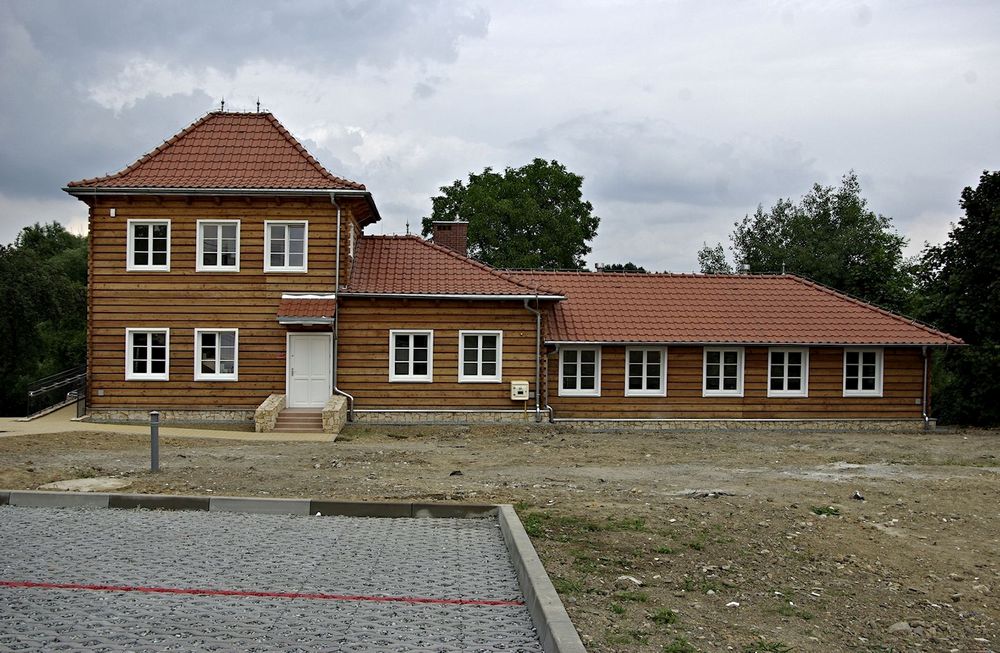 Regulacja potoku „Bachówka”
             w Spytkowicach – etap II
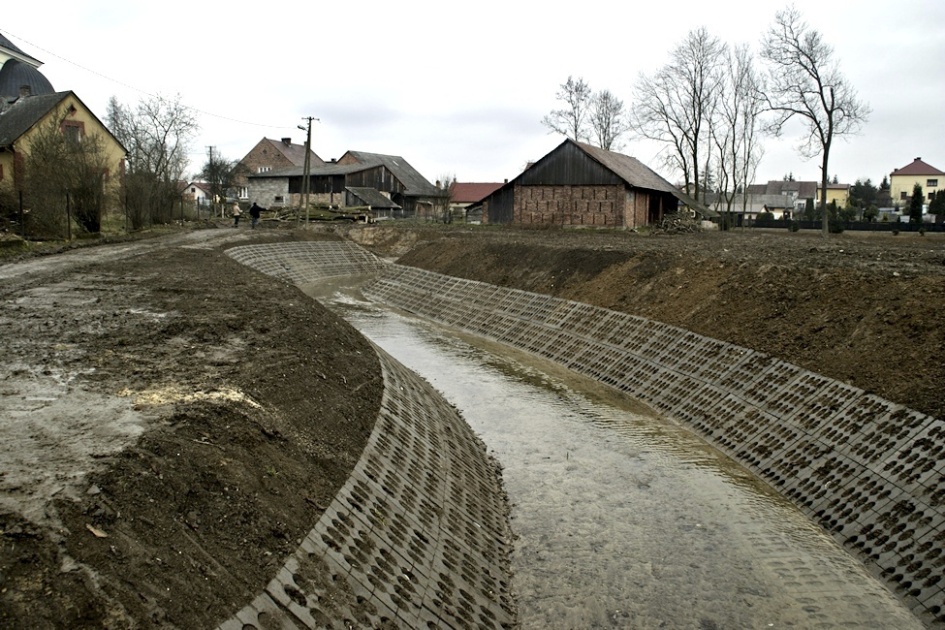 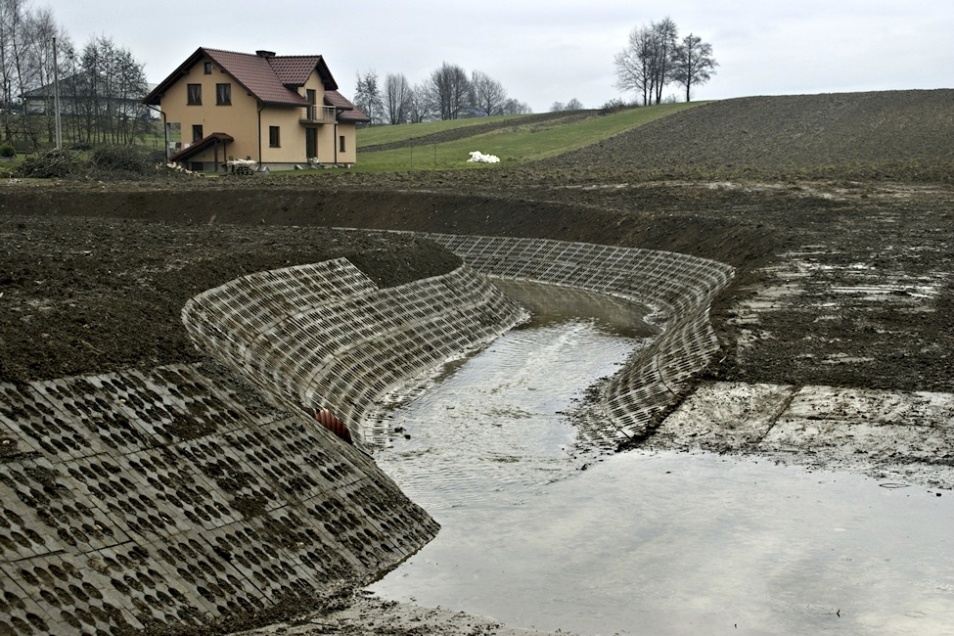 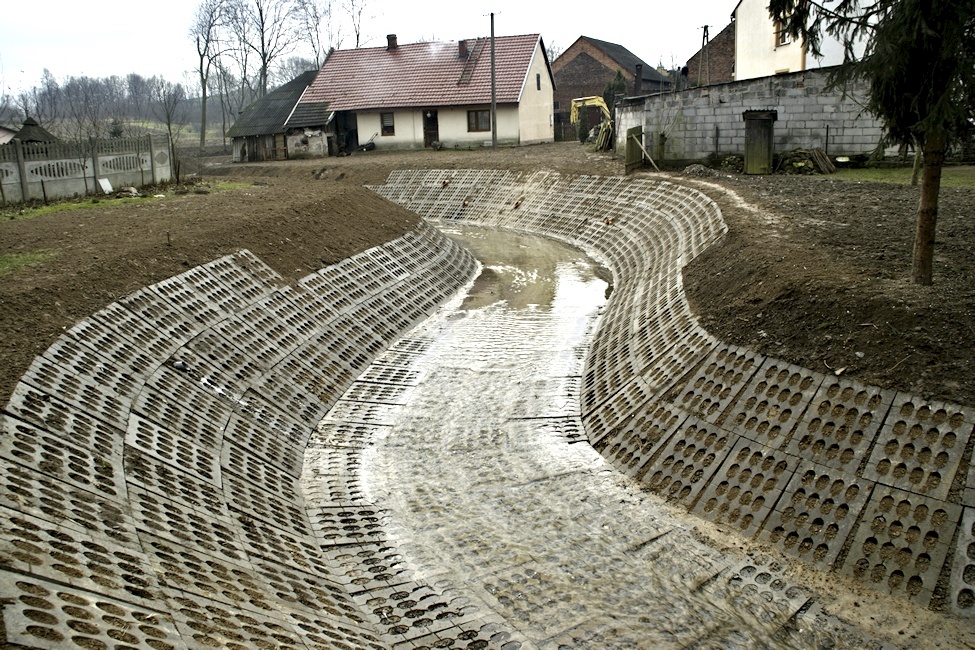 Remont placu przy Domu Strażaka w Bachowicach
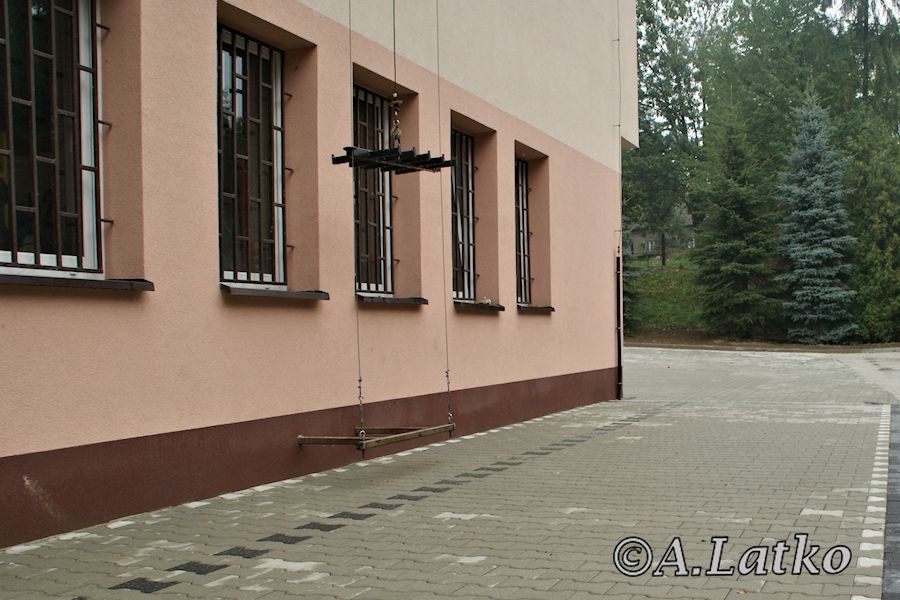 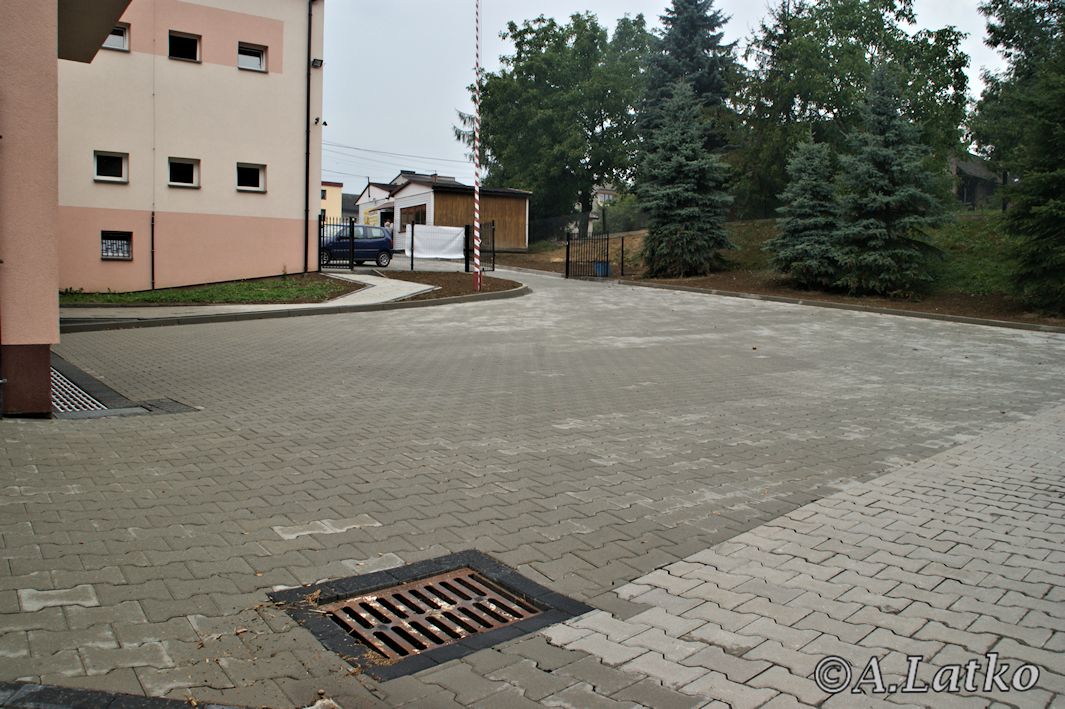 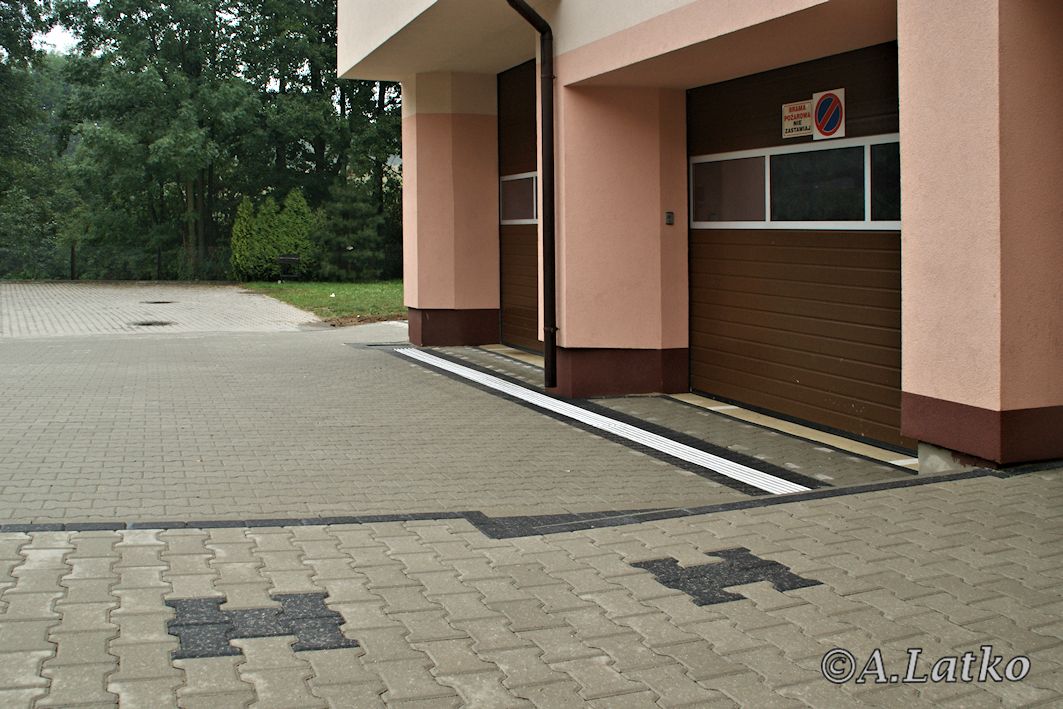 Budowa chodnika przy drodze powiatowej – ul. Wiślana w Spytkowicach
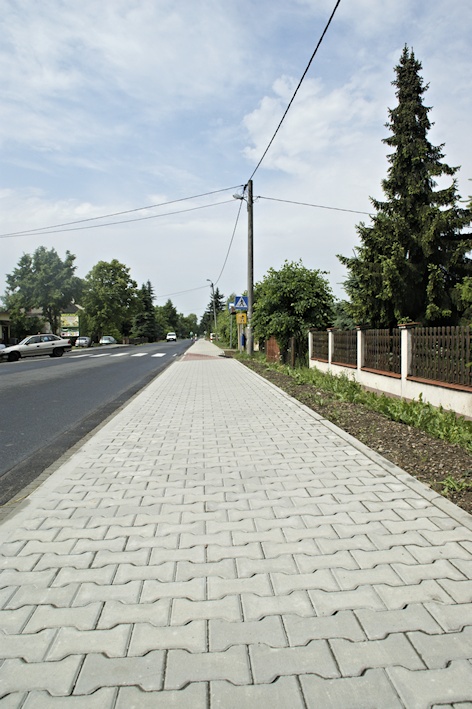 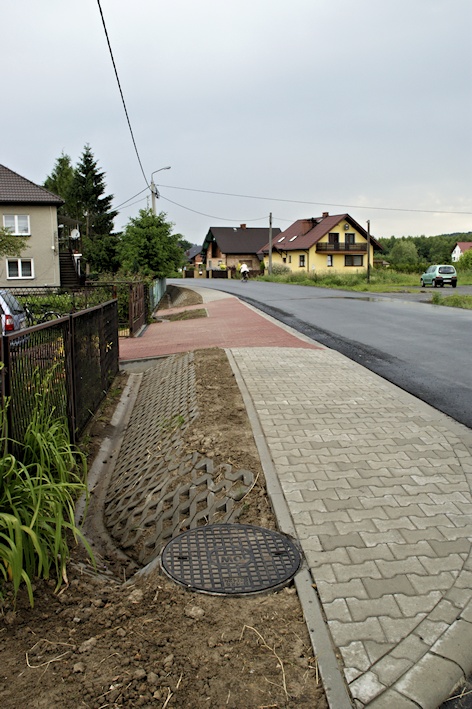 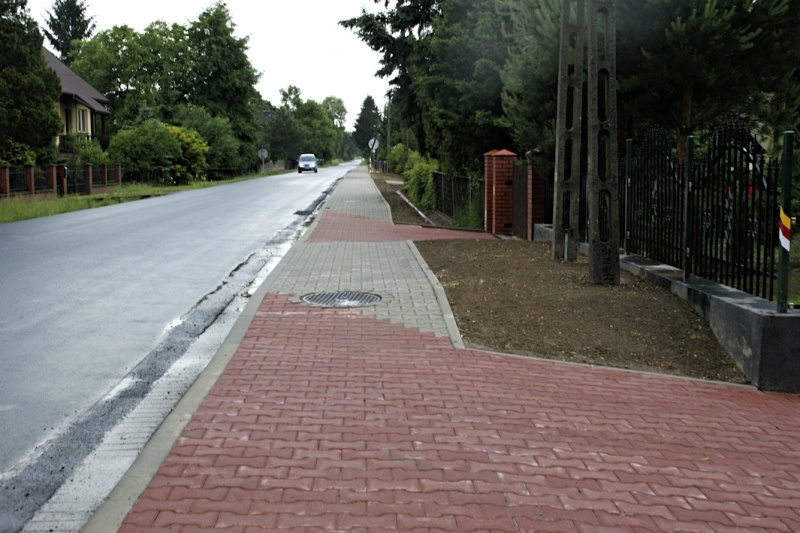 Nawiązanie współpracy z francuską gminą Naours
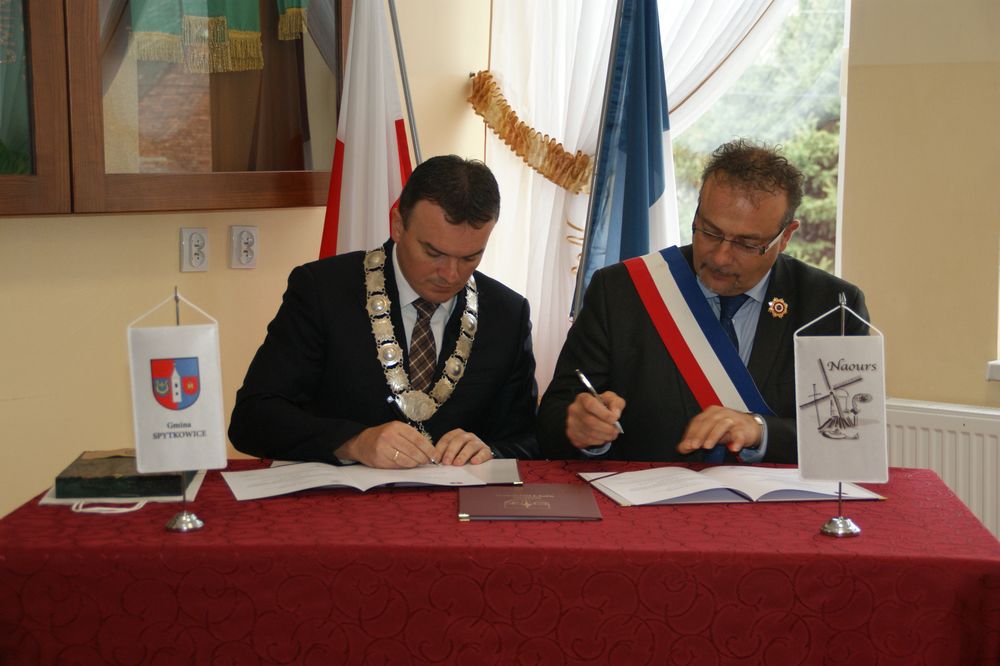 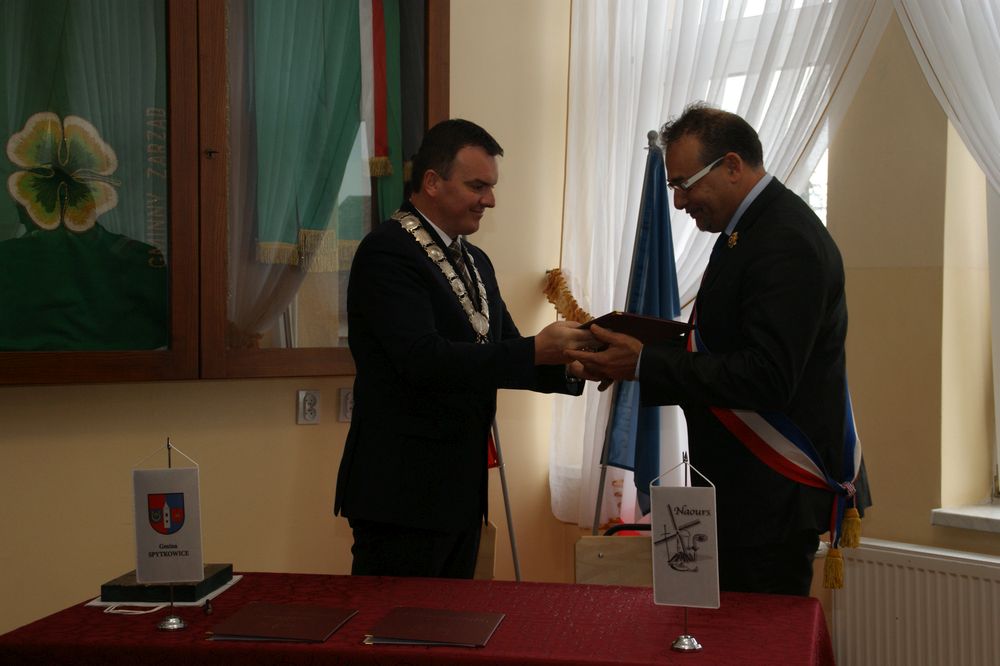 Pozostałe osiągnięcia do 2015 roku


  remonty dróg gminnych,
 pozyskanie środków na usuwanie skutków klęsk żywiołowych,
 wydanie mapy przyrodniczo – turystycznej Gminy Spytkowice.
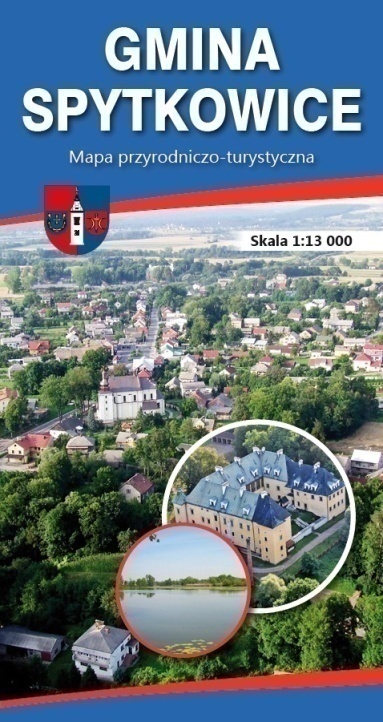 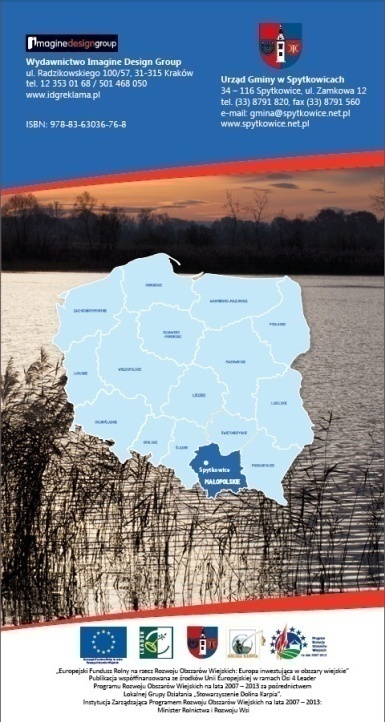 Współpraca z organizacjami społecznymi
Kluby sportowe:








	     LKS Astra Spytkowice 			          LKS Orzeł Ryczów









	     LKS Borowik Bachowice 			        WKS Victoria Półwieś
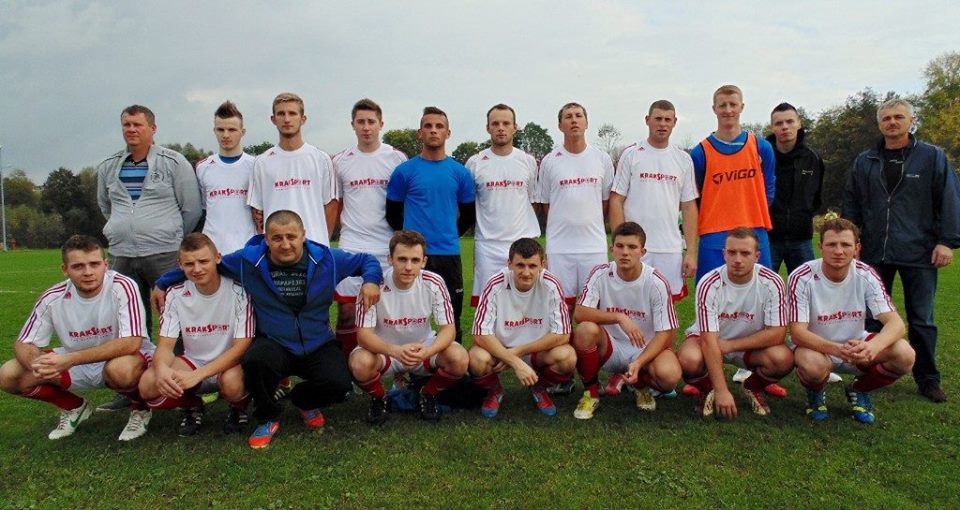 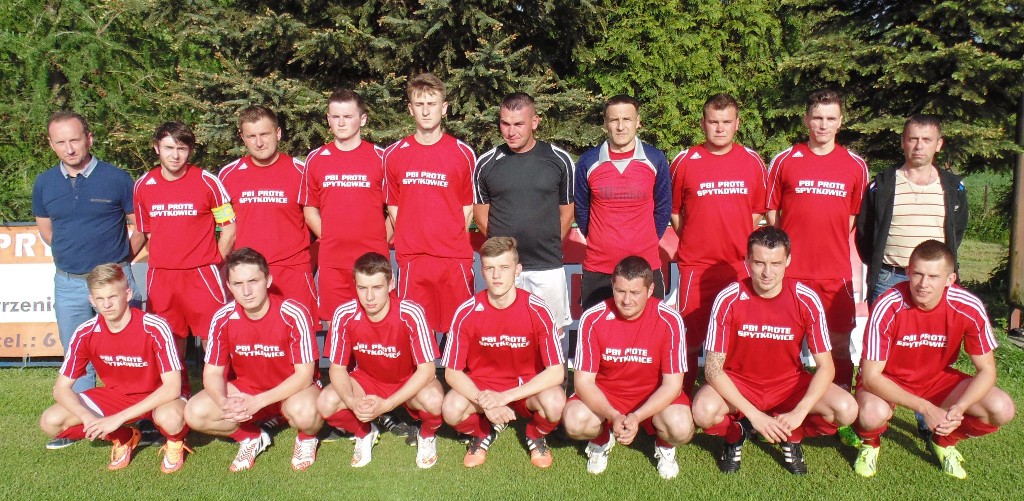 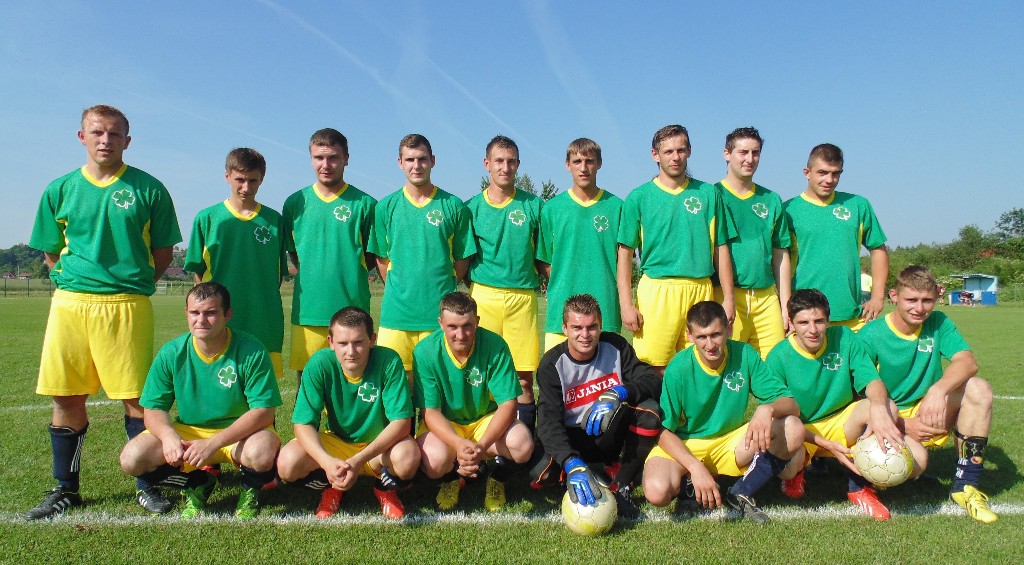 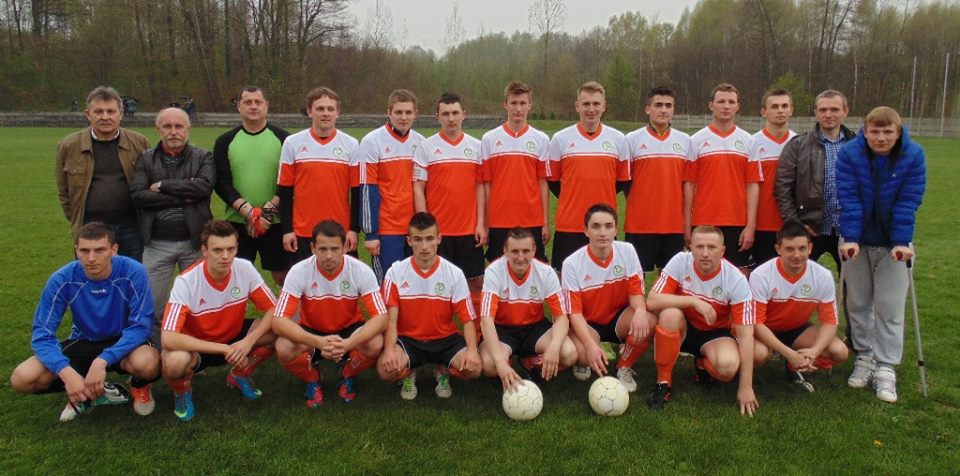 Współpraca z organizacjami społecznymi
Oświetlony stadion w Ryczowie










         Bieg dożynkowy i II Bieg spytkowicki  		
          zorganizowany przez klub SpytAktiv	 	             Astra Spytkowice – Soła Oświęcim 	
			                  		    Mecz z okazji otwarcia pawilonu sportowego
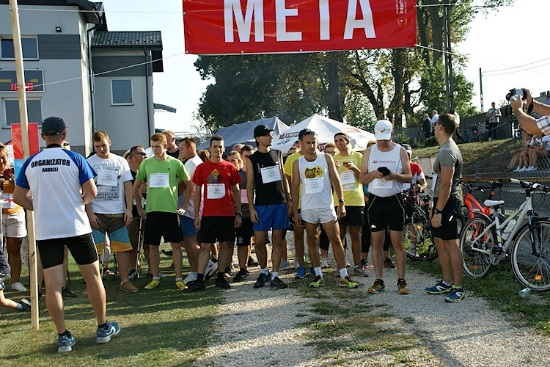 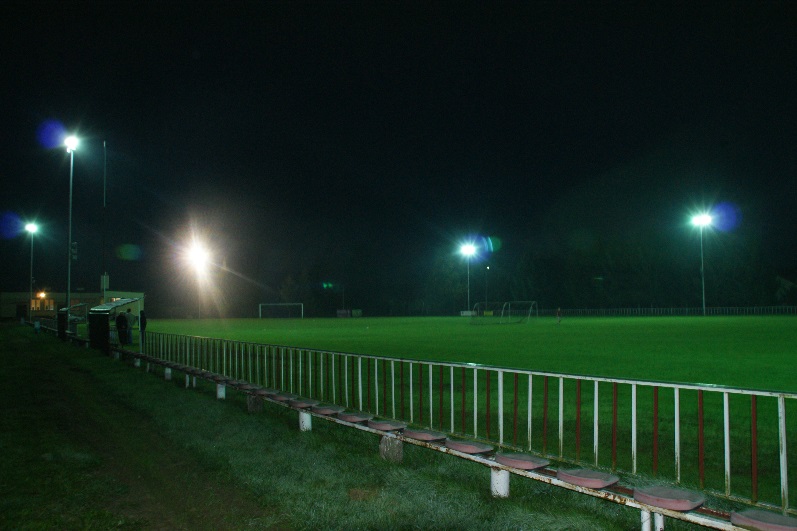 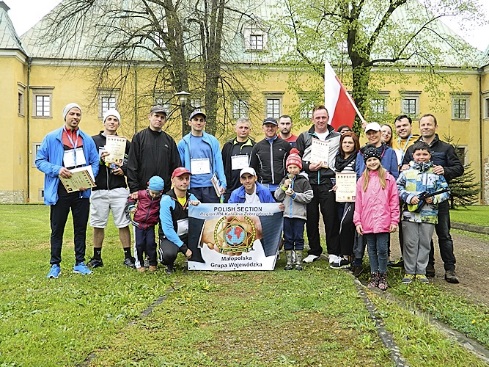 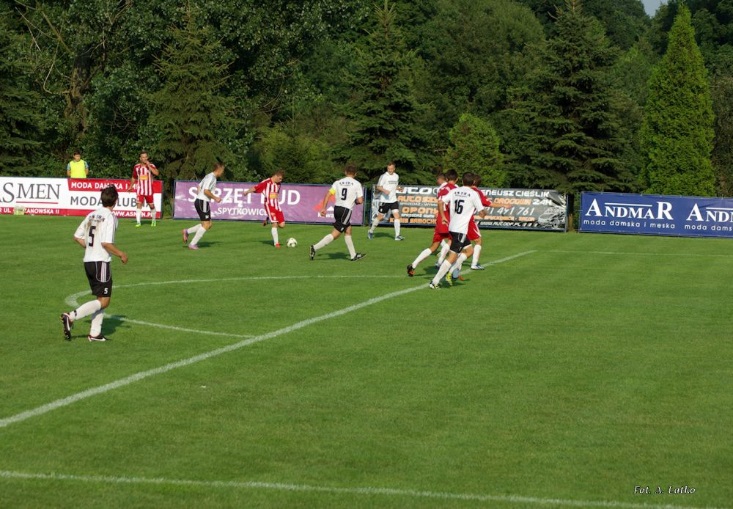 Współpraca z organizacjami społecznymi
Ochotnicze Straże Pożarne:








	







			Zawody sportowo - pożarnicze w Ryczowie
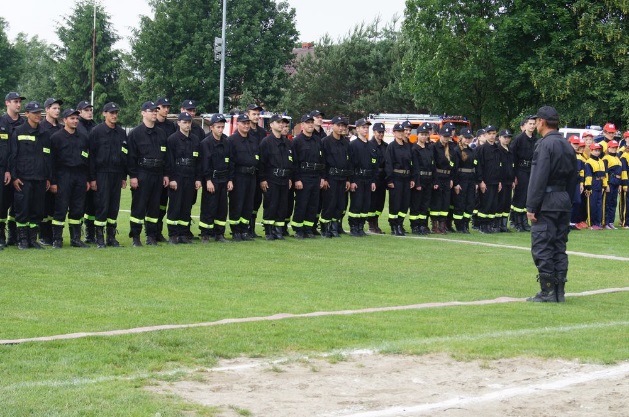 Współpraca z organizacjami społecznymi
OSP Półwieś			          Młodzieżowa drużyna OSP Spytkowice











	     
OSP Miejsce podczas  zebrania sprawozdawczego             OSP Bachowice podczas zawodów strażackich
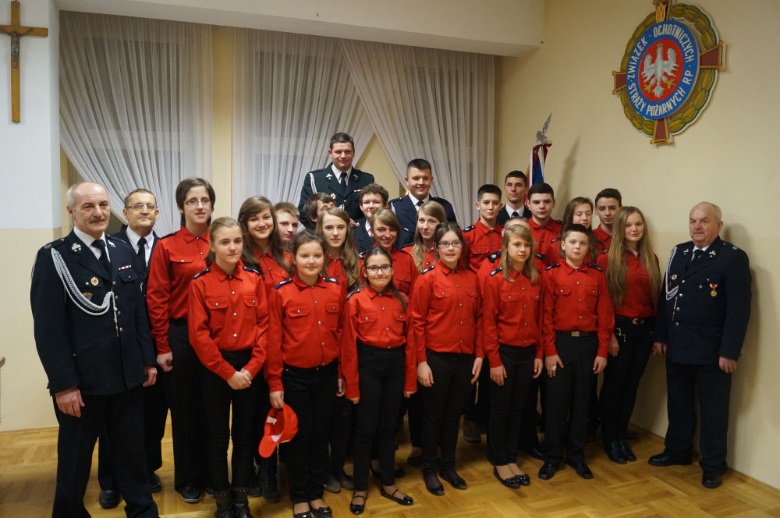 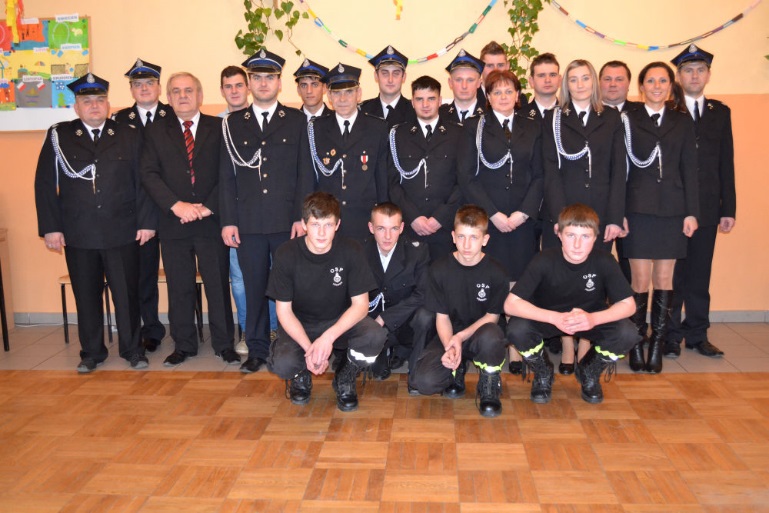 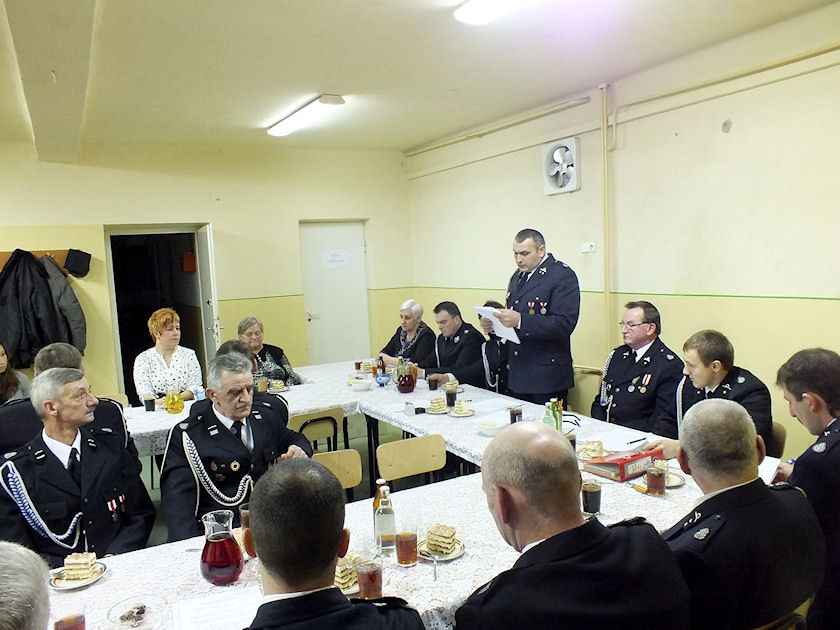 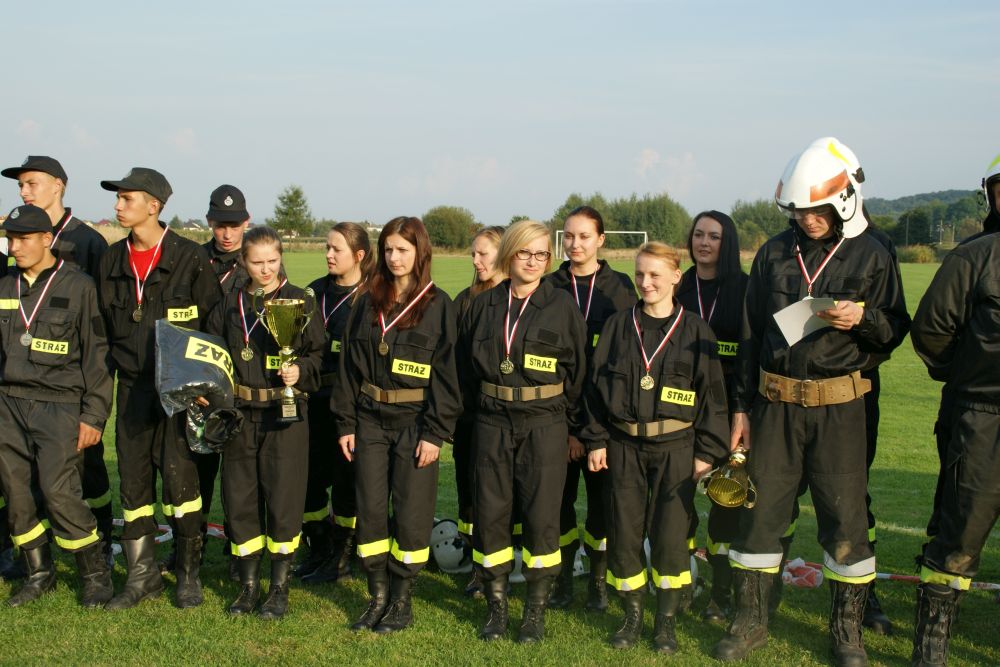 Współpraca z organizacjami społecznymi
Koła Gospodyń Wiejskich








	 





            Koła Gospodyń Wiejskich podczas obchodów
                        60-lecia działalności KGW Ryczów


					     Wieńce dożynkowe przygotowane przez KGW
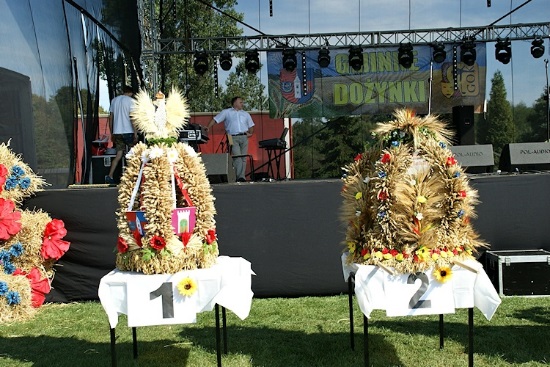 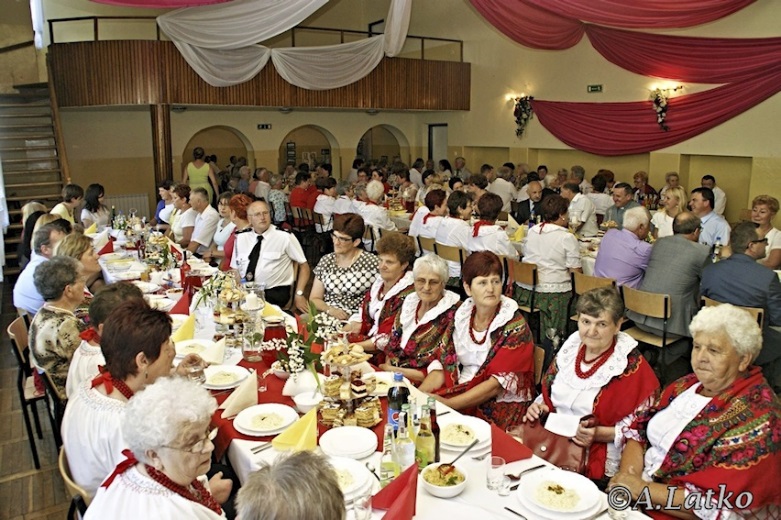 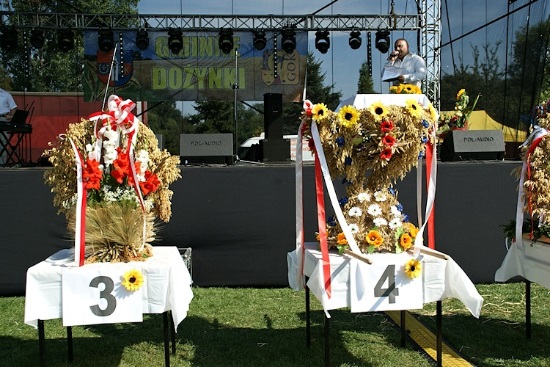 Współpraca z organizacjami społecznymi
Stowarzyszenie „Jesteśmy razem”
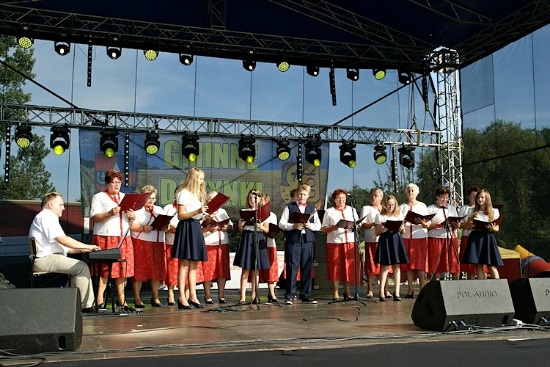 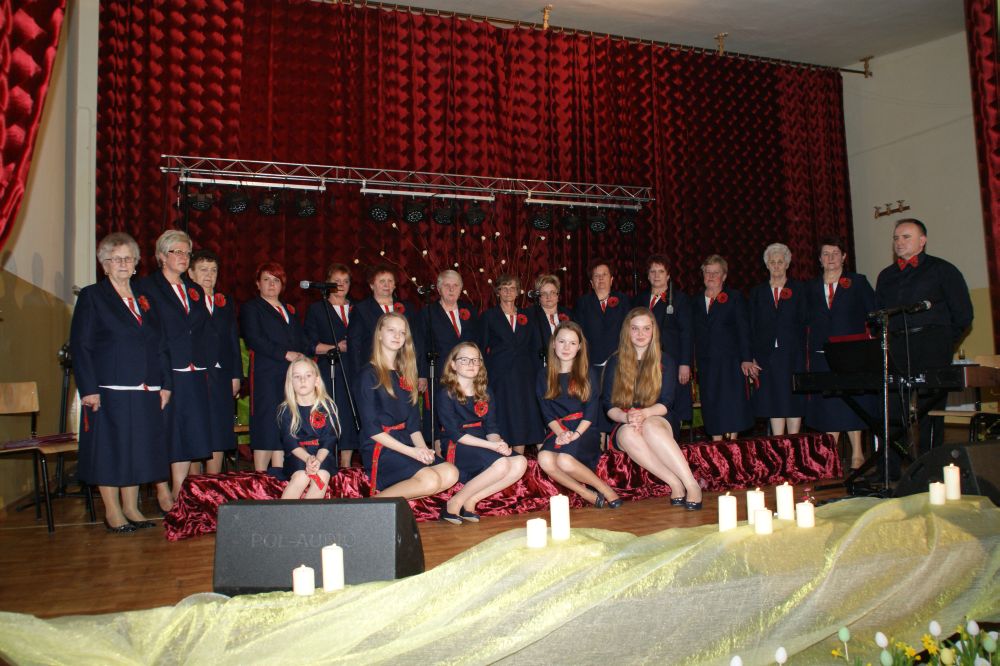 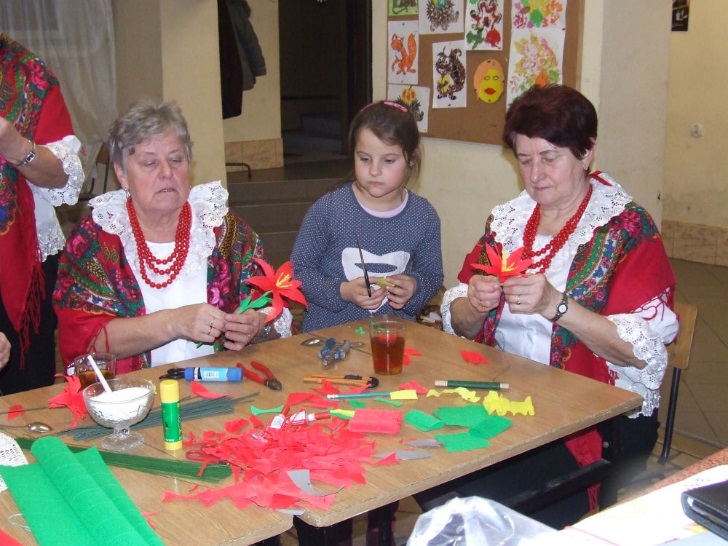 Współpraca z organizacjami społecznymi
Stowarzyszenie Przyjaciół Ryczowa i Półwsi









				




				           Stowarzyszenie podczas przedstawienia „Kopciuszek”
                                				  oraz „Czerwony Kapturek szuka Księcia”
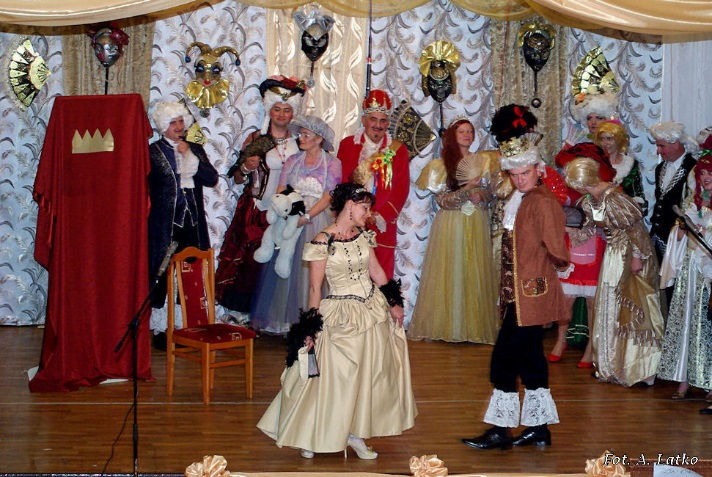 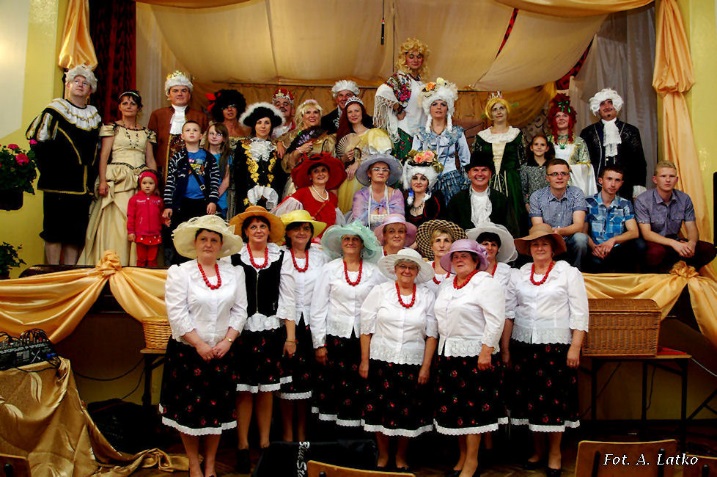 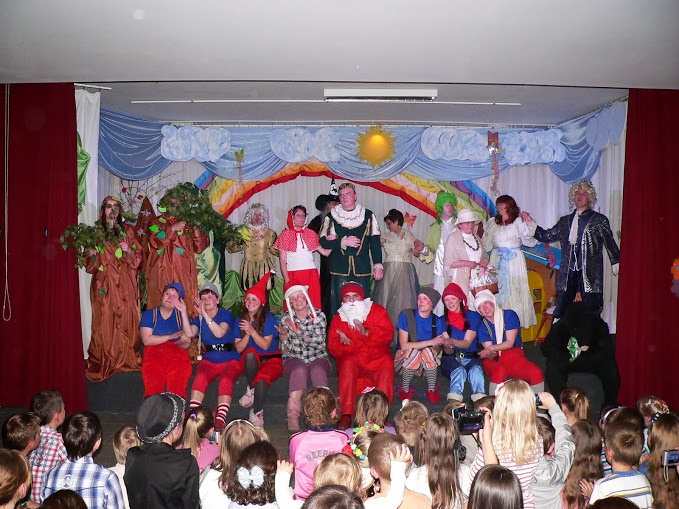 Współpraca z organizacjami społecznymi
Gminna Orkiestra Dęta
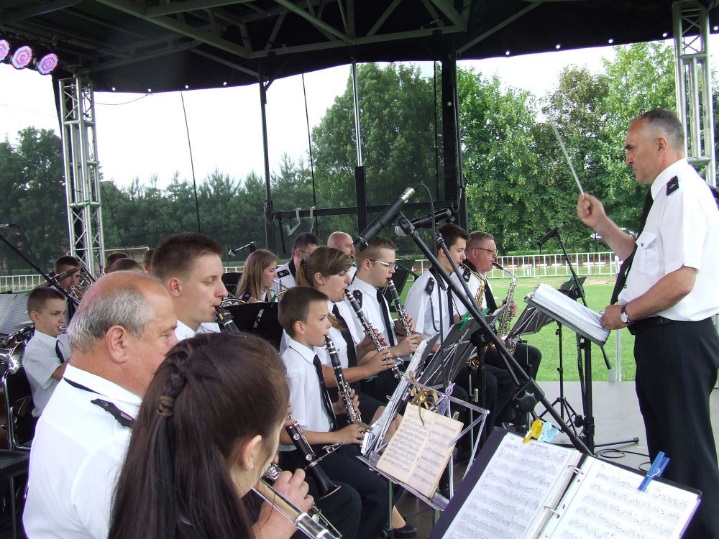 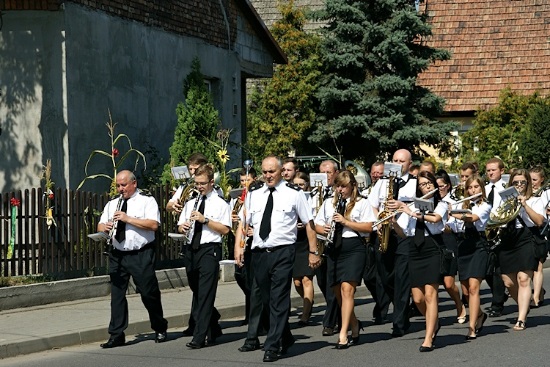 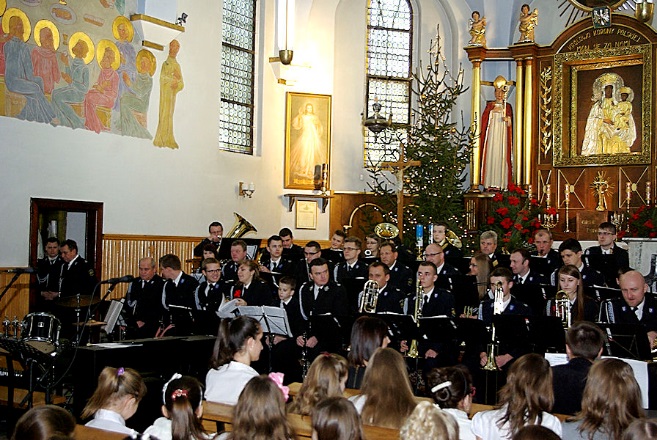 Współpraca z organizacjami społecznymi
Towarzystwo Miłośników Ziemi Spytkowickiej


















			Renowacja pomnika Kajetana Wolskiego
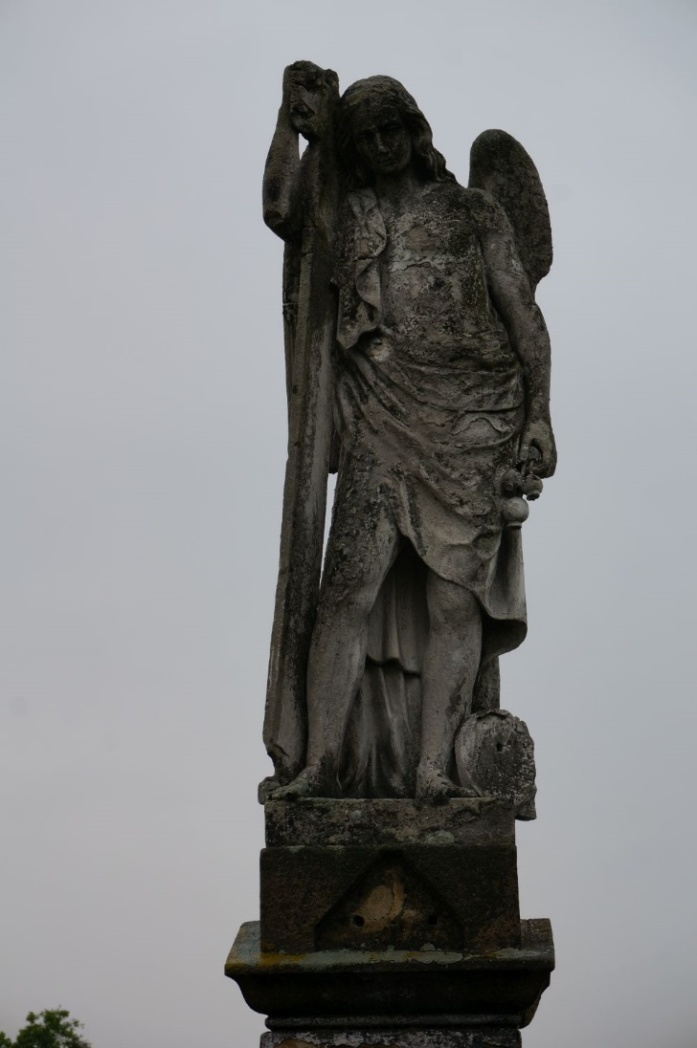 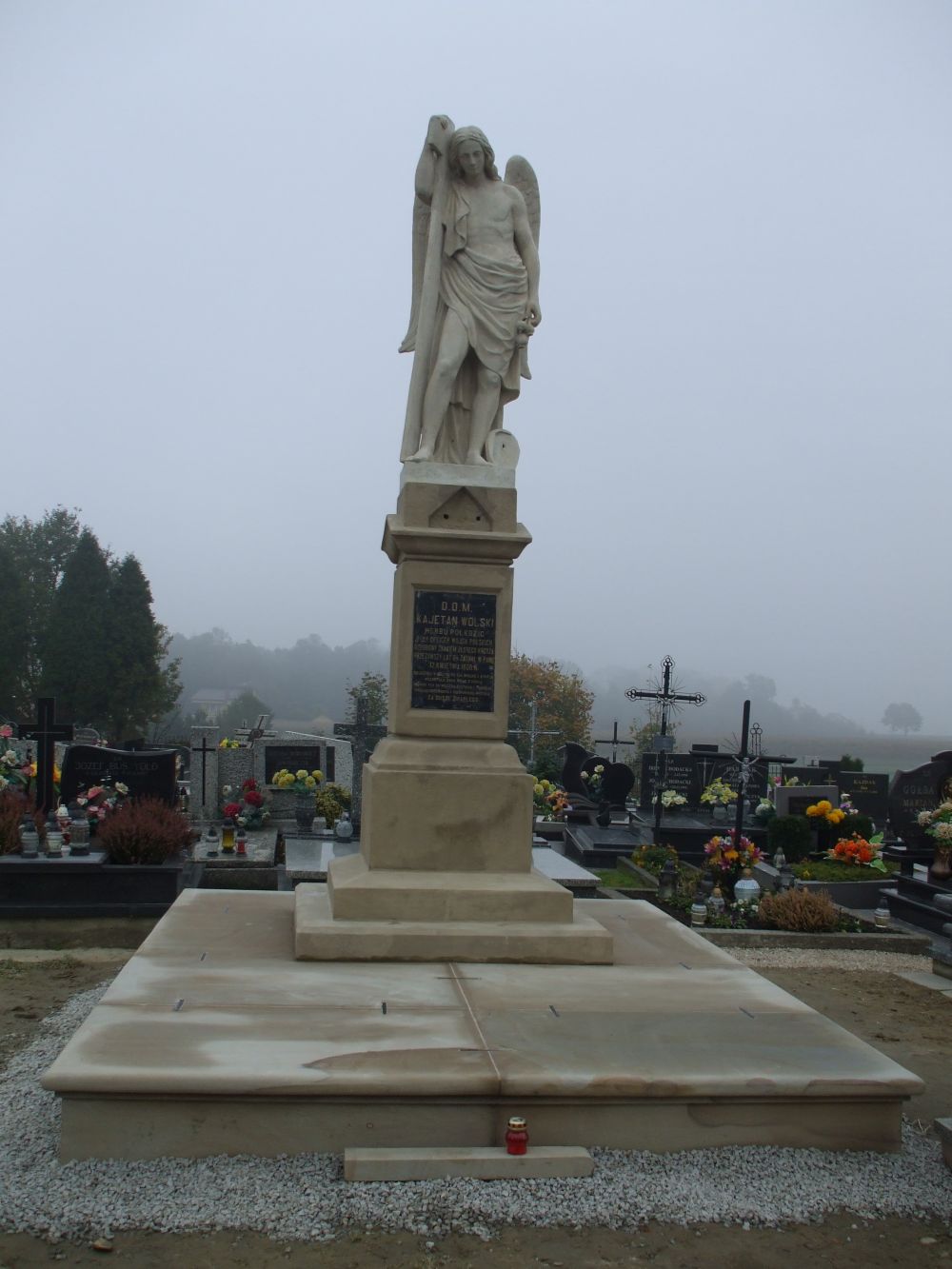 Współpraca z organizacjami społecznymi
Fundacja „Pałac w Ryczowie”













	Noc Muzeów
            i wystawa „Żywe obrazy”
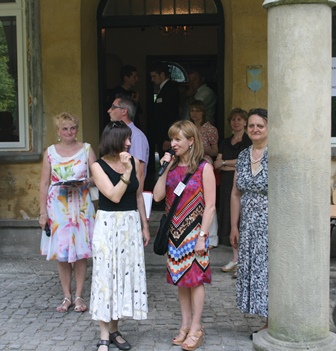 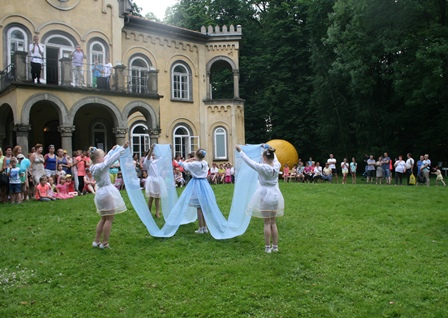 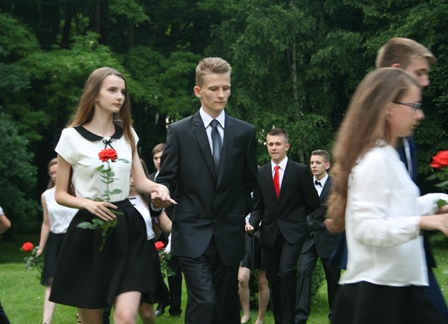 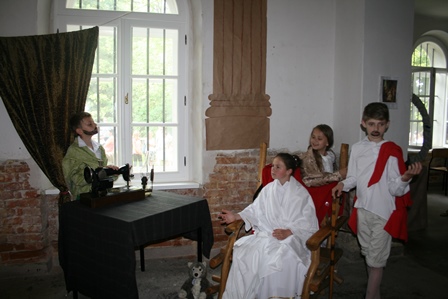 Współpraca z organizacjami społecznymi
Stowarzyszenie Przyjaciół Ojca Rudolfa Warzechy
















          Otwarcie procesu beatyfikacyjnego w kaplicy
               Arcybiskupów Krakowskich w Krakowie
                                    (11 stycznia 2011)			                  Publikacja „Pisma”
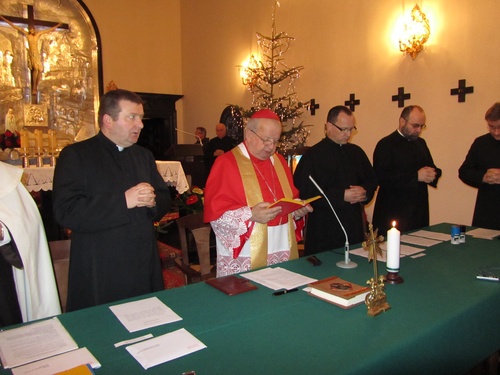 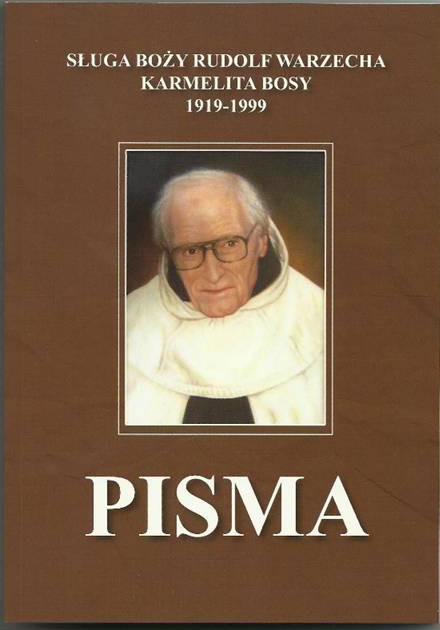 Współpraca z organizacjami społecznymi
Kluby sportowe:				Pozostałe organizacje społeczne:
 1) LKS Astra Spytkowice			1) Stowarzyszenie Przyjaciół Ryczowa i Półwsi
 2) LKS Orzeł Ryczów				2) Stowarzyszenie Rodzina Kolpinga
 3) LKS Borowik Bachowice			3) Polski Związek Hodowców Gołębi Pocztowych
 4) WKS Victoria Półwieś 			4) Polski Związek Wędkarski
 5) Klub Tenisa Stołowego Victoria		5) Koło Łowieckie HUBERT
 Spytkowice				6) Gminna Orkiestra Dęta
 6) Amatorski Klub Sportowy			7) Stowarzyszenie Jesteśmy Razem
 SpytAktiv					8) Towarzystwo Miłośników Ziemi Spytkowickiej
Ochotnicze Straże Pożarne:			9)Fundacja Pałac w Ryczowie
 1) OSP Spytkowice				10) Stowarzyszenie Przyjaciół o. Rudolfa Warzechy
 2)OSP Bachowice				11) Stowarzyszenie Dać Szansę
 3) OSP Ryczów				12) Fundacja Damy Radę
 4)OSP Miejsce				13) Międzyszkolny Klub Kajakowy w Łączanach
 5)OSP Półwieś	
Koła Gospodyń Wiejskich:			
 1) KGW Bachowice				
 2) KGW Ryczów
 3) KGW Miejsce
 4)KGW Półwieś
 5)ZEiR Spytkowice
Budżet Gminy Spytkowice
Dane statystyczne Gminy Spytkowice
Polska w Unii Europejskiej
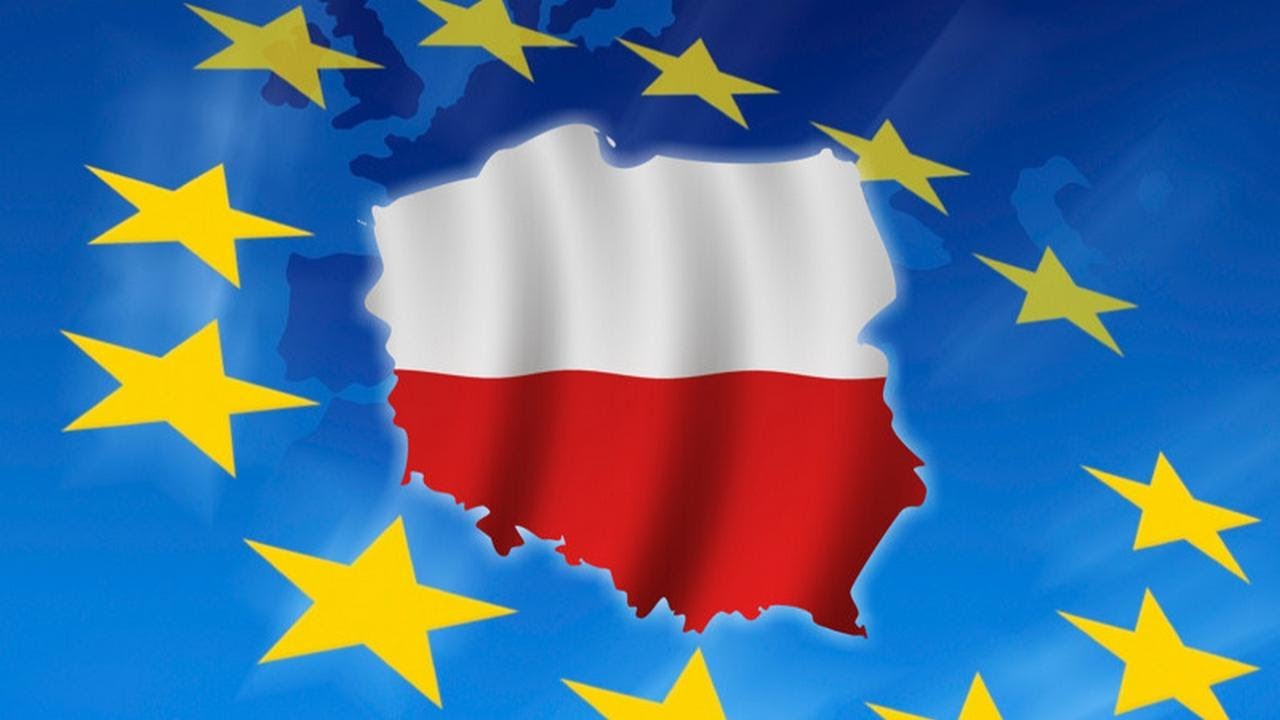 Polska została członkiem Unii Europejskiej od1 maja 2004 na mocy tzw. Traktatu akcesyjnego podpisanego 16 kwietnia 2003 r. w Atenach będącego prawną podstawą przystąpienia Polski do Unii Europejskiej. Dzięki tej decyzji w naszym kraju nastąpił skok rozwojowy, który doprowadził do zmian społecznych, gospodarczych i kulturowych. Efektem tego jest widoczna poprawa standardu życia Polaków, łatwy dostęp do wielu dóbr, duże możliwości rozwojowe oraz wiele innych innowacji, które wpływają na komfort naszego życia.
	Członkostwo Polski w Unii Europejskiej znakomicie wykorzystała również Gmina Spytkowice. Większość z przedstawionych w tej prezentacji inwestycji było finansowanych ze środków unijnych.
Suma środków pozyskanych z Unii Europejskiej to:


10 976 061,41 zł
Środki pozyskane z Unii Europejskiej
					








Inwestycje: 		    	 7 382 705,81
Prace społecznie użyteczne: 	 2 106 648,00
Oświata: 		        	   624 806,50
Opieka społeczna: 	        	   506 068,86
Pozostałe: 		       	    355 832,24
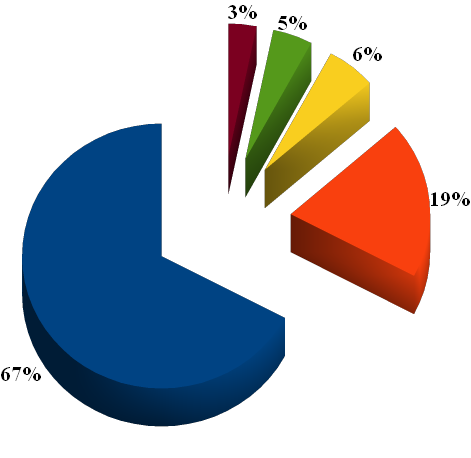 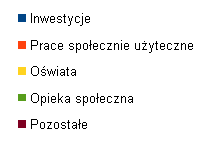 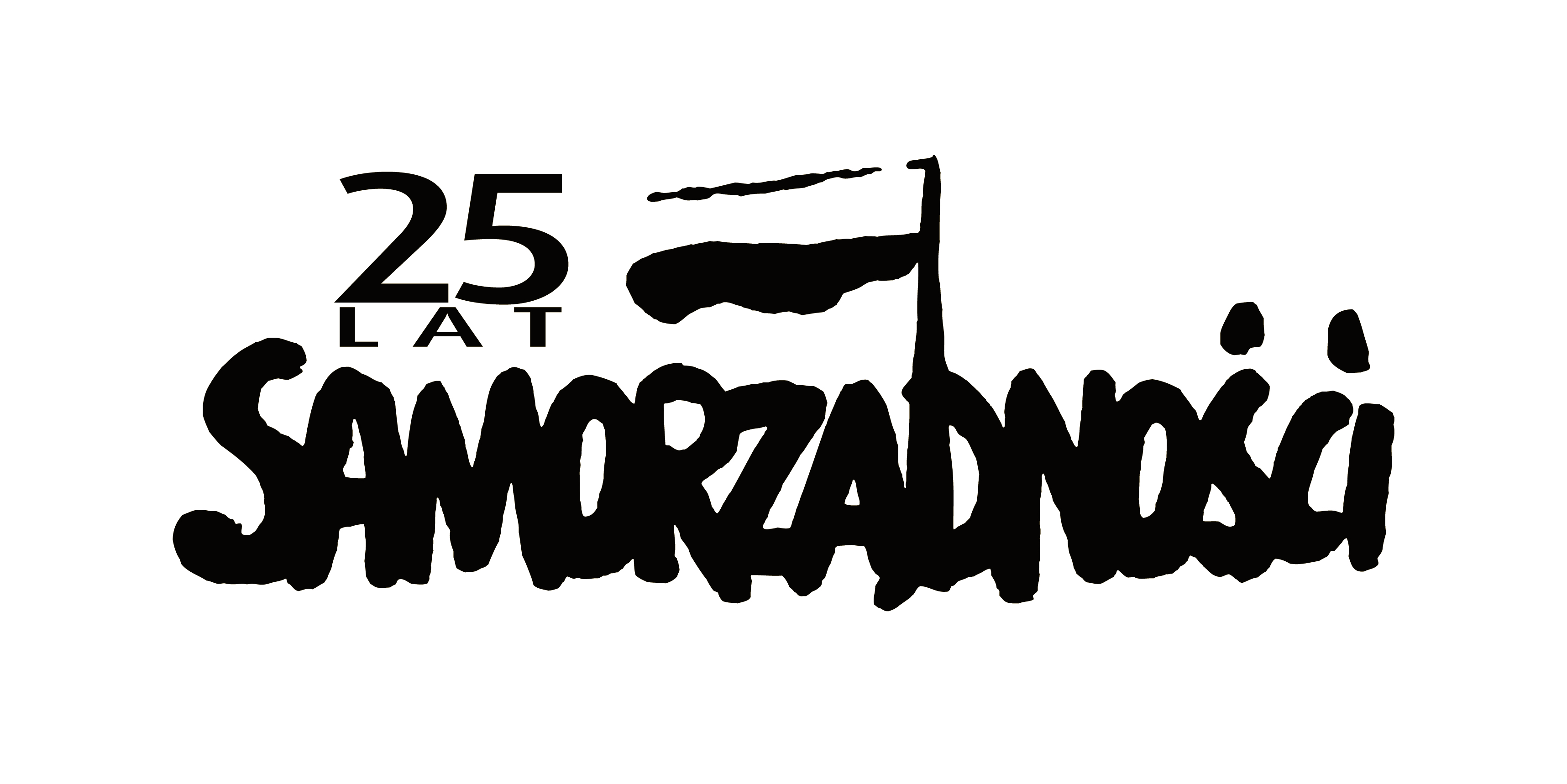 Dwadzieścia pięć lat działania jednostek samorządu terytorialnego może być okazją do podsumowania i rozrachunku wykorzystanych szans. Gmina Spytkowice z pewnością ich nie zmarnowała. Dzięki ciężkiej pracy i zaangażowaniu samorządowców oraz Mieszkańców Gminy, udało się osiągnąć bardzo wiele oraz zapewnić dobre podstawy do dalszych działań. Dziś trudno sobie wyobrazić w pełni demokratyczną Polskę bez samorządów. Jest to najprostsza droga do tego, aby obywatele mogli sami decydować o sprawach, które najbardziej ich dotyczą. Powinniśmy doceniać ten dar i być dumnymi obywatelami Naszej Małej Ojczyzny.
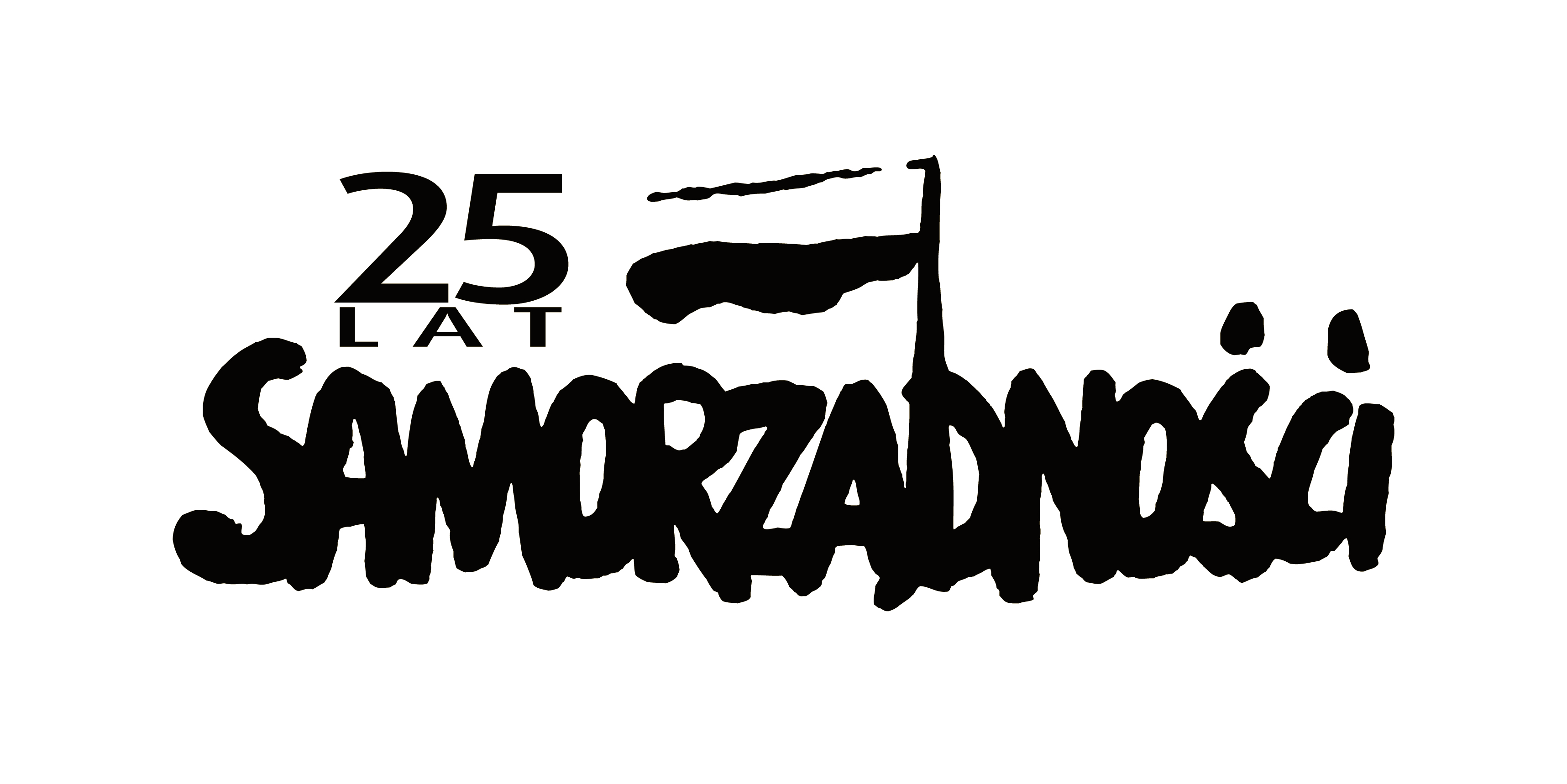 Siła państwa i jego rozwój zależą w dużej mierze od mądrej i sprawnej pracy samorządów tak, aby dla wszystkich w domu ojczystym starczyło chleba i żeby nikt nie czuł się zapominany.
 
Jan Paweł II  20 grudnia 1997 r. na spotkaniu opłatkowym z Polakami.